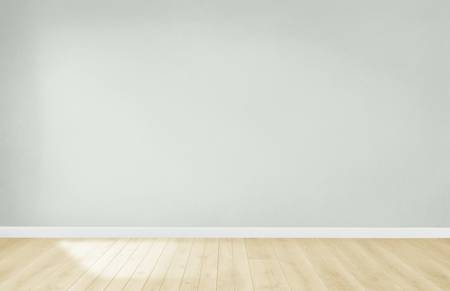 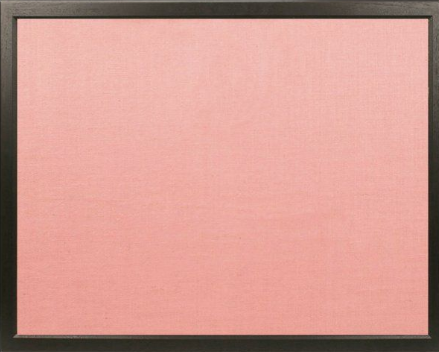 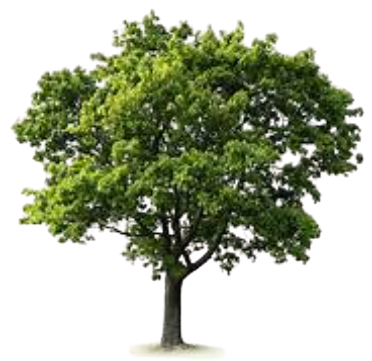 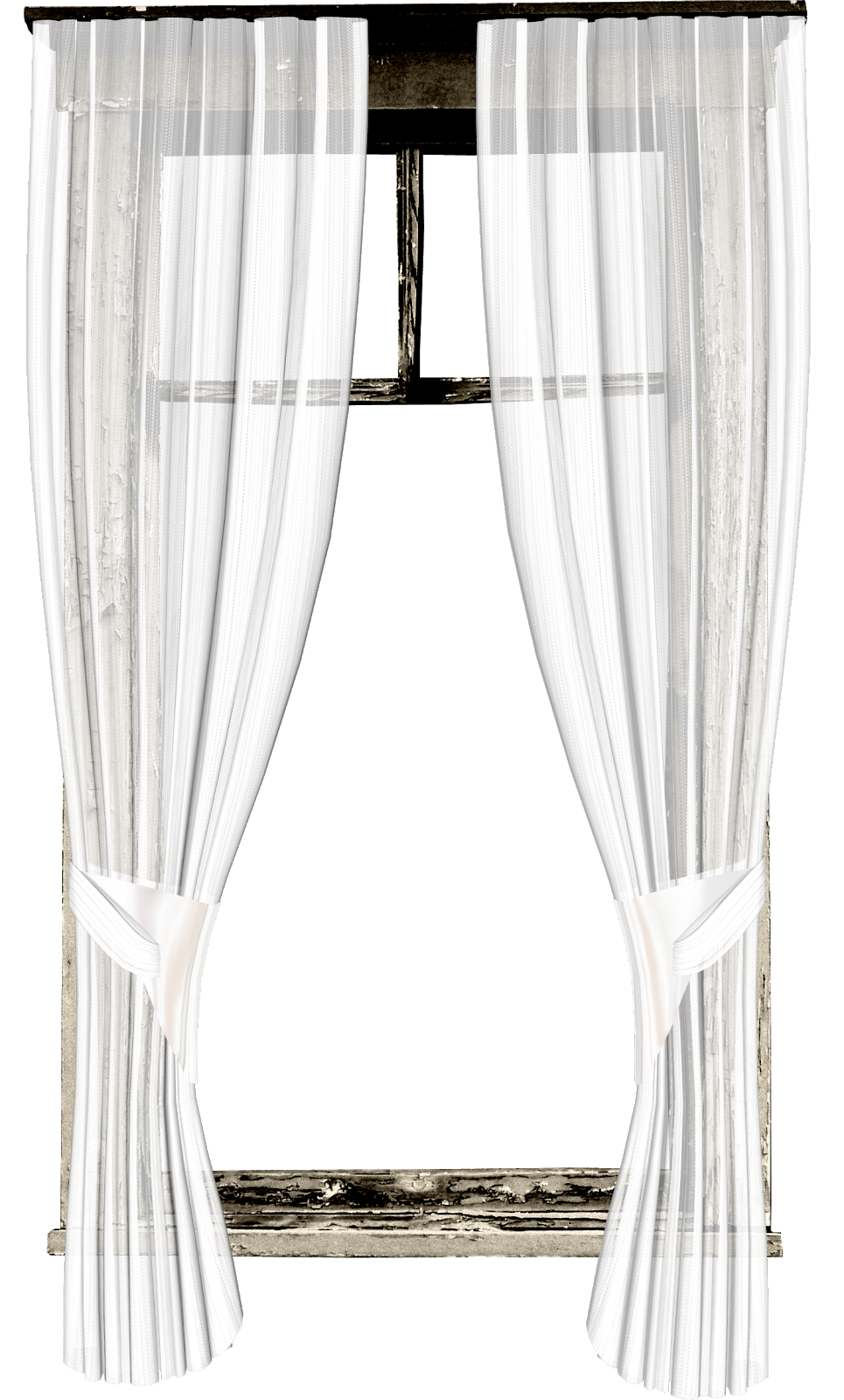 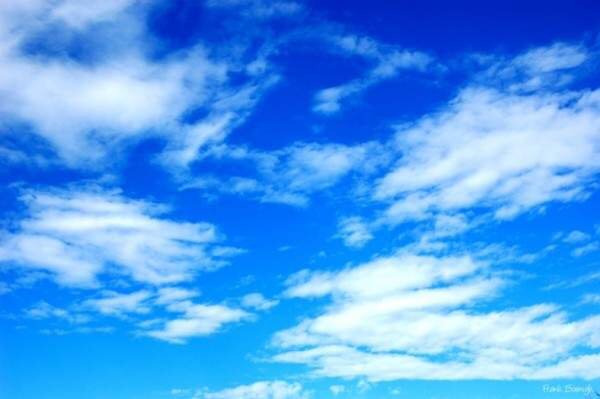 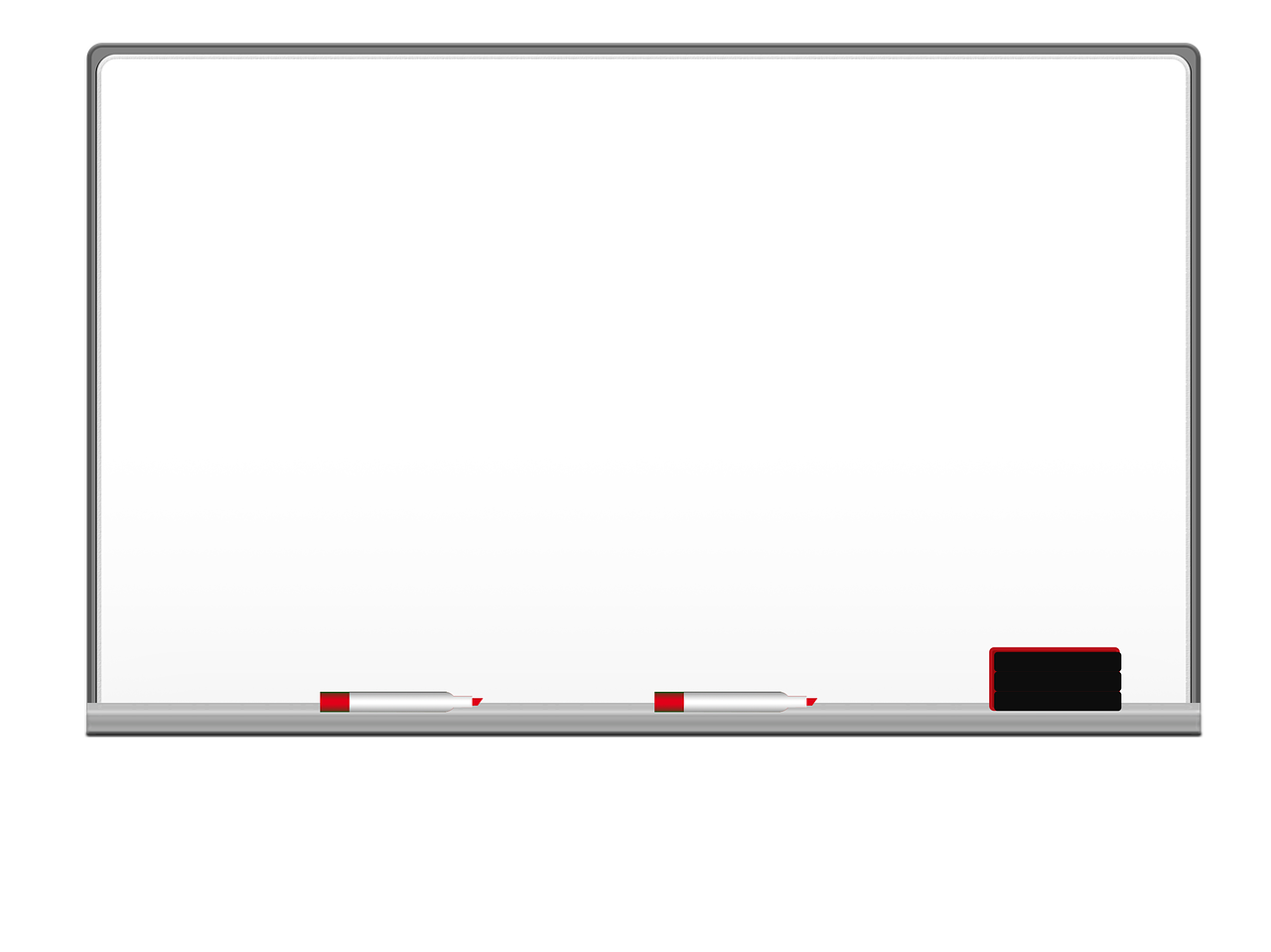 بسم الله الرحمن الرحيم
المتميزات
الحصة : 
التاريخ :  /  /1443
المادة :علوم
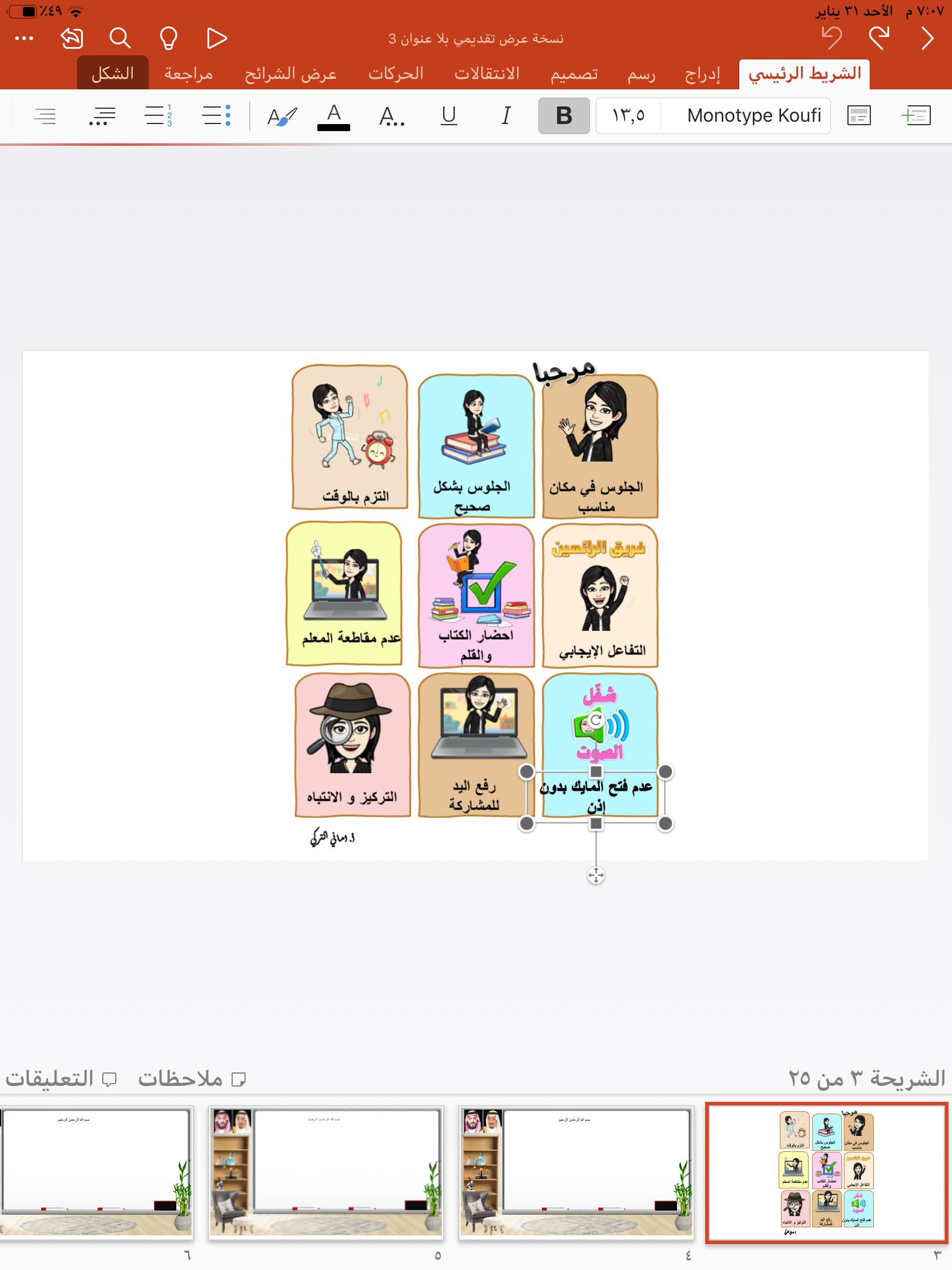 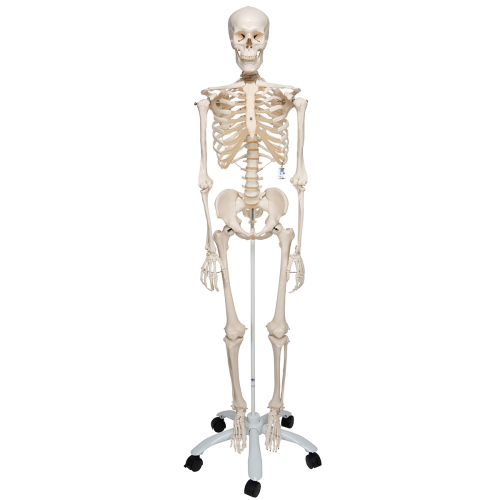 العنوان :
ما المفصليات ؟
وكيف تصنف الديدان؟
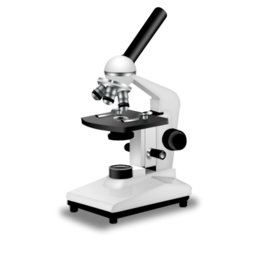 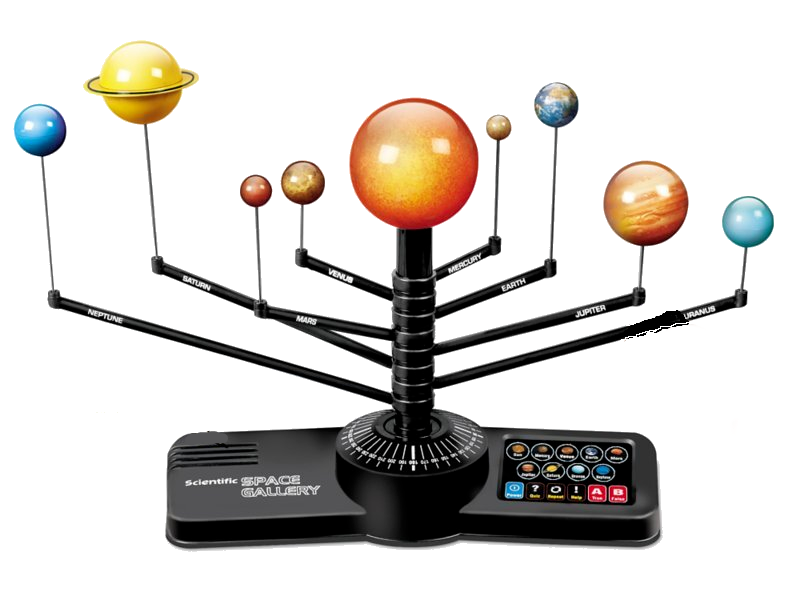 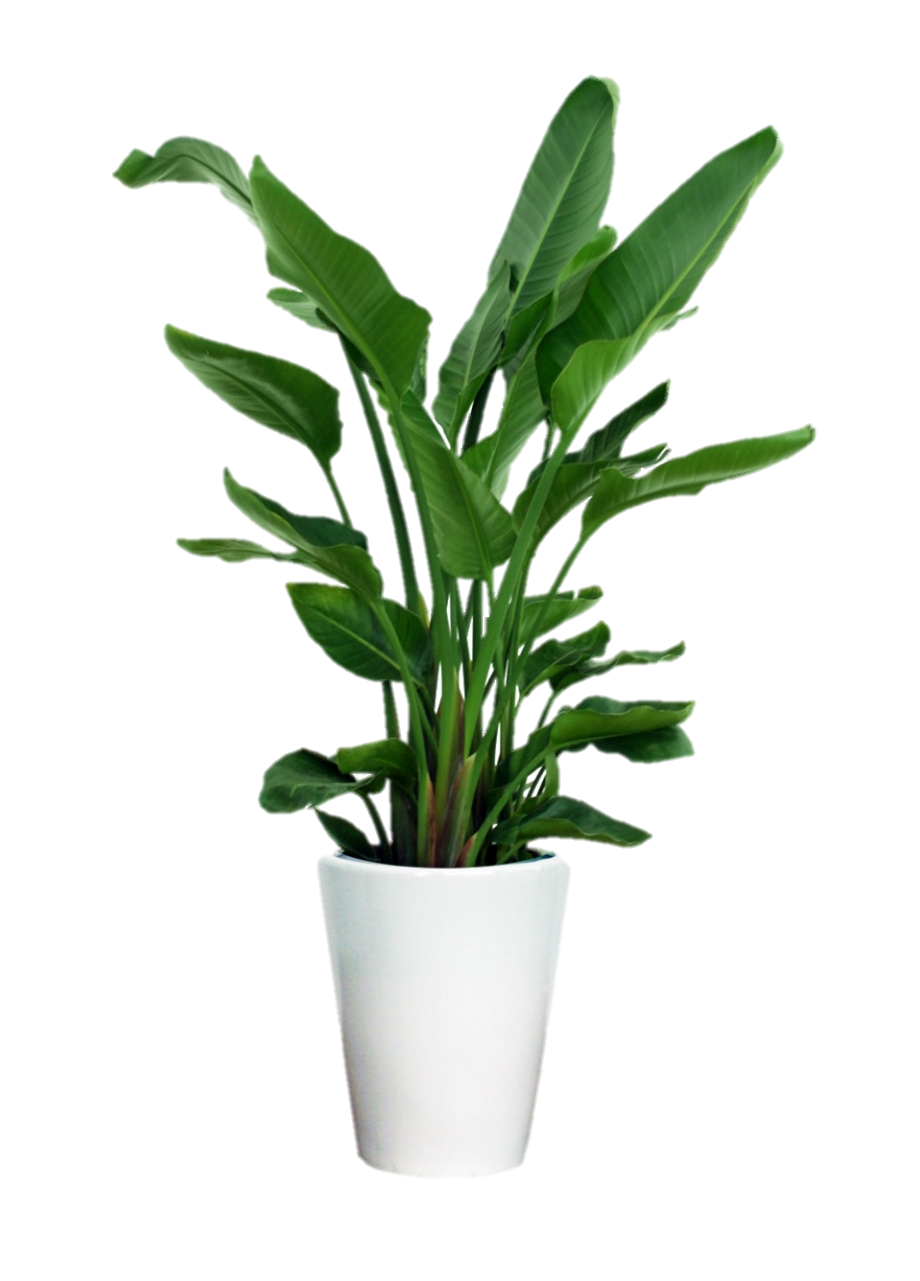 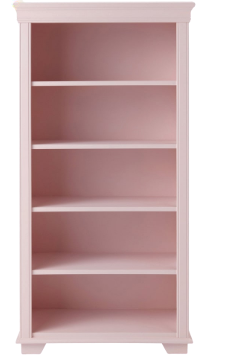 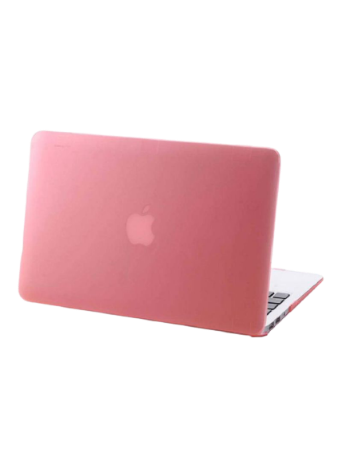 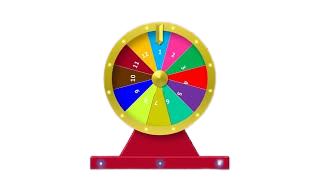 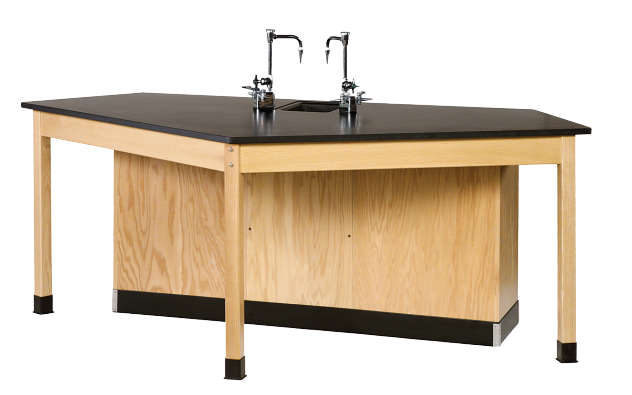 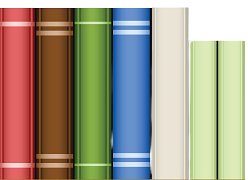 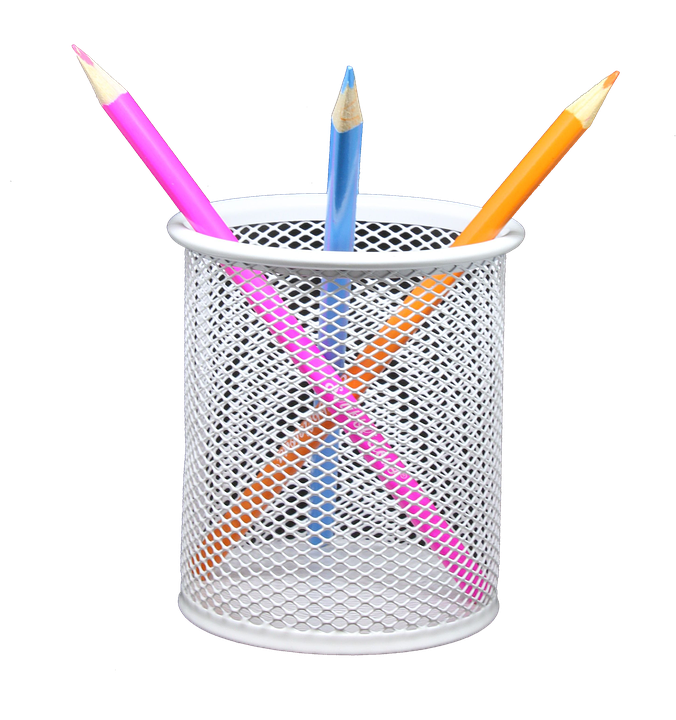 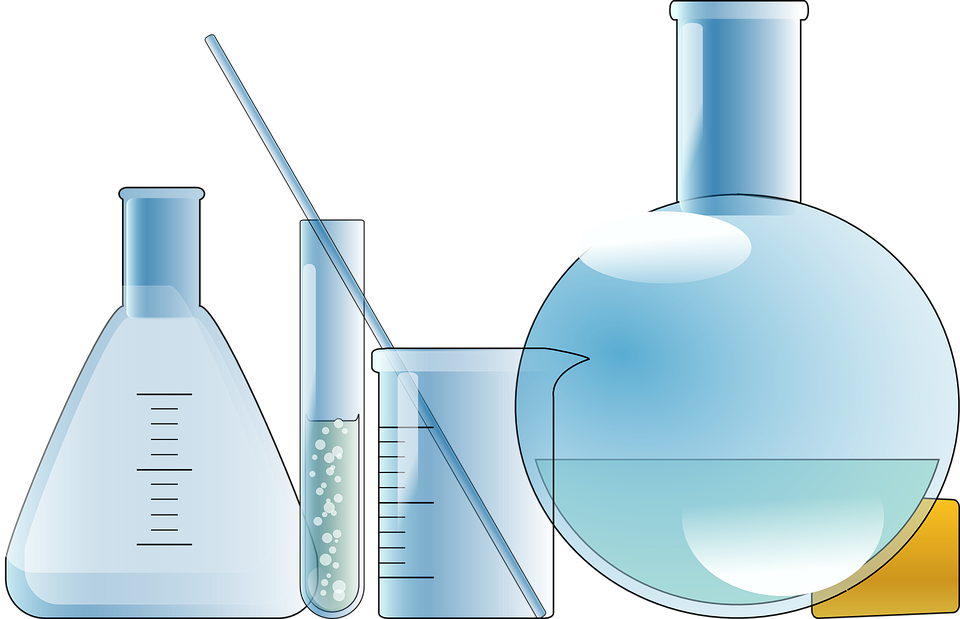 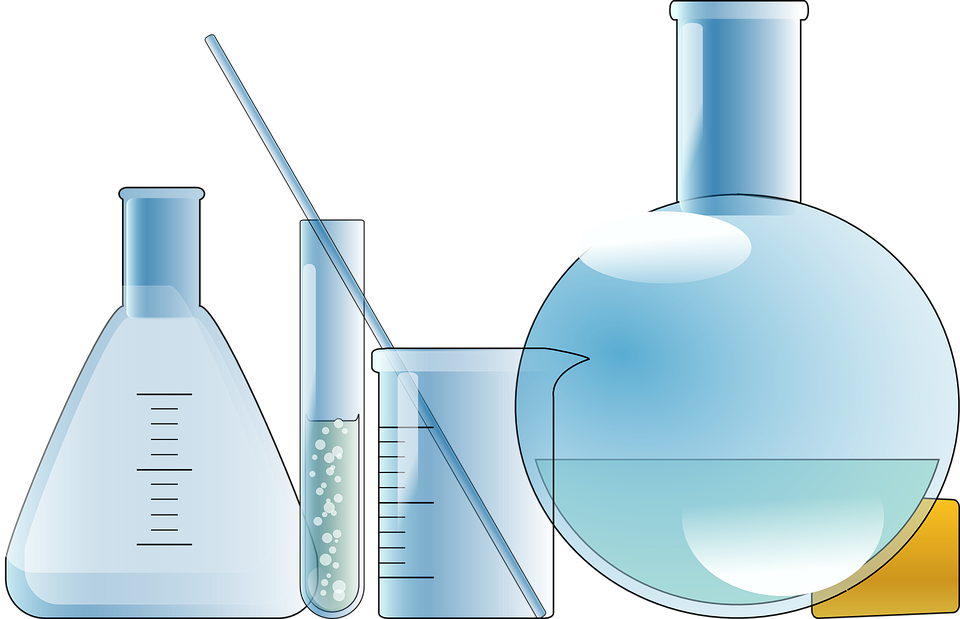 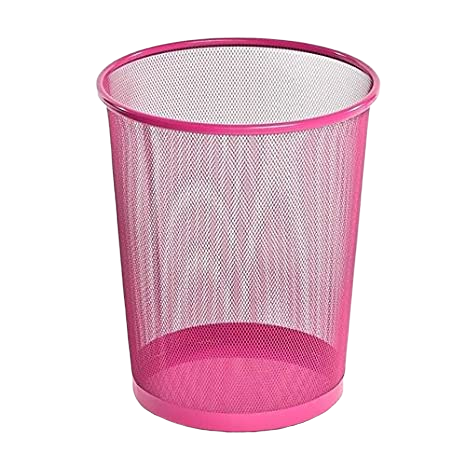 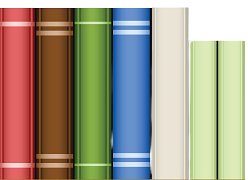 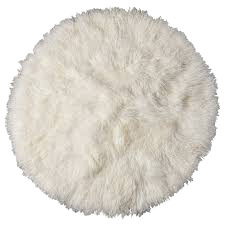 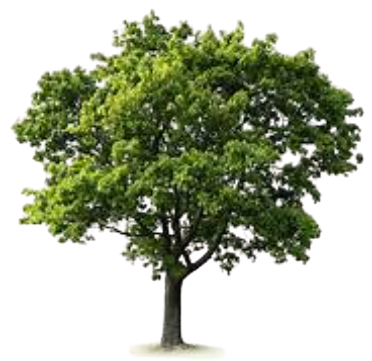 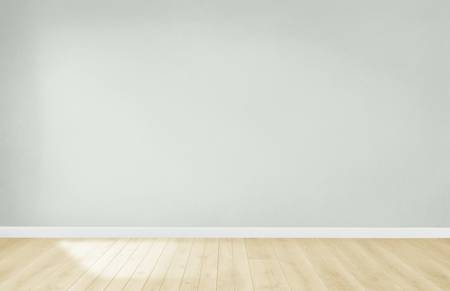 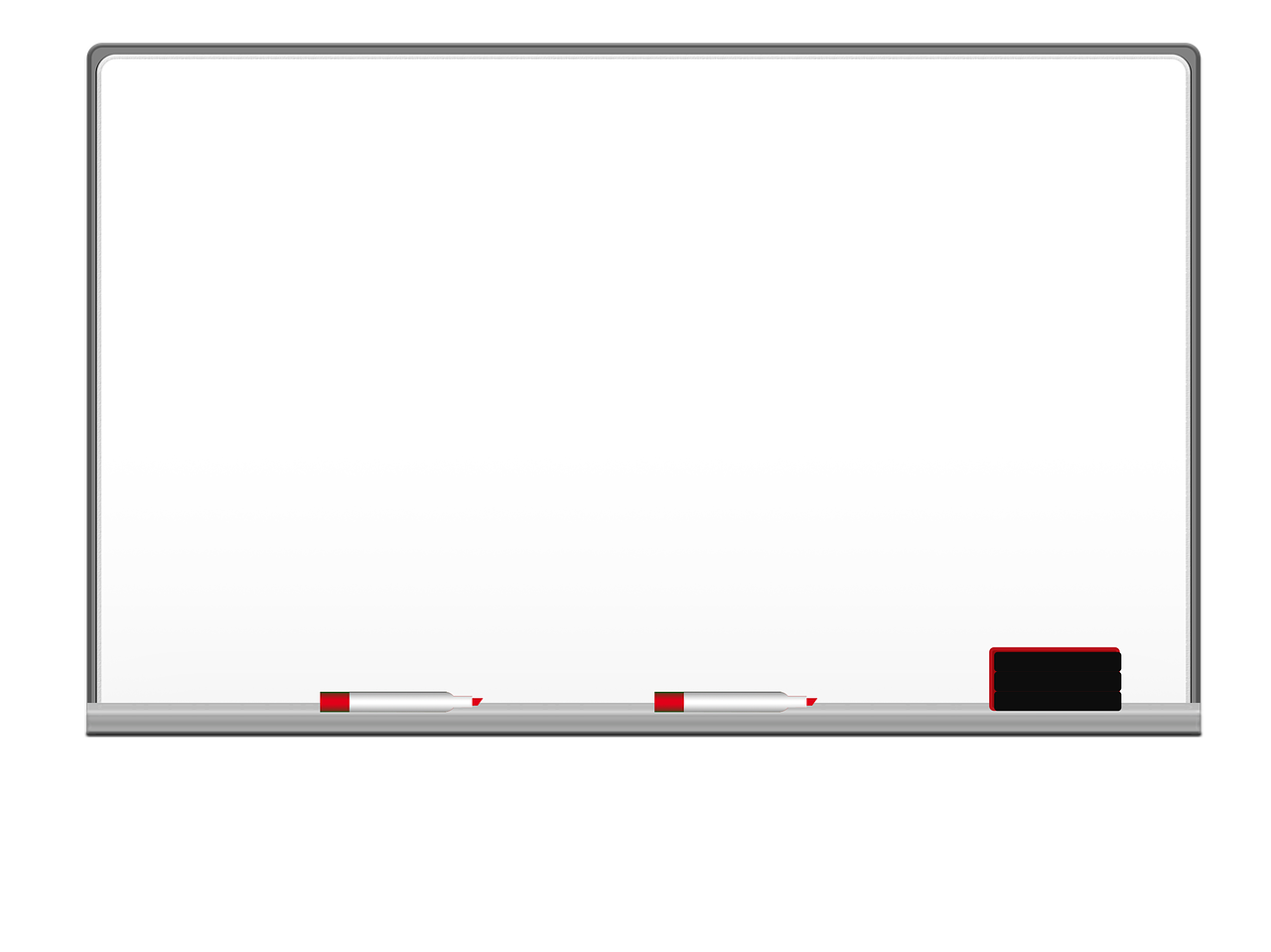 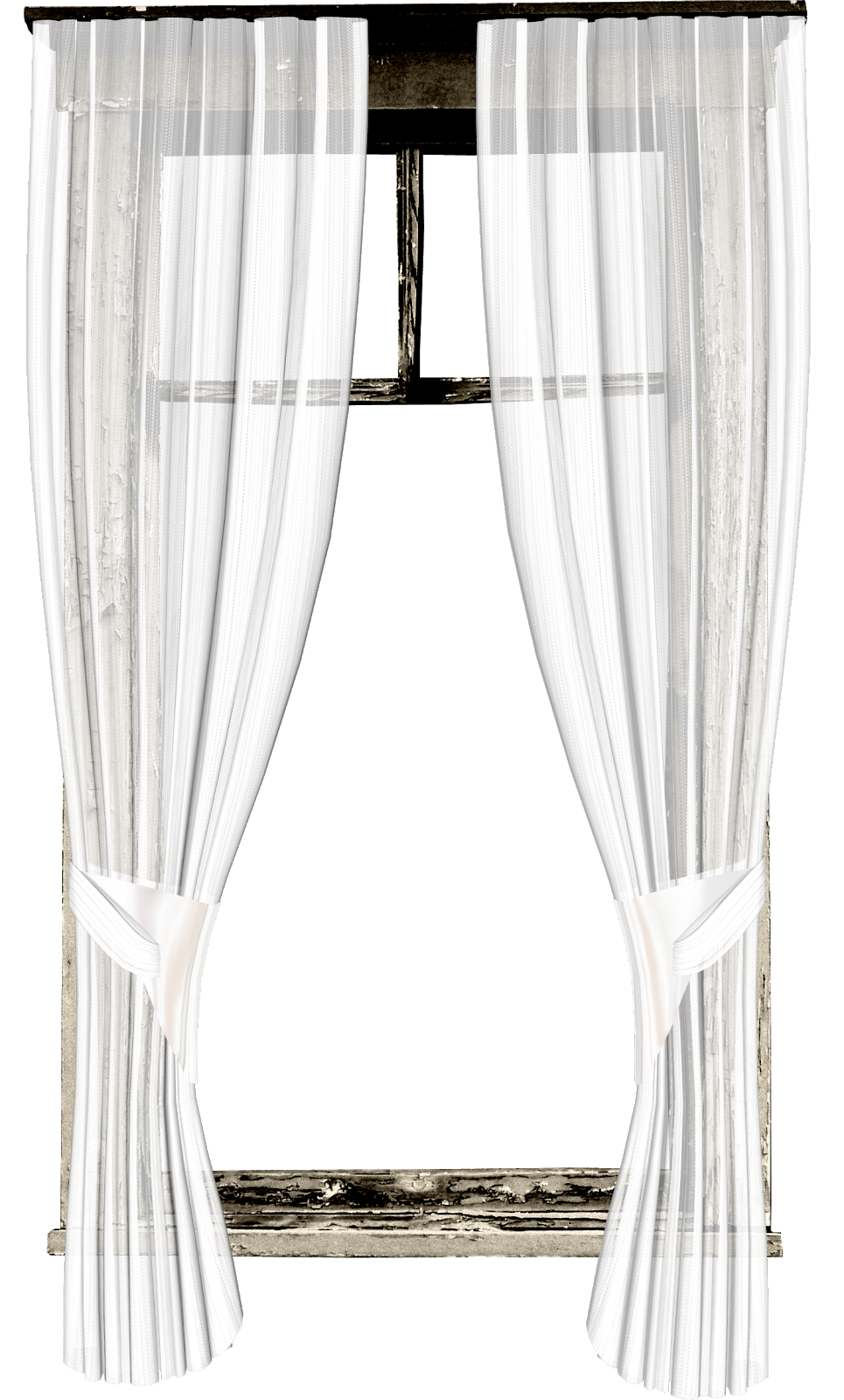 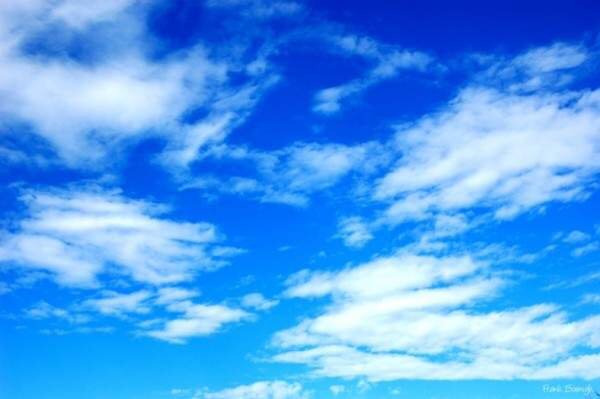 استراتيجية بطاقات الأونو
تغذية راجعة
هيا لنراجع ما تعلمناه في الحصة السابقة
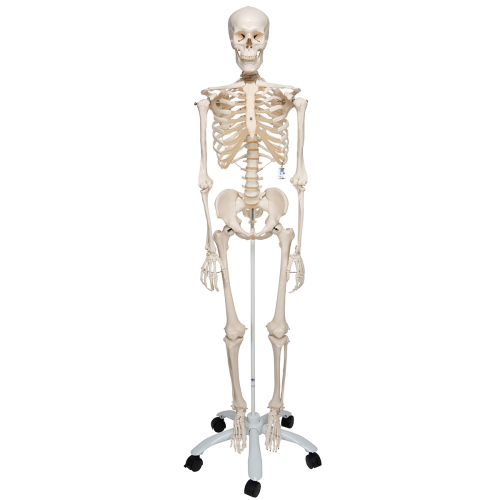 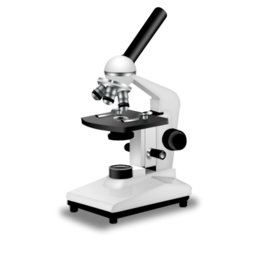 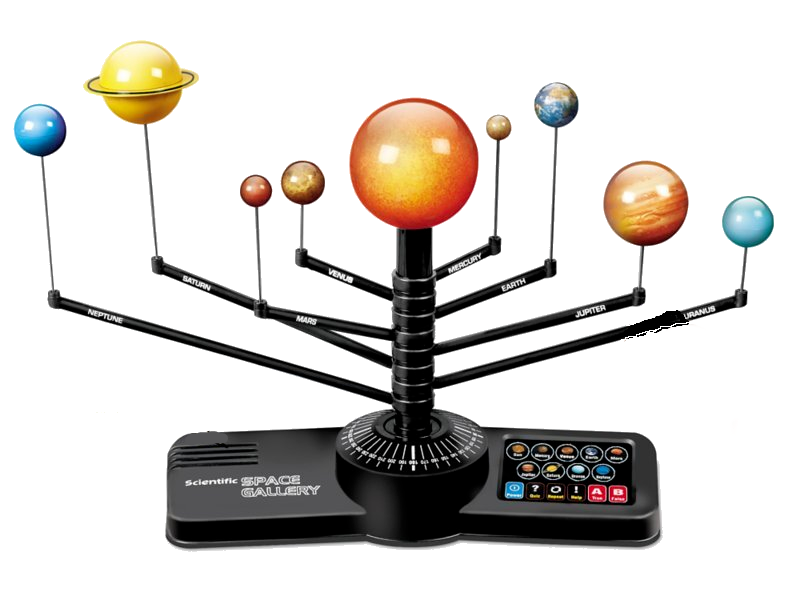 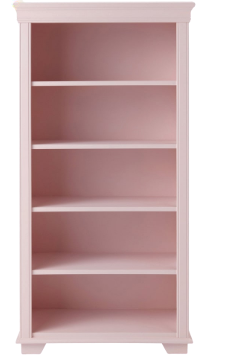 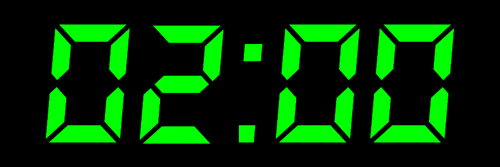 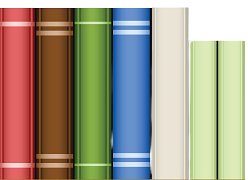 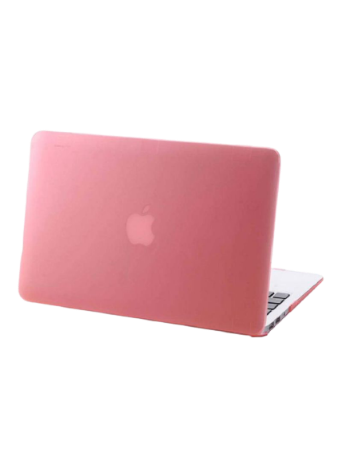 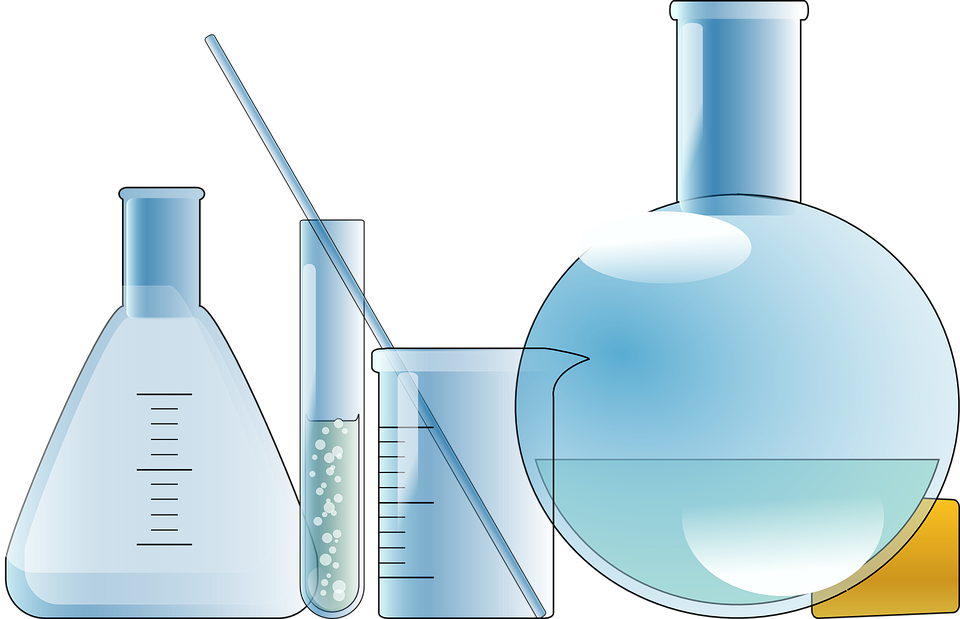 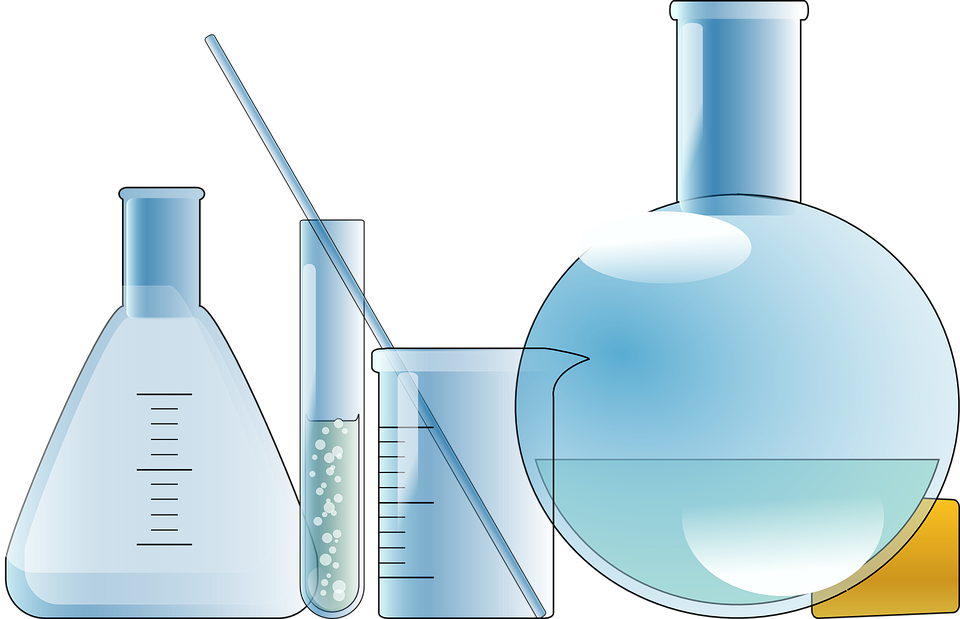 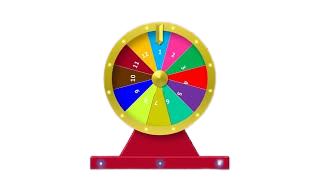 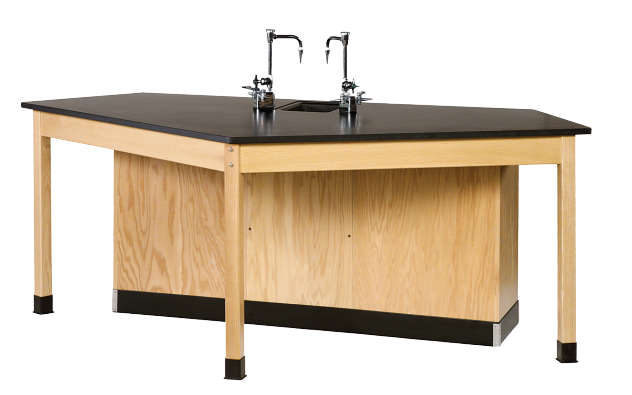 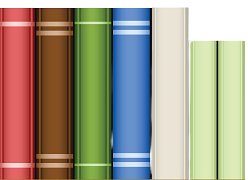 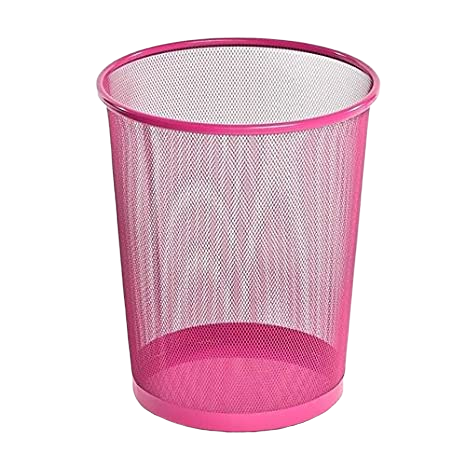 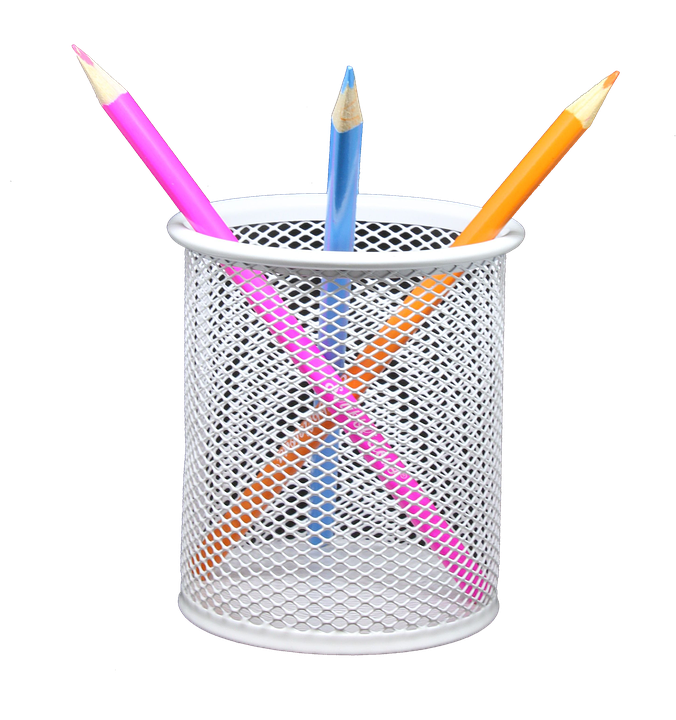 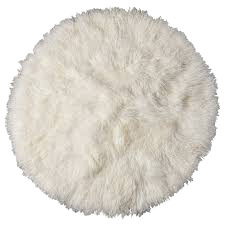 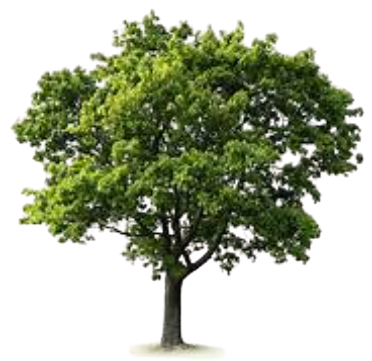 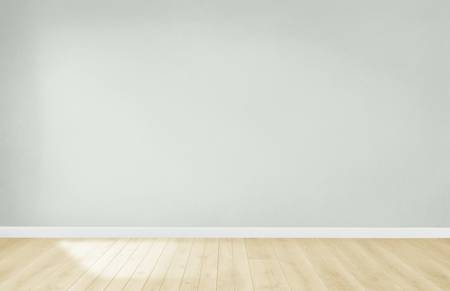 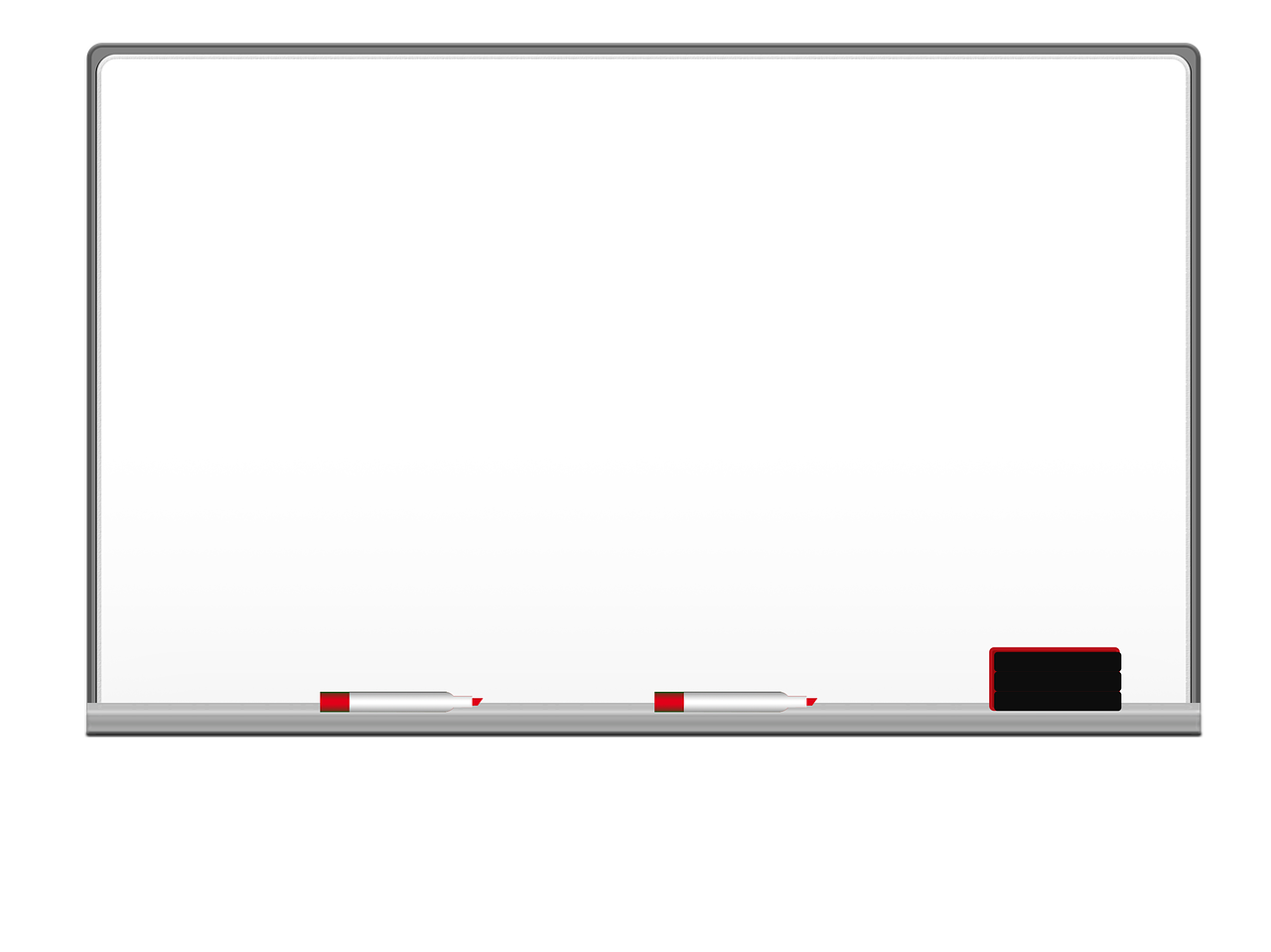 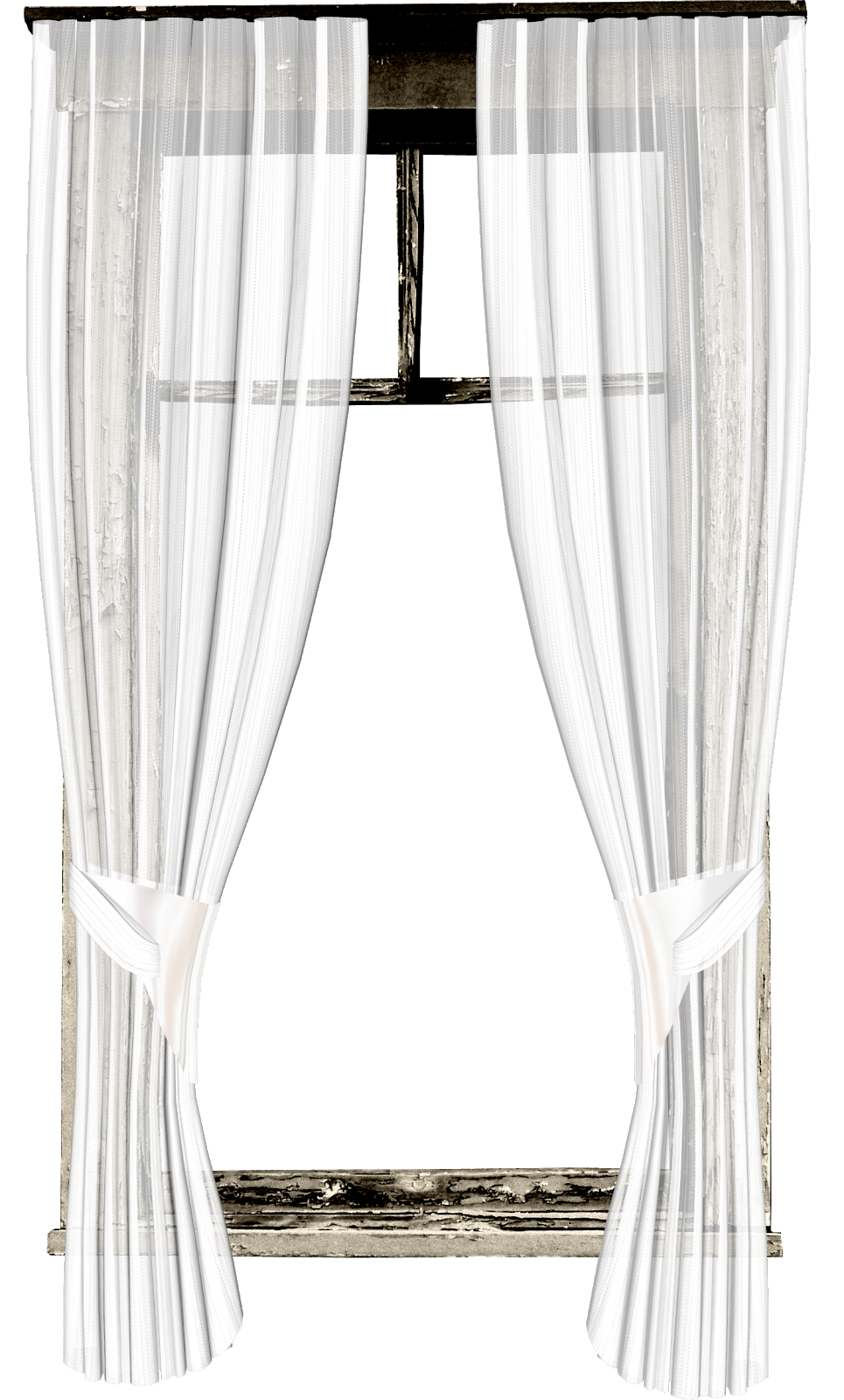 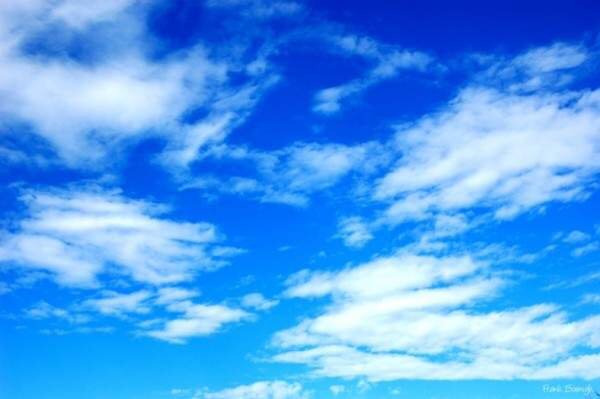 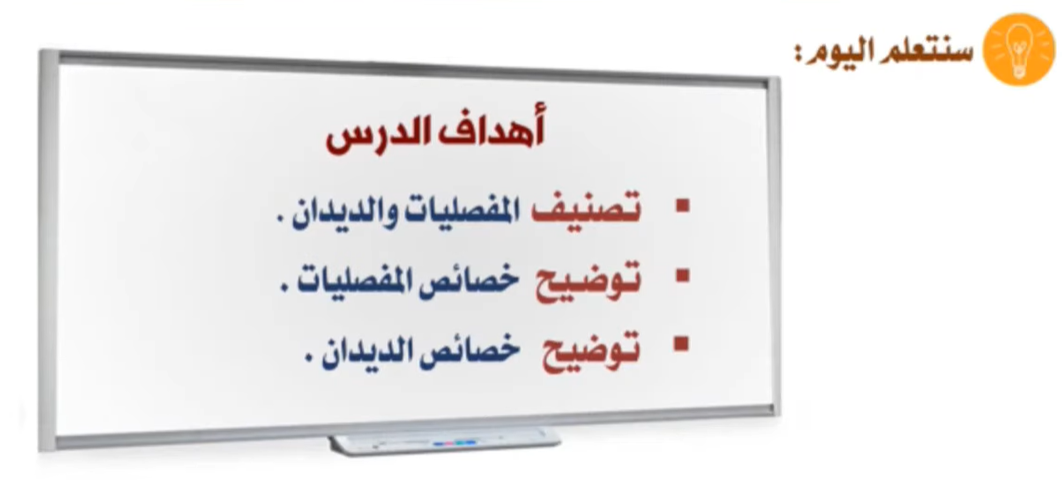 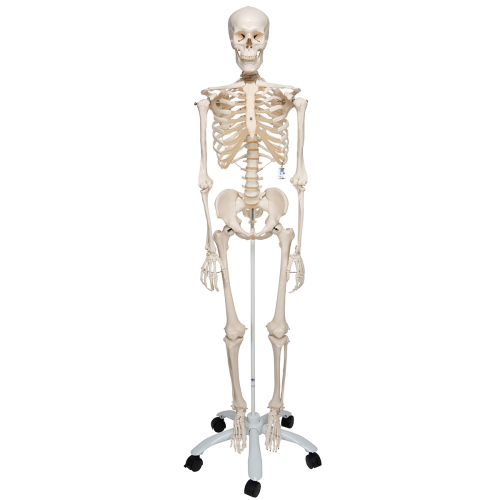 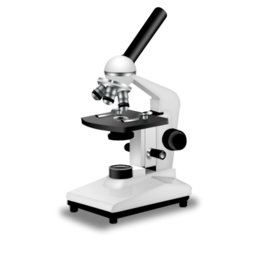 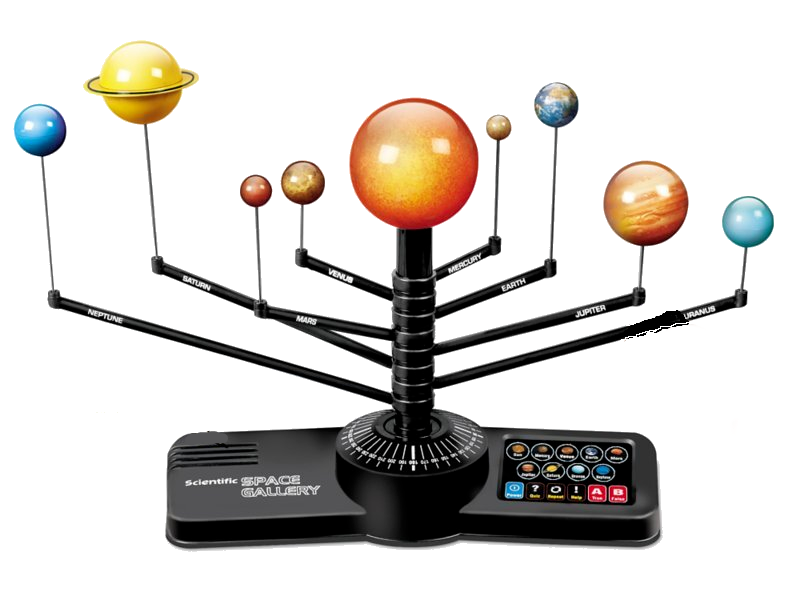 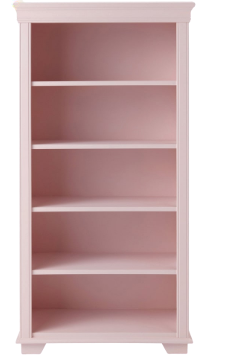 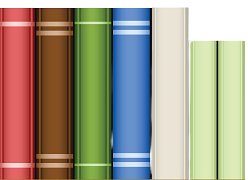 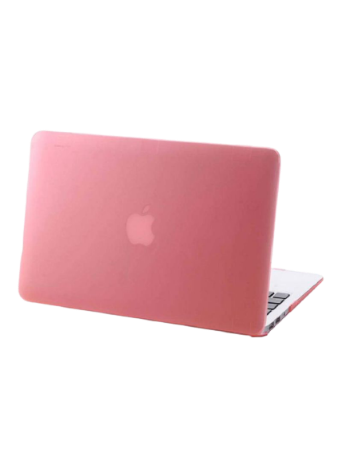 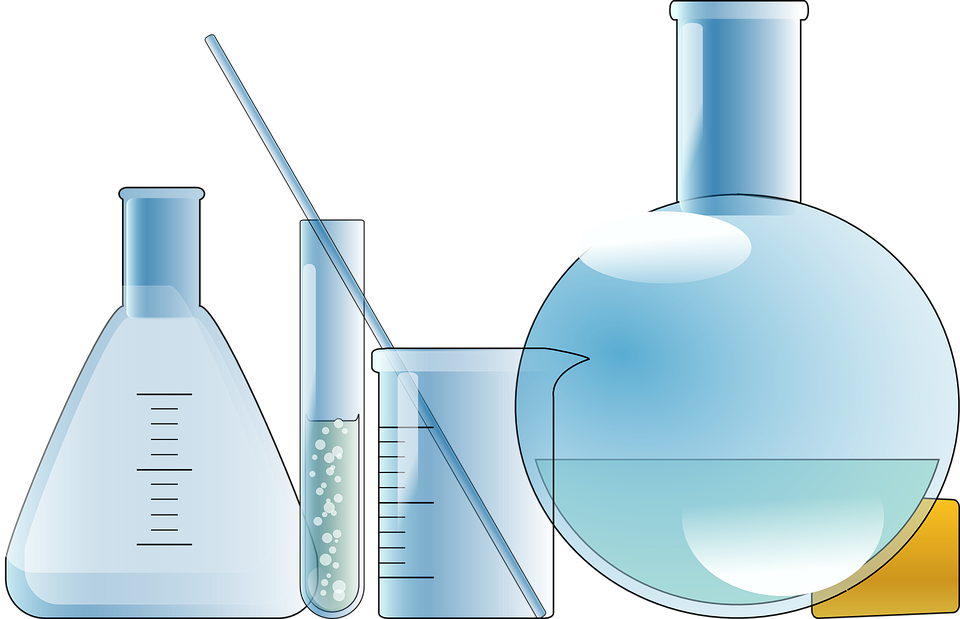 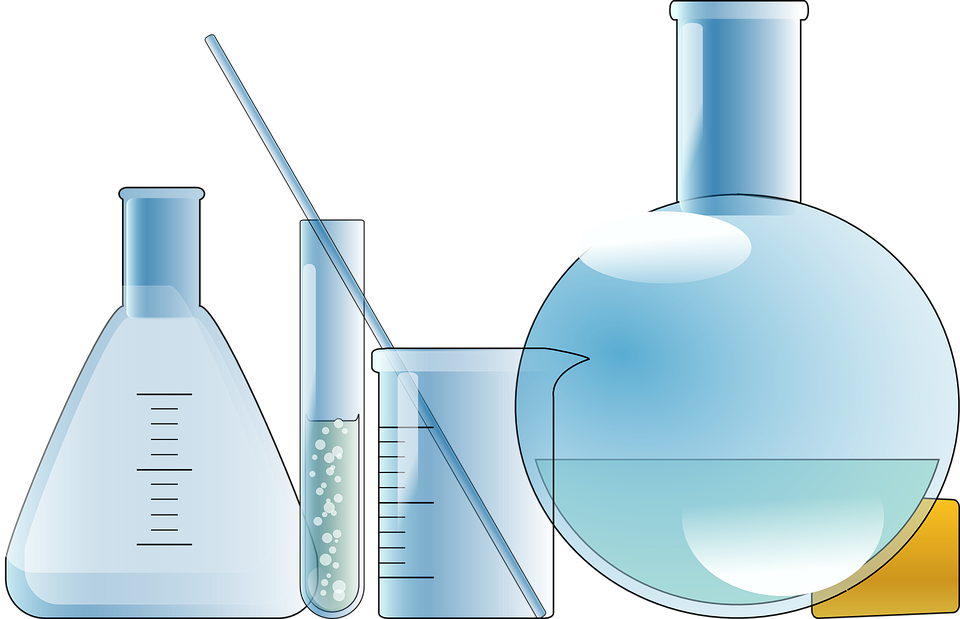 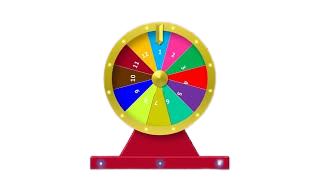 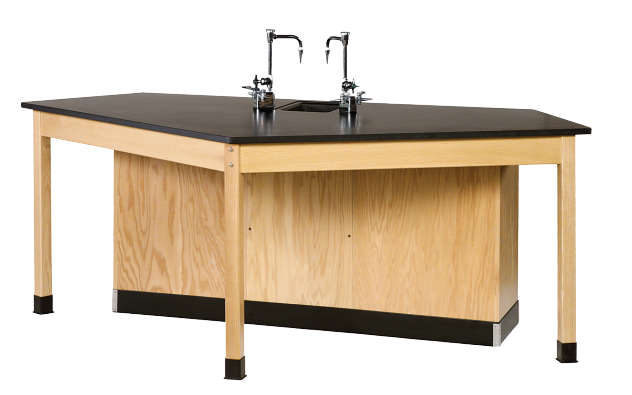 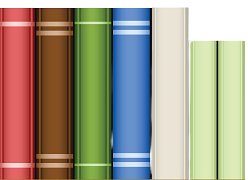 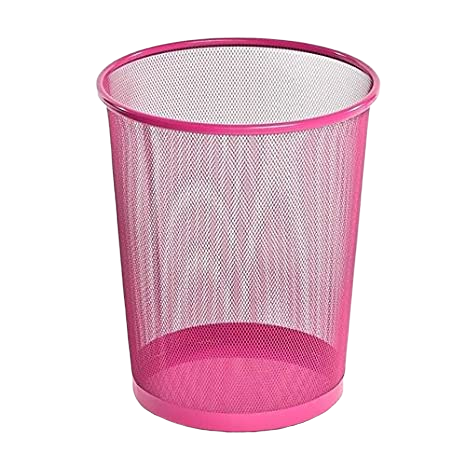 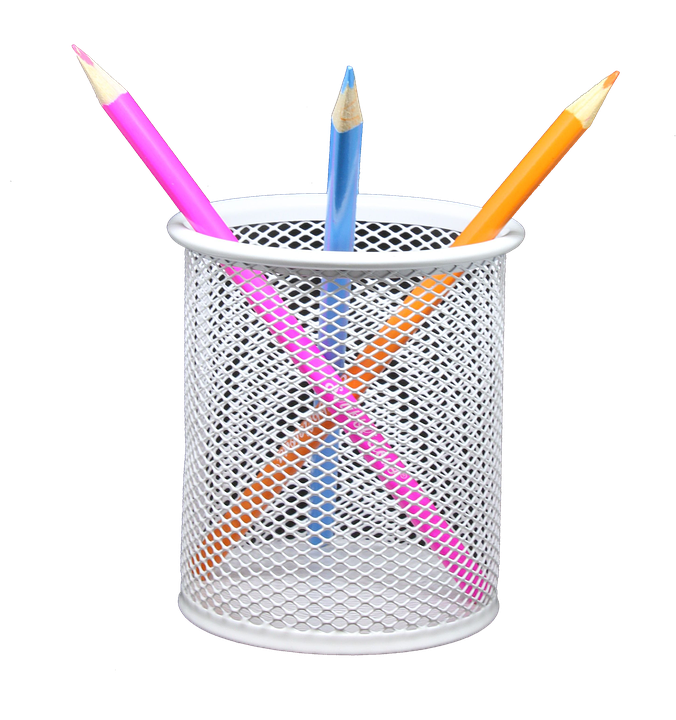 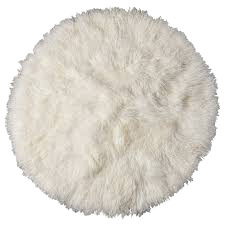 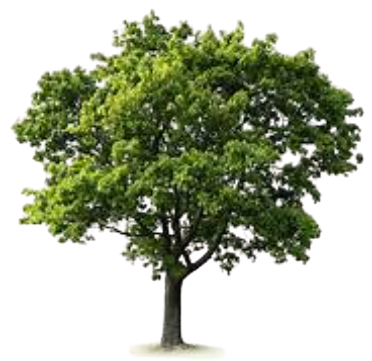 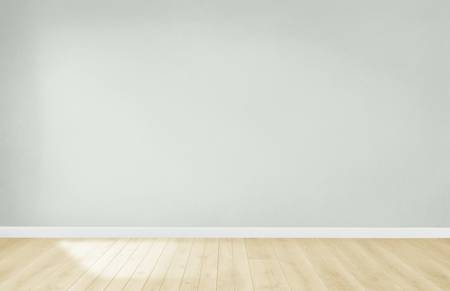 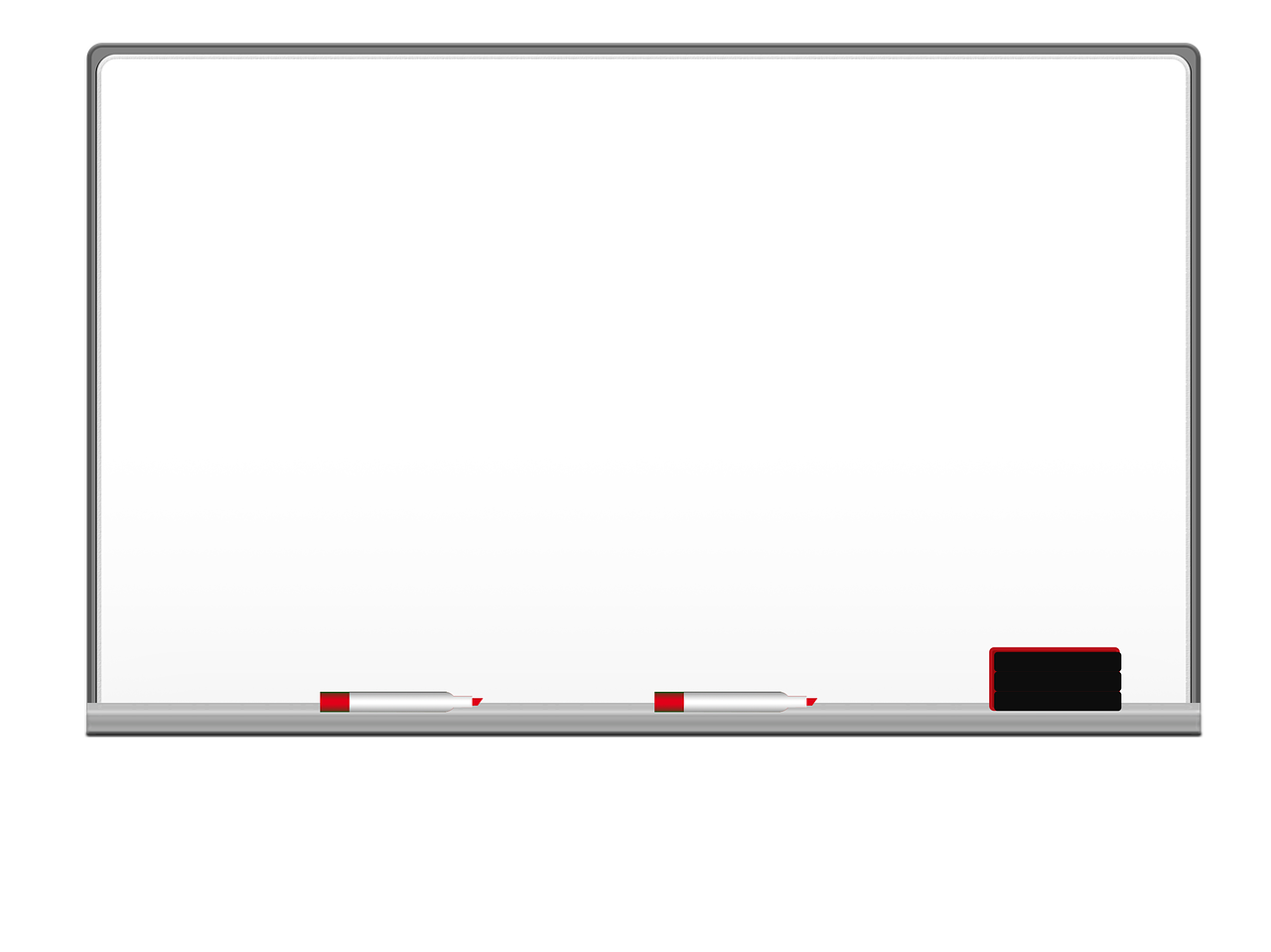 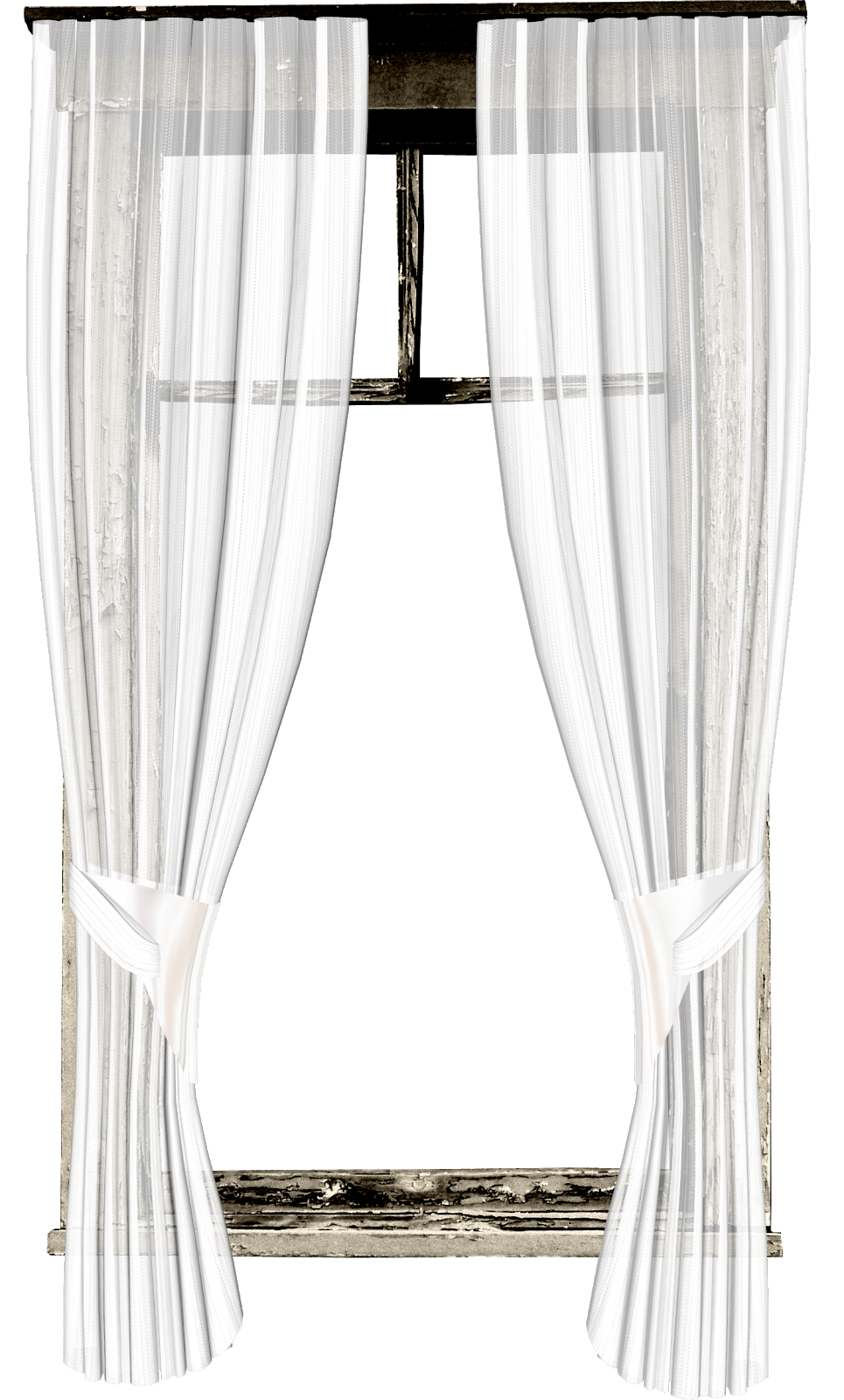 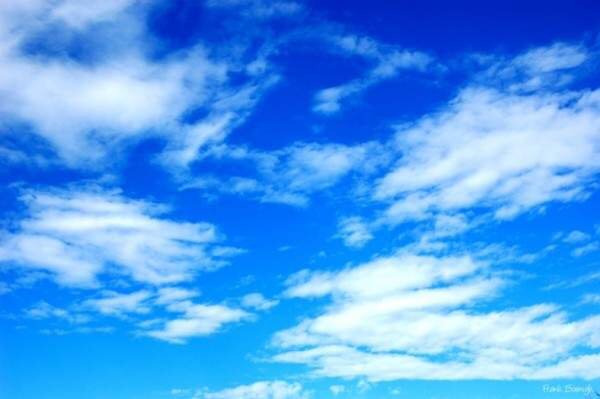 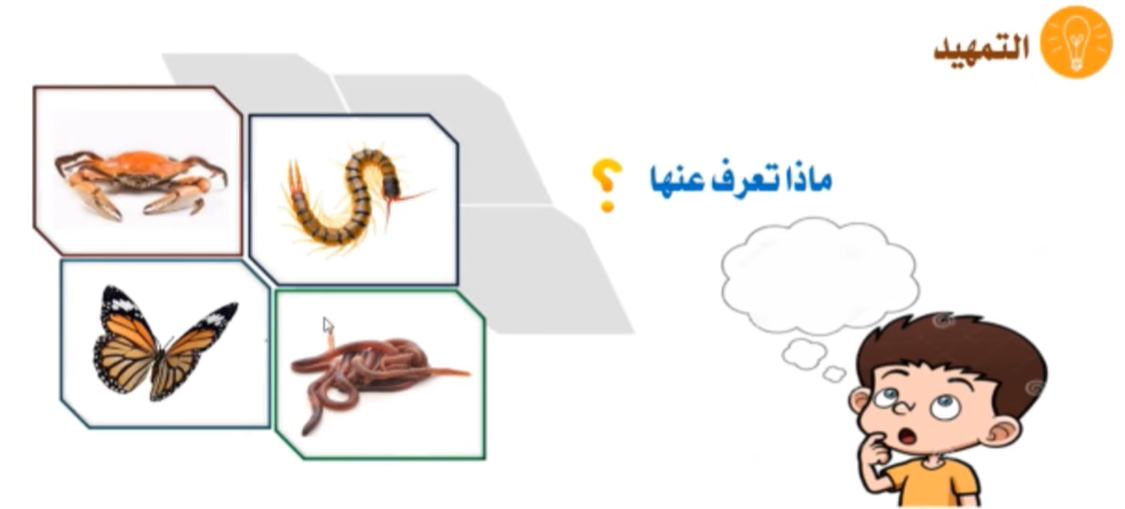 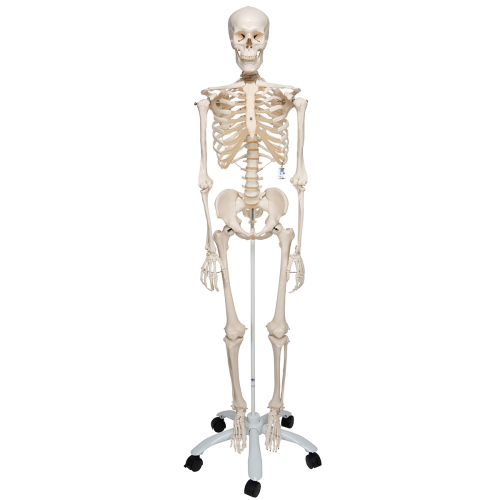 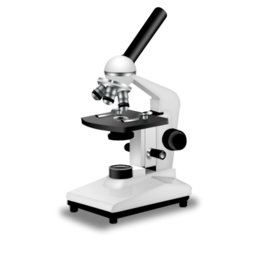 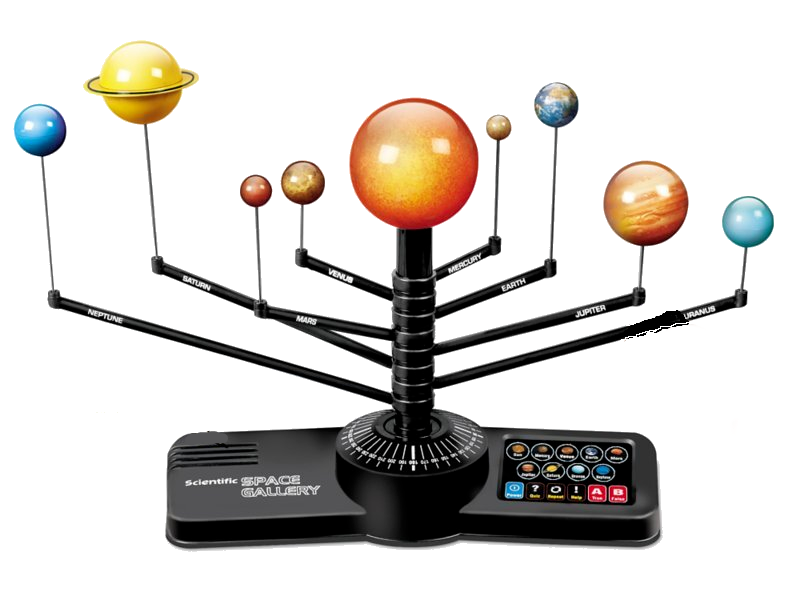 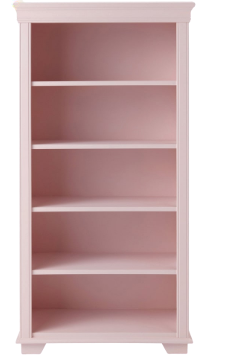 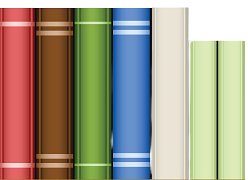 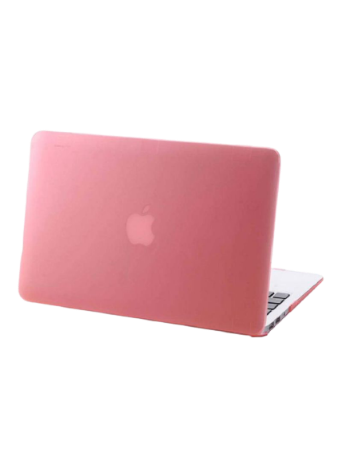 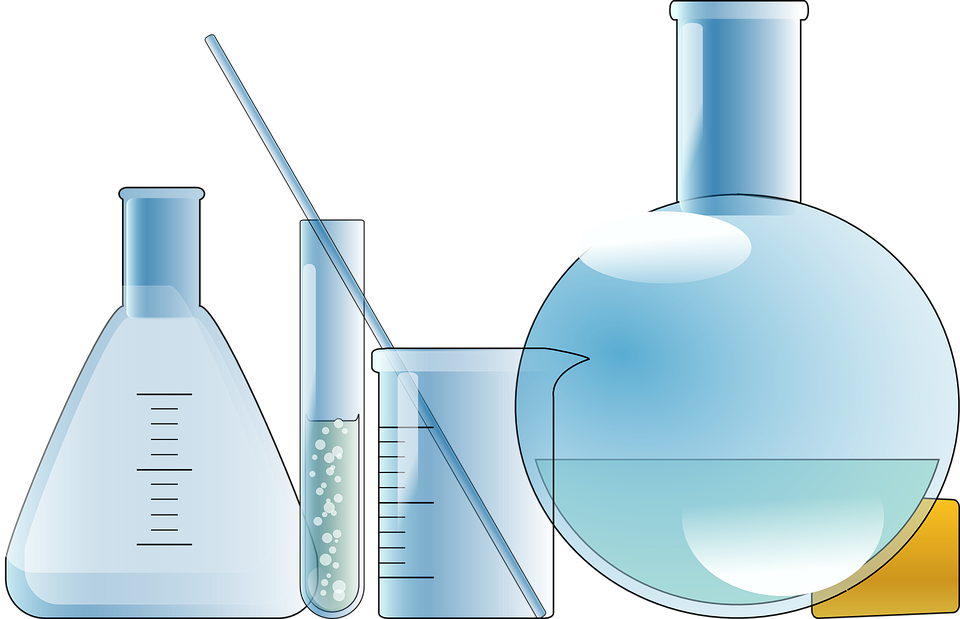 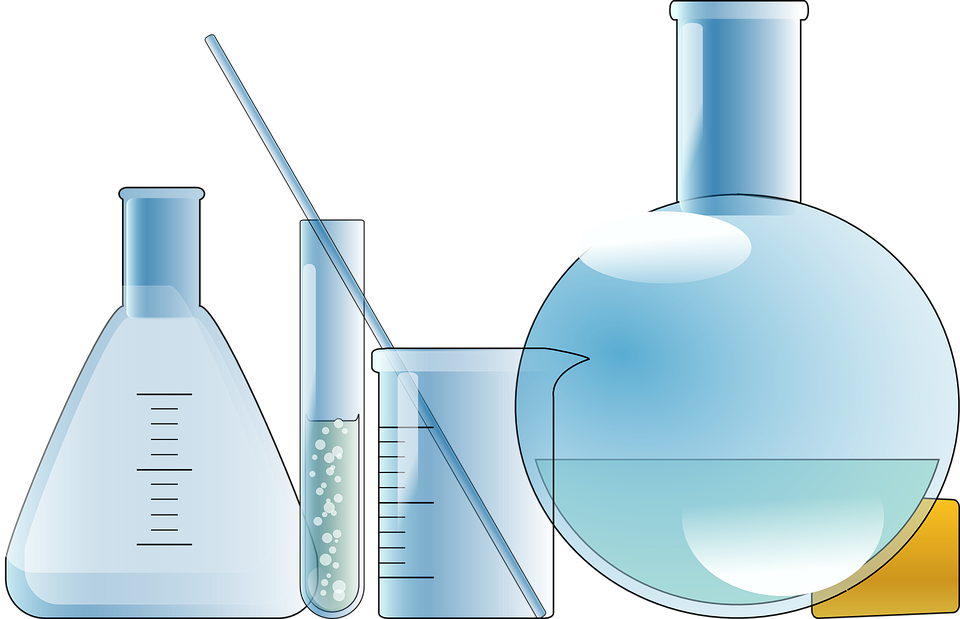 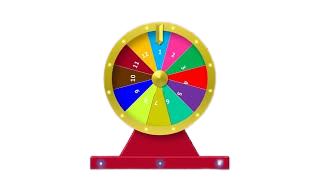 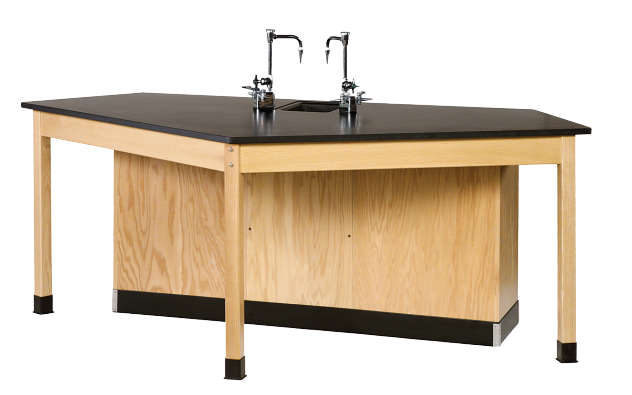 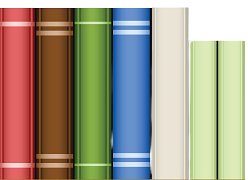 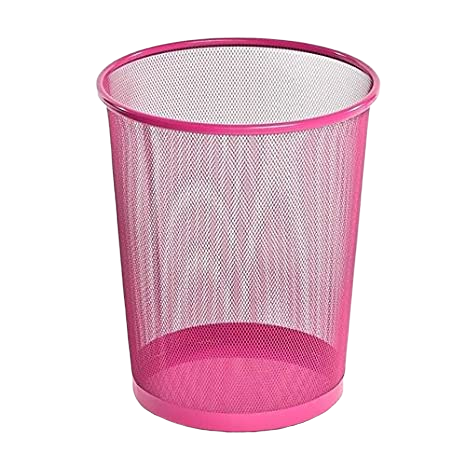 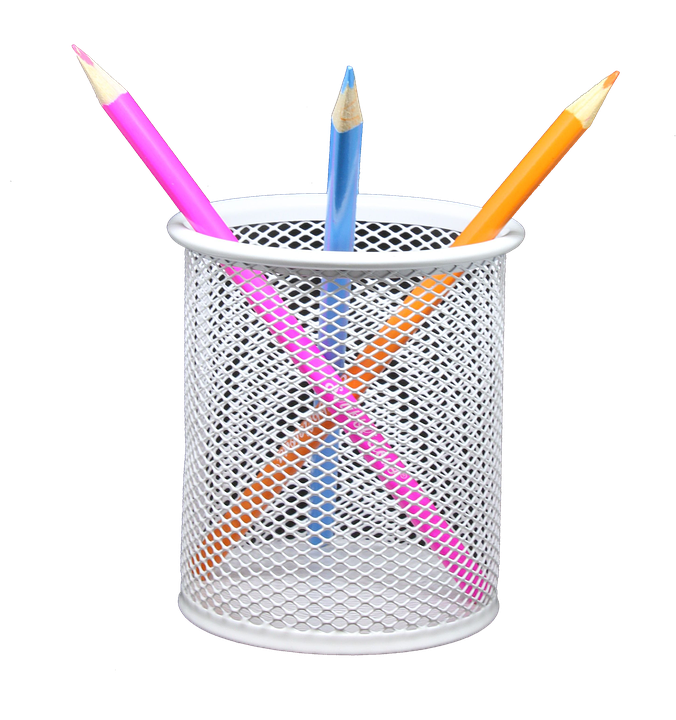 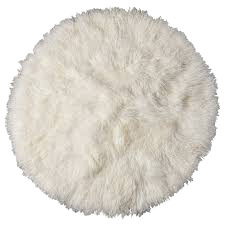 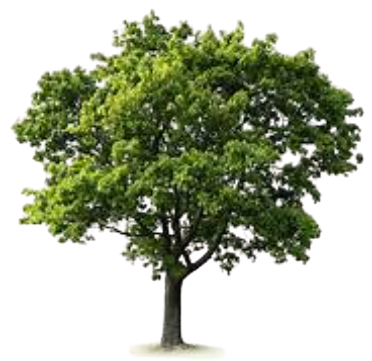 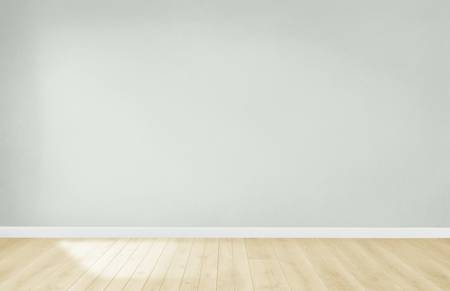 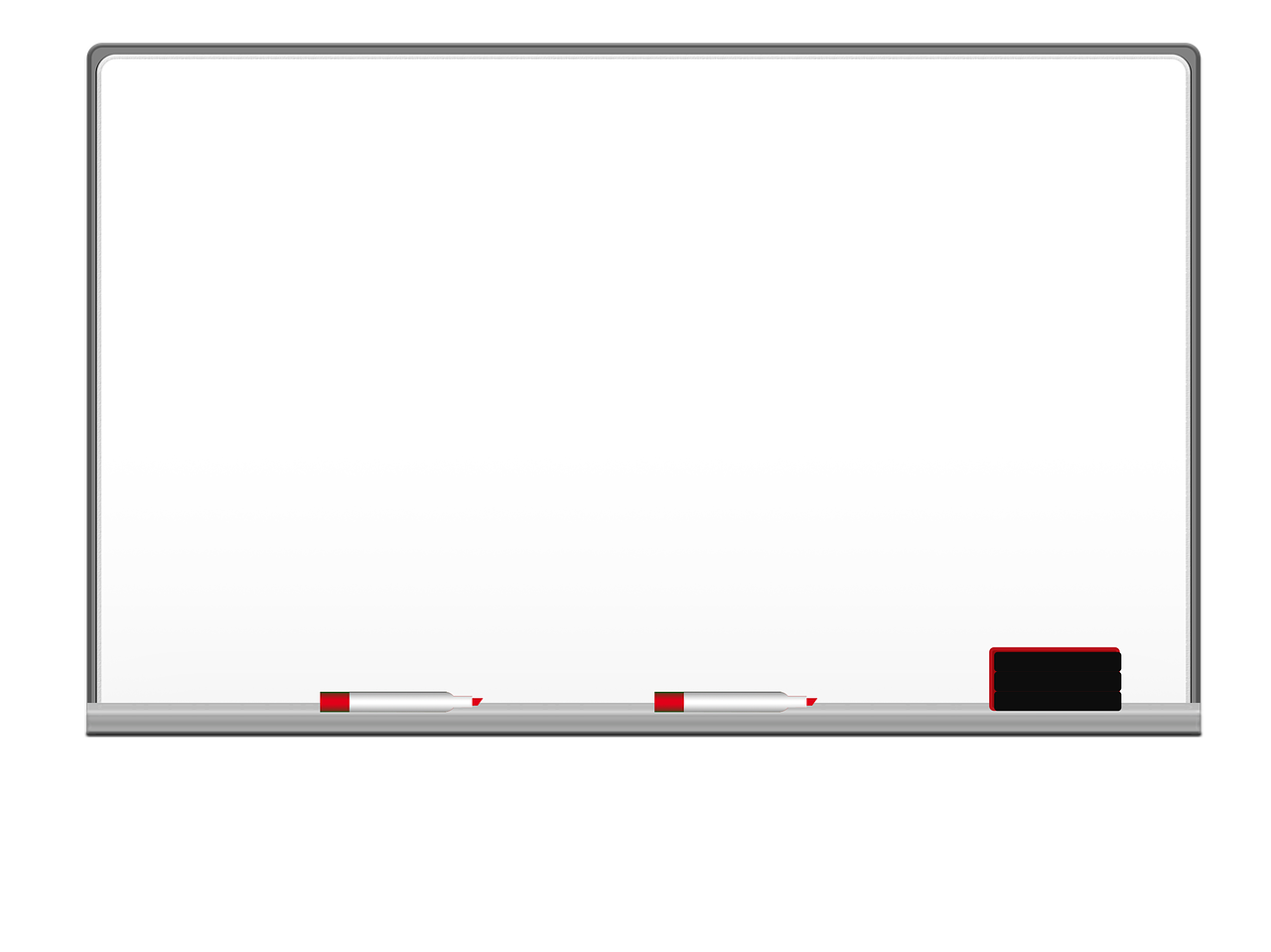 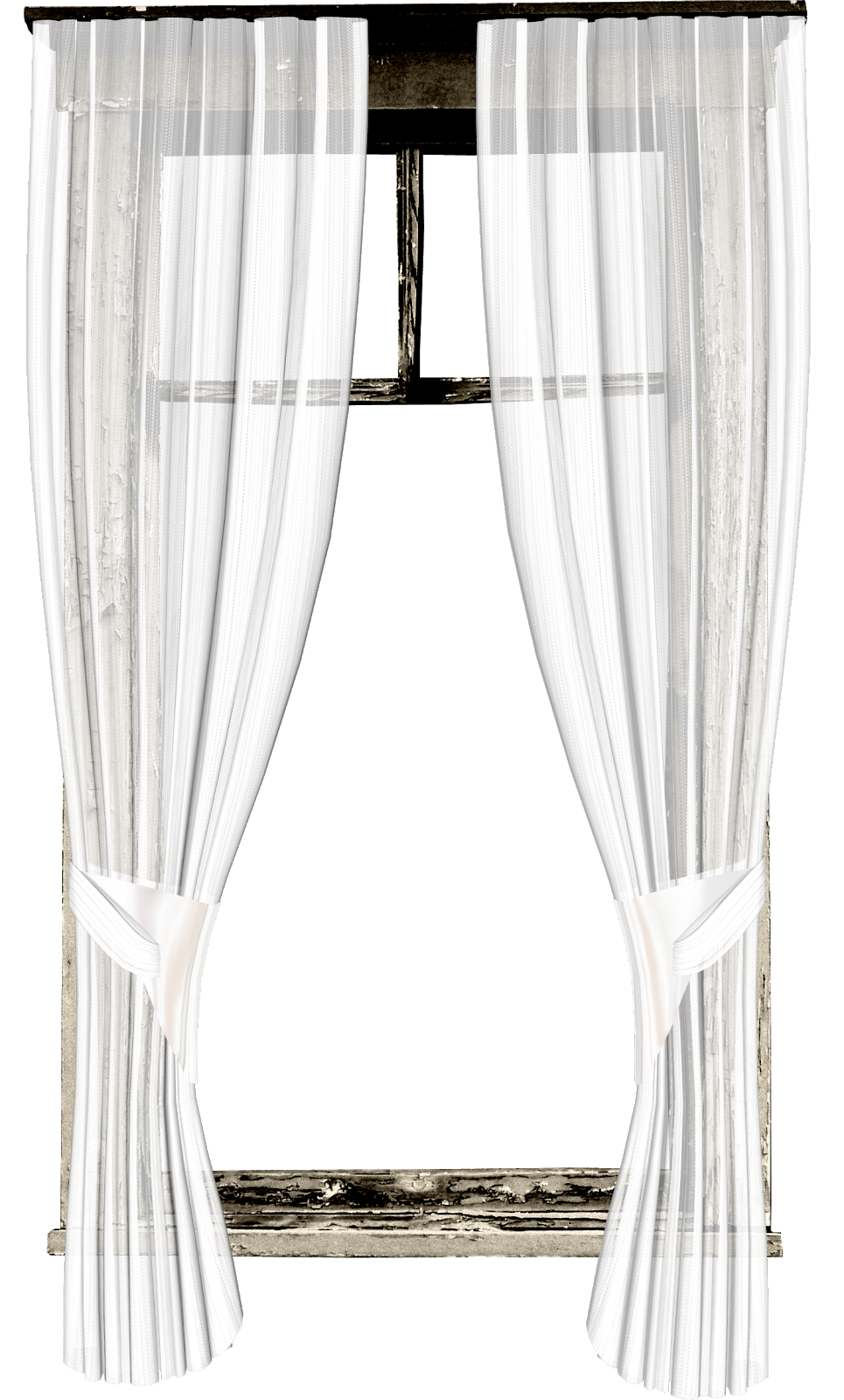 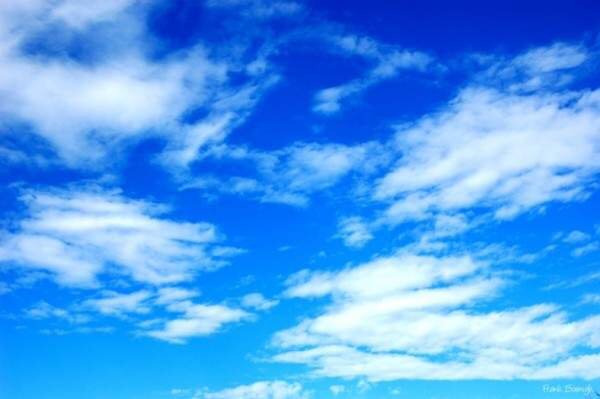 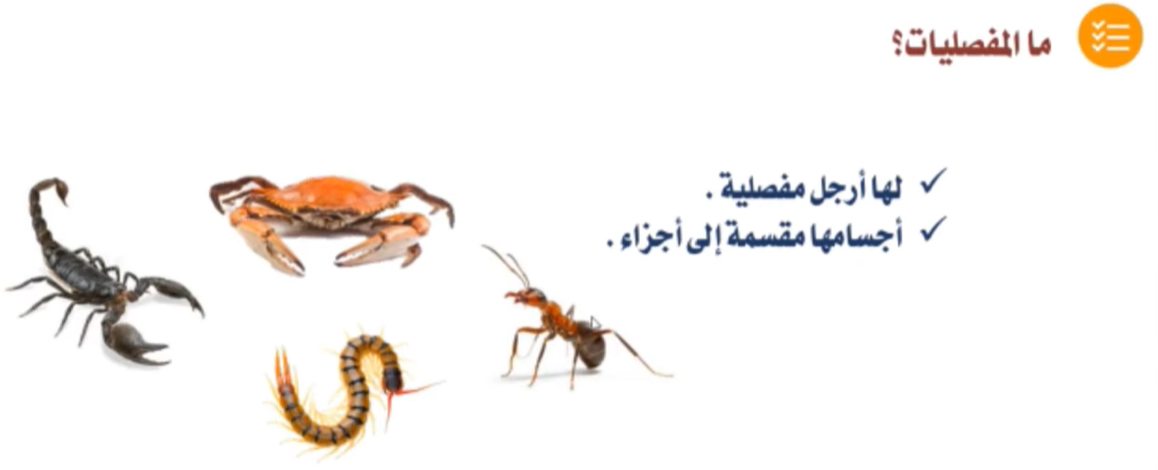 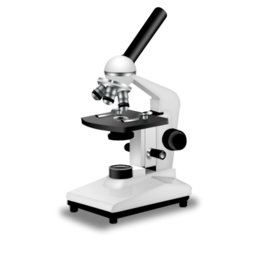 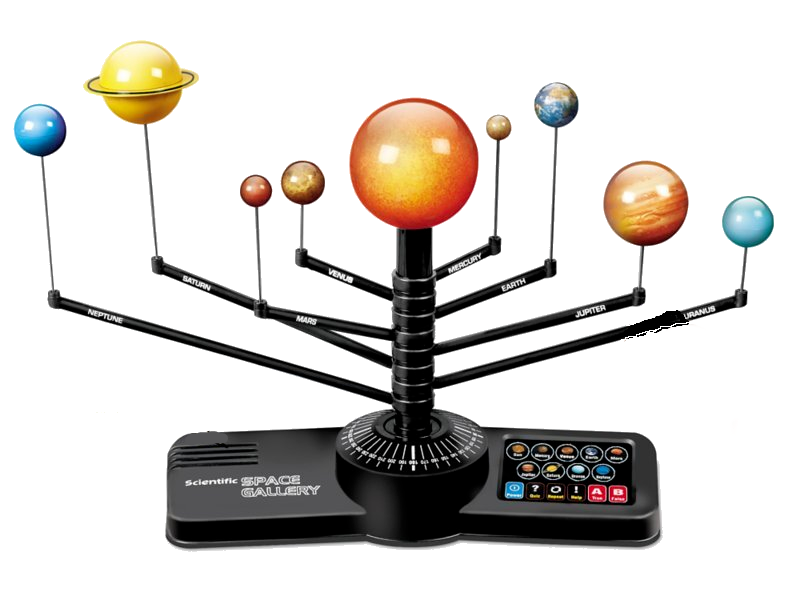 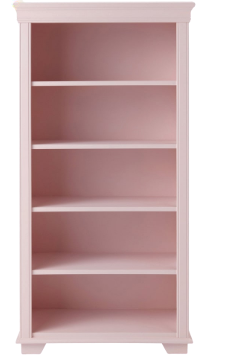 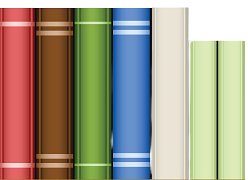 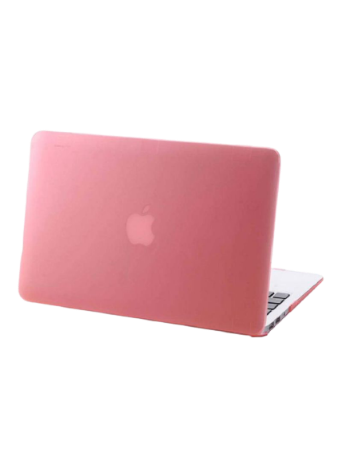 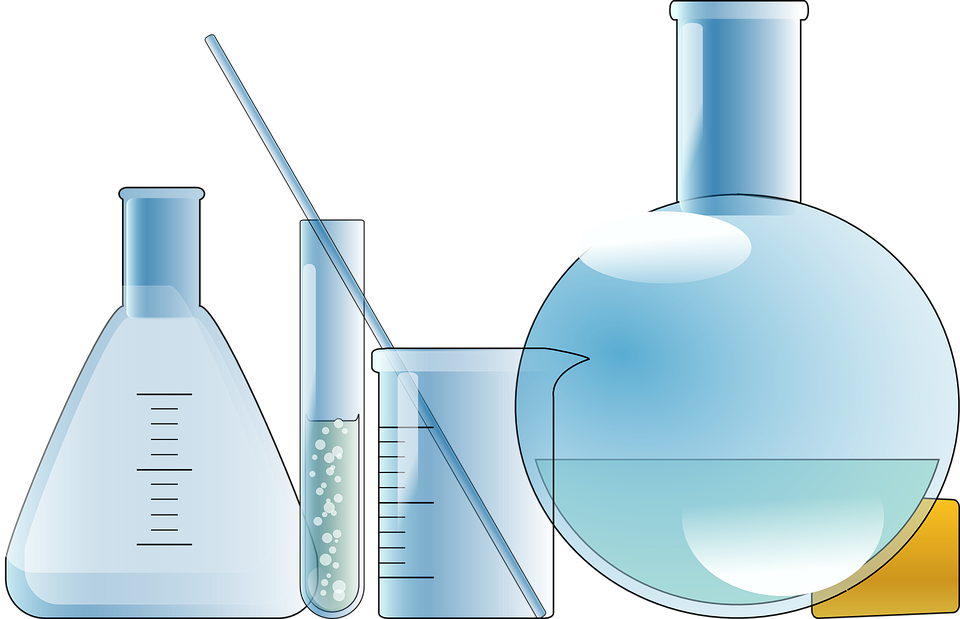 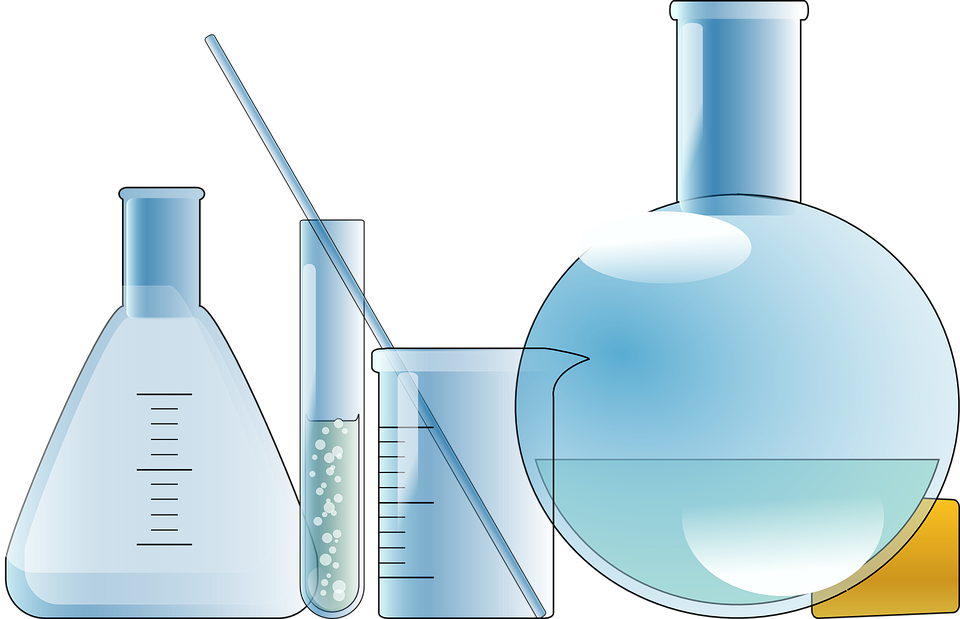 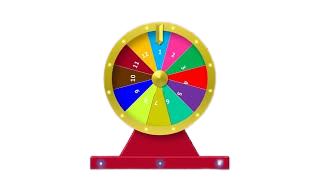 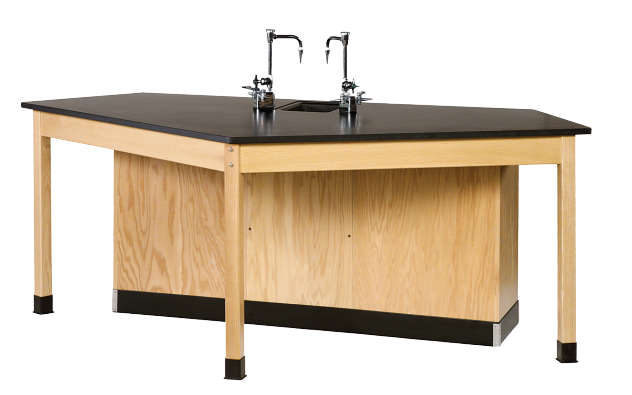 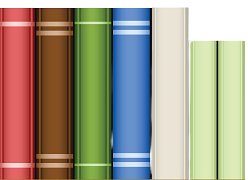 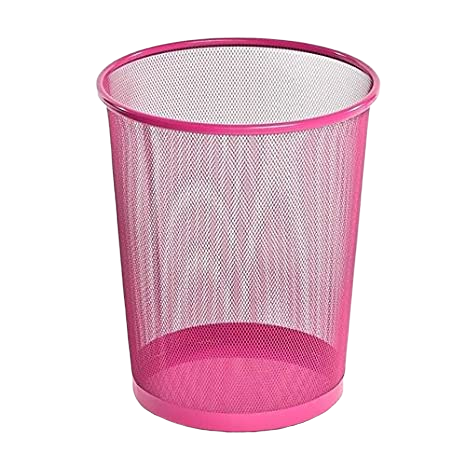 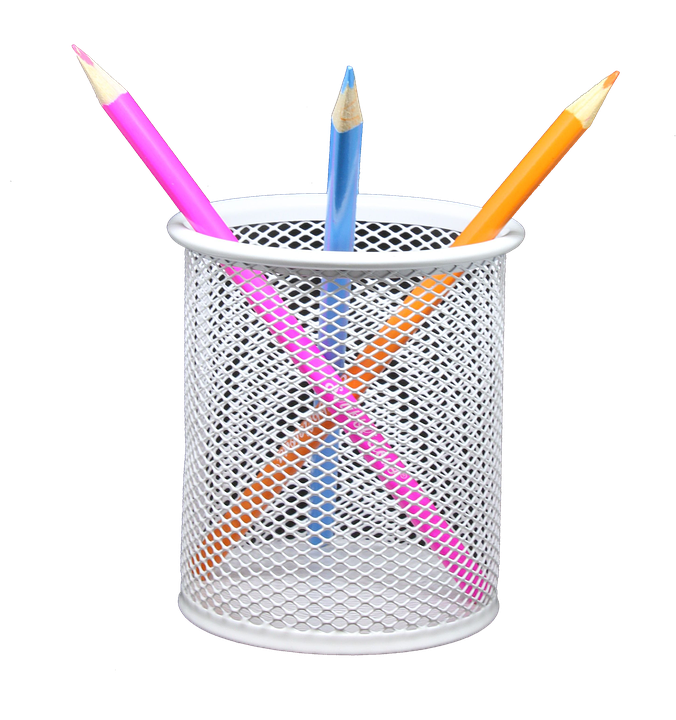 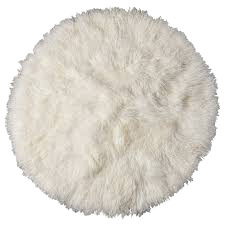 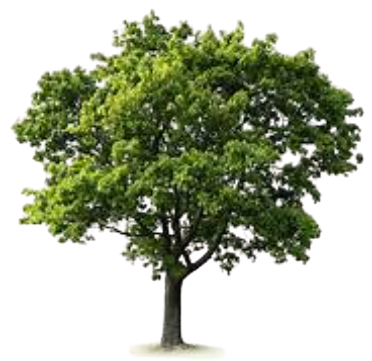 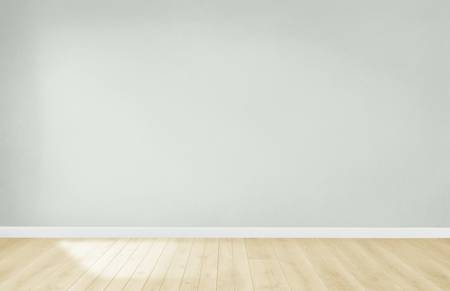 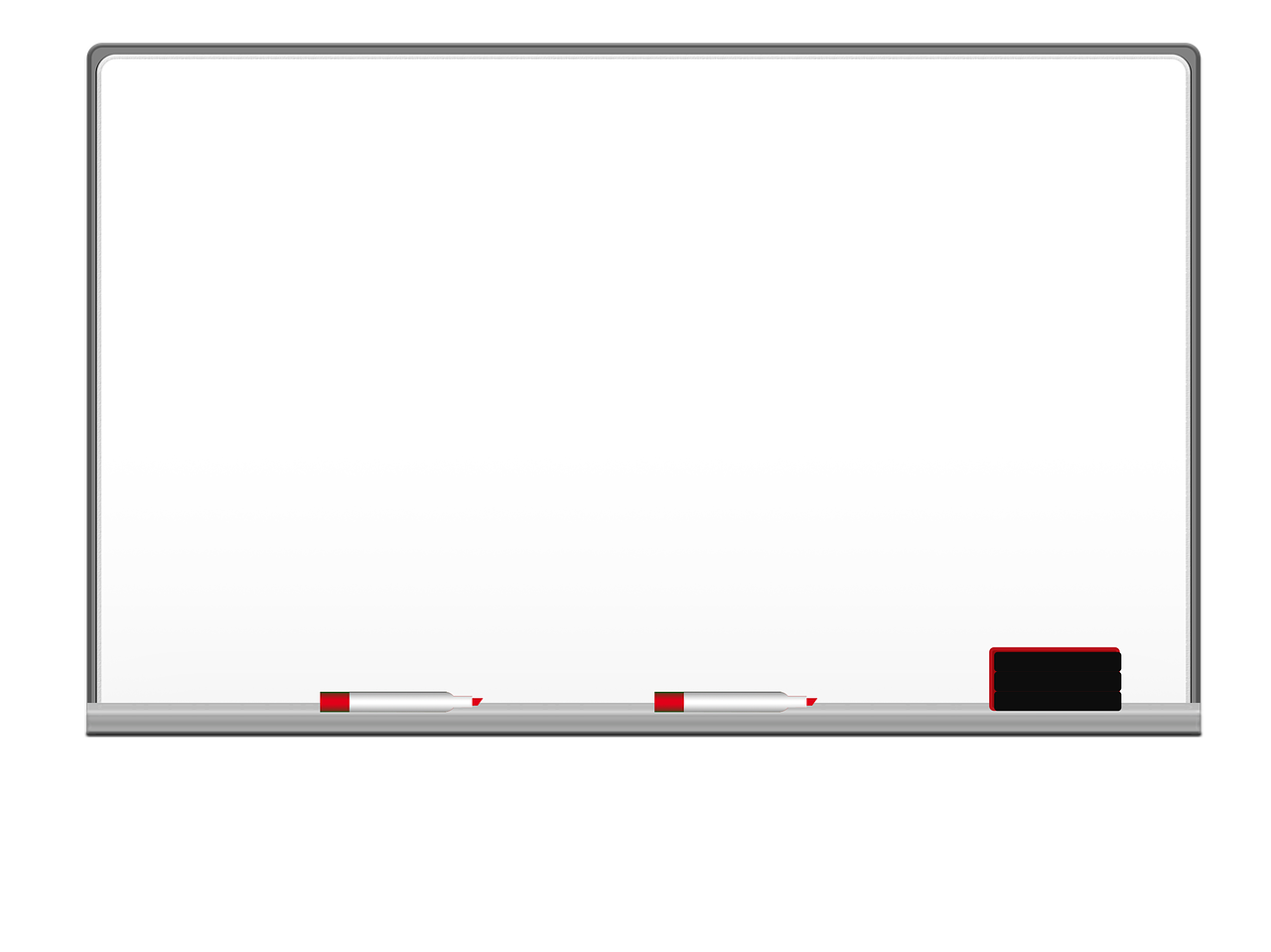 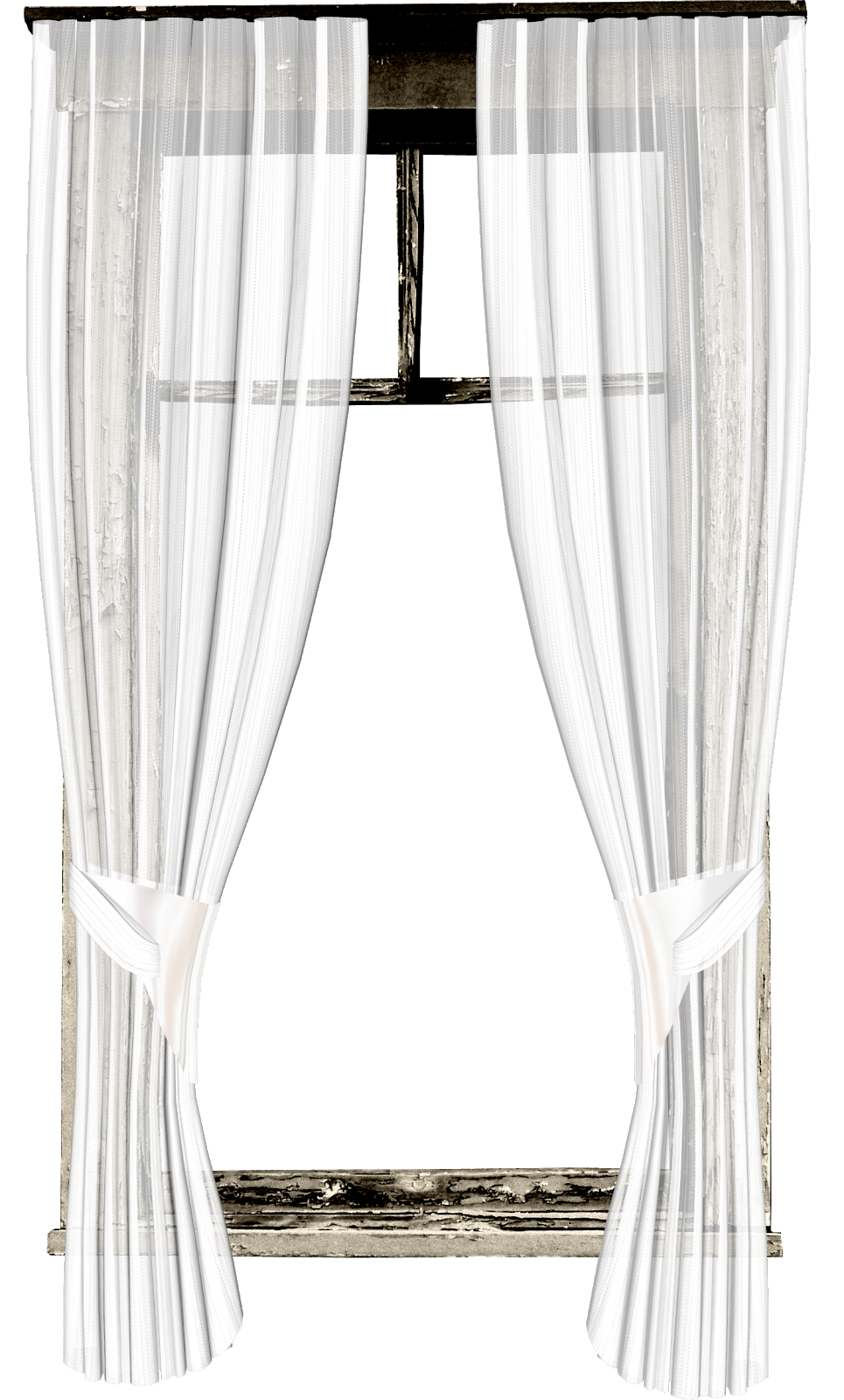 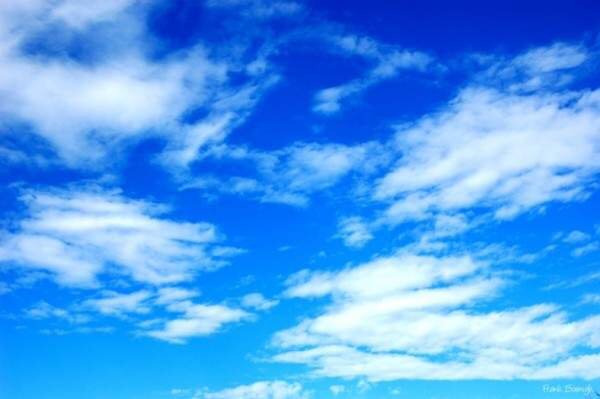 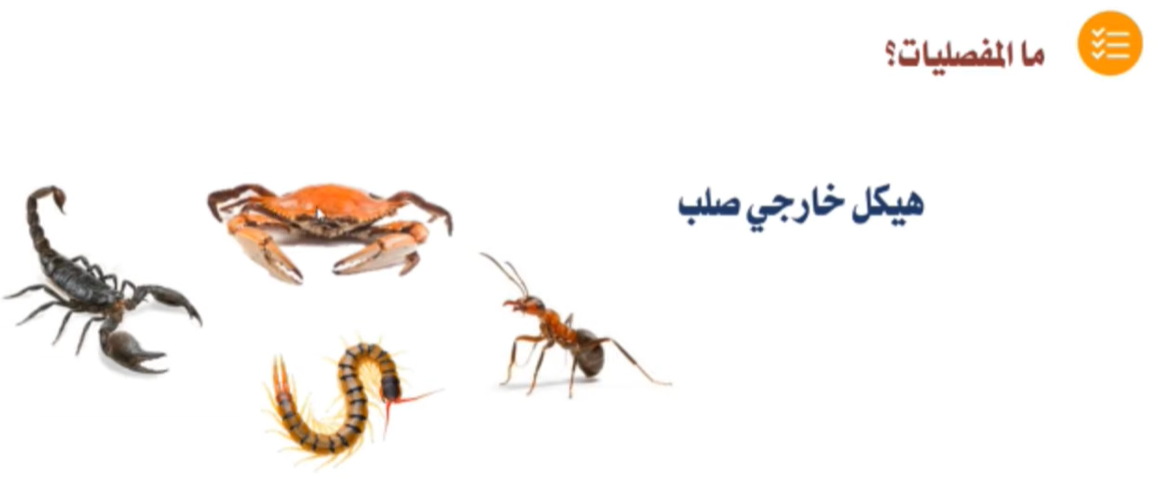 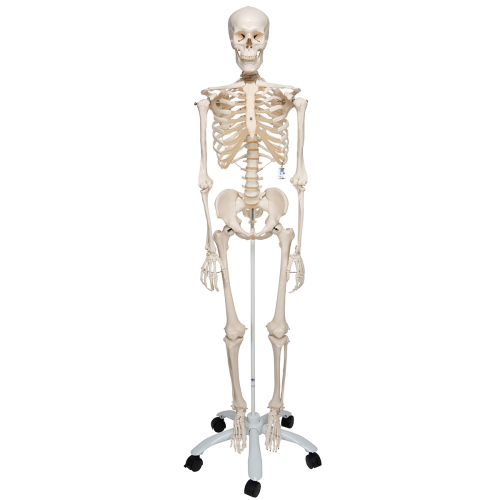 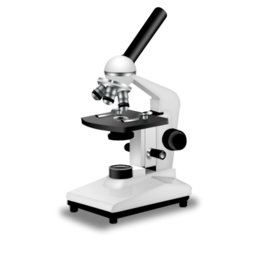 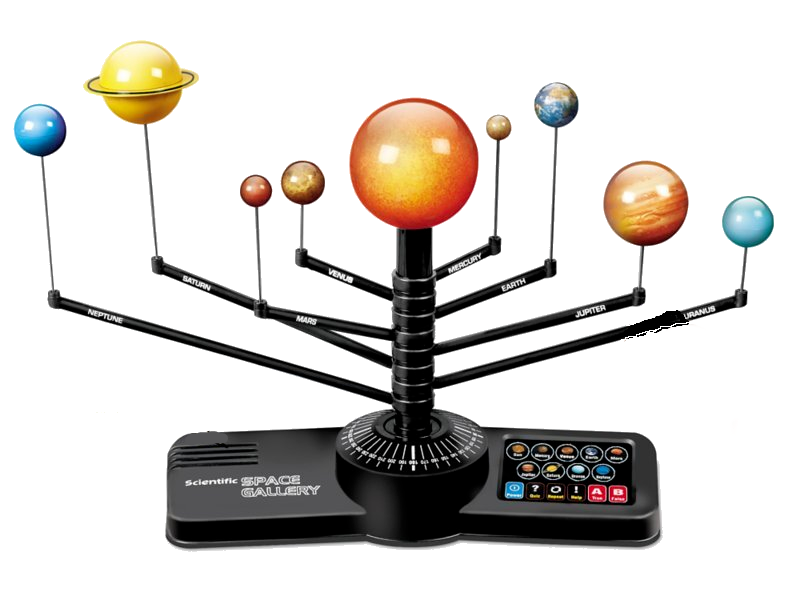 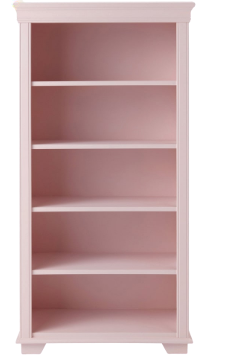 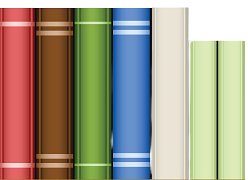 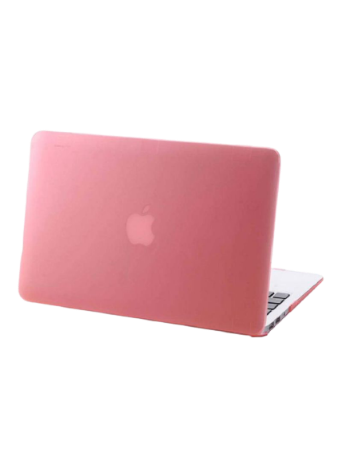 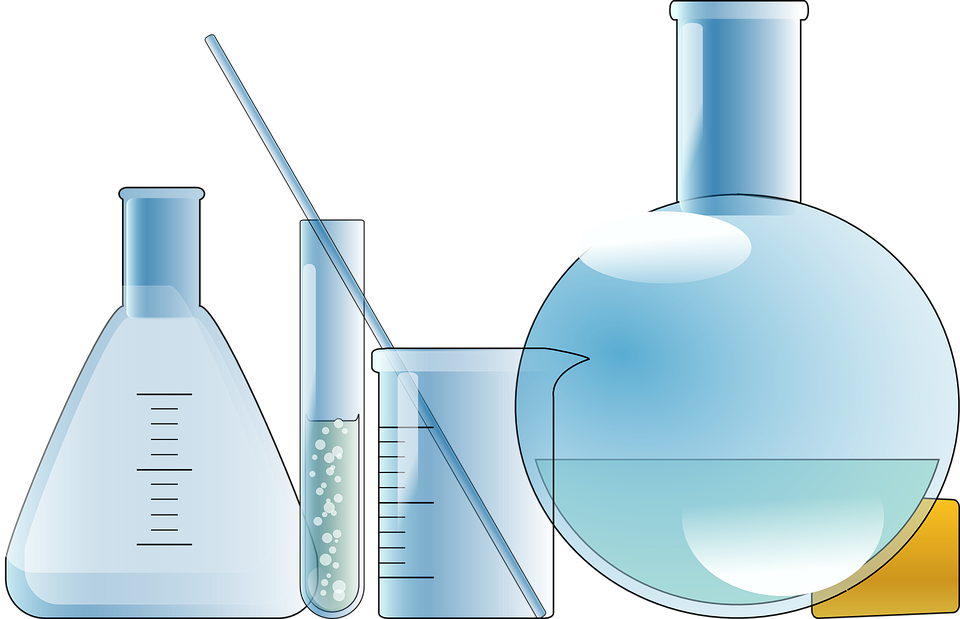 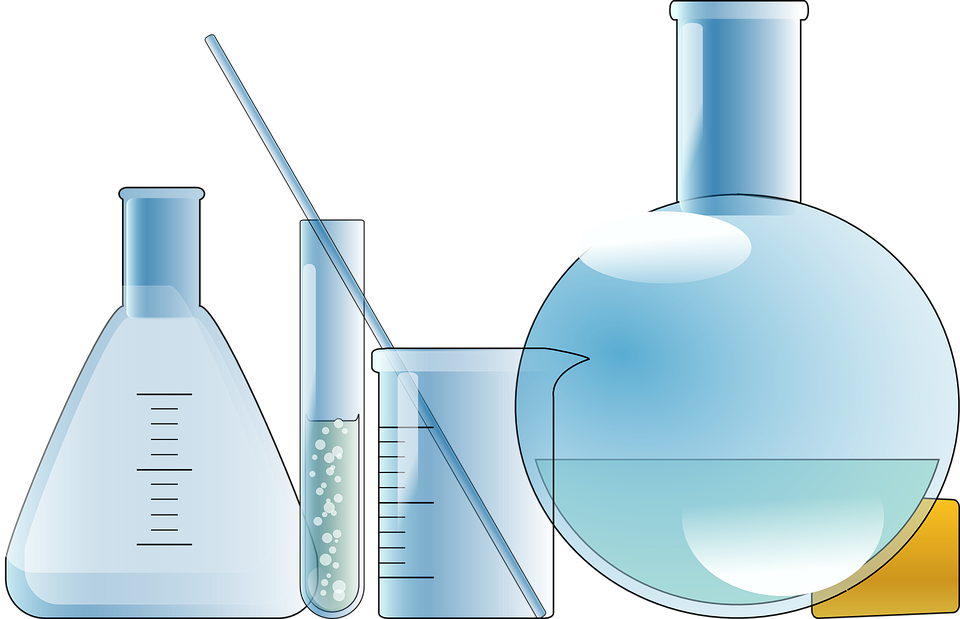 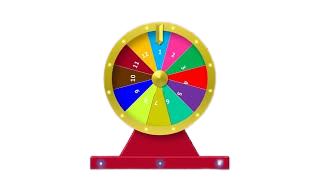 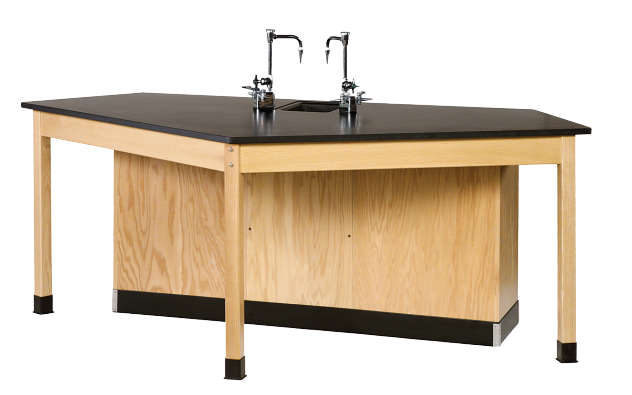 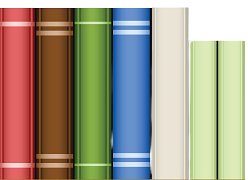 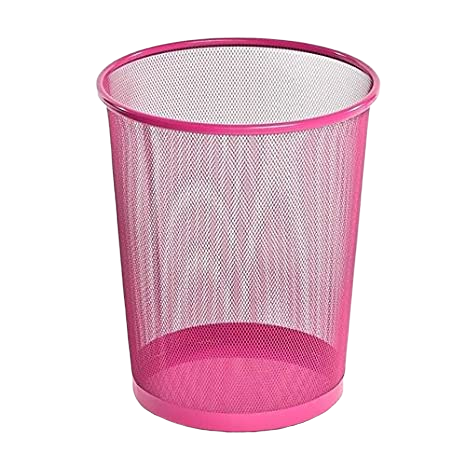 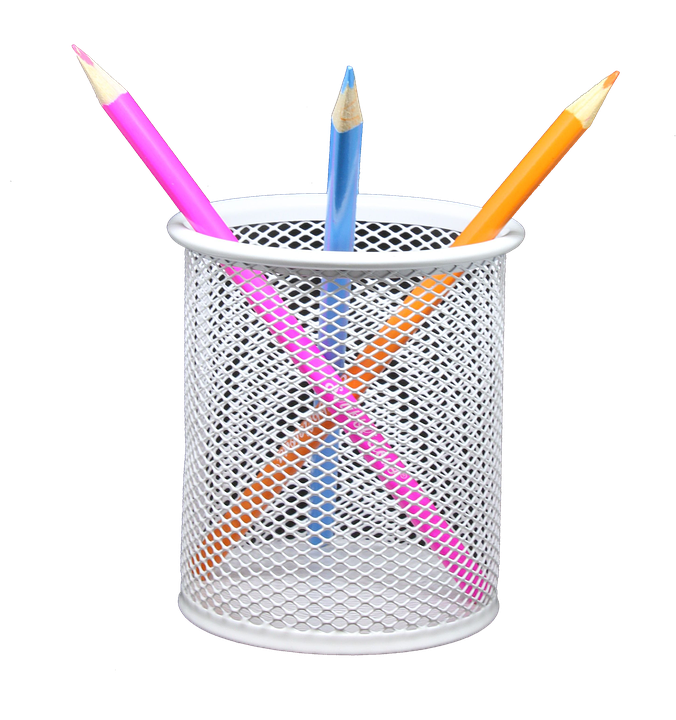 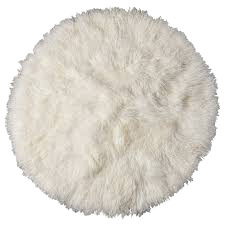 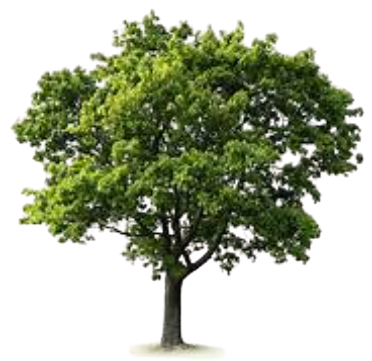 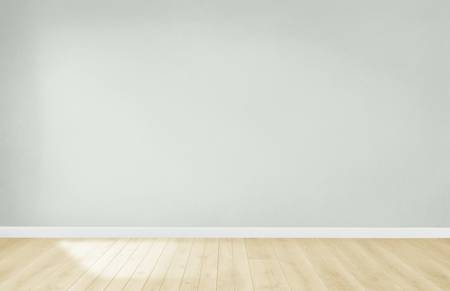 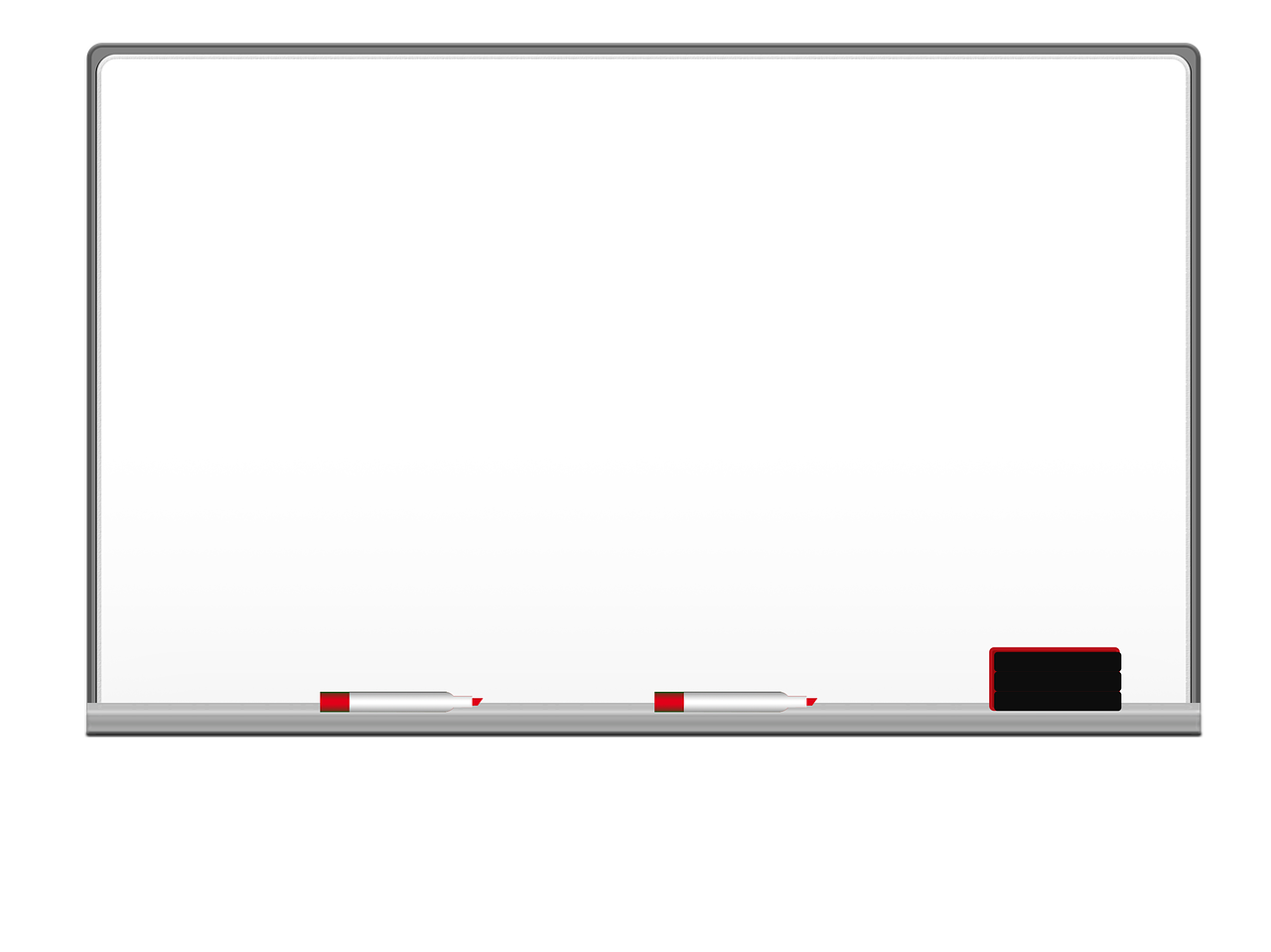 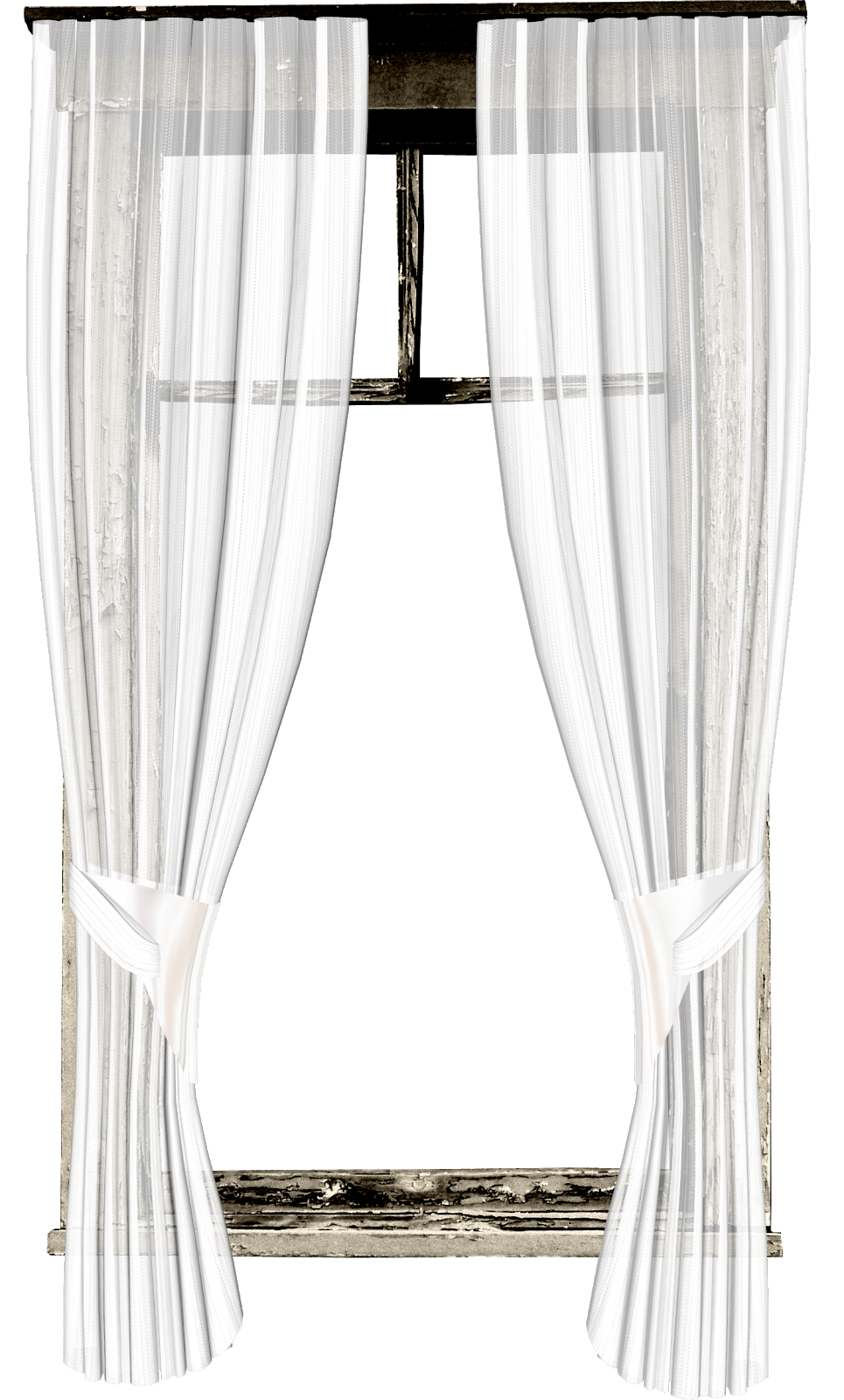 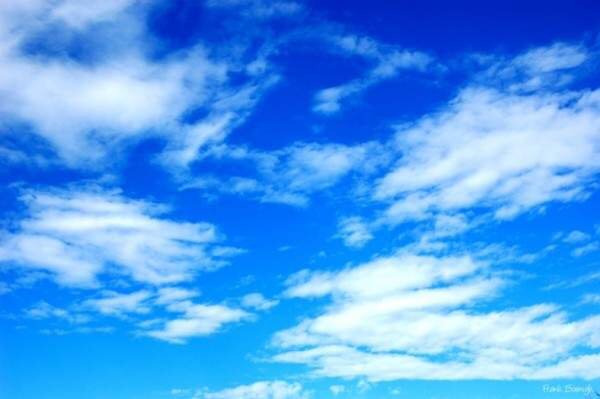 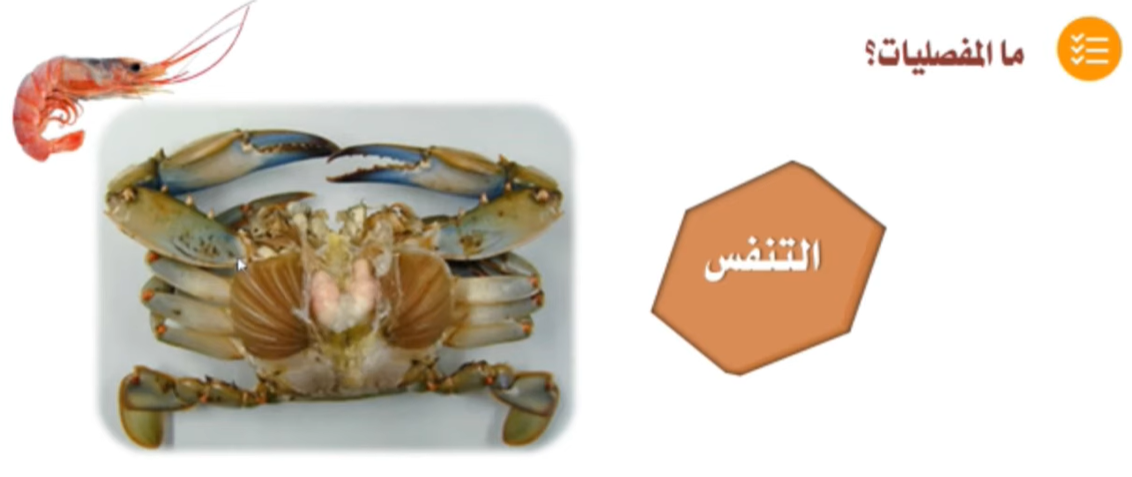 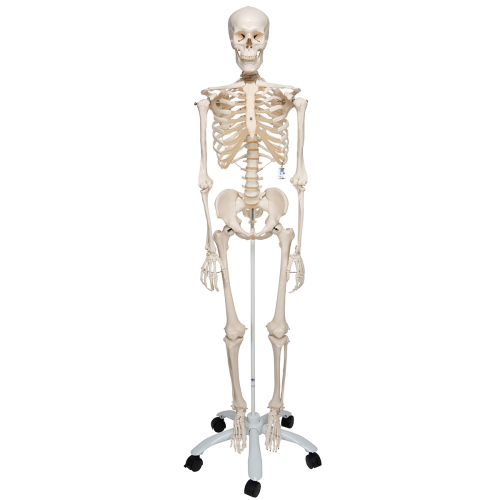 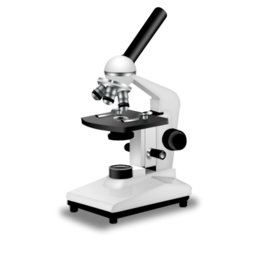 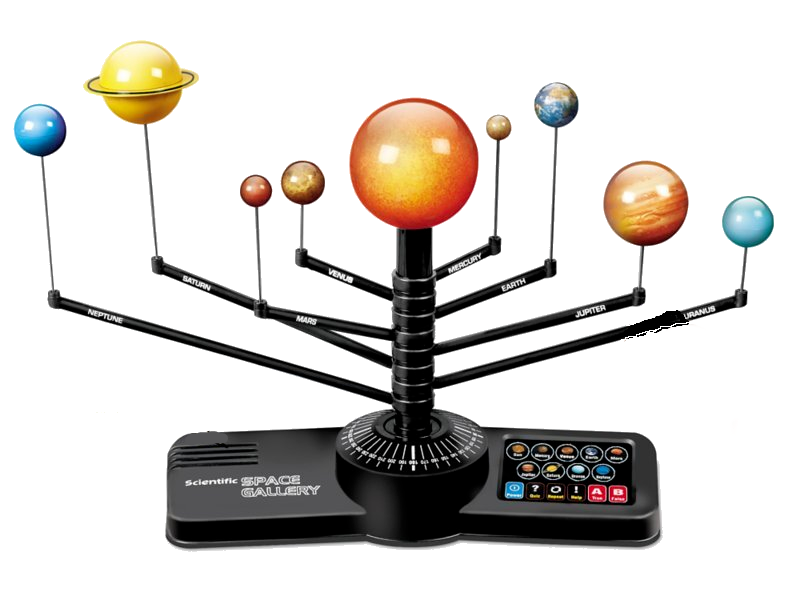 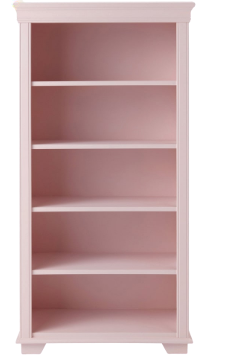 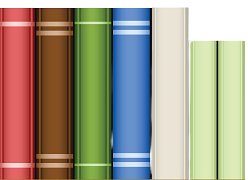 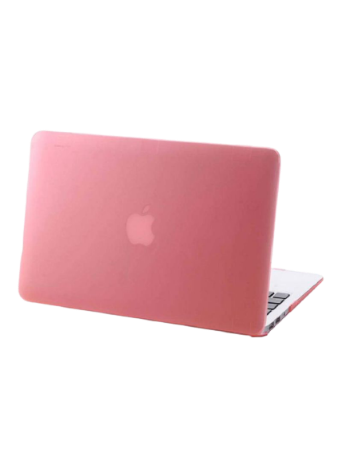 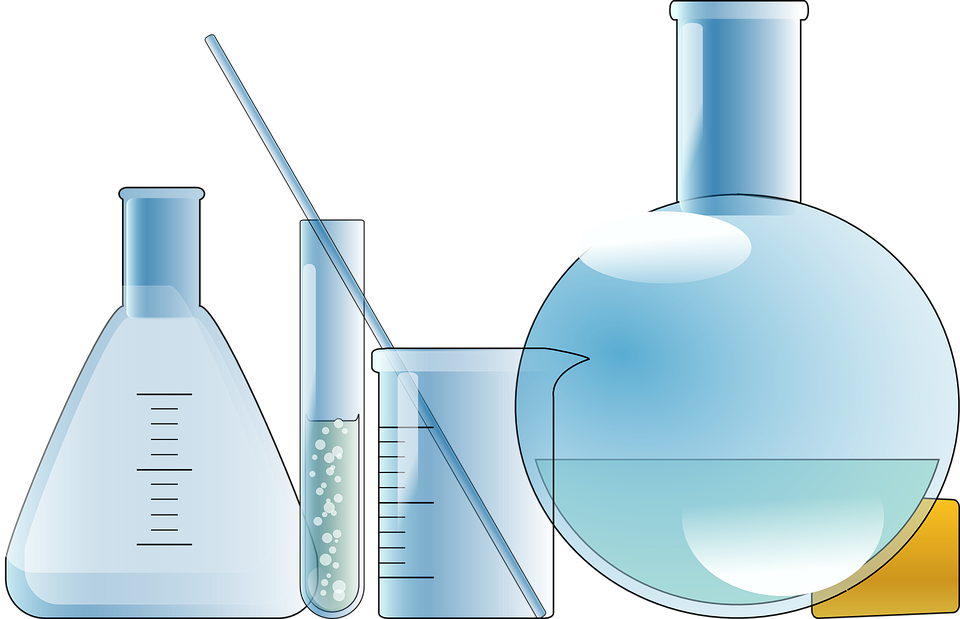 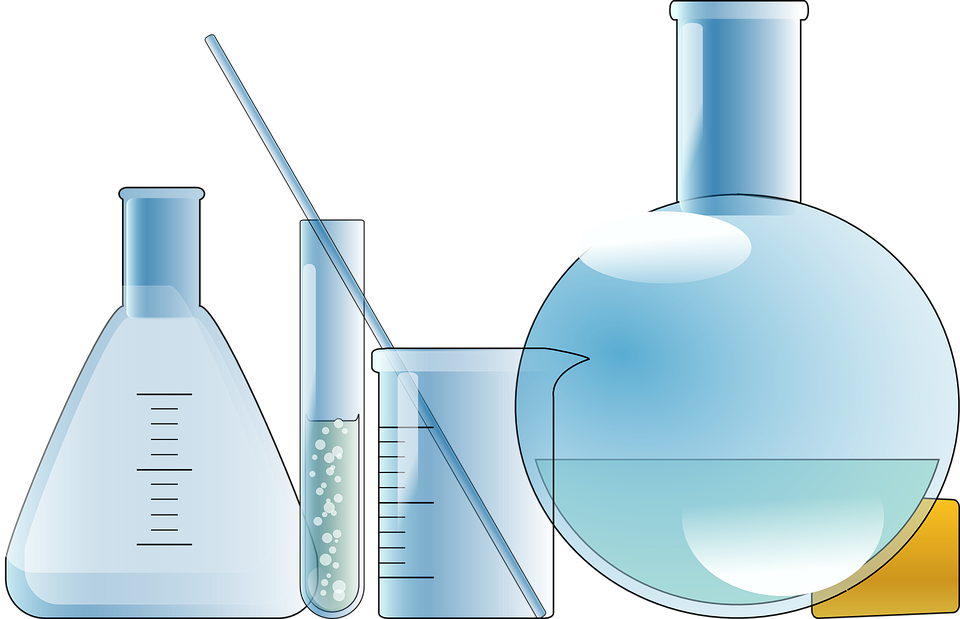 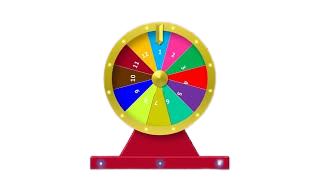 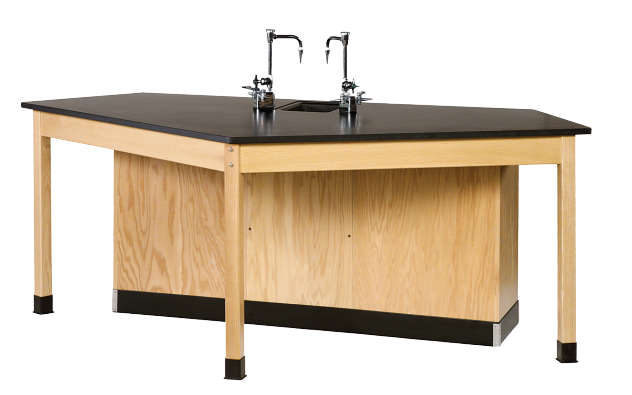 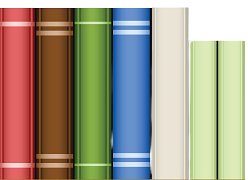 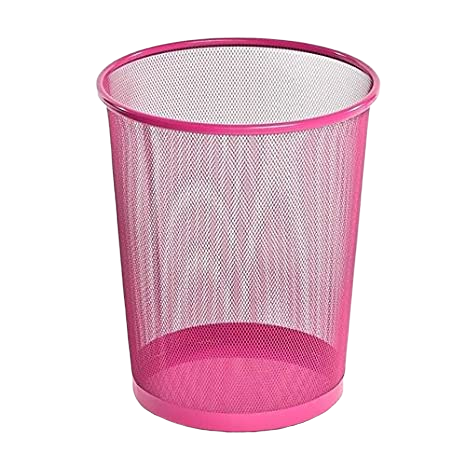 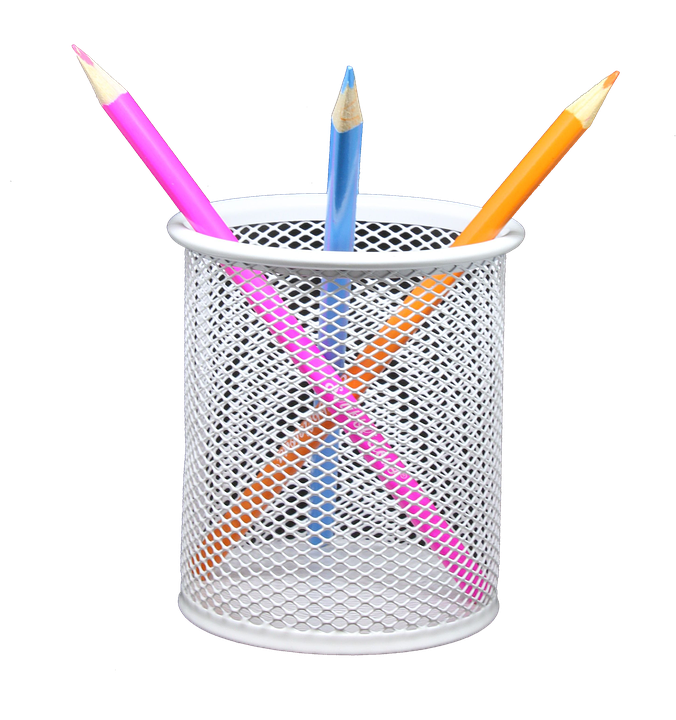 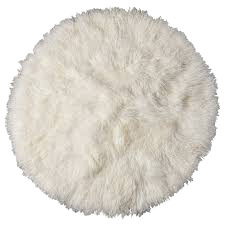 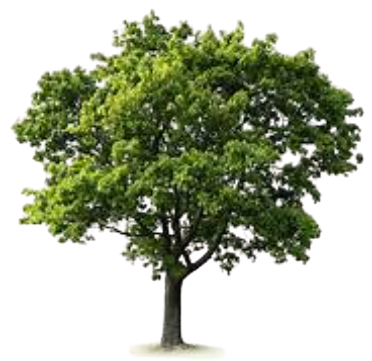 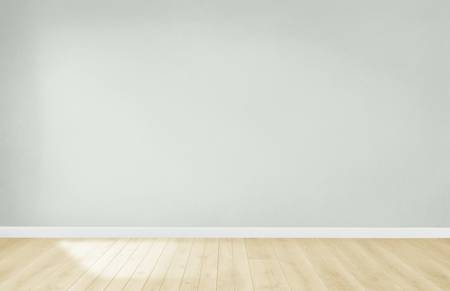 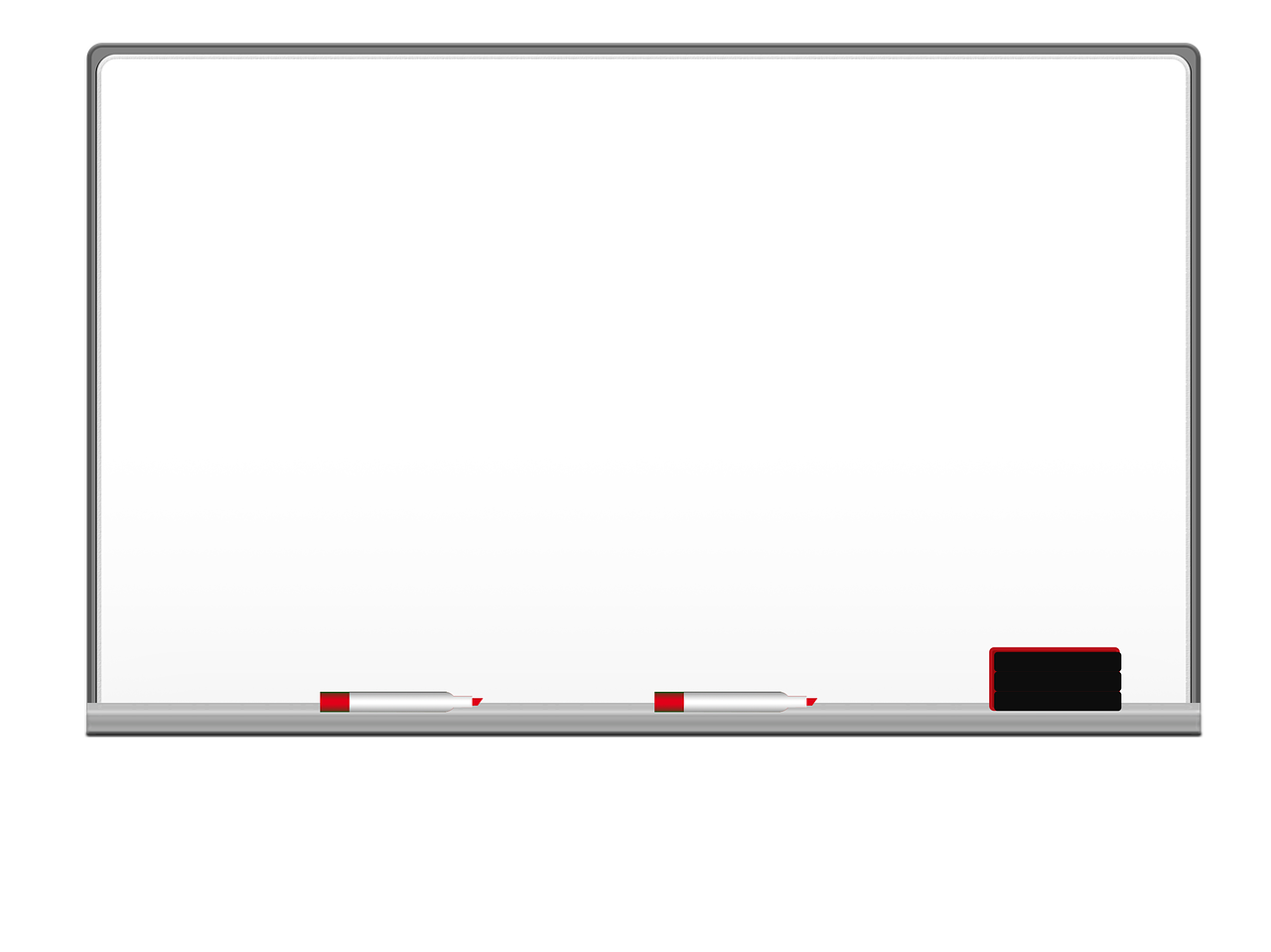 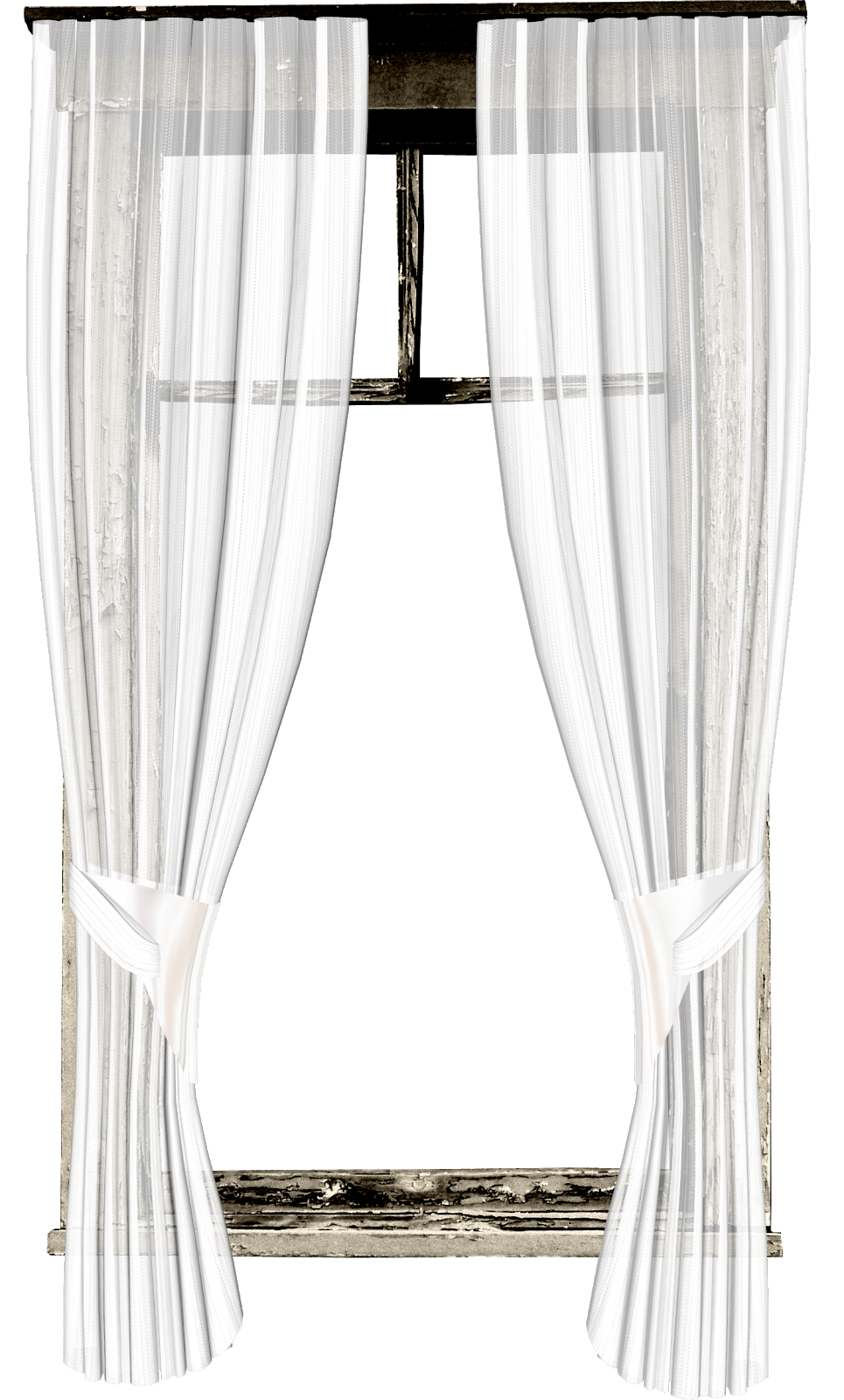 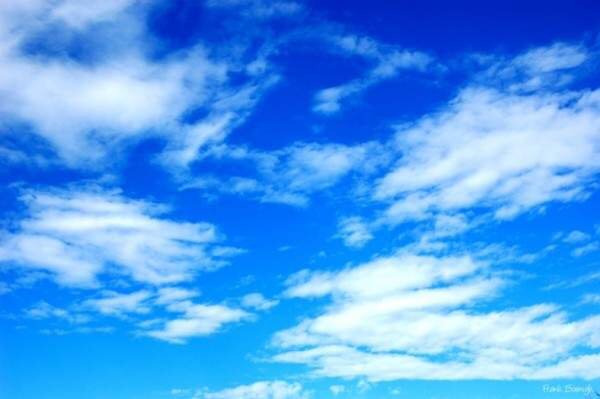 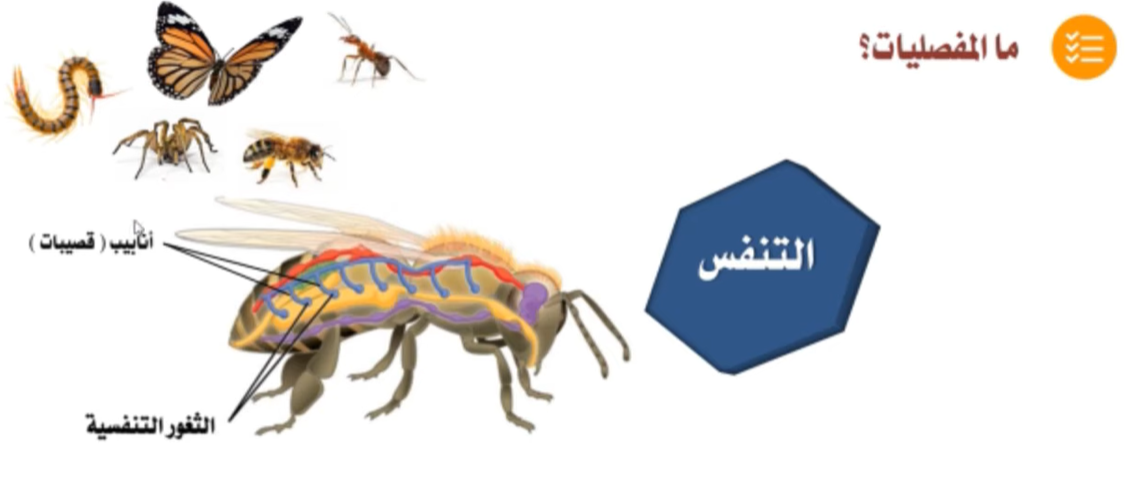 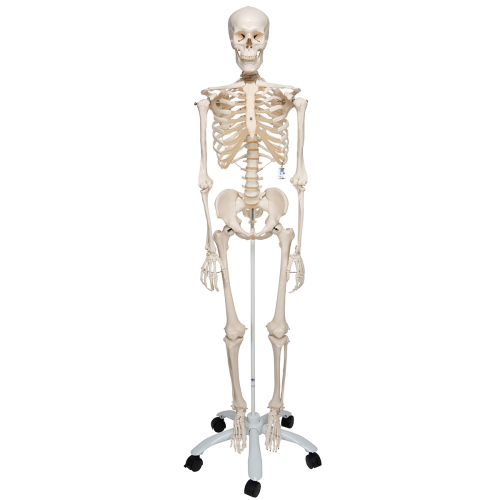 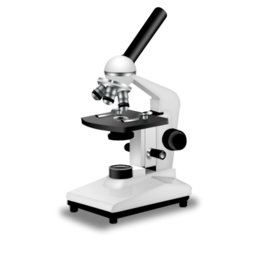 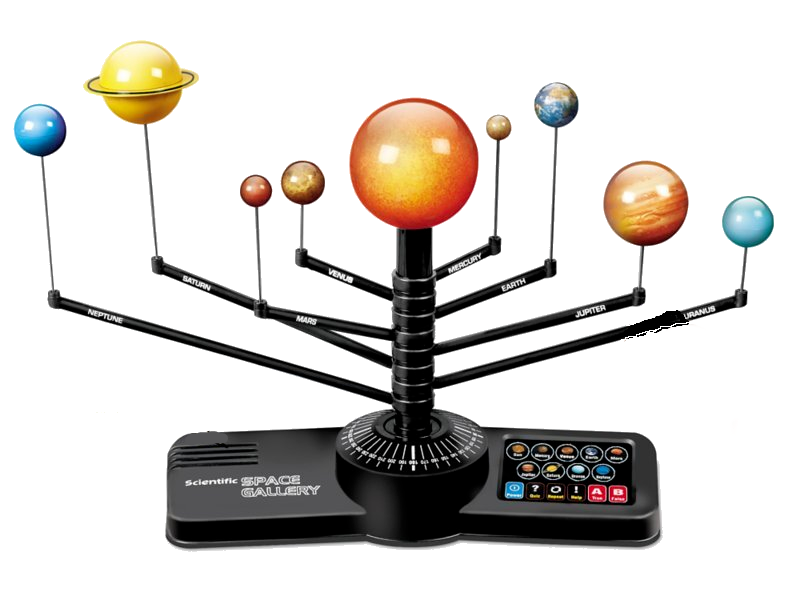 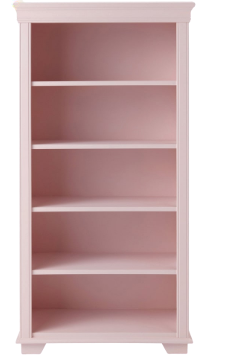 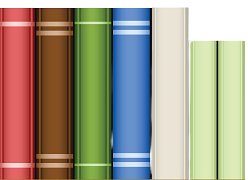 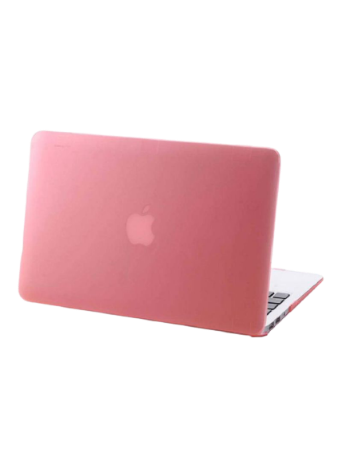 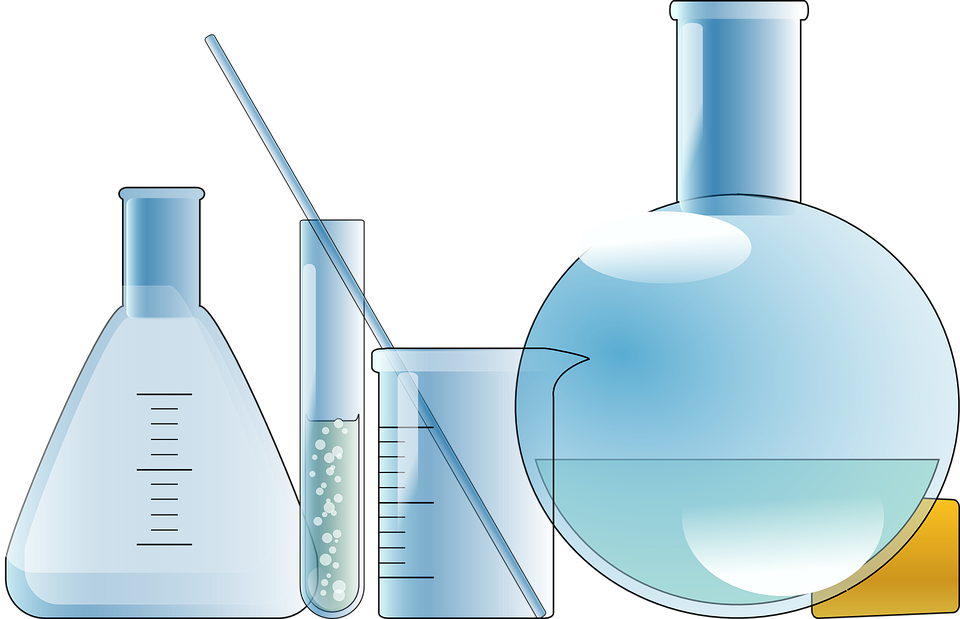 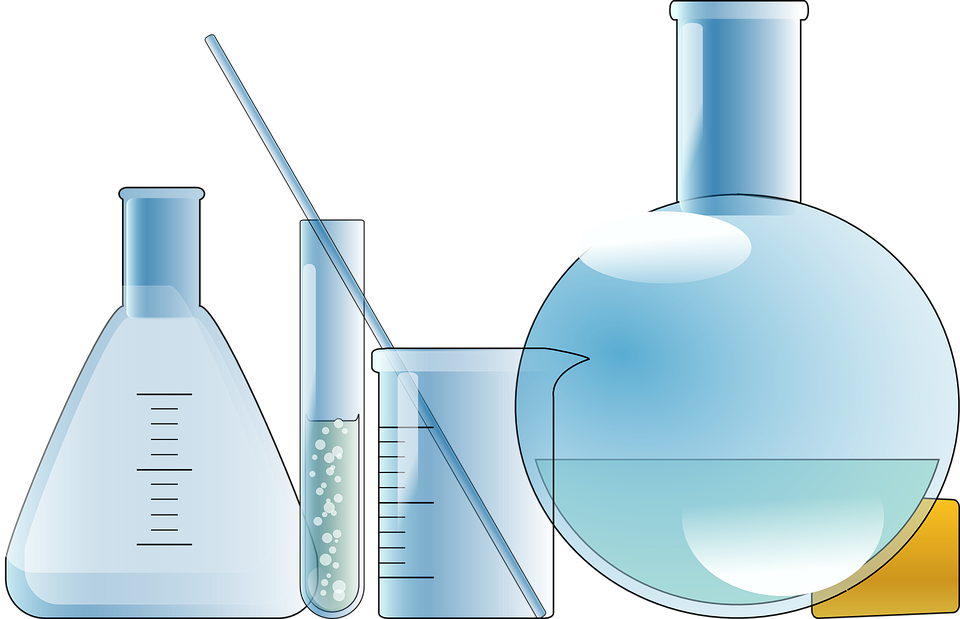 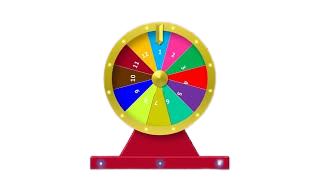 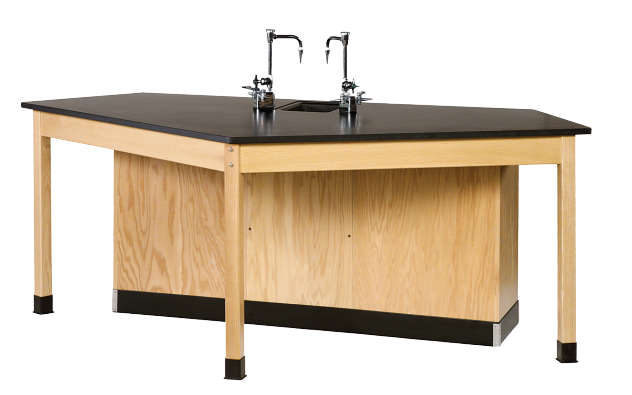 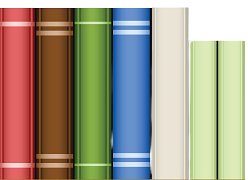 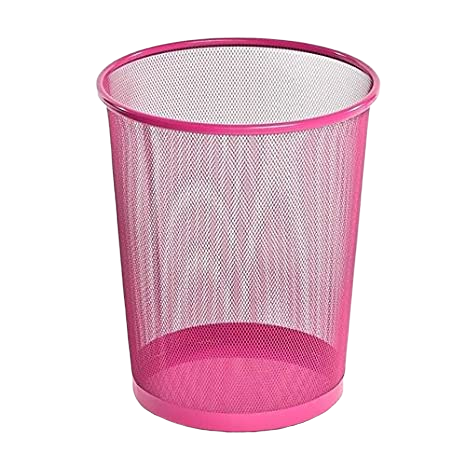 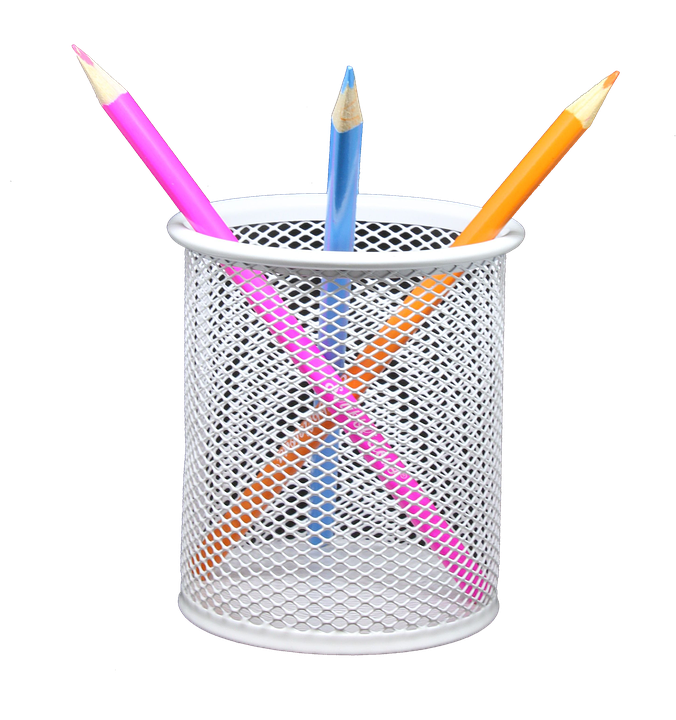 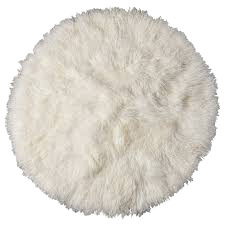 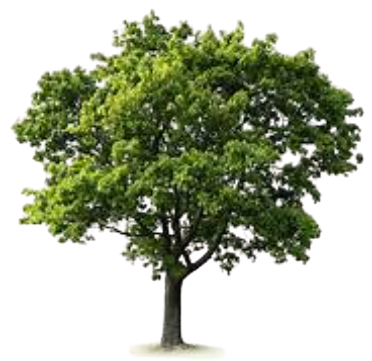 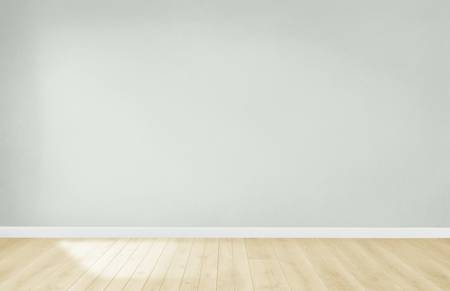 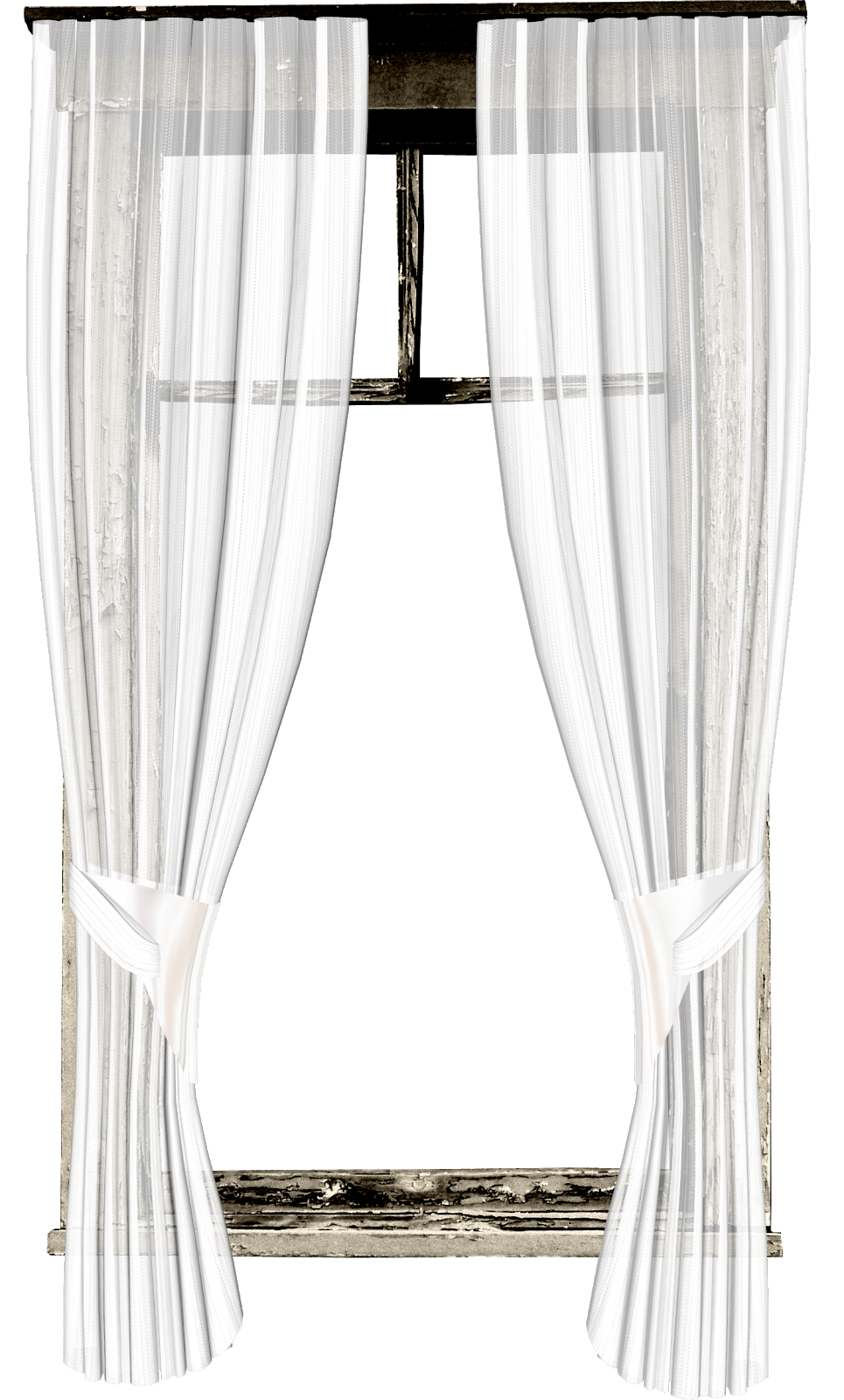 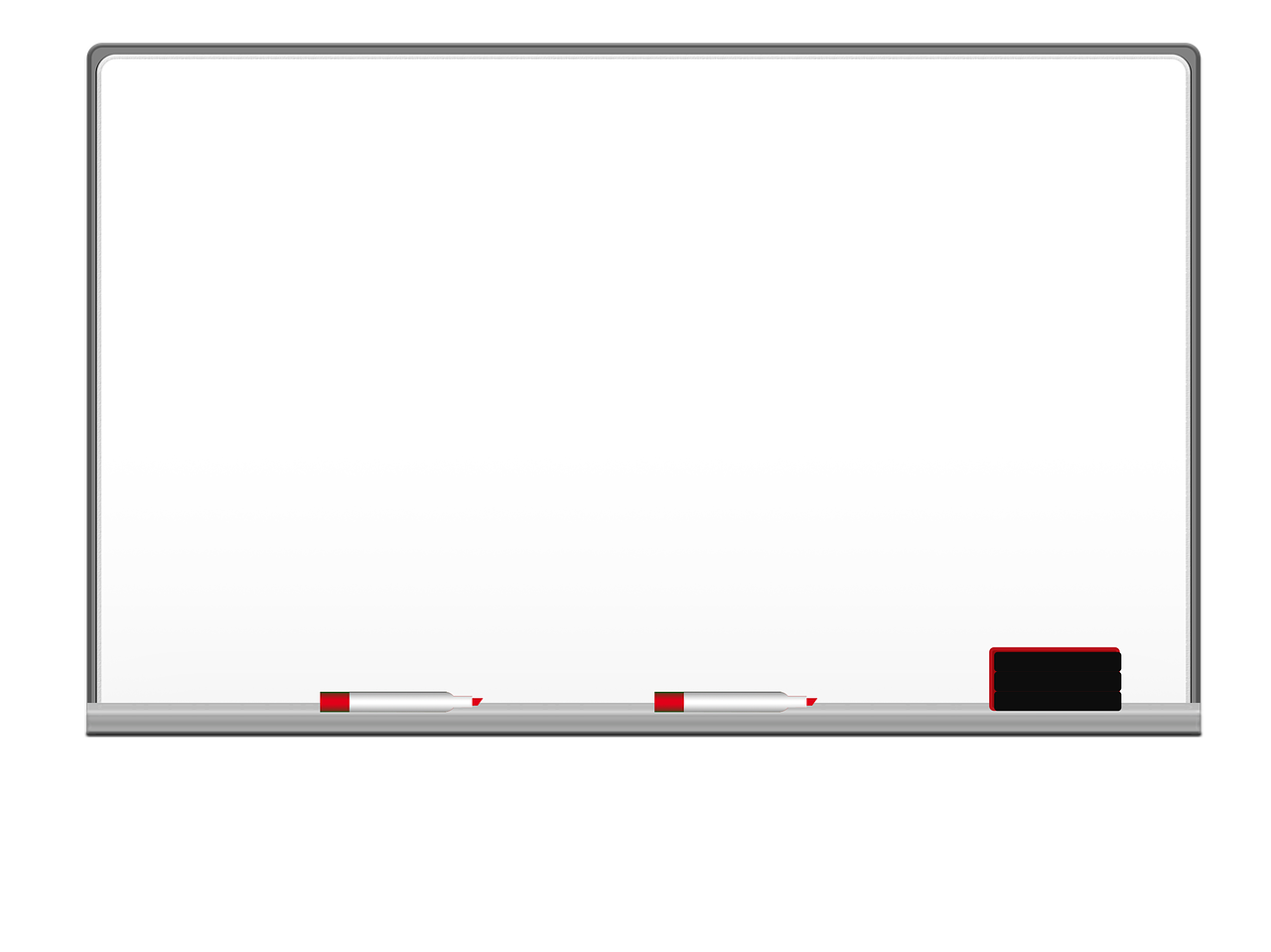 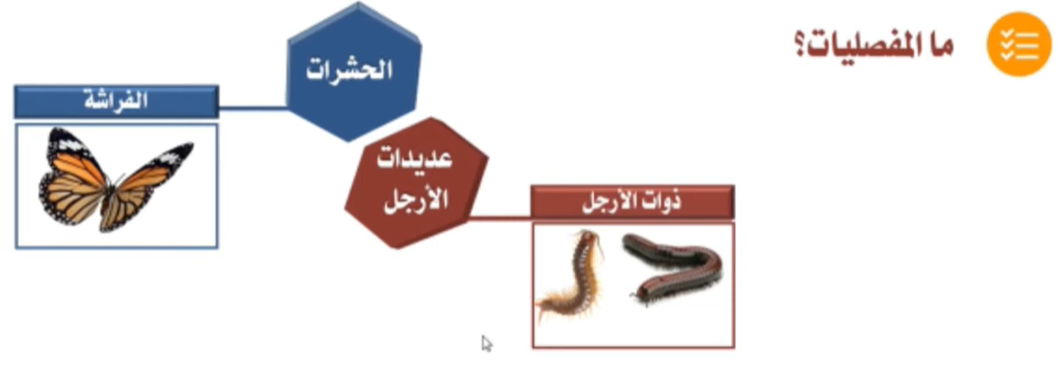 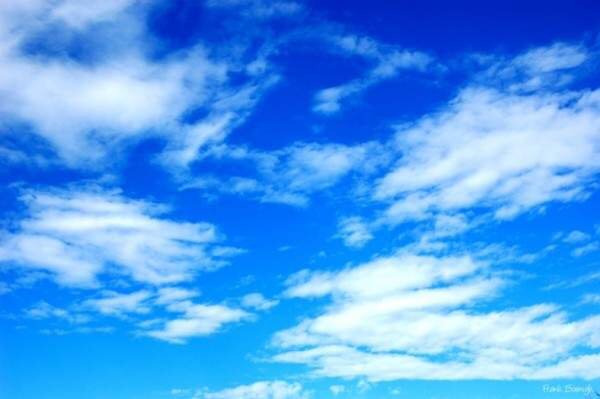 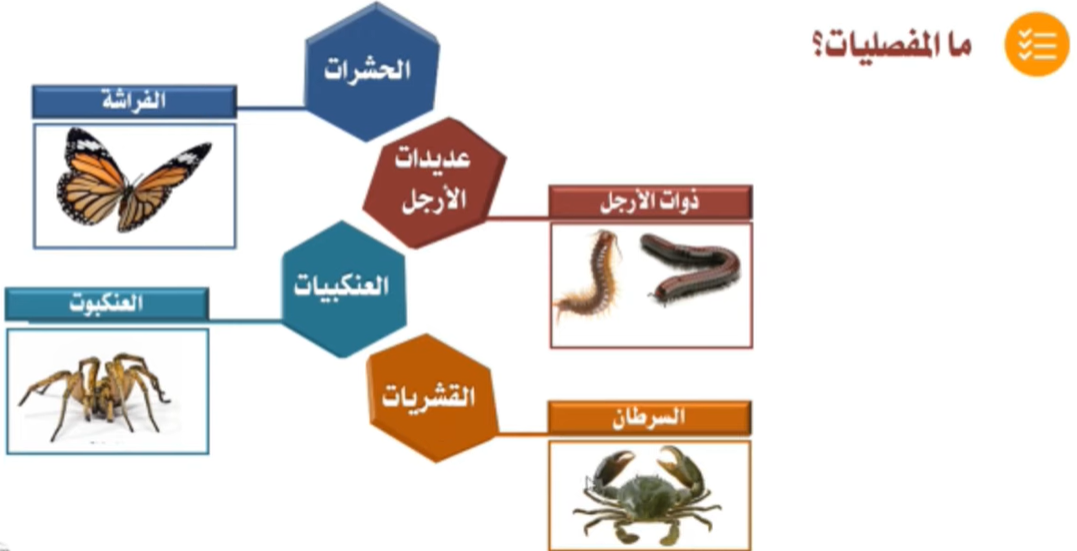 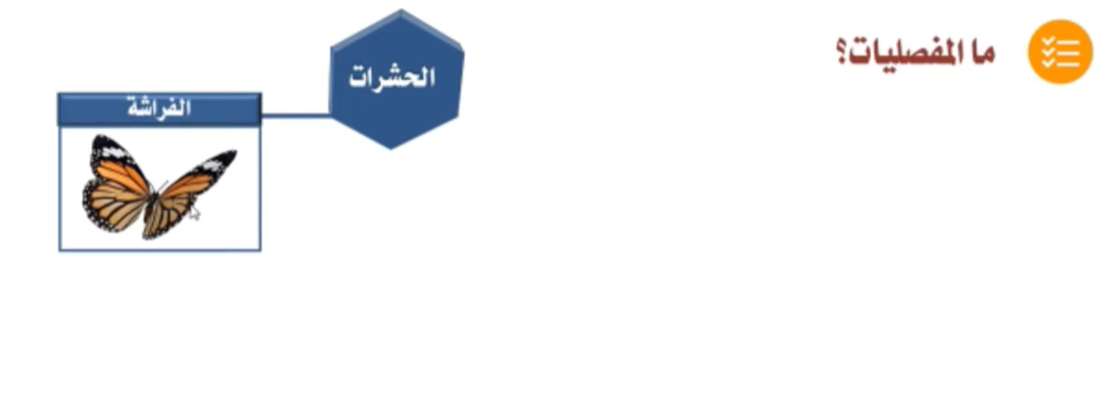 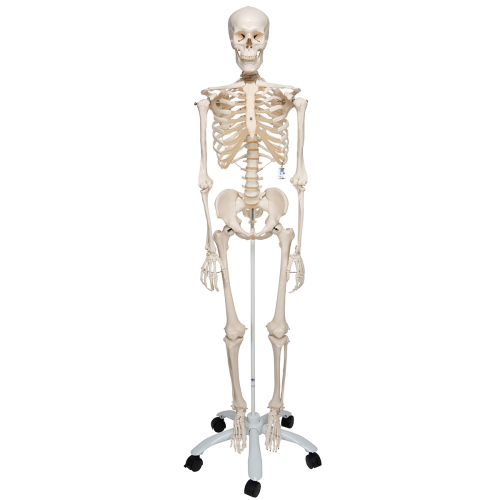 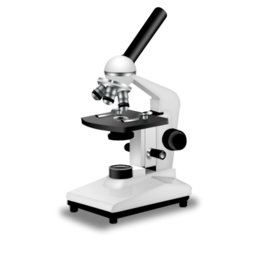 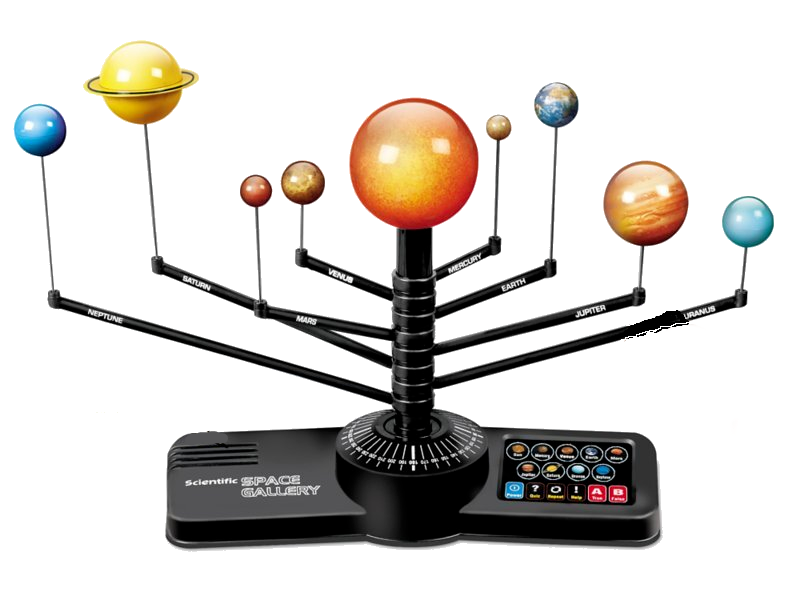 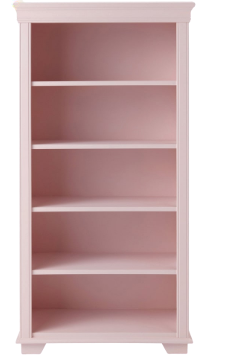 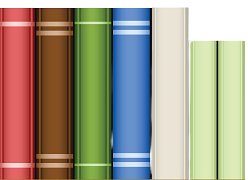 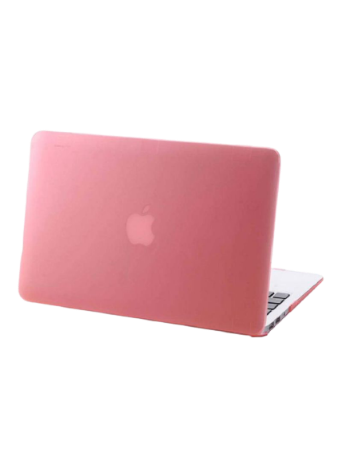 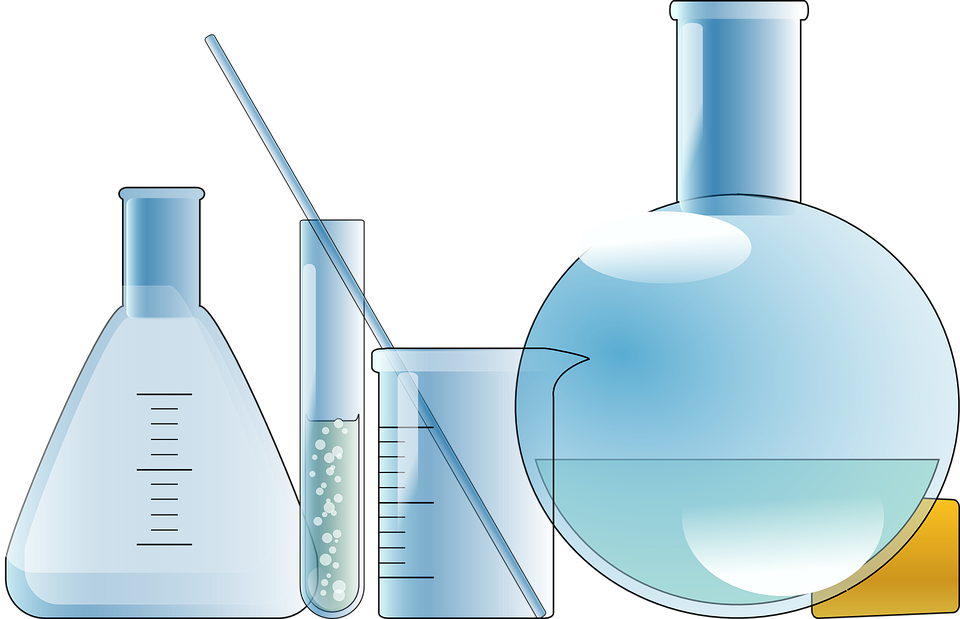 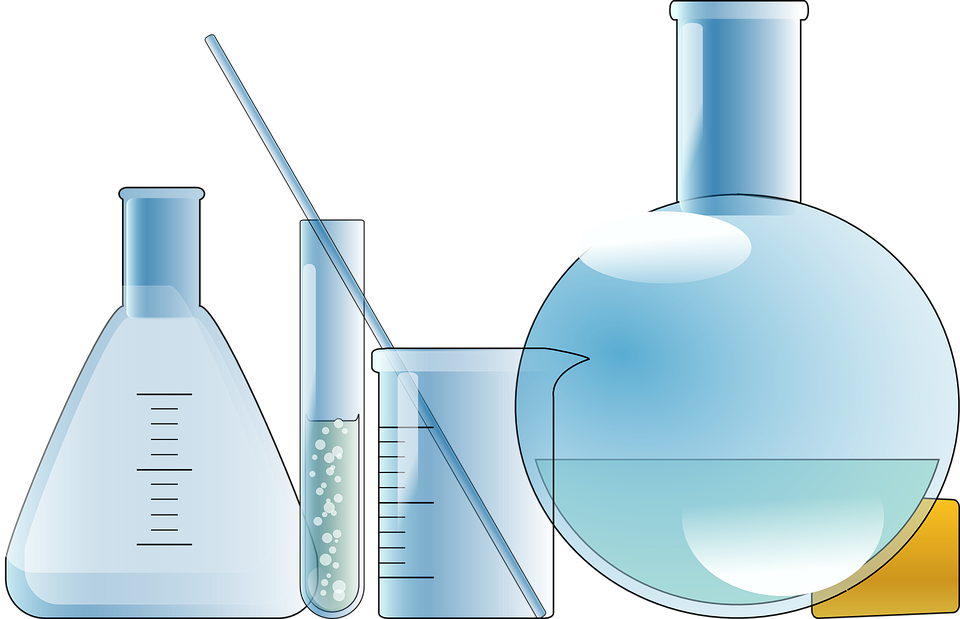 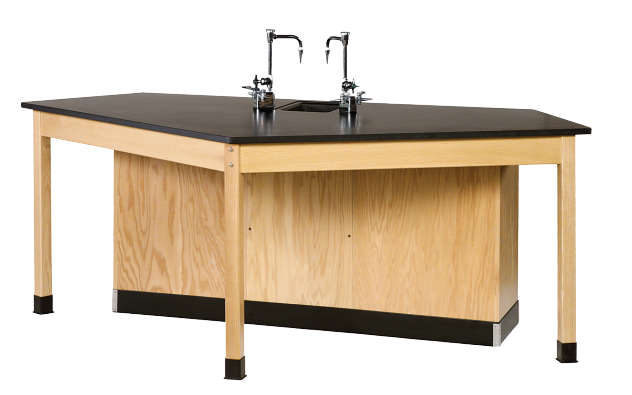 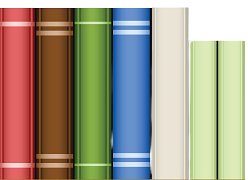 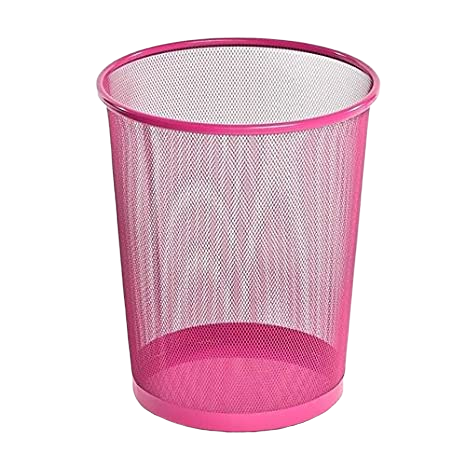 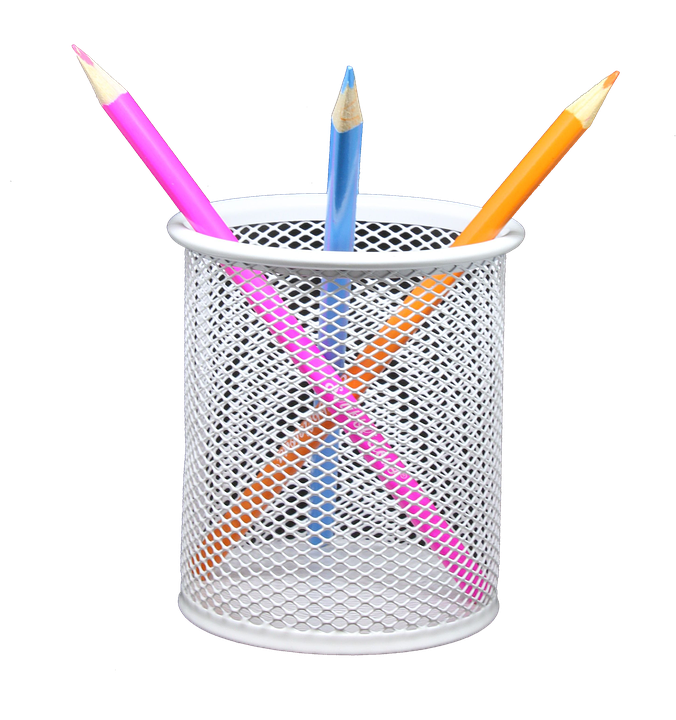 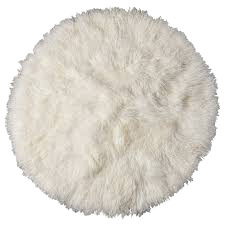 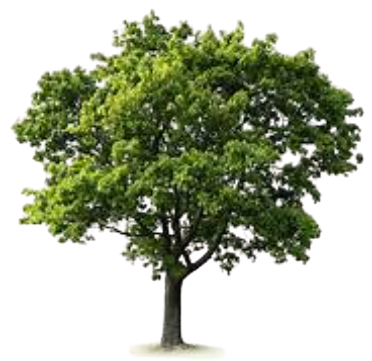 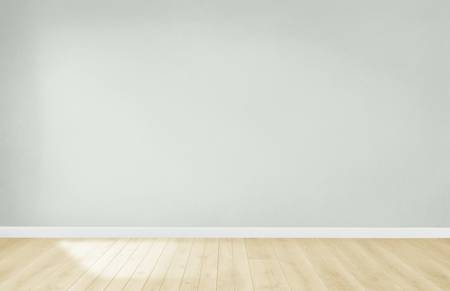 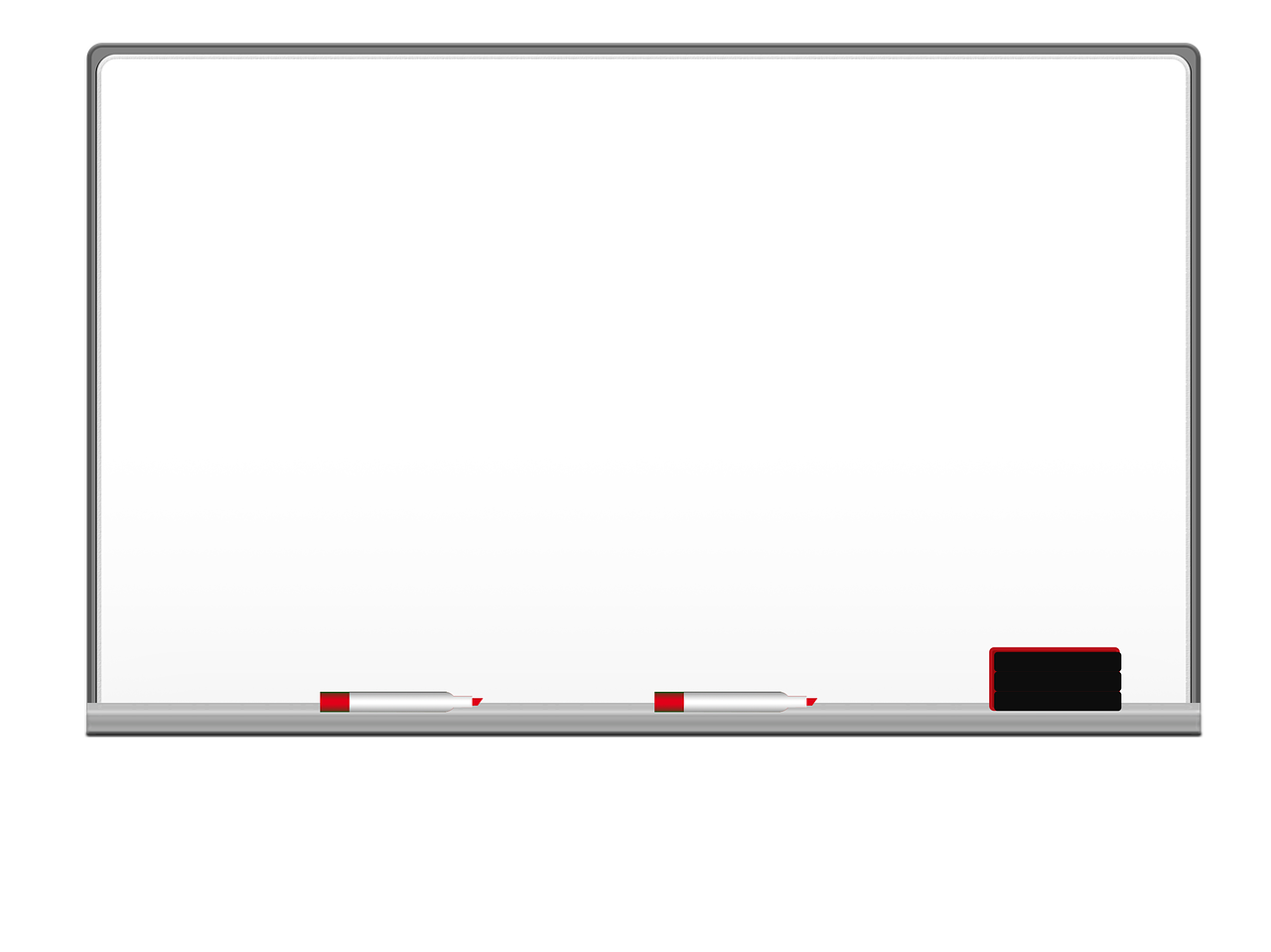 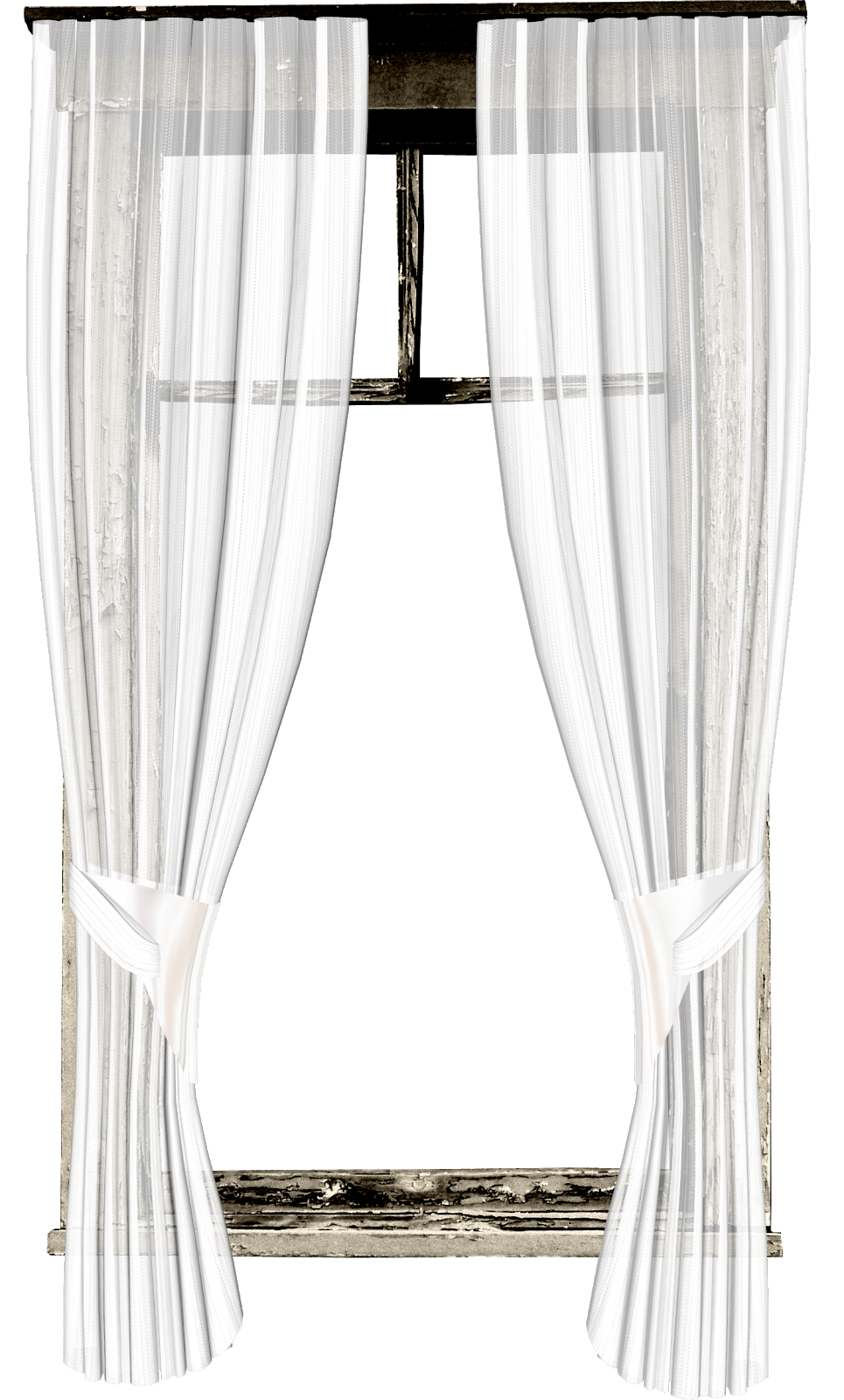 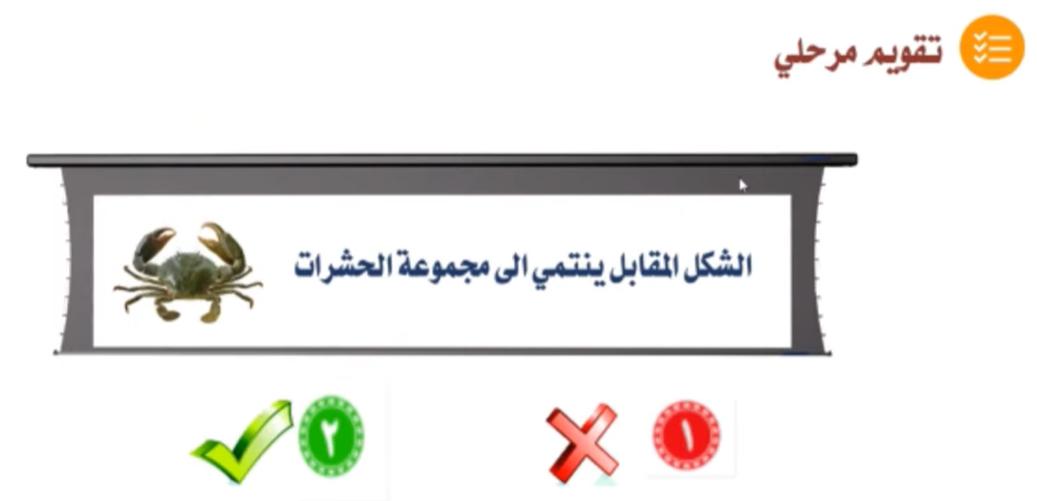 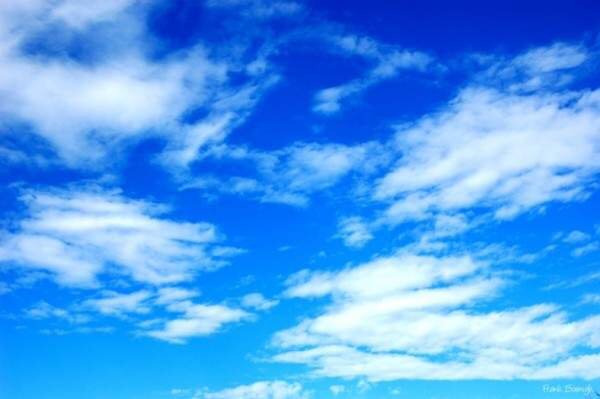 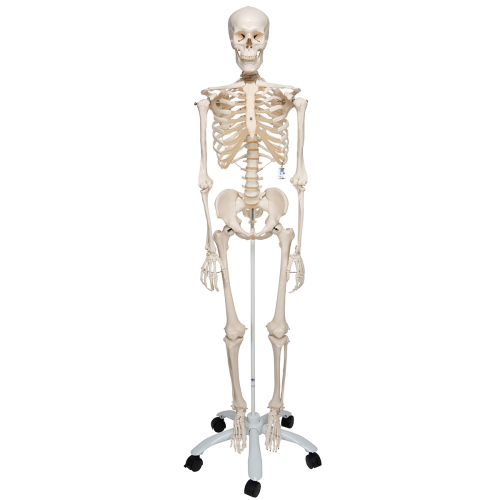 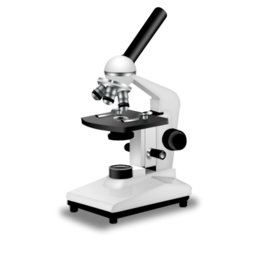 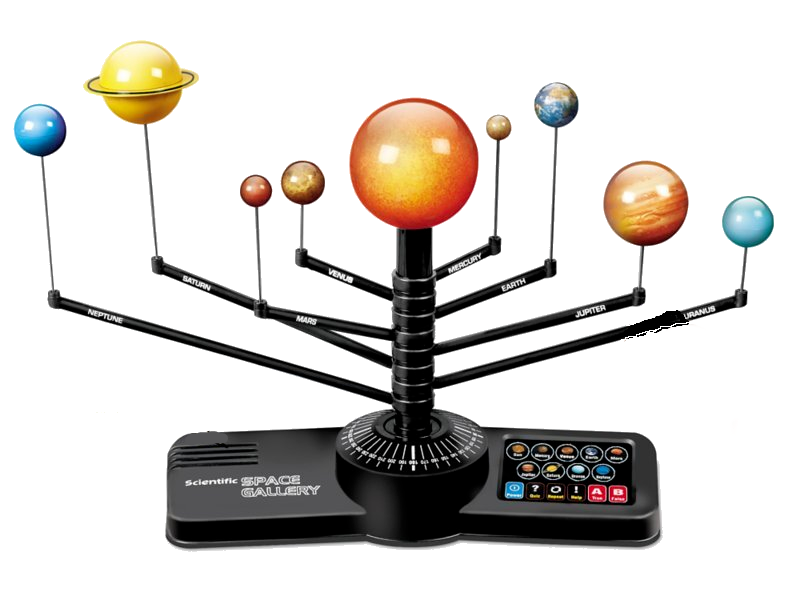 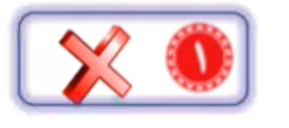 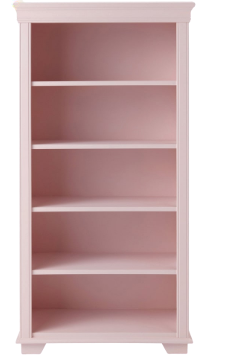 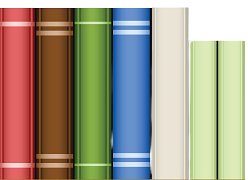 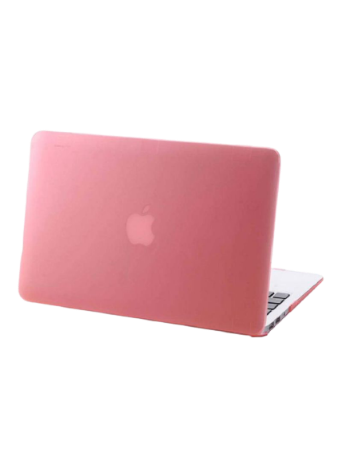 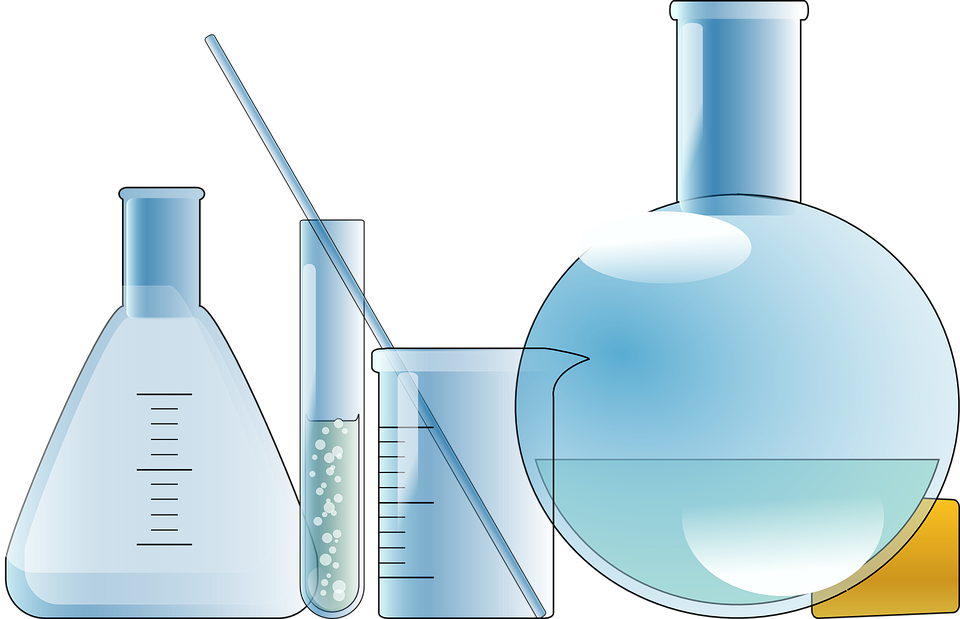 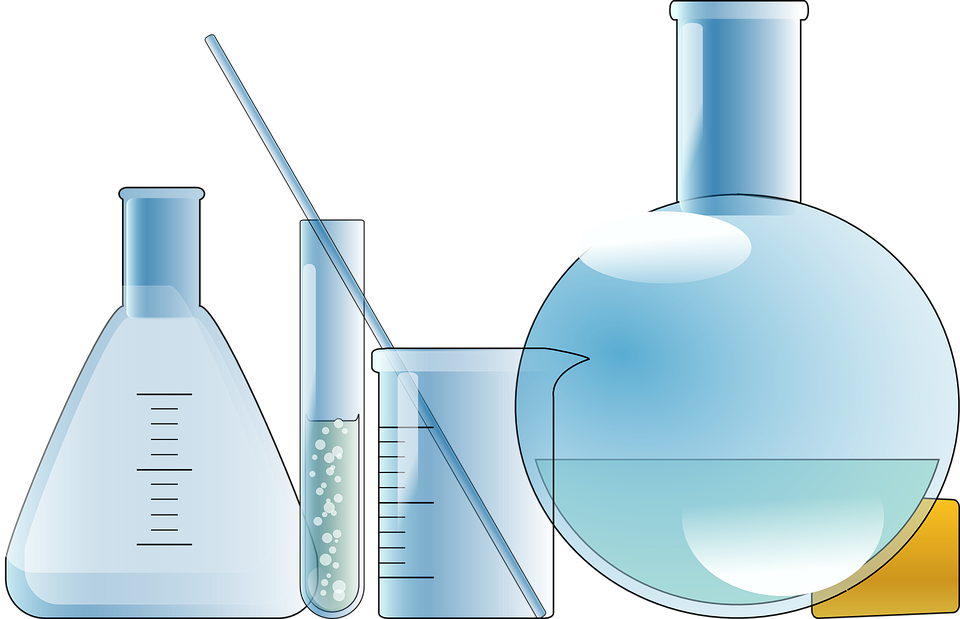 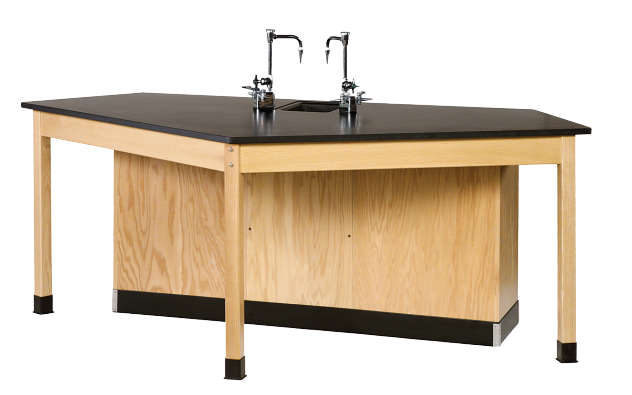 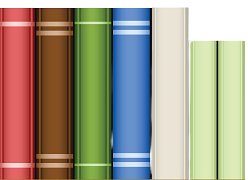 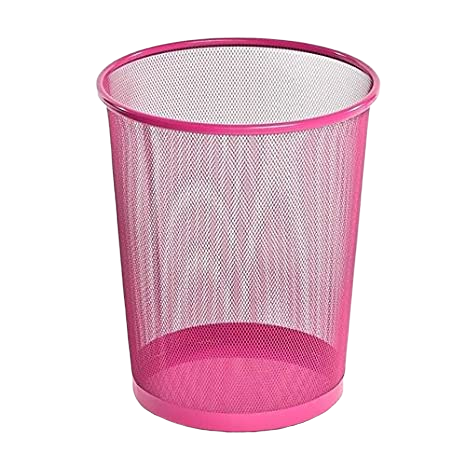 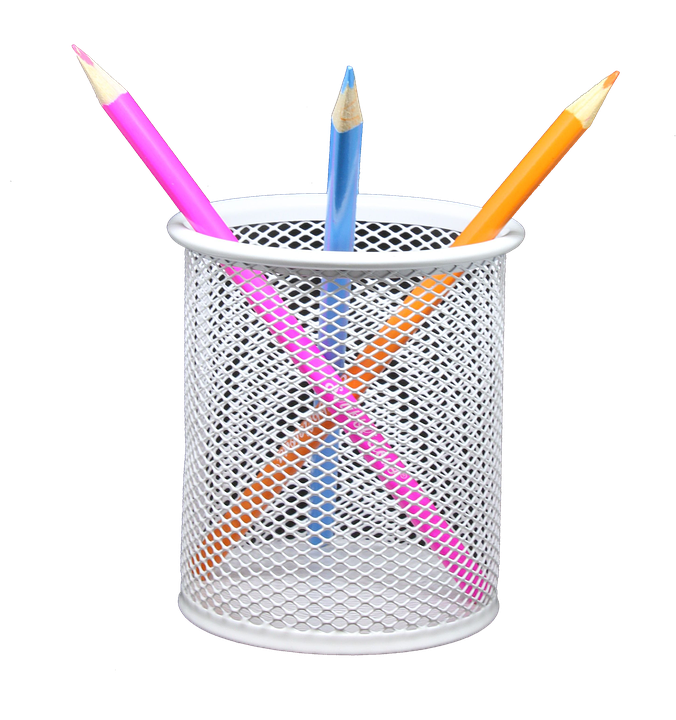 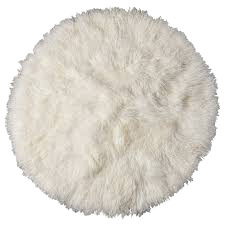 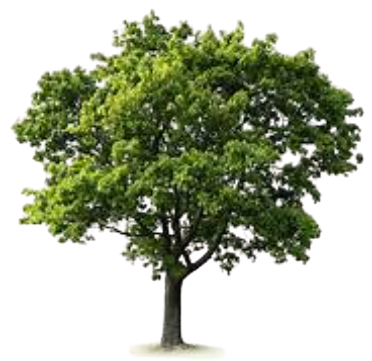 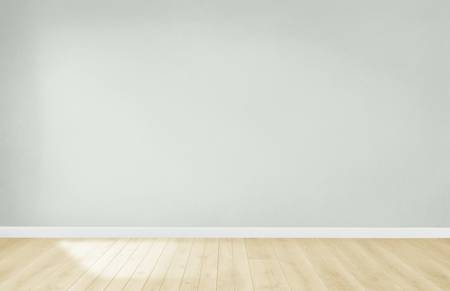 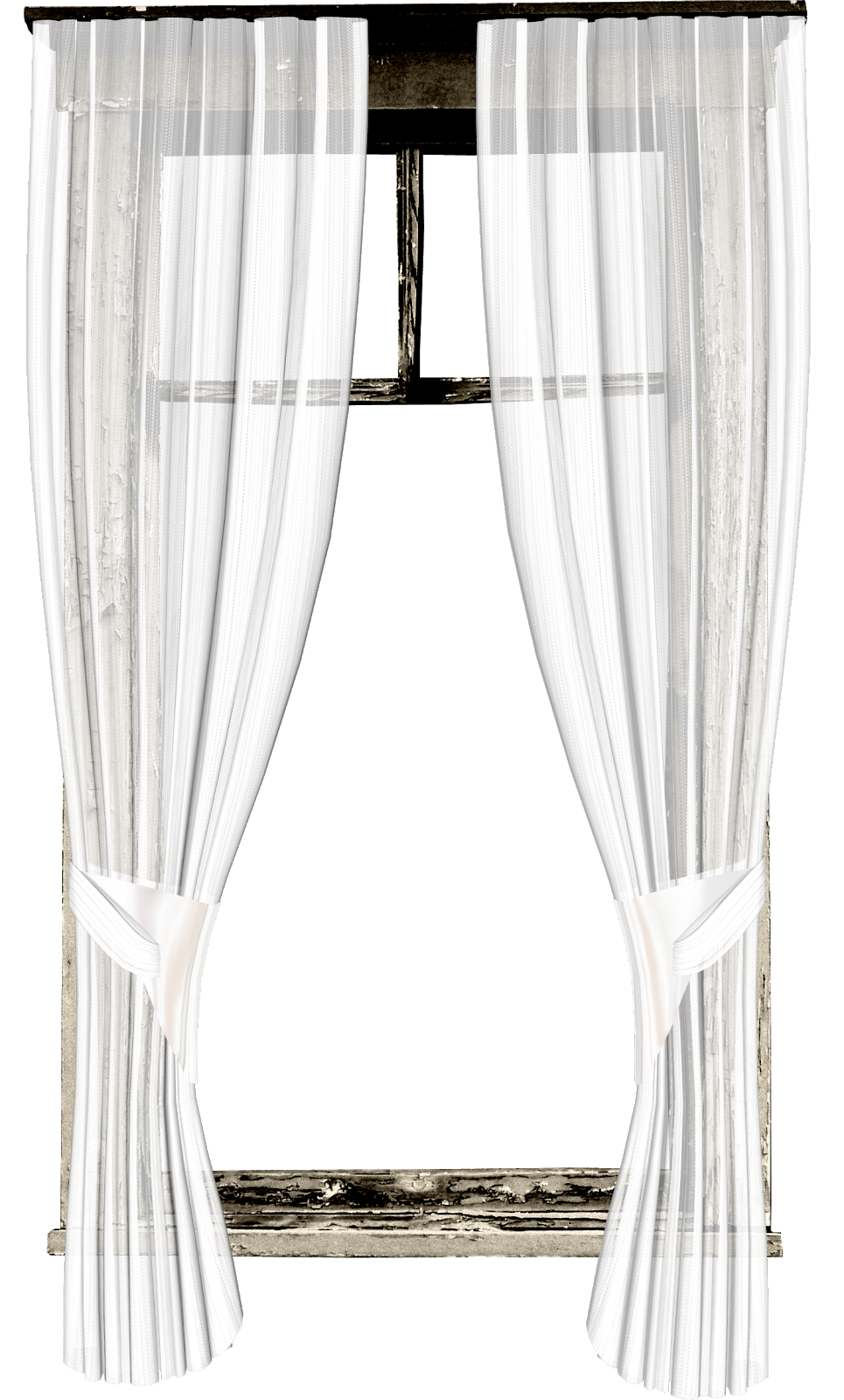 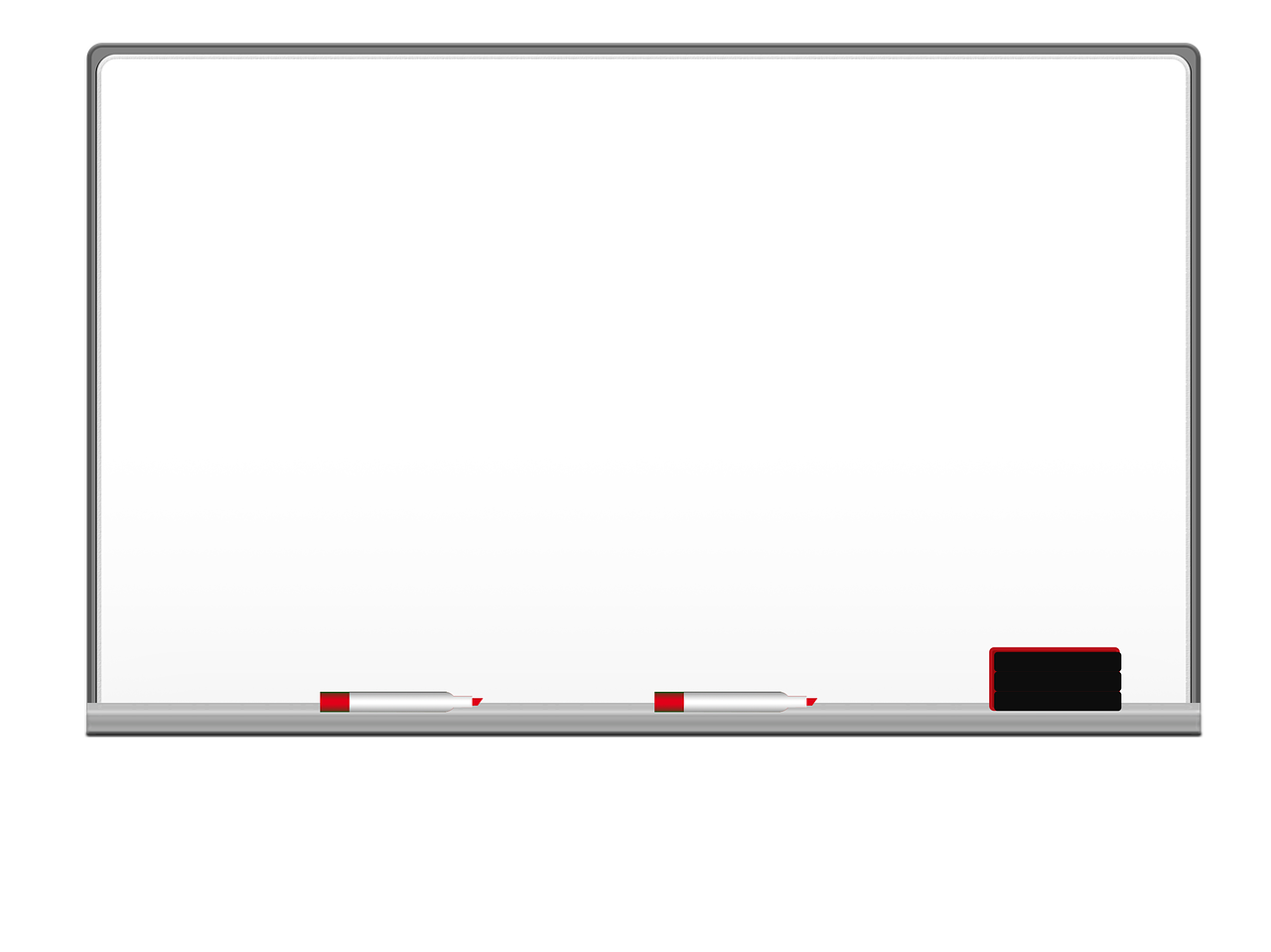 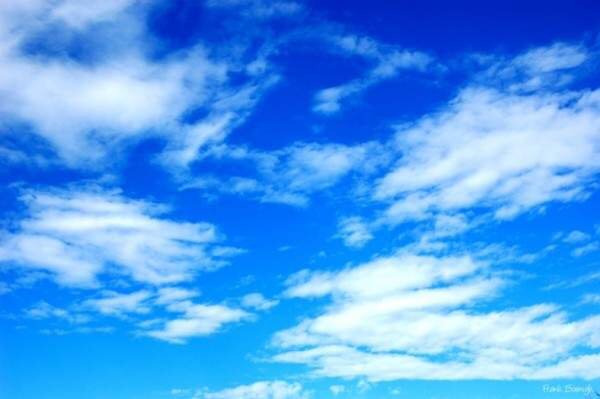 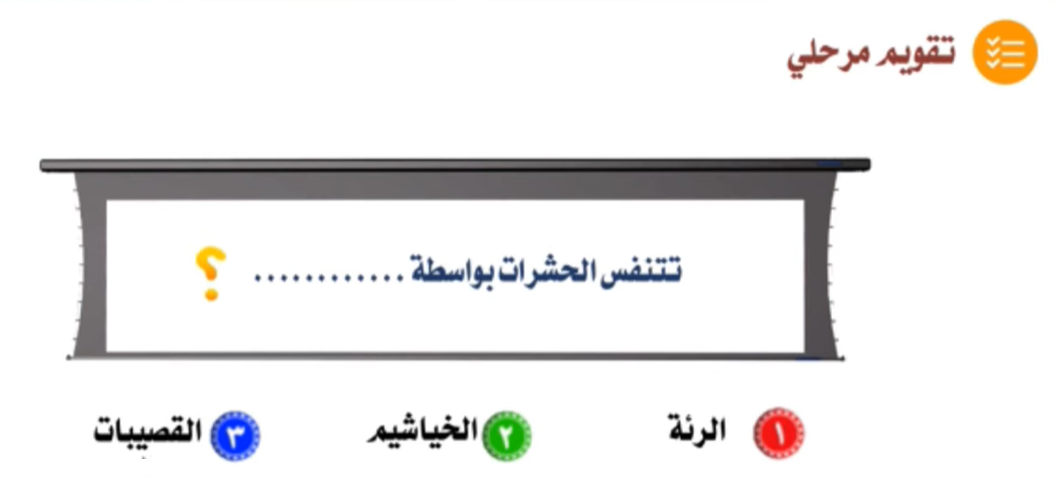 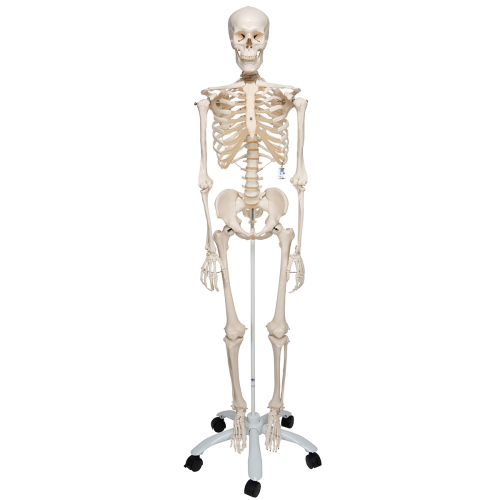 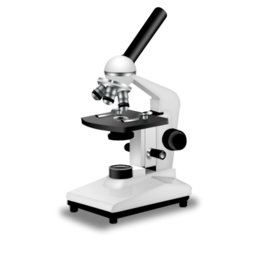 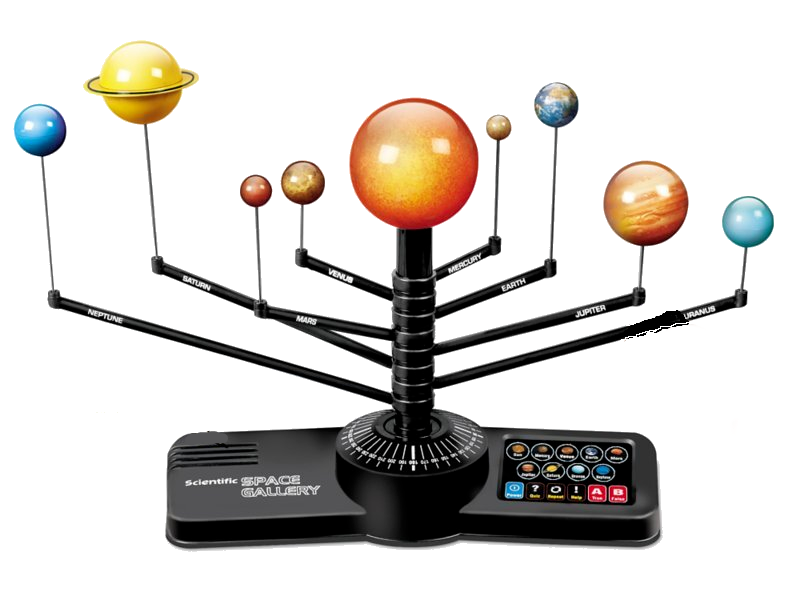 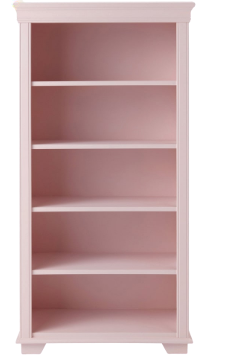 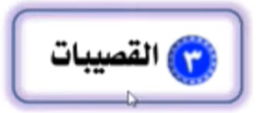 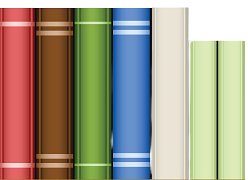 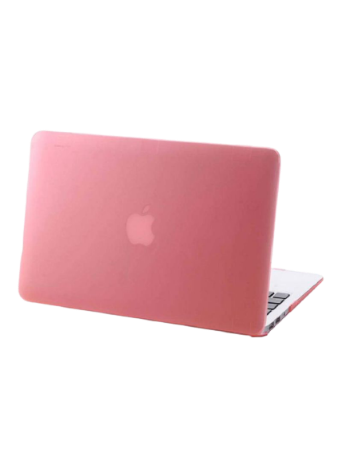 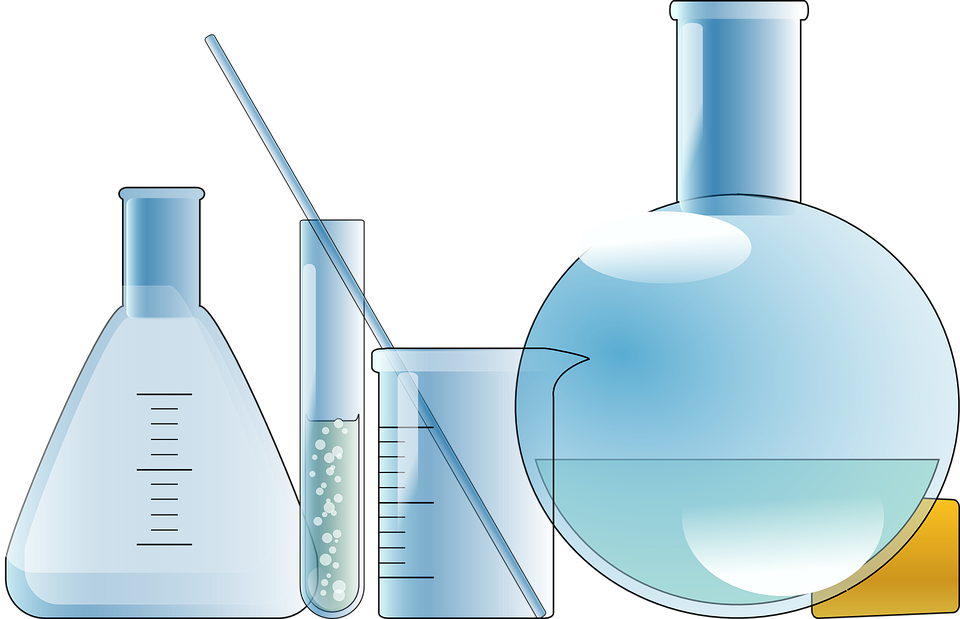 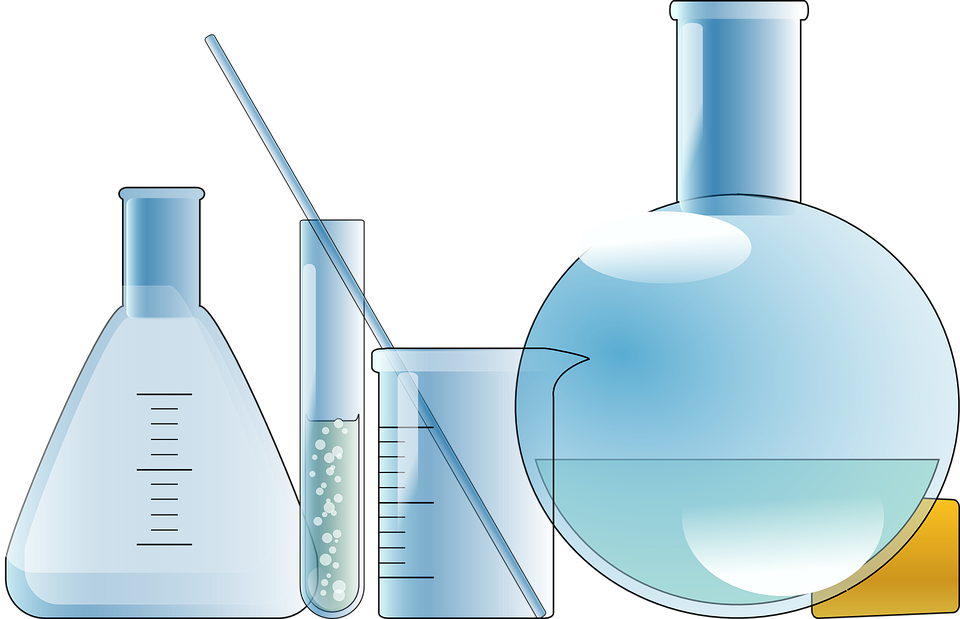 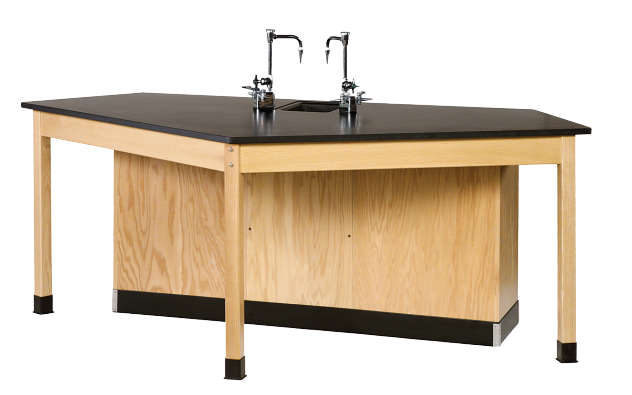 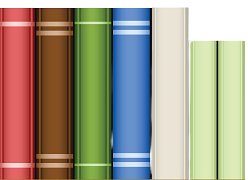 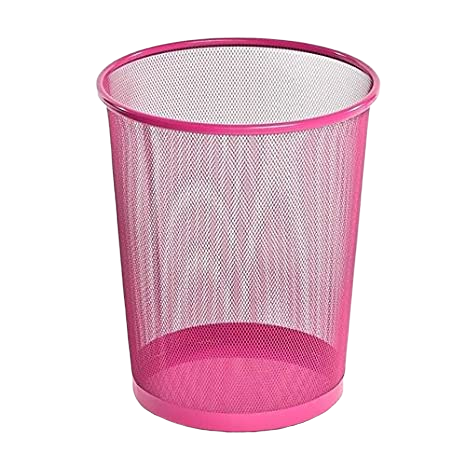 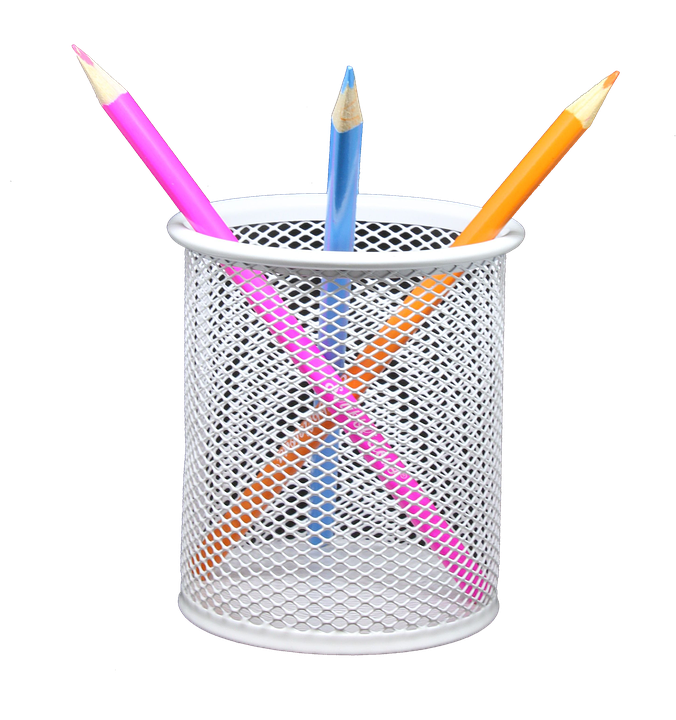 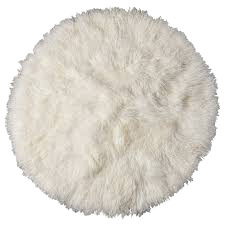 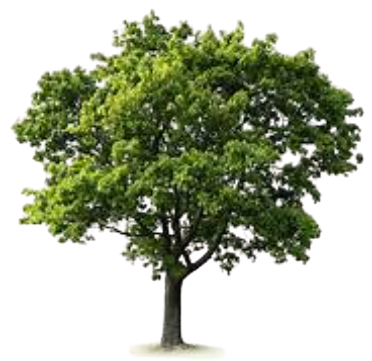 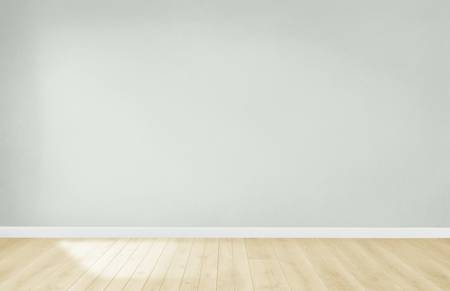 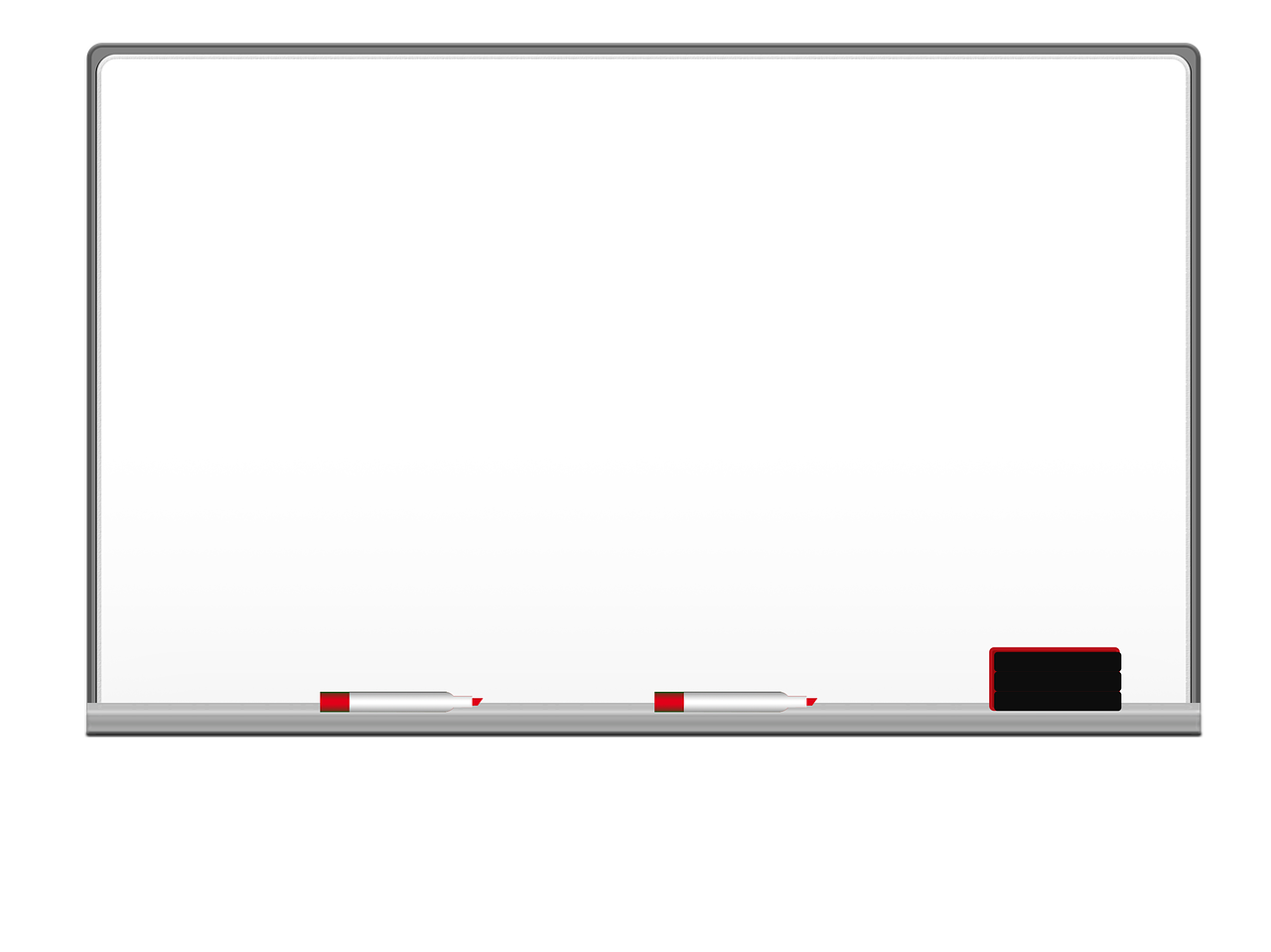 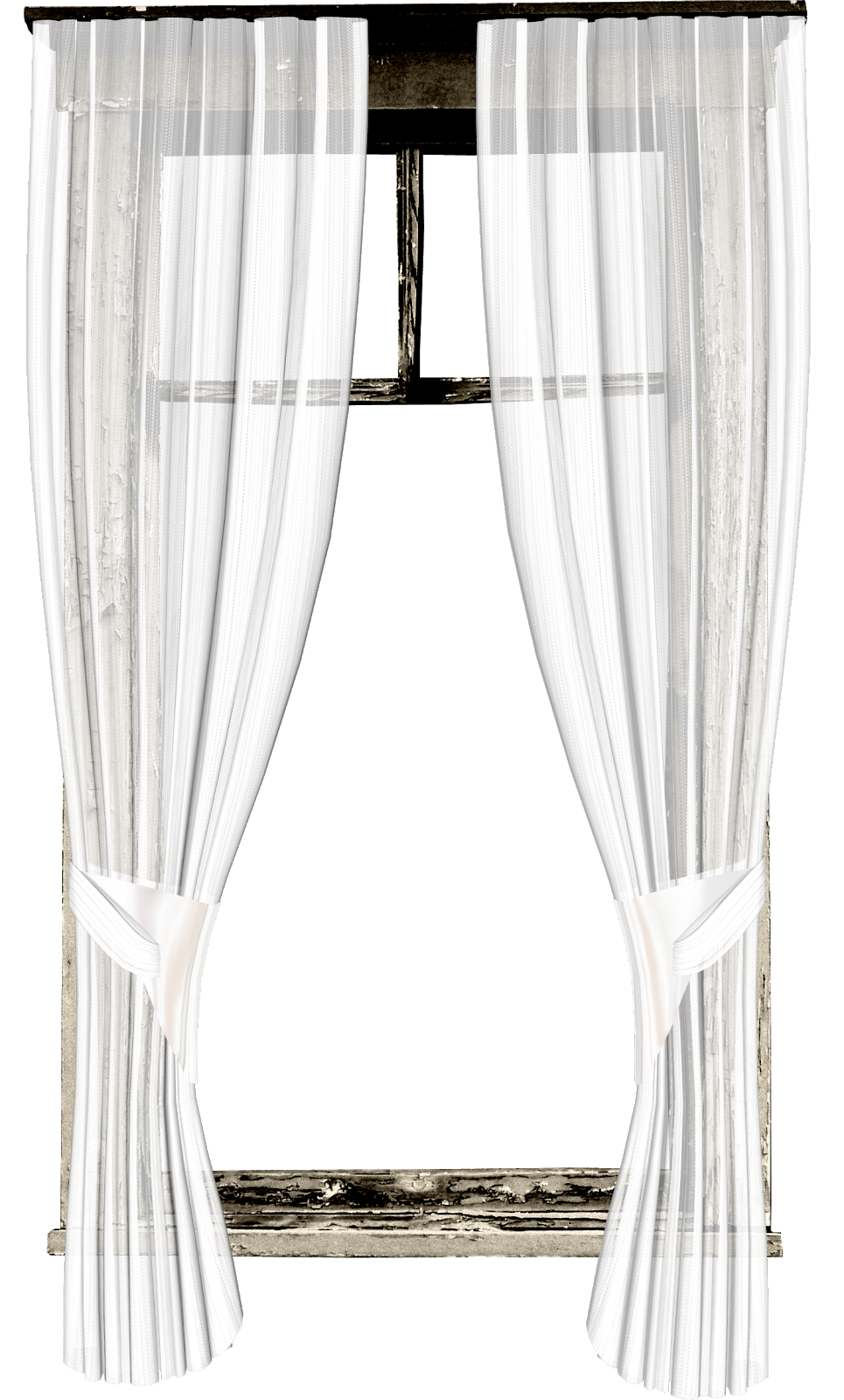 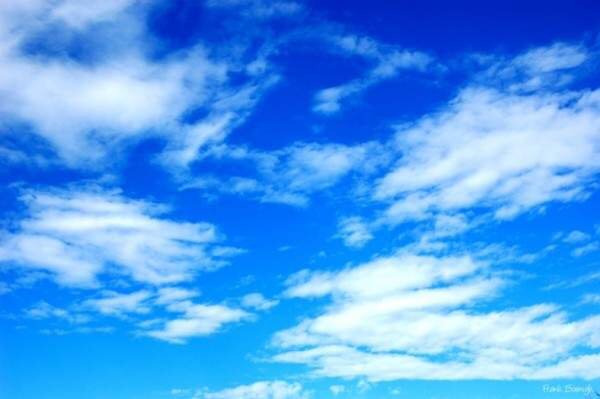 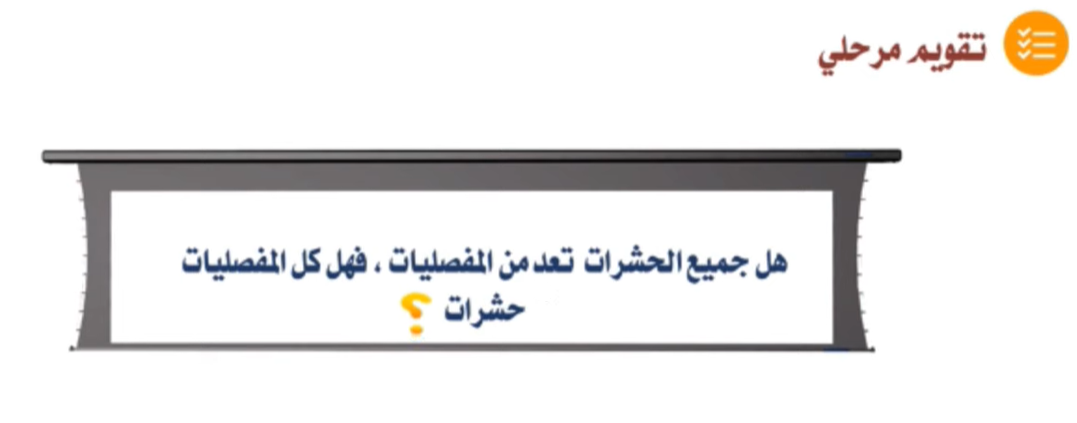 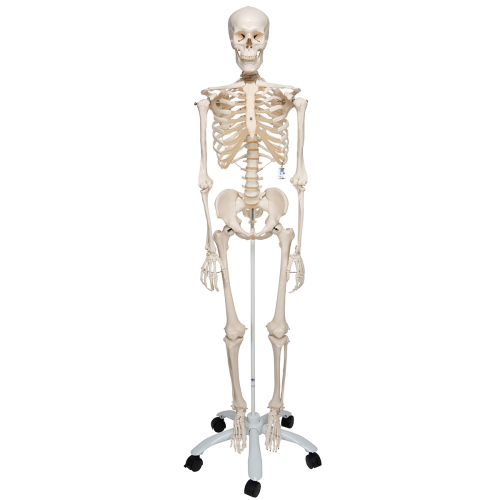 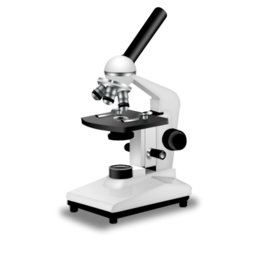 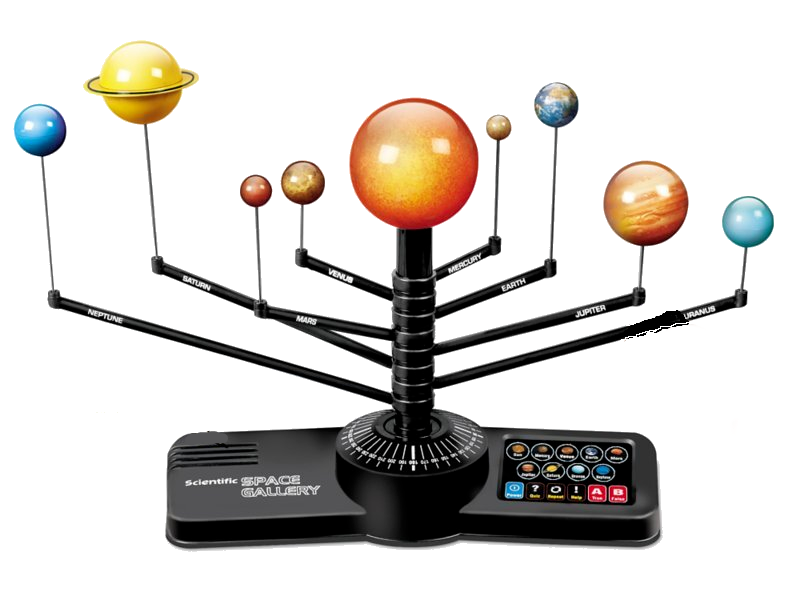 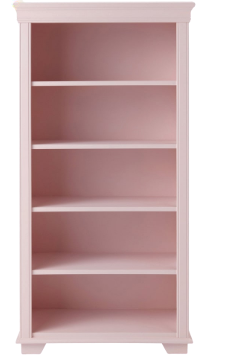 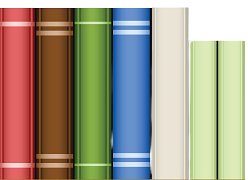 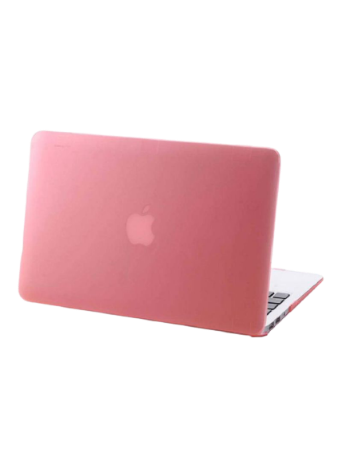 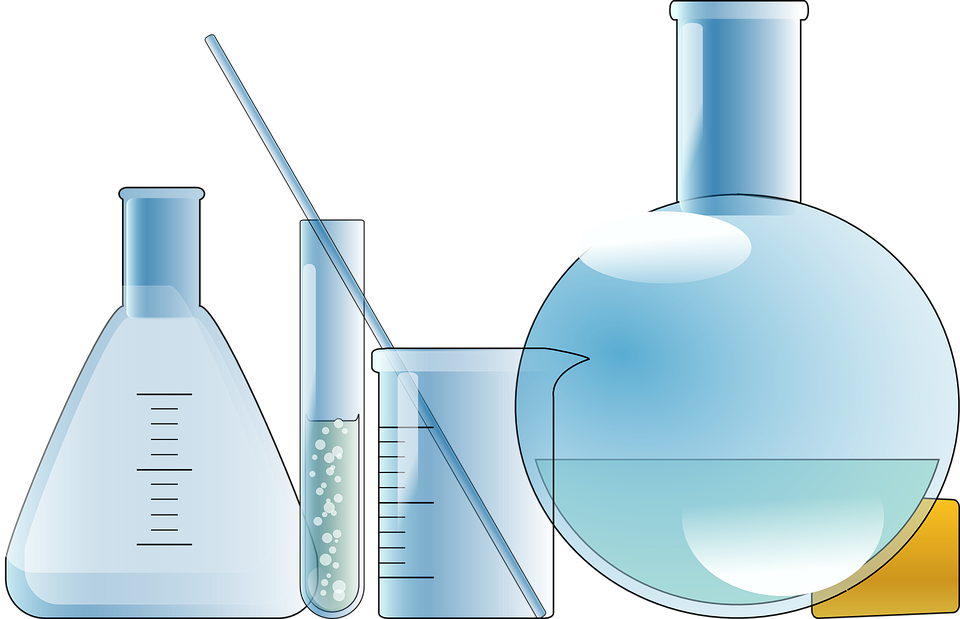 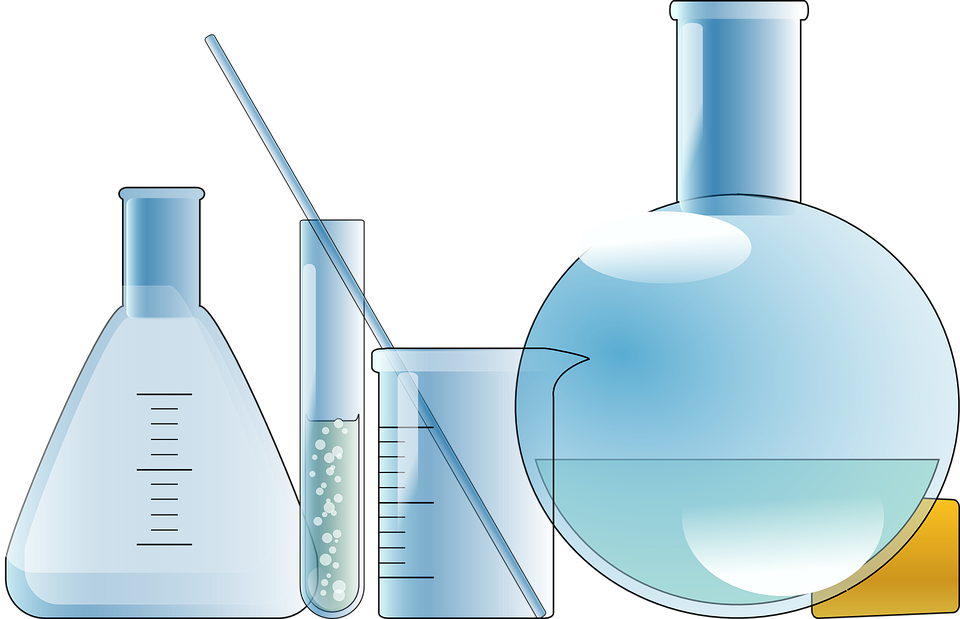 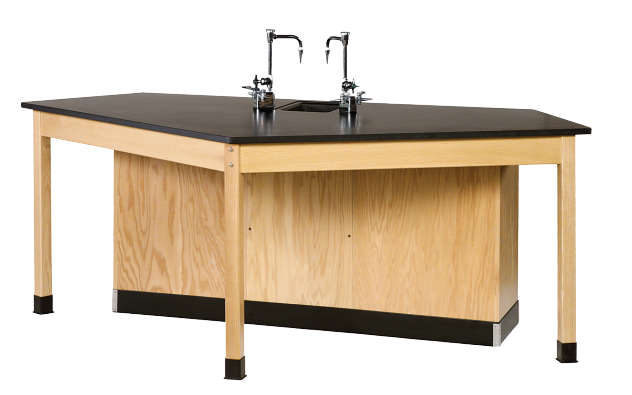 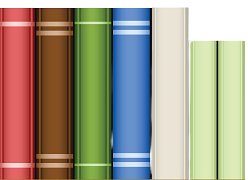 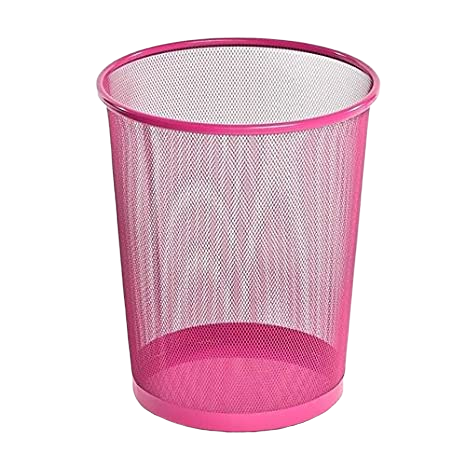 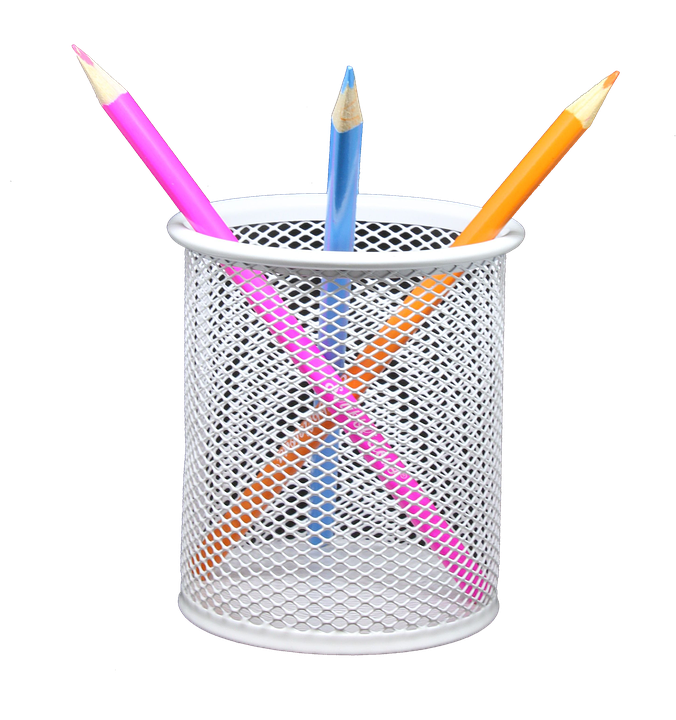 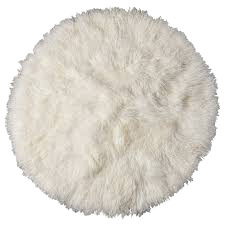 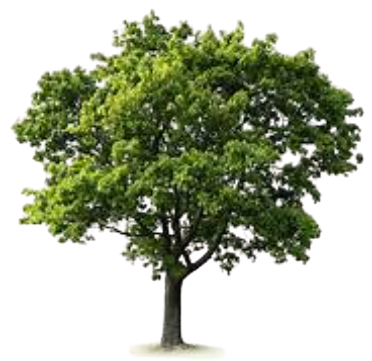 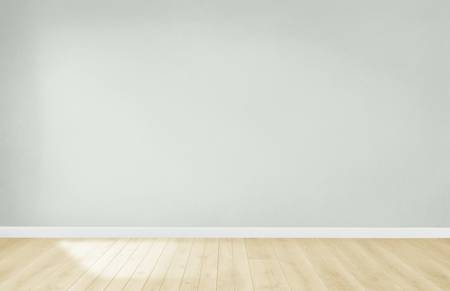 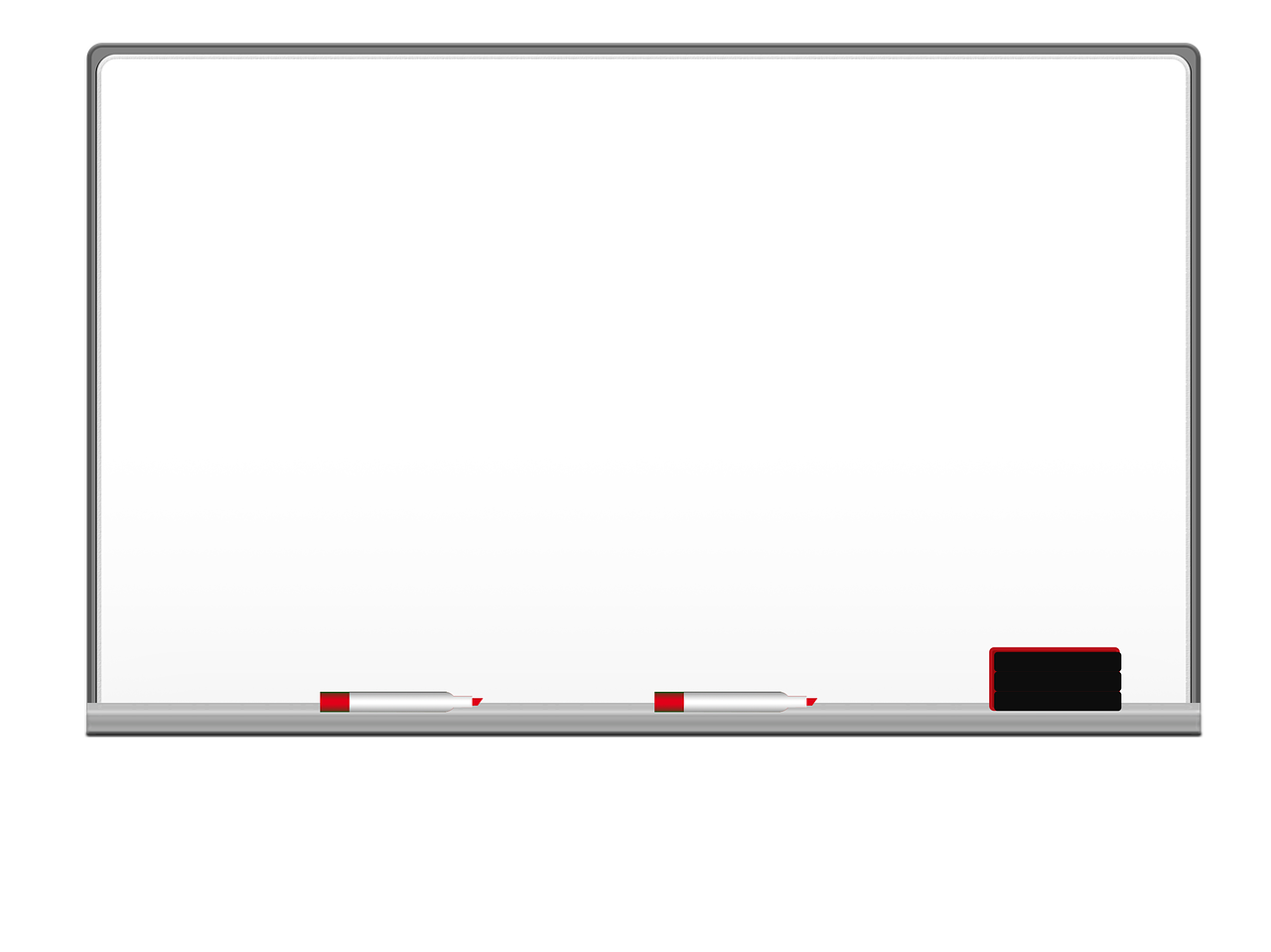 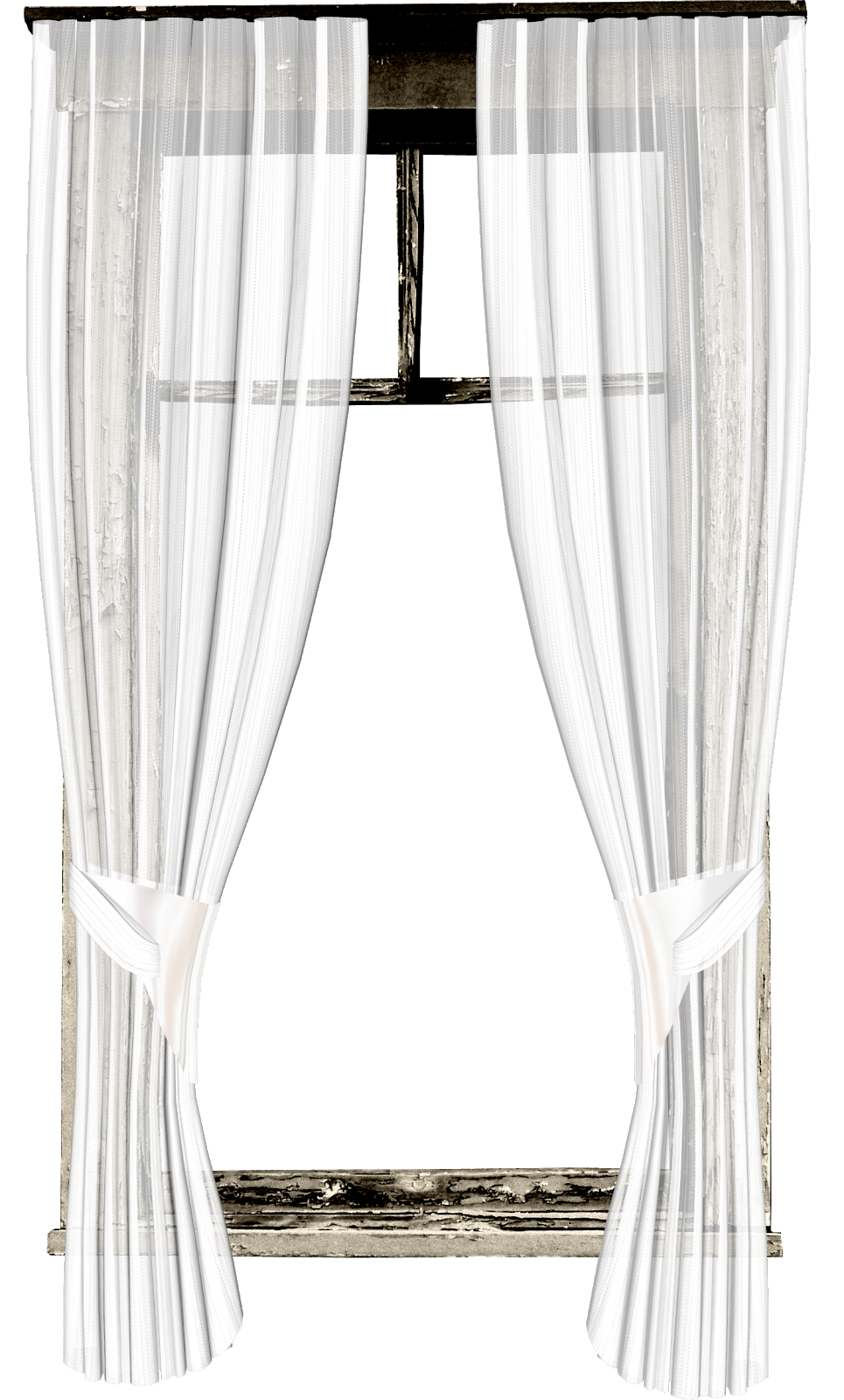 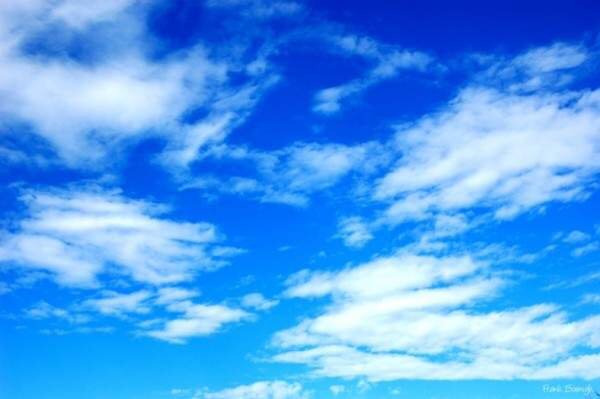 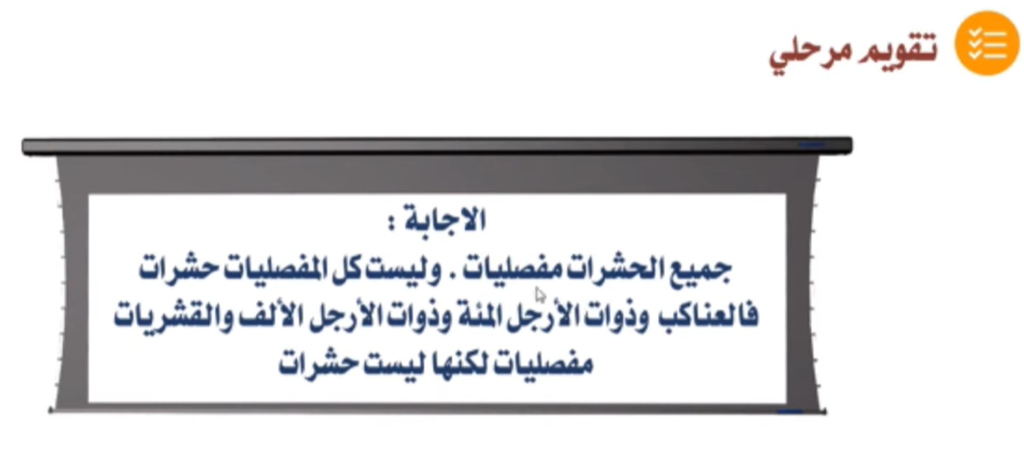 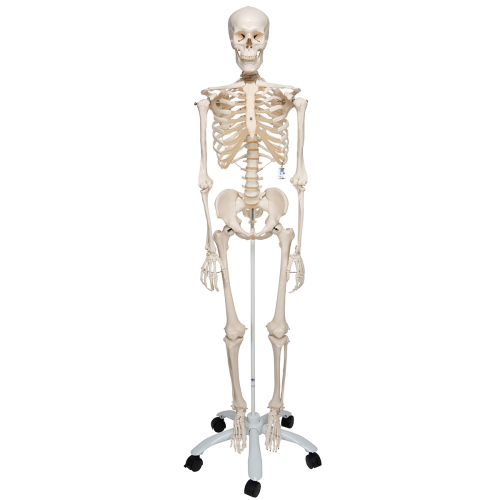 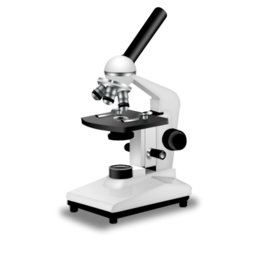 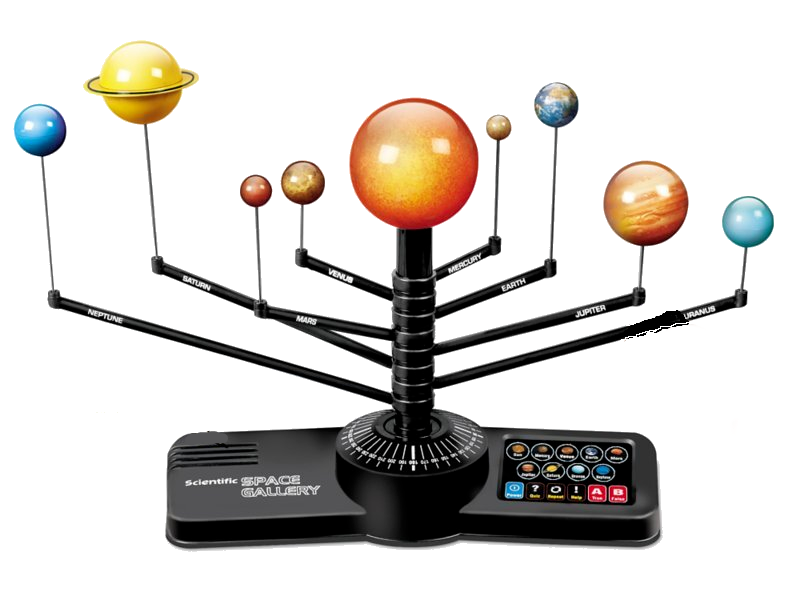 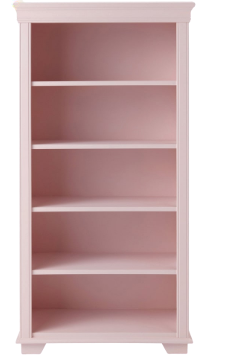 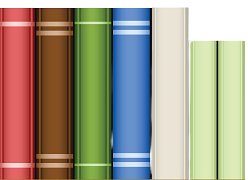 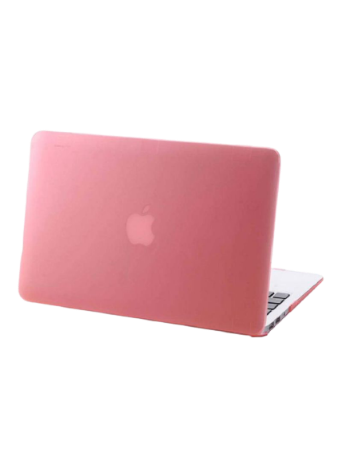 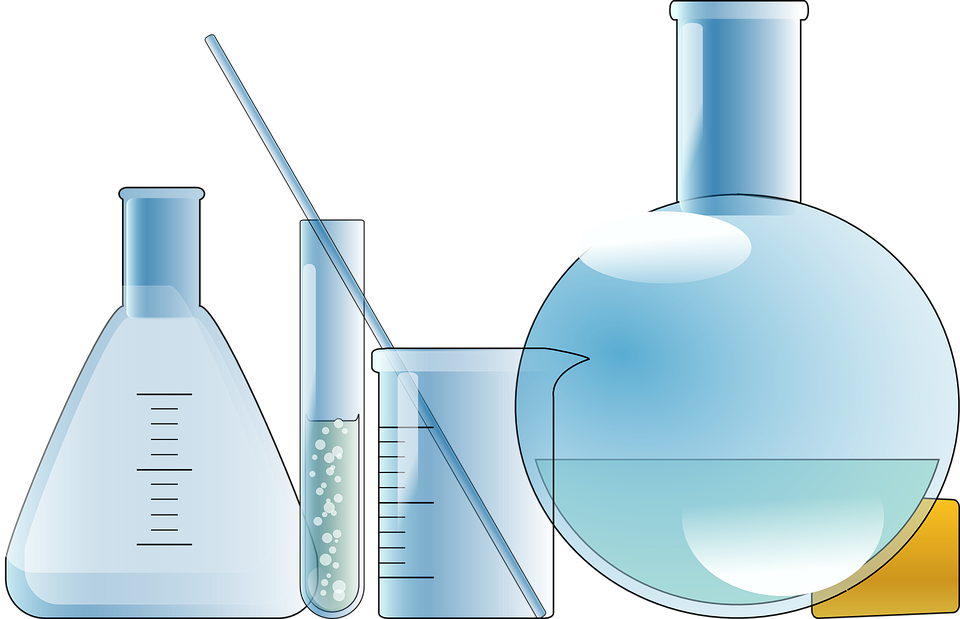 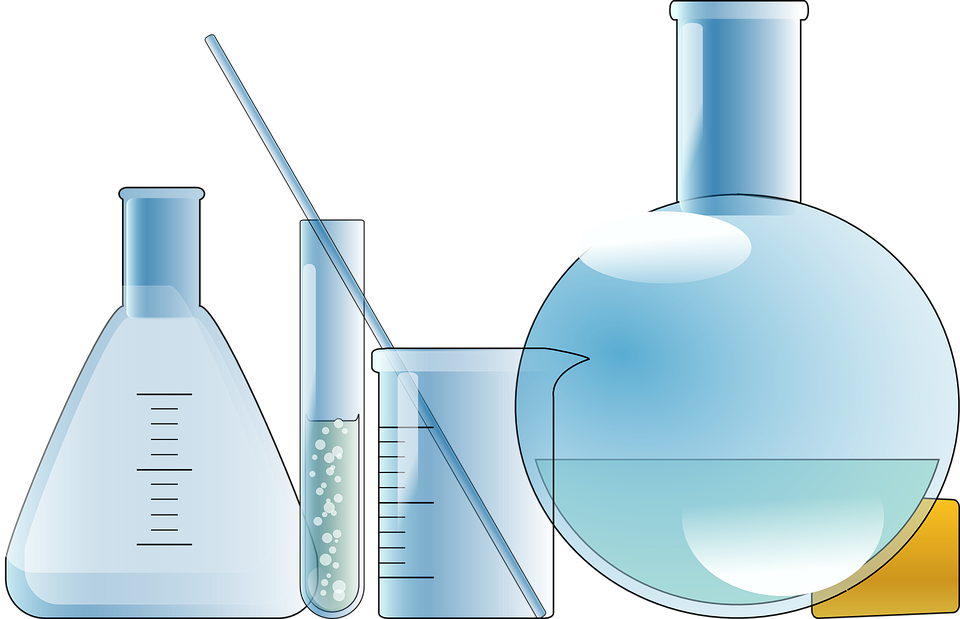 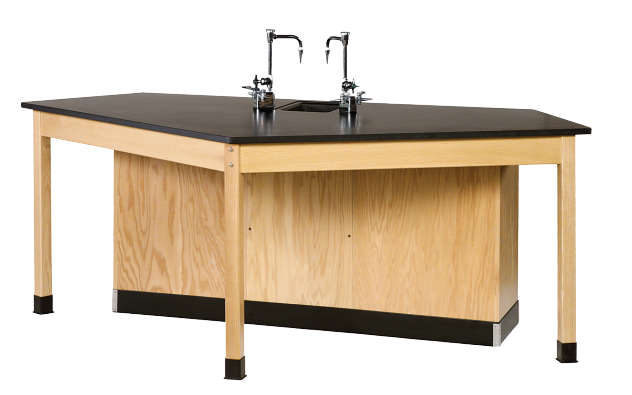 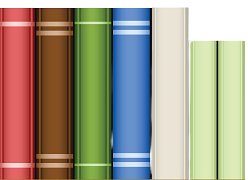 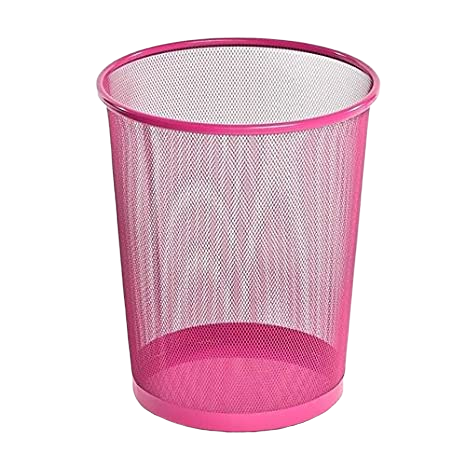 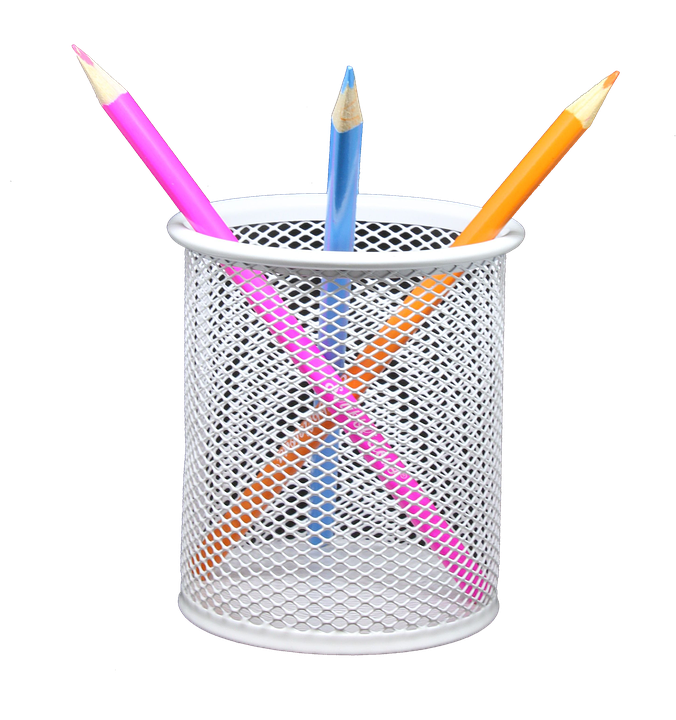 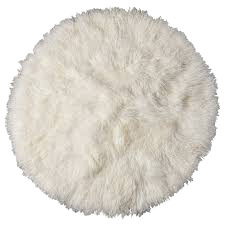 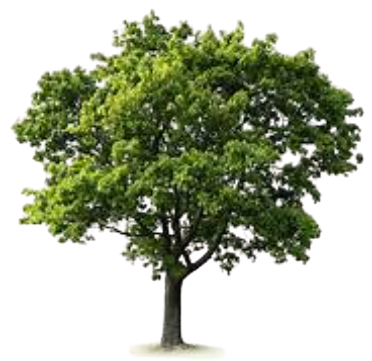 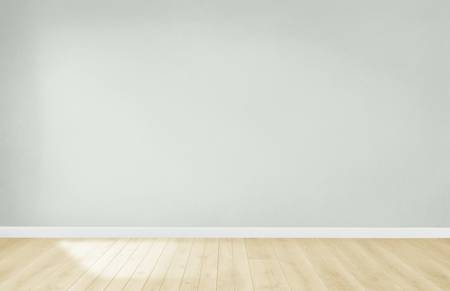 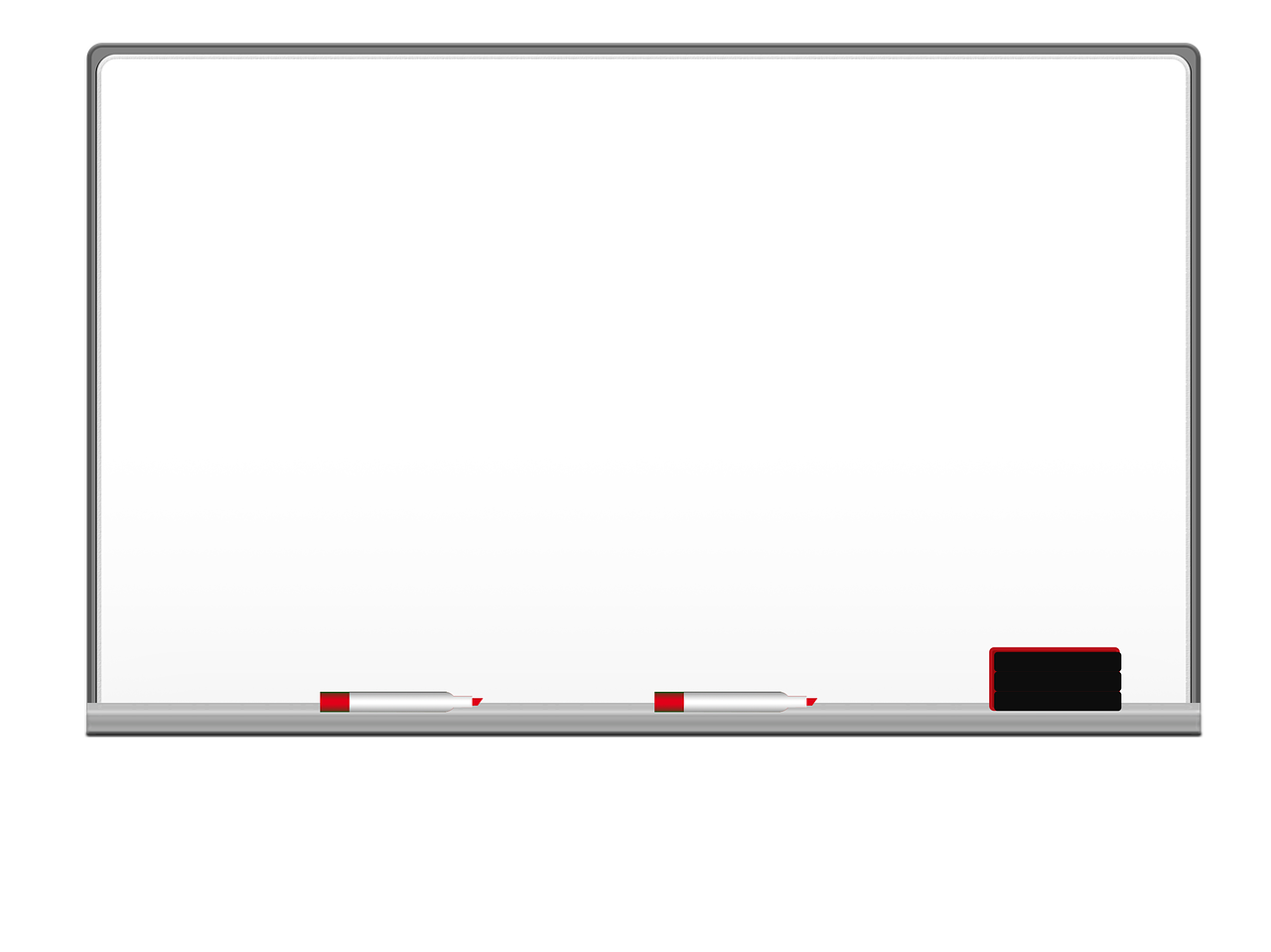 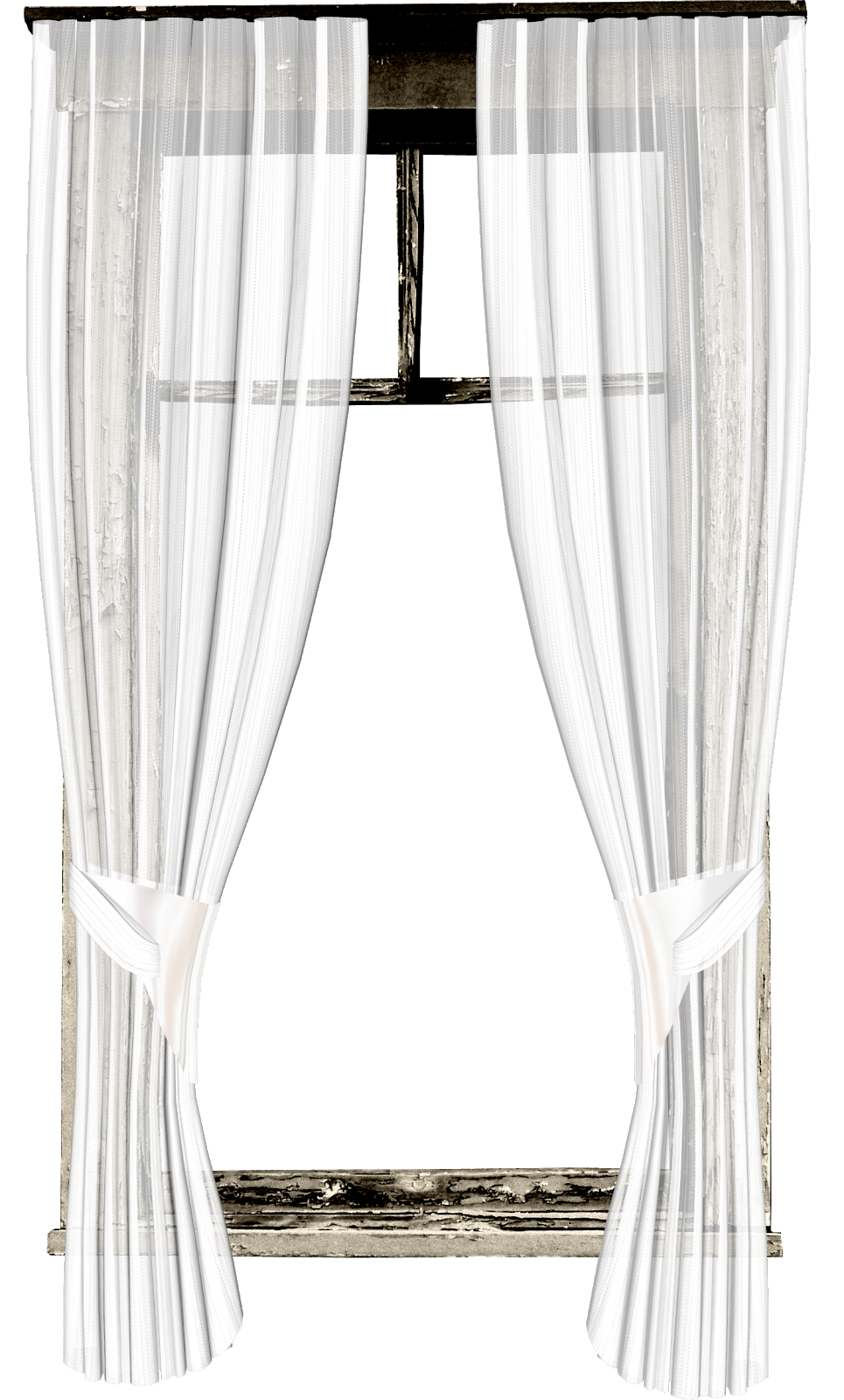 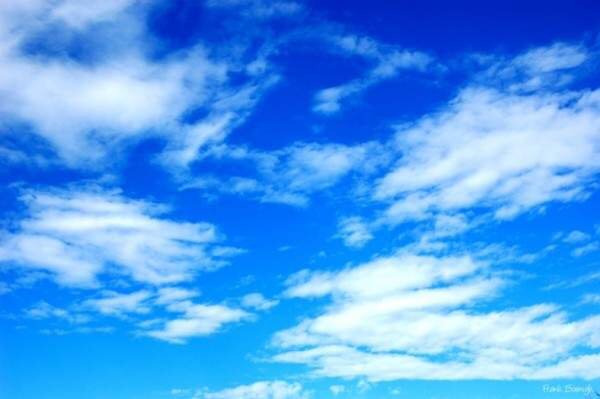 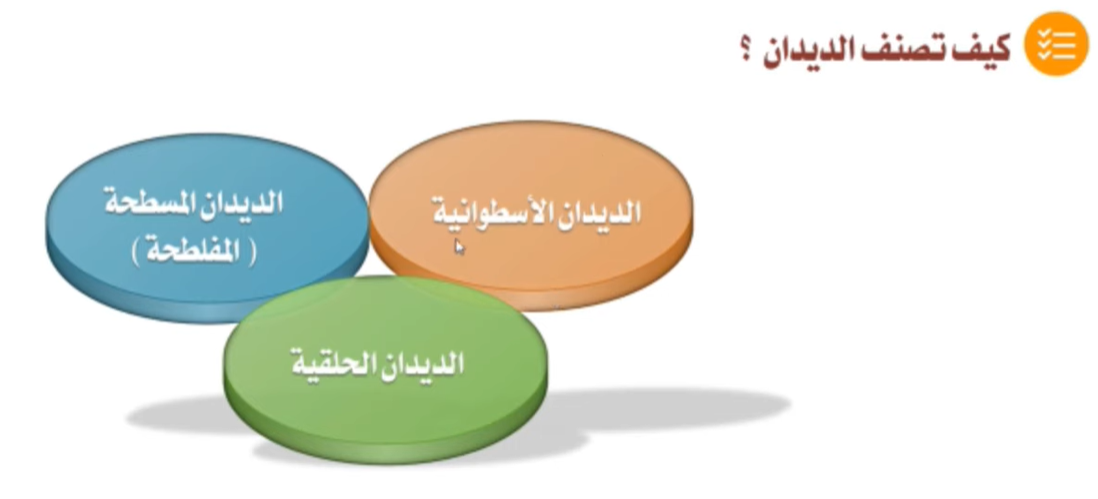 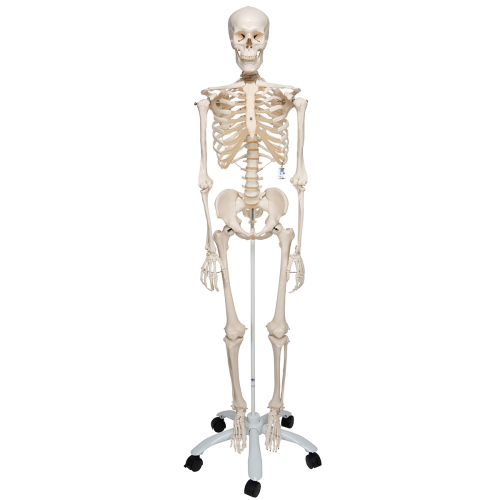 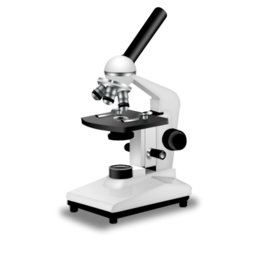 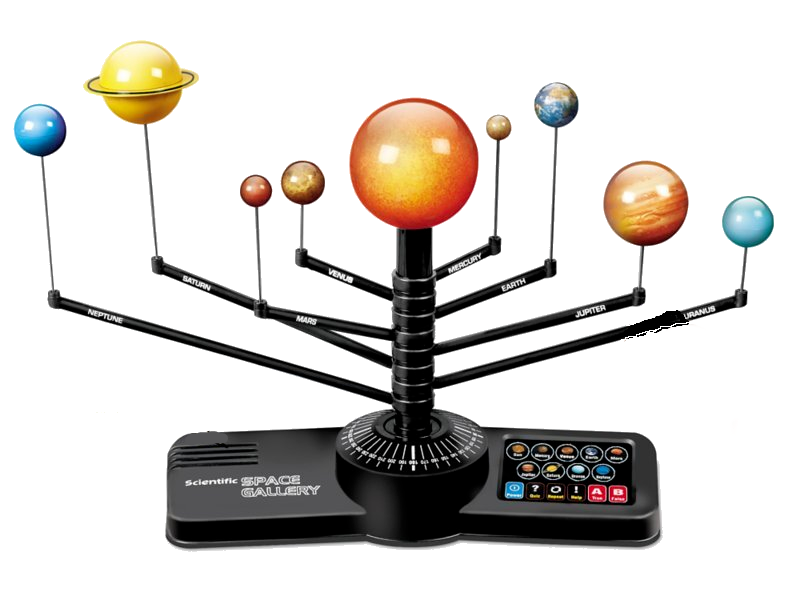 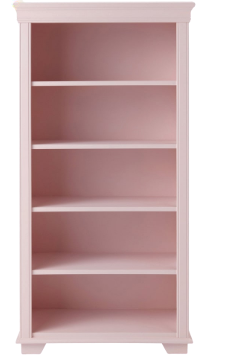 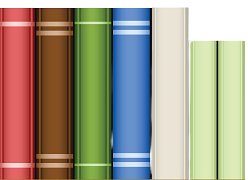 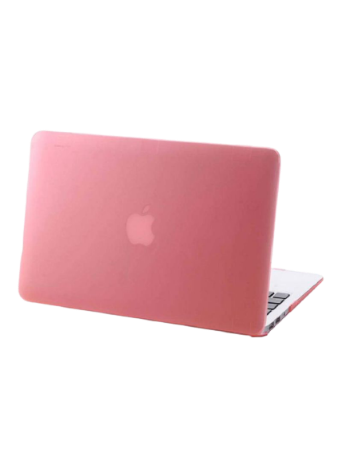 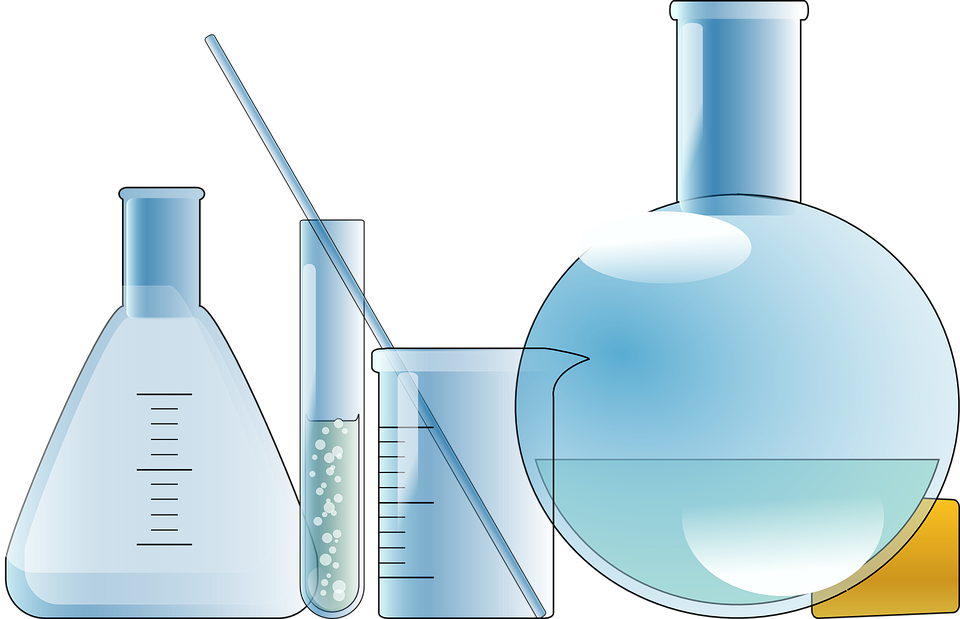 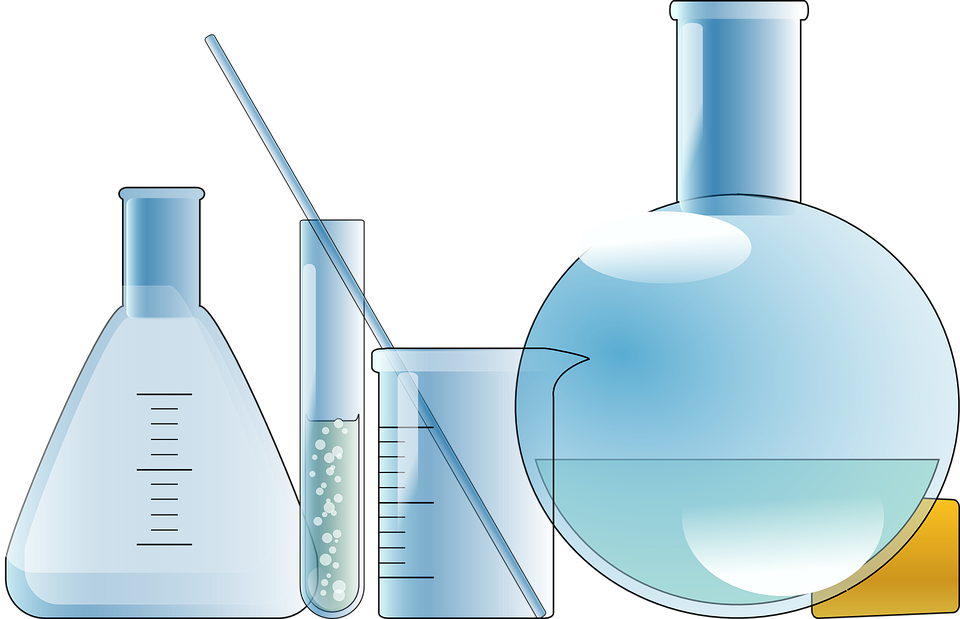 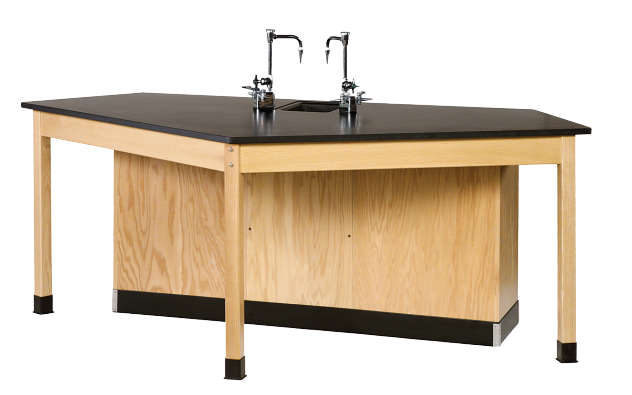 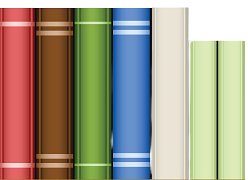 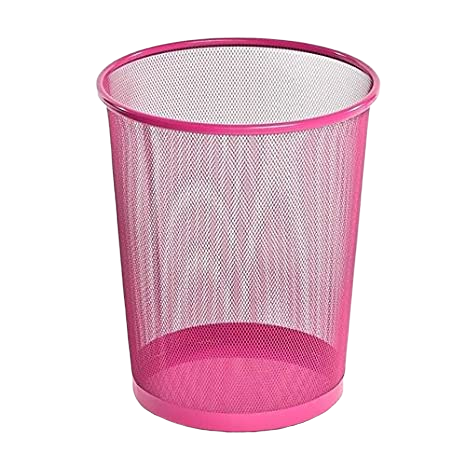 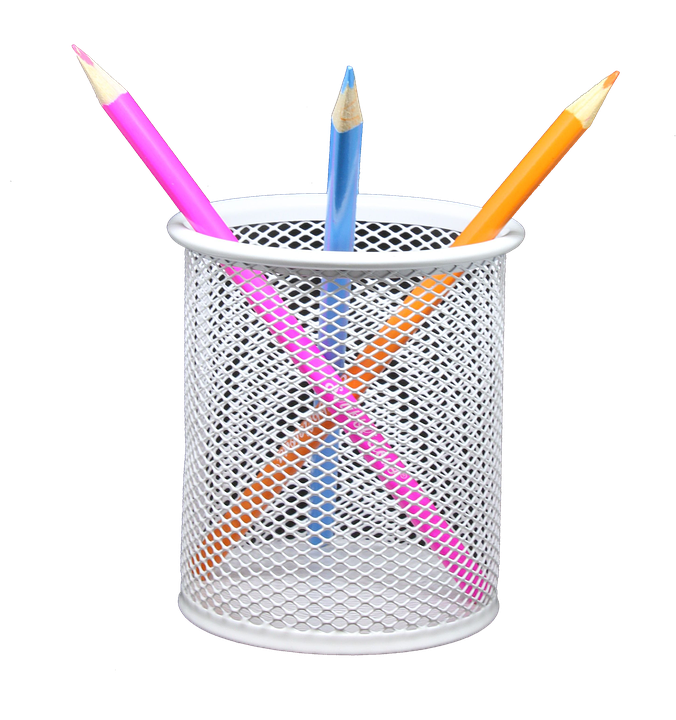 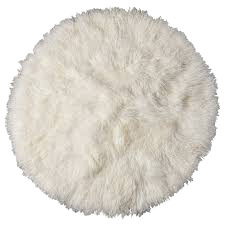 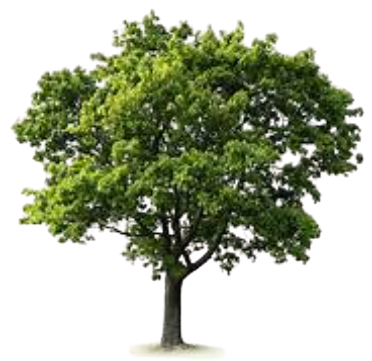 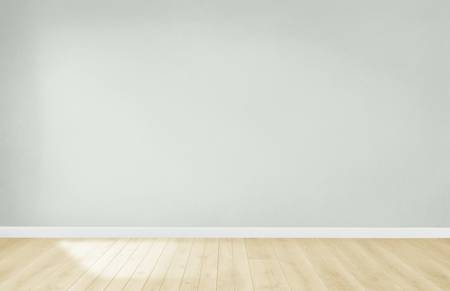 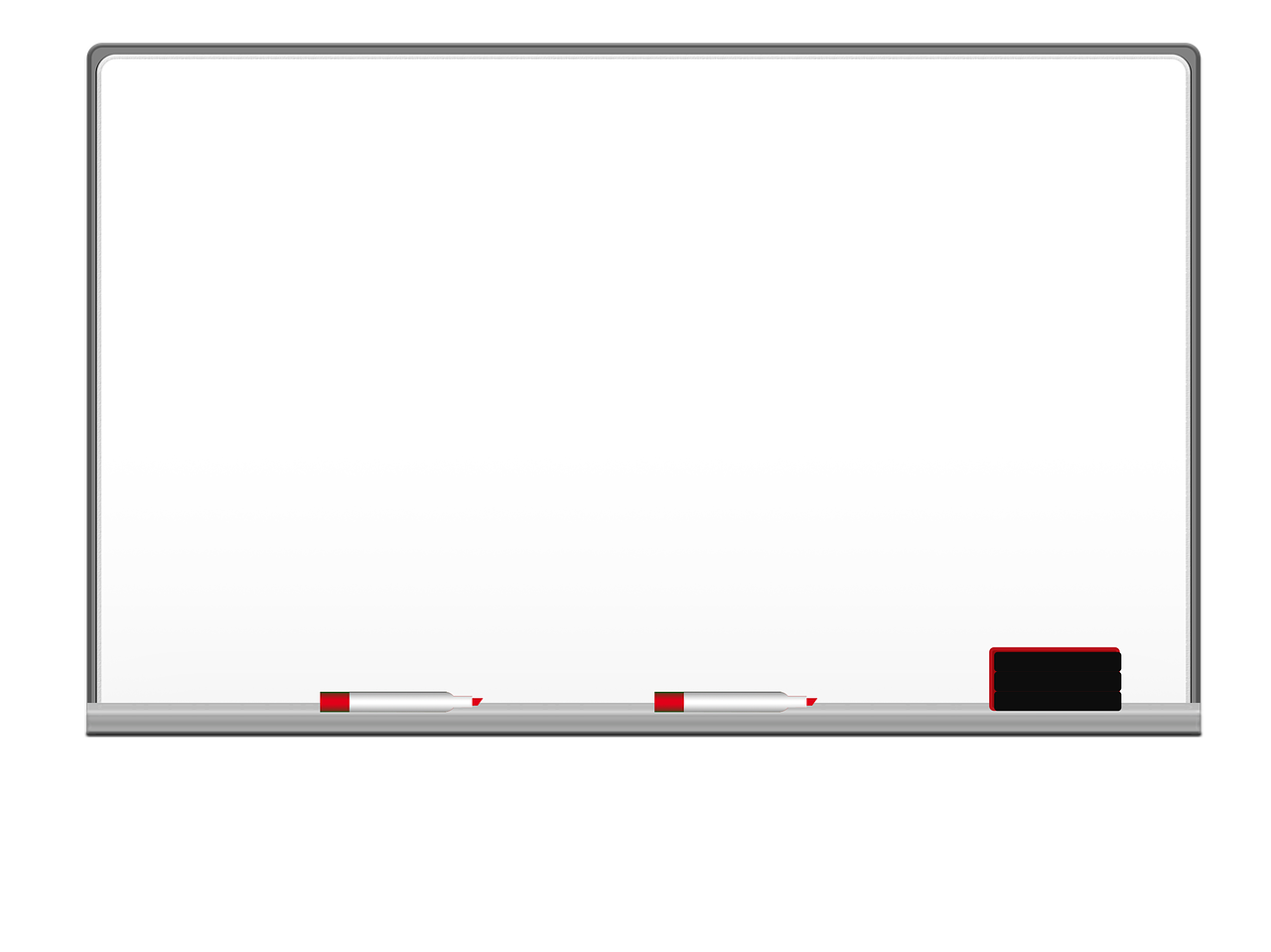 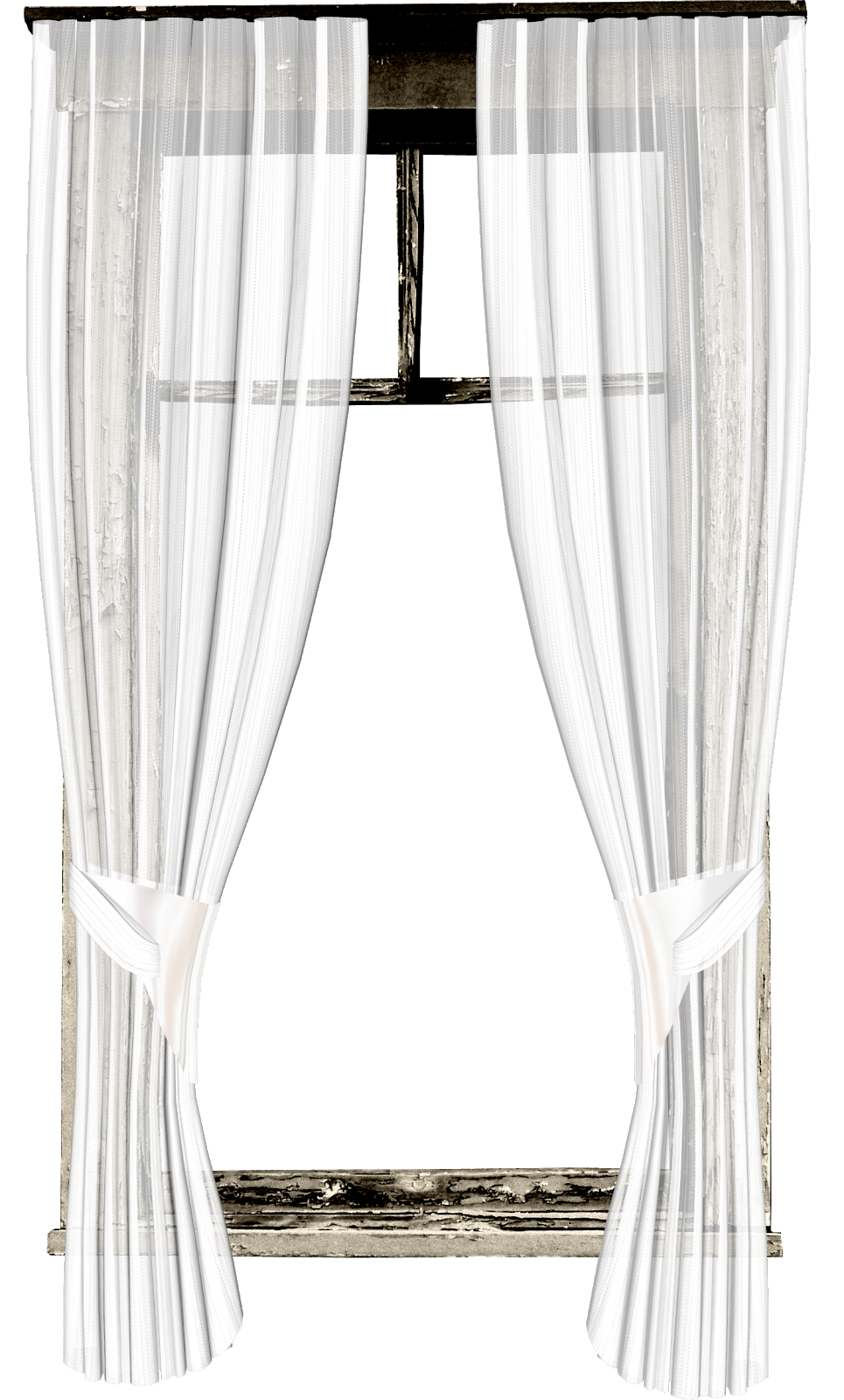 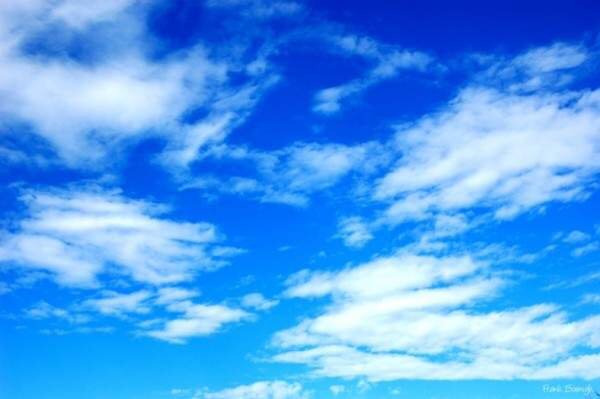 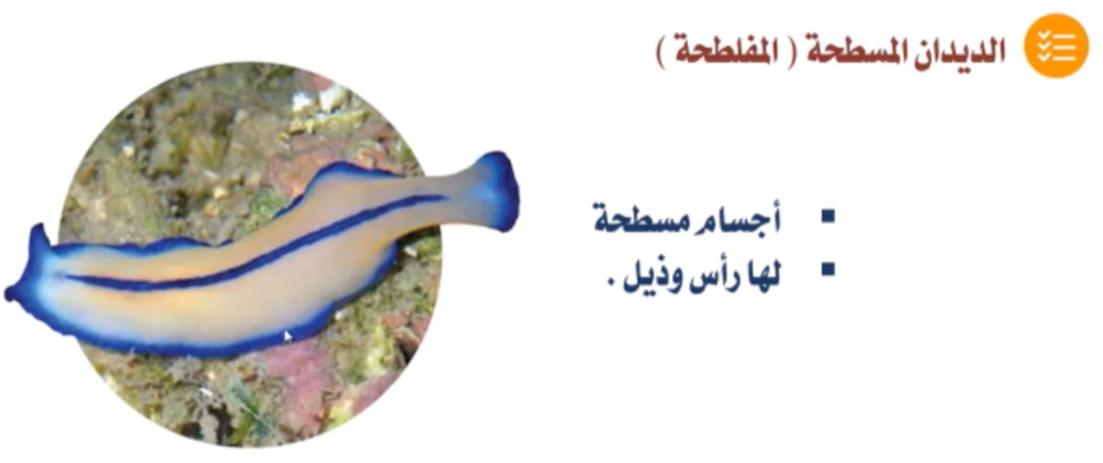 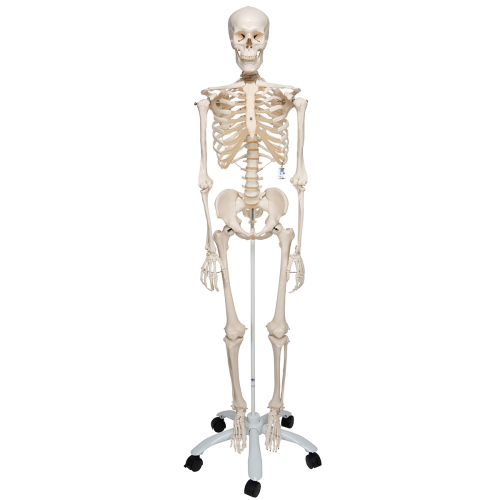 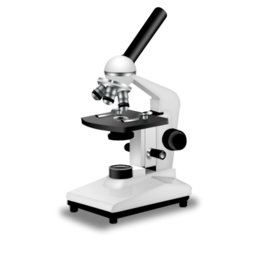 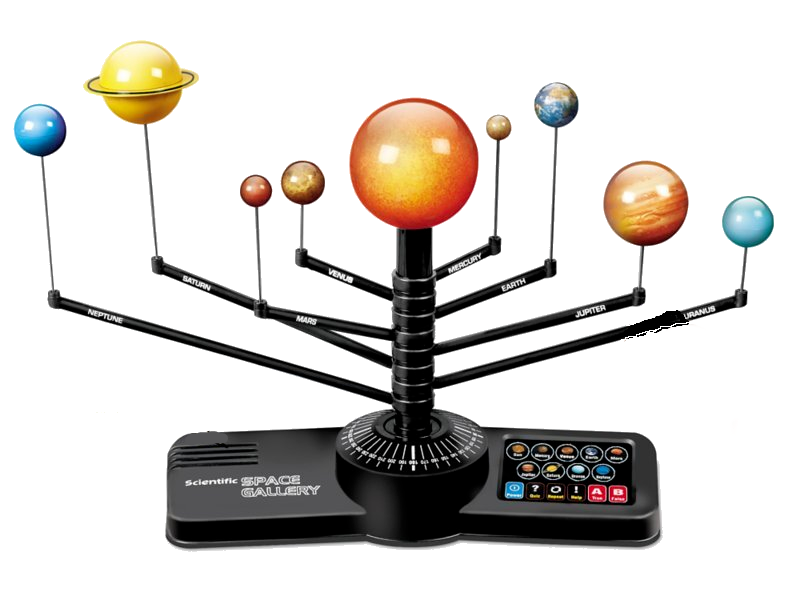 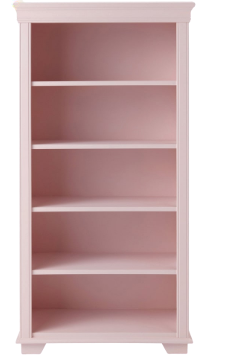 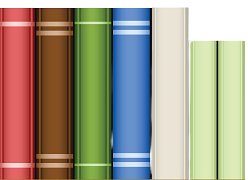 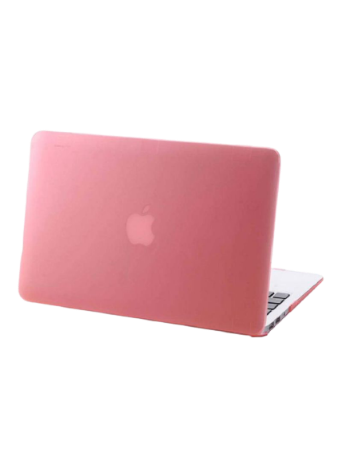 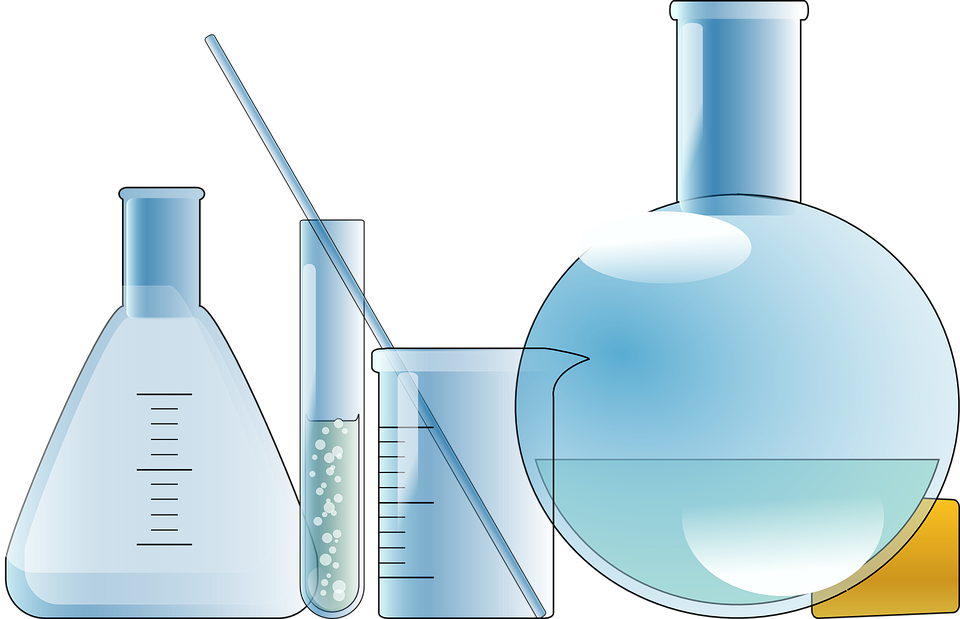 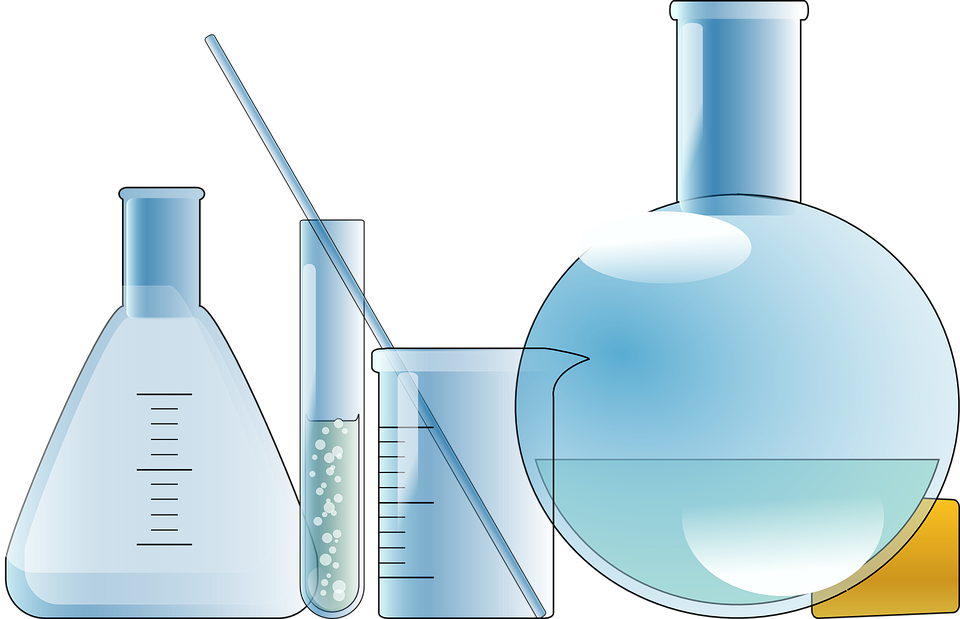 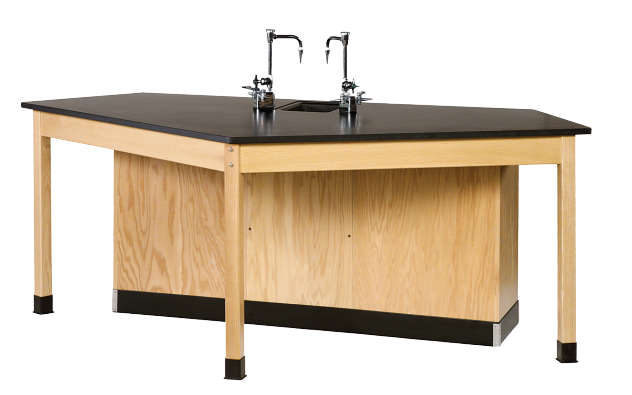 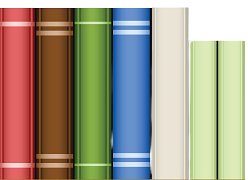 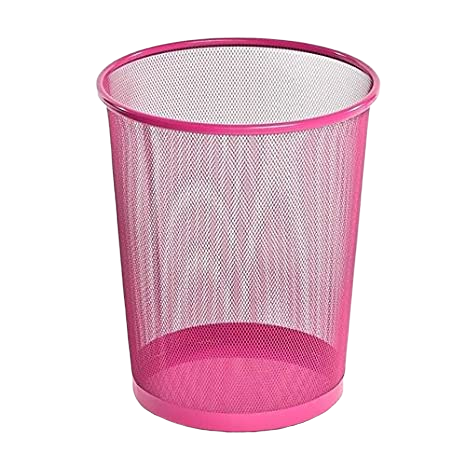 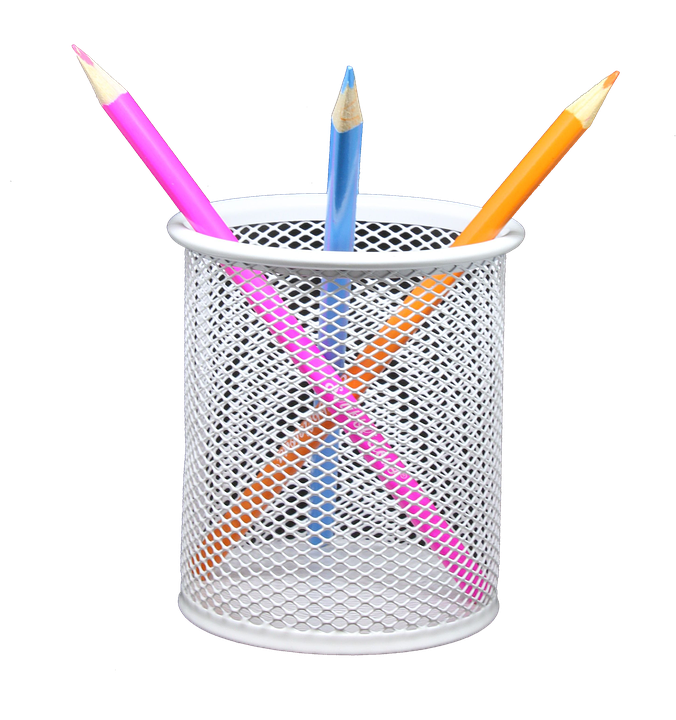 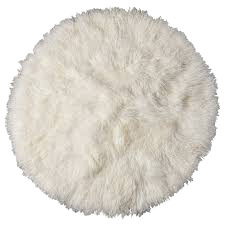 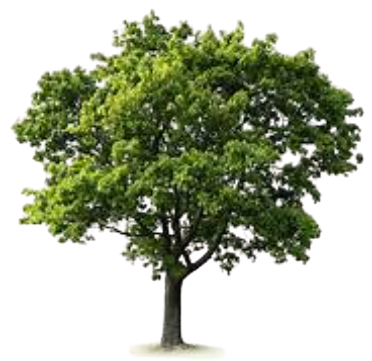 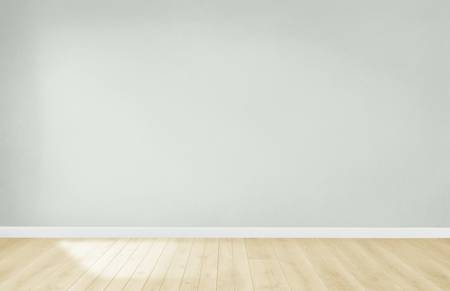 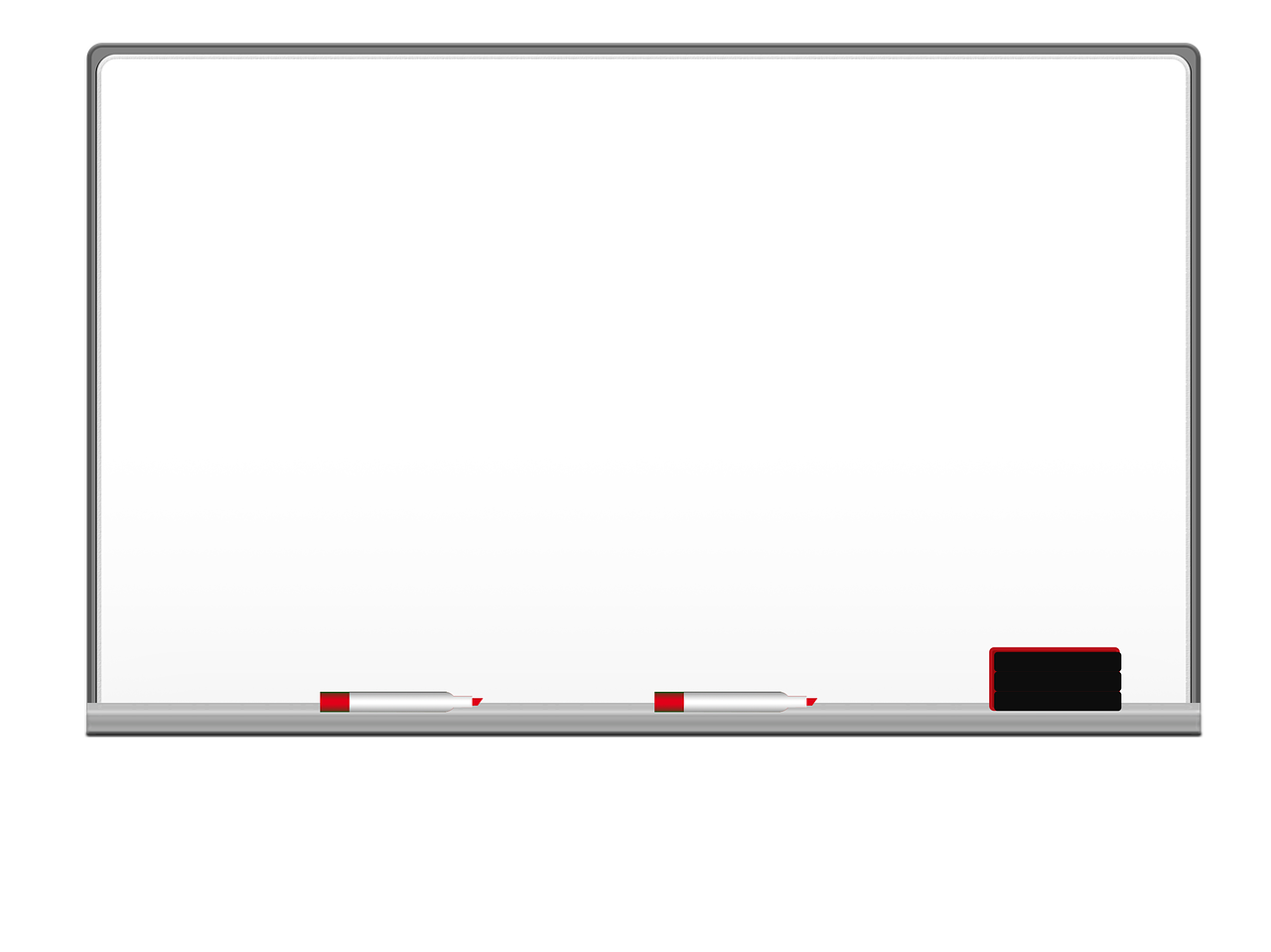 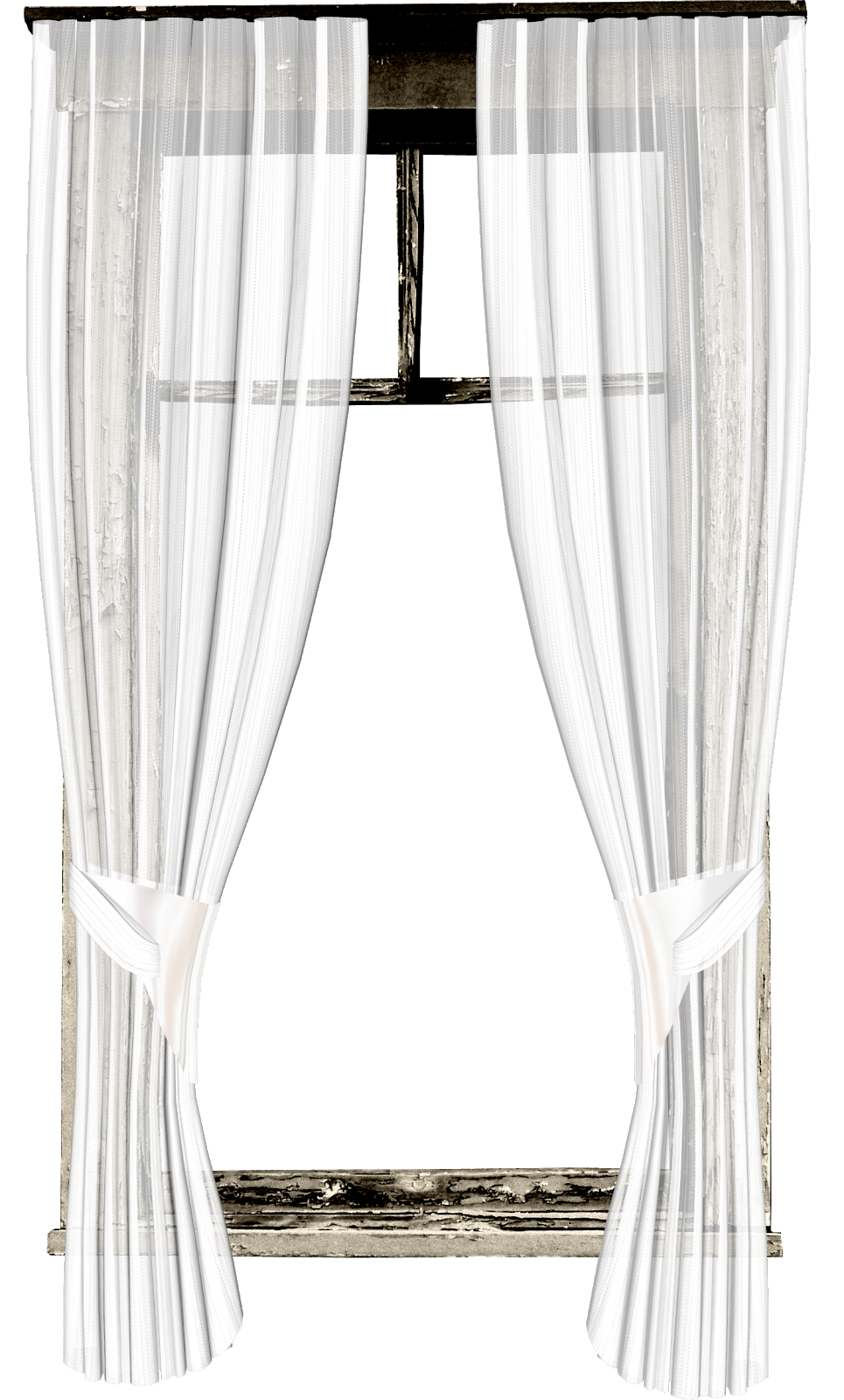 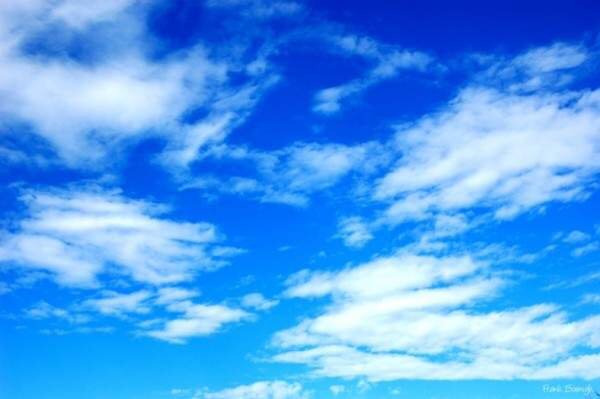 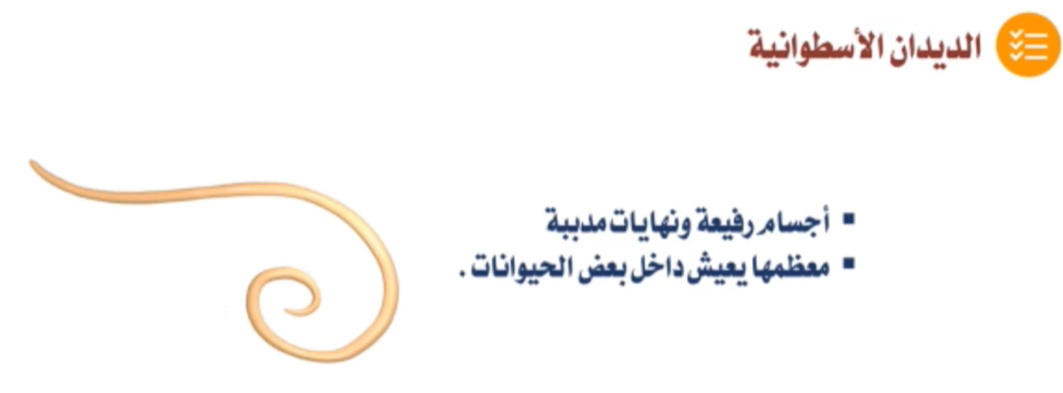 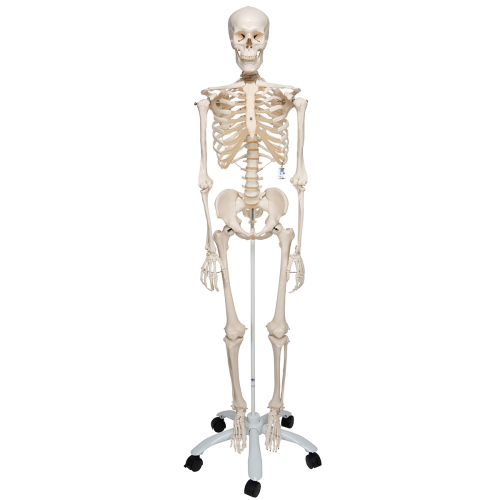 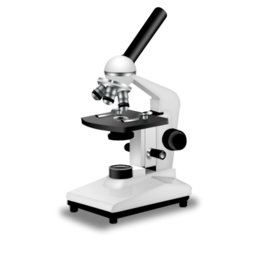 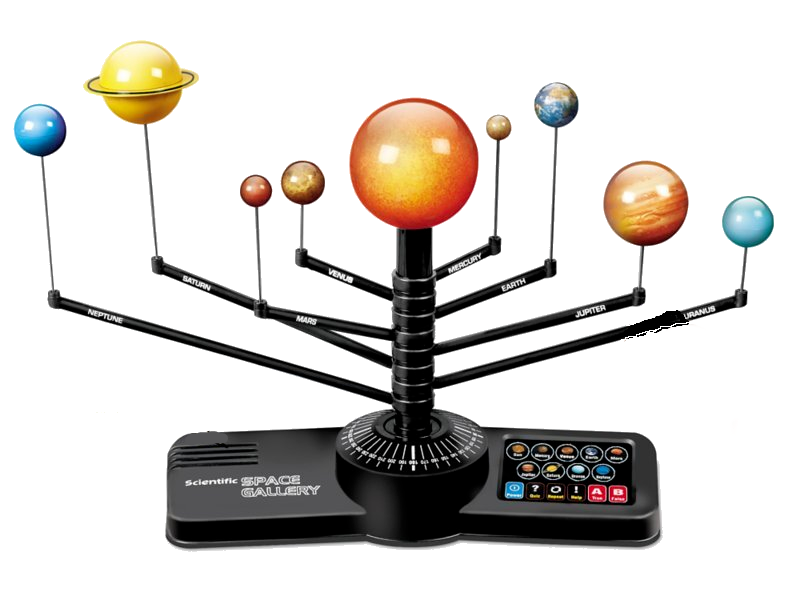 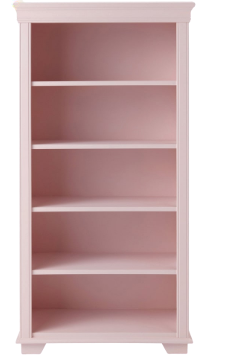 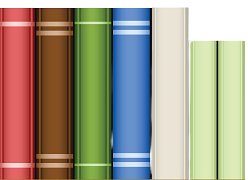 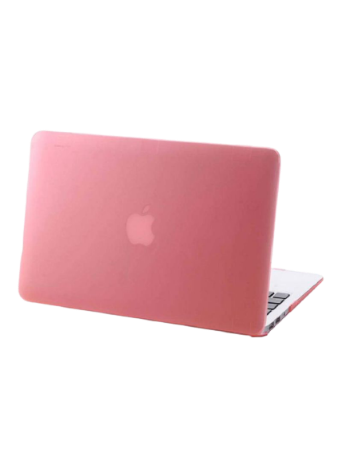 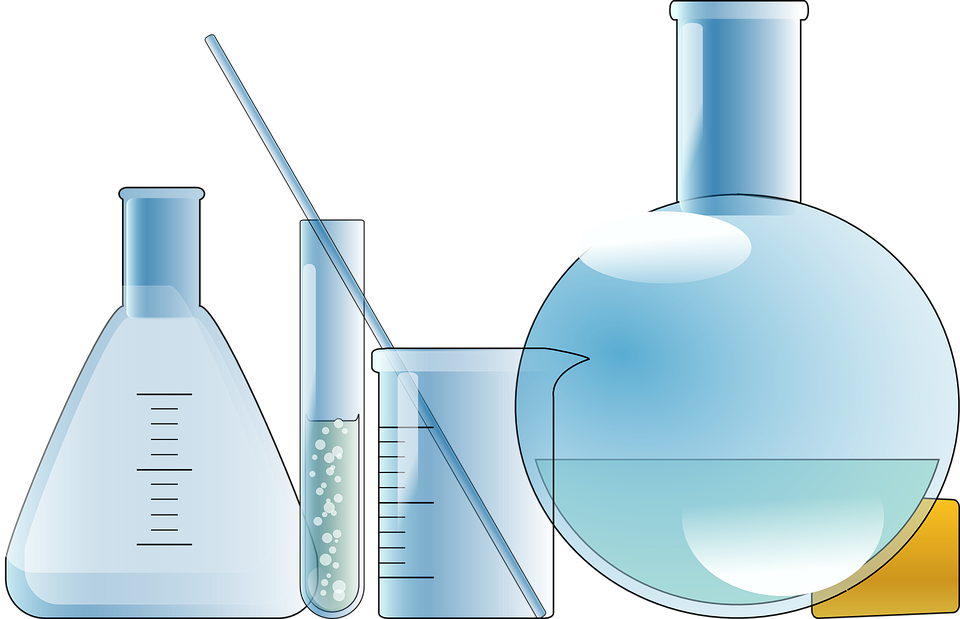 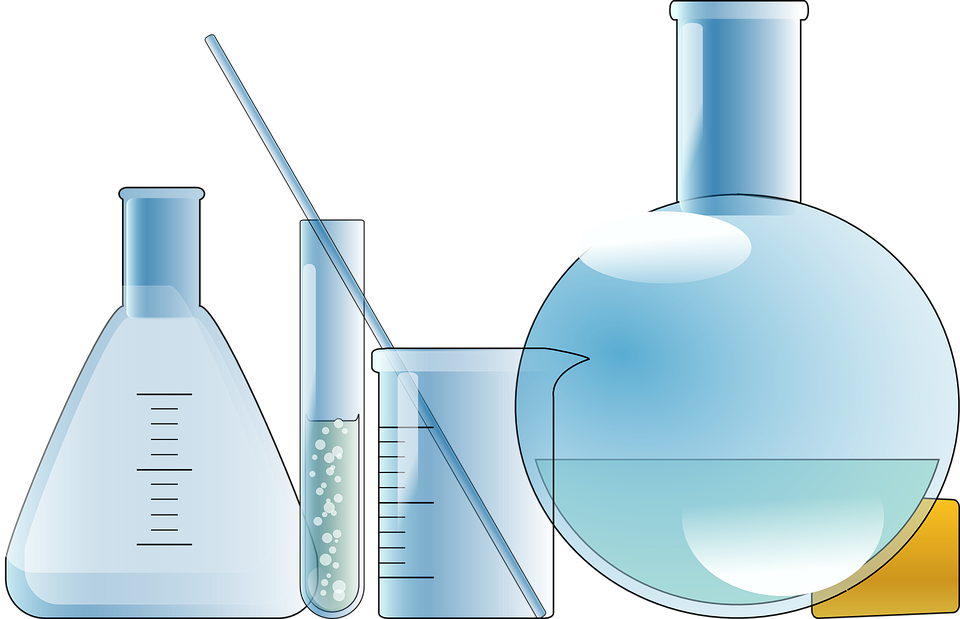 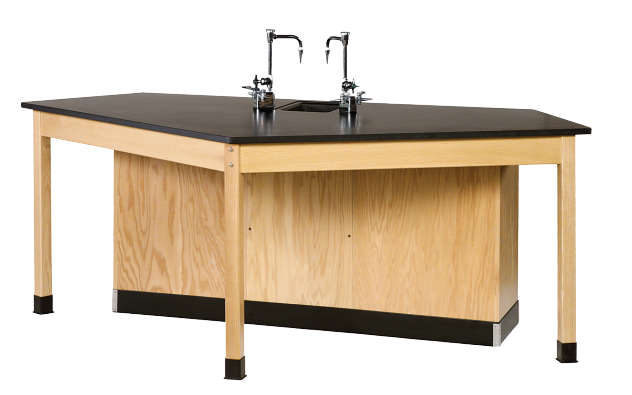 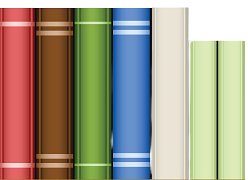 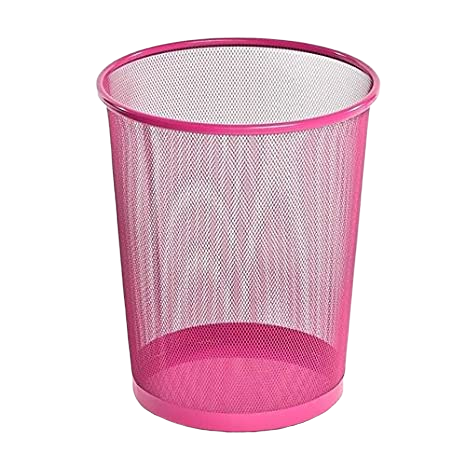 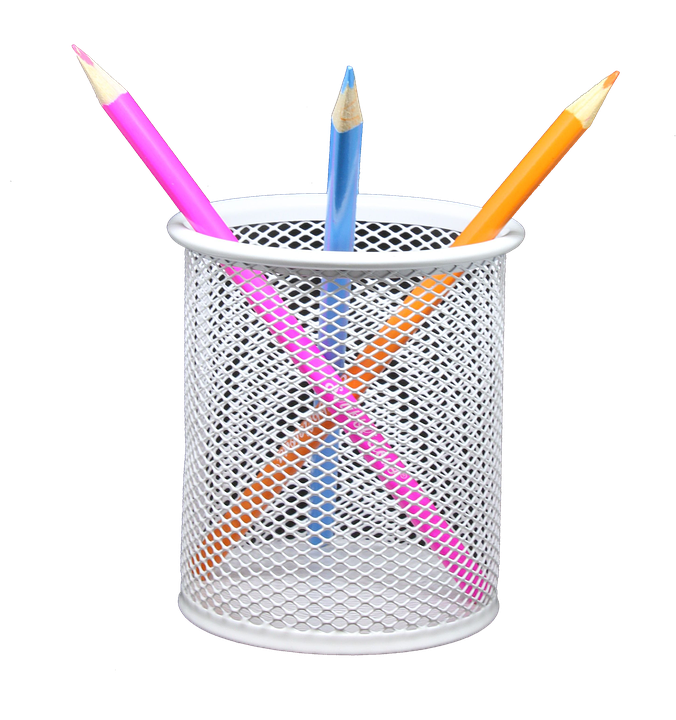 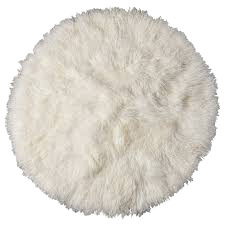 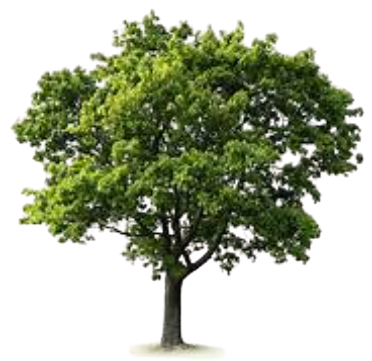 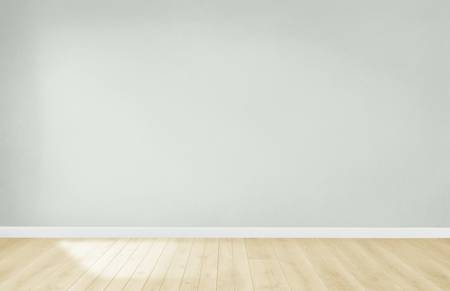 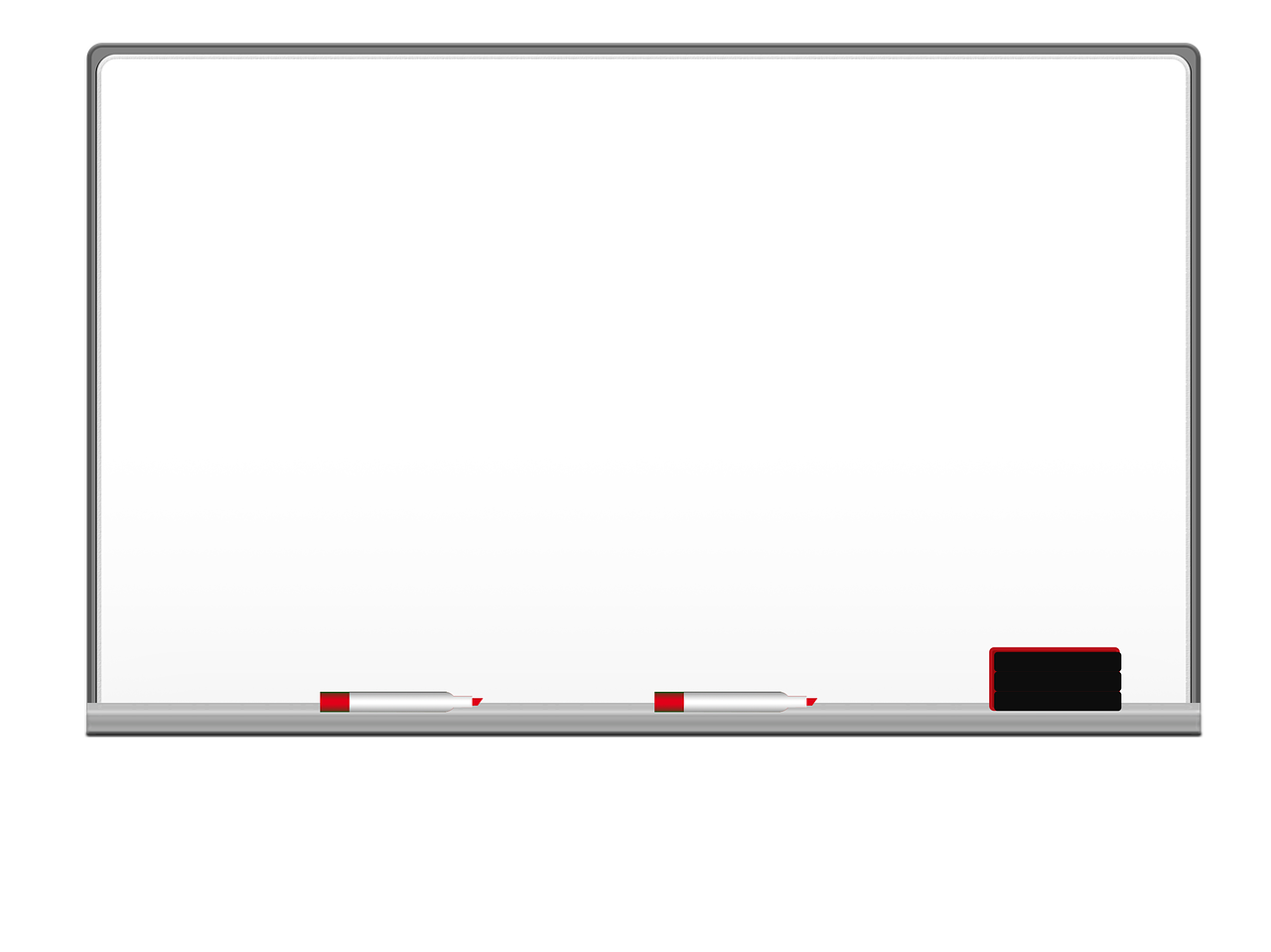 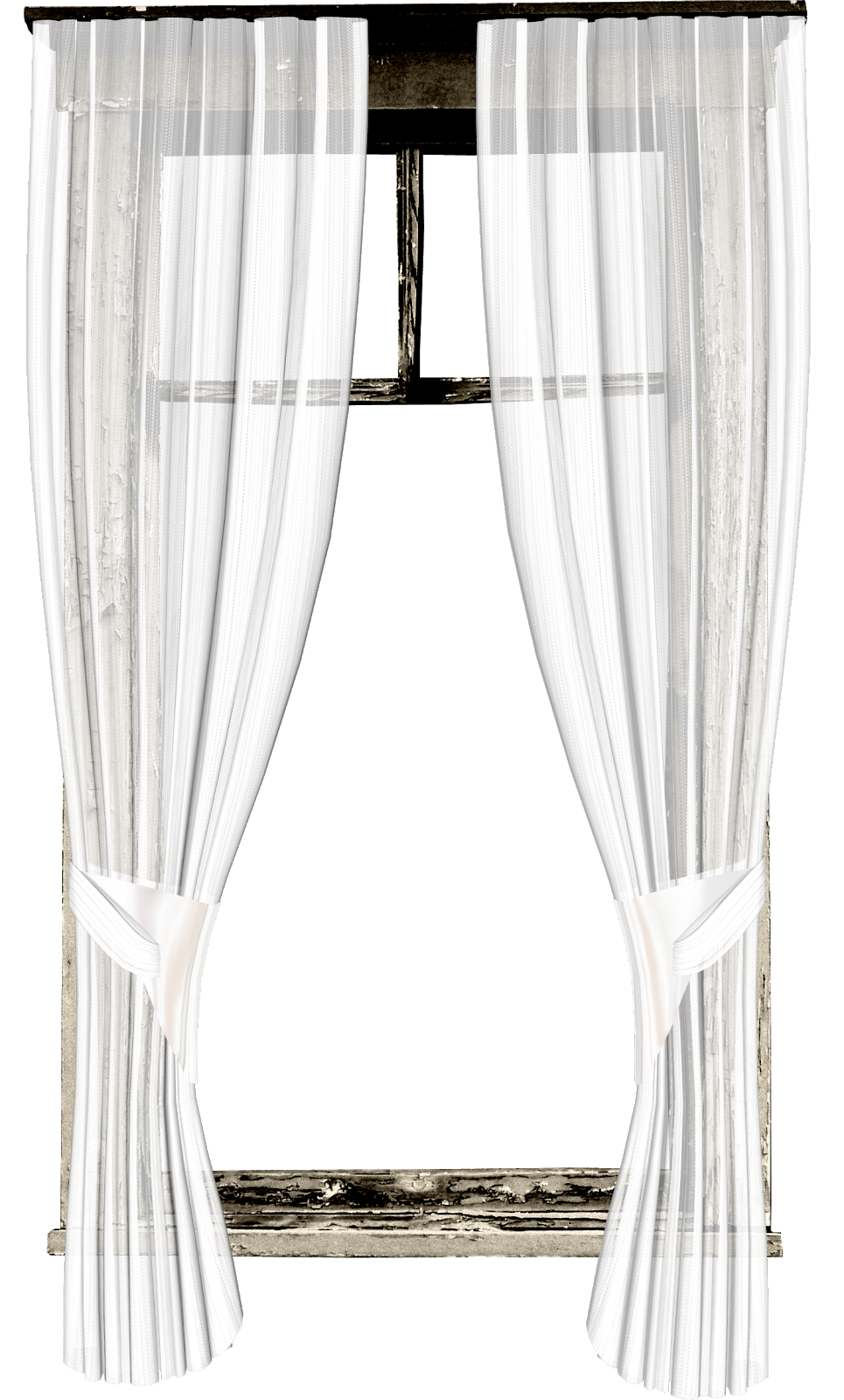 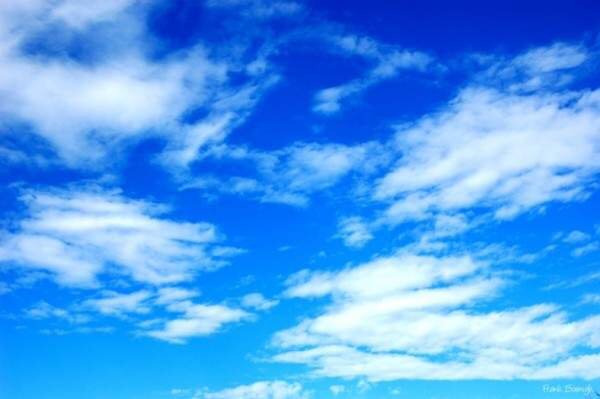 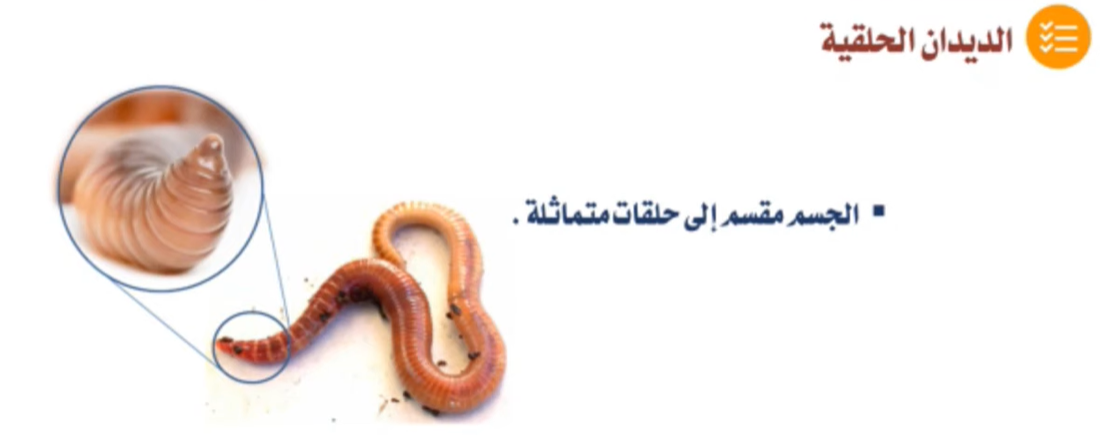 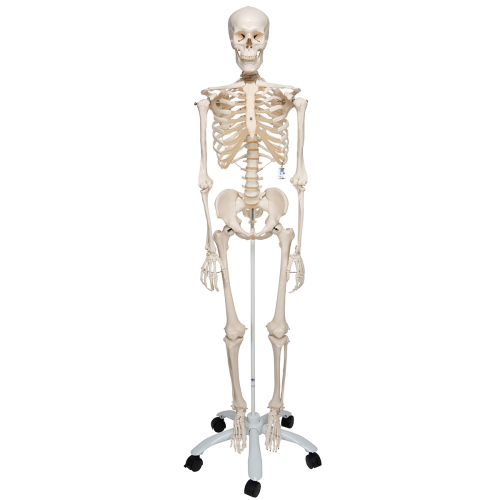 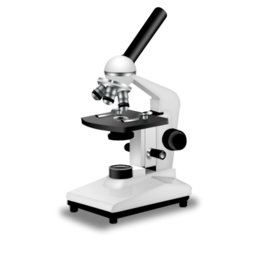 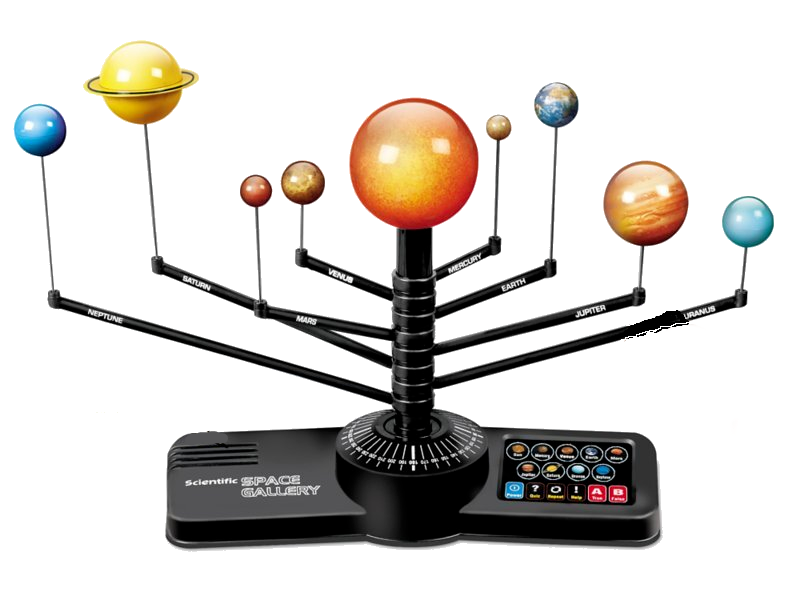 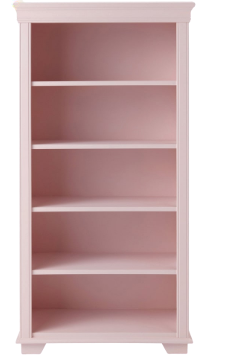 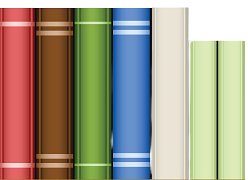 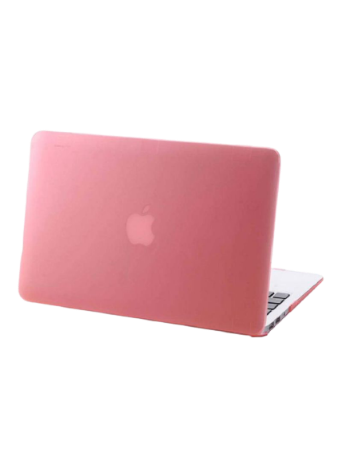 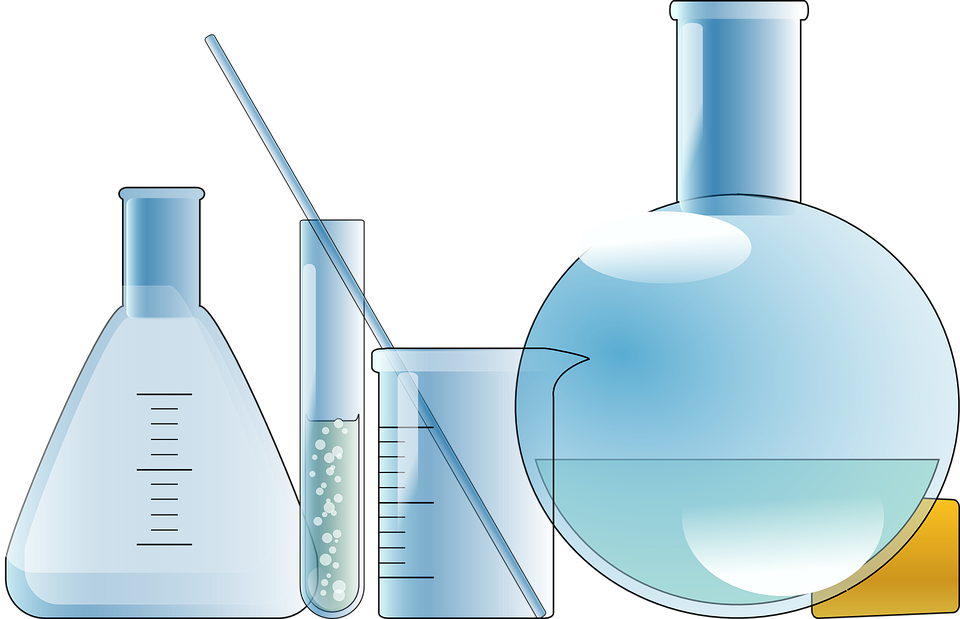 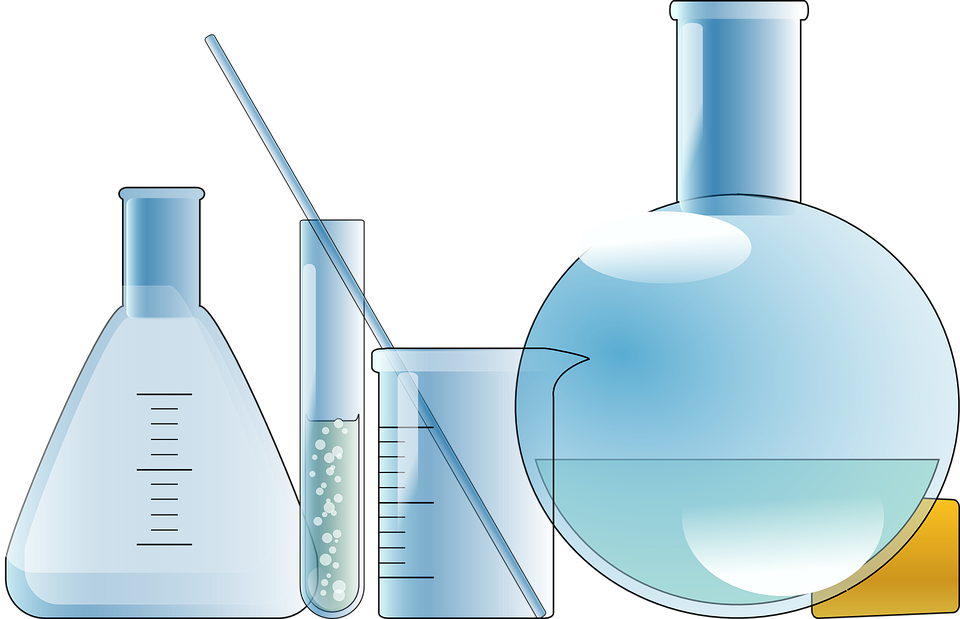 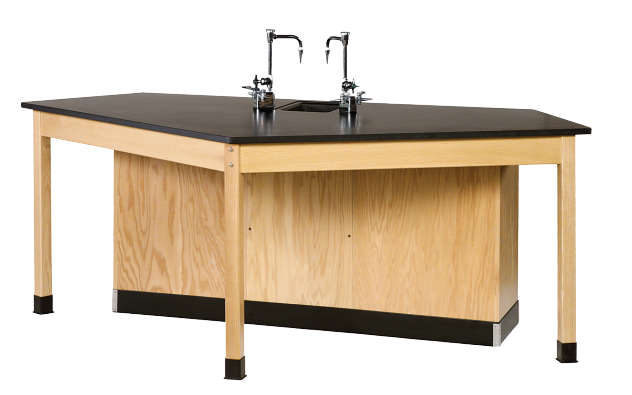 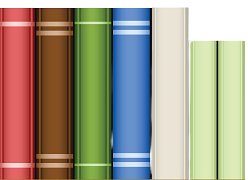 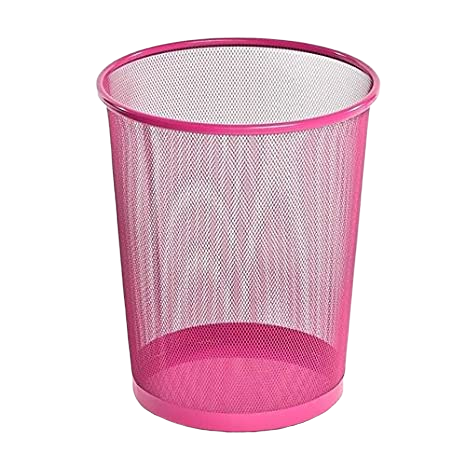 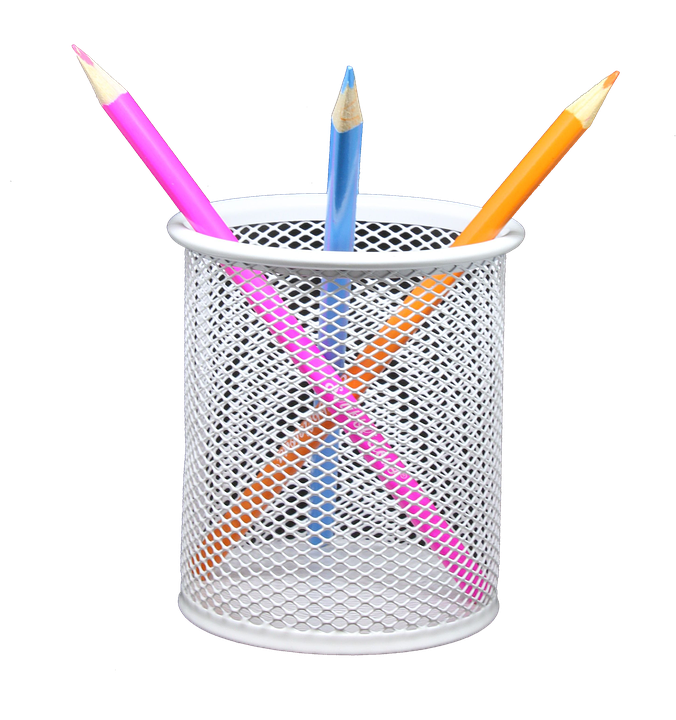 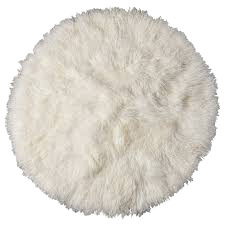 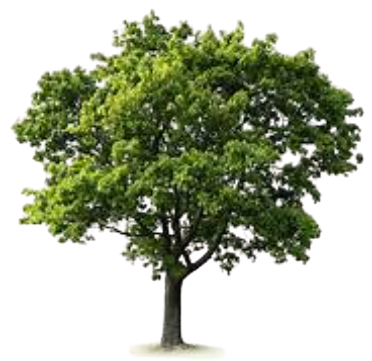 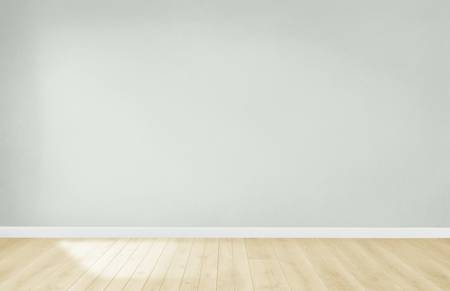 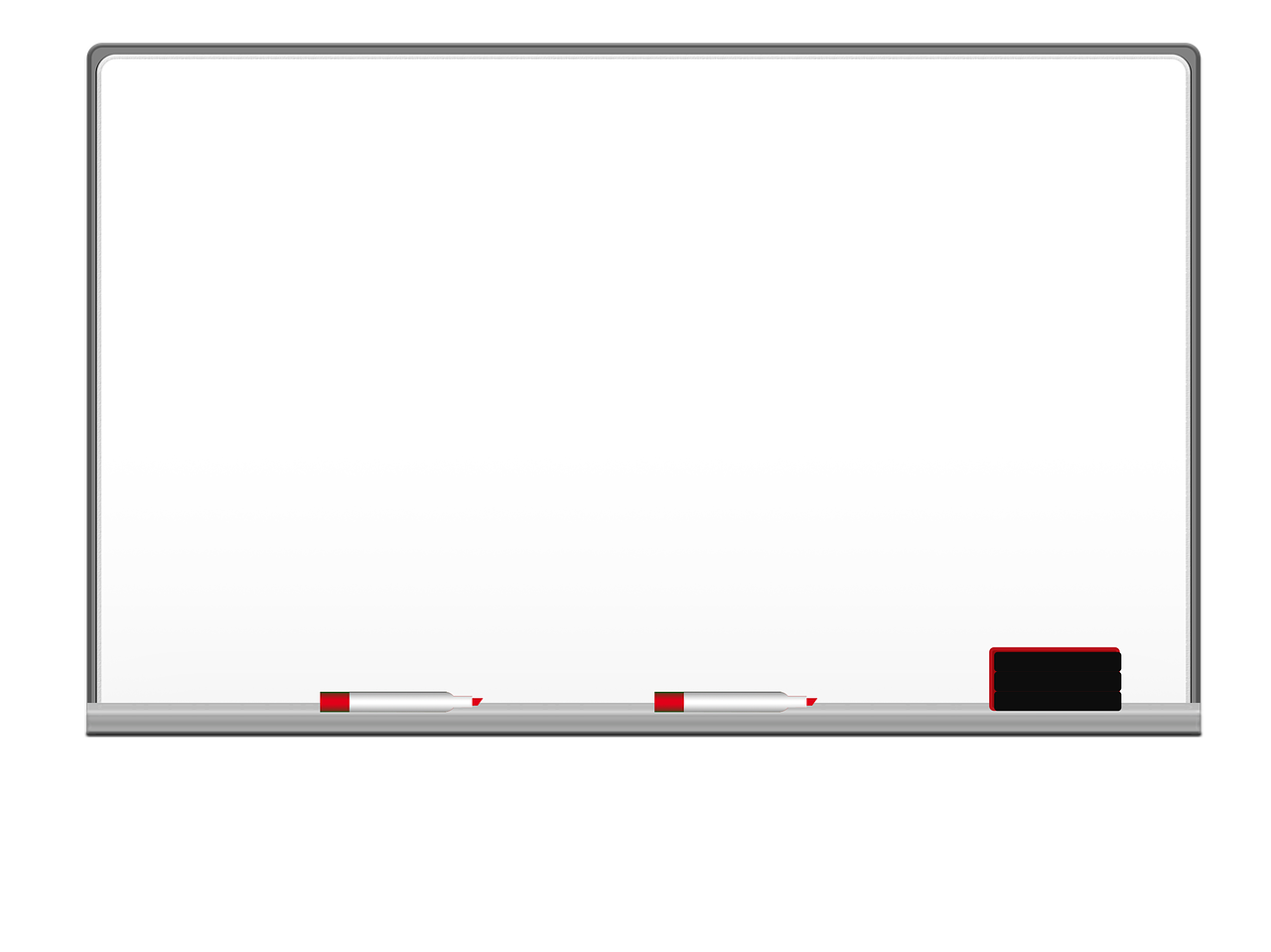 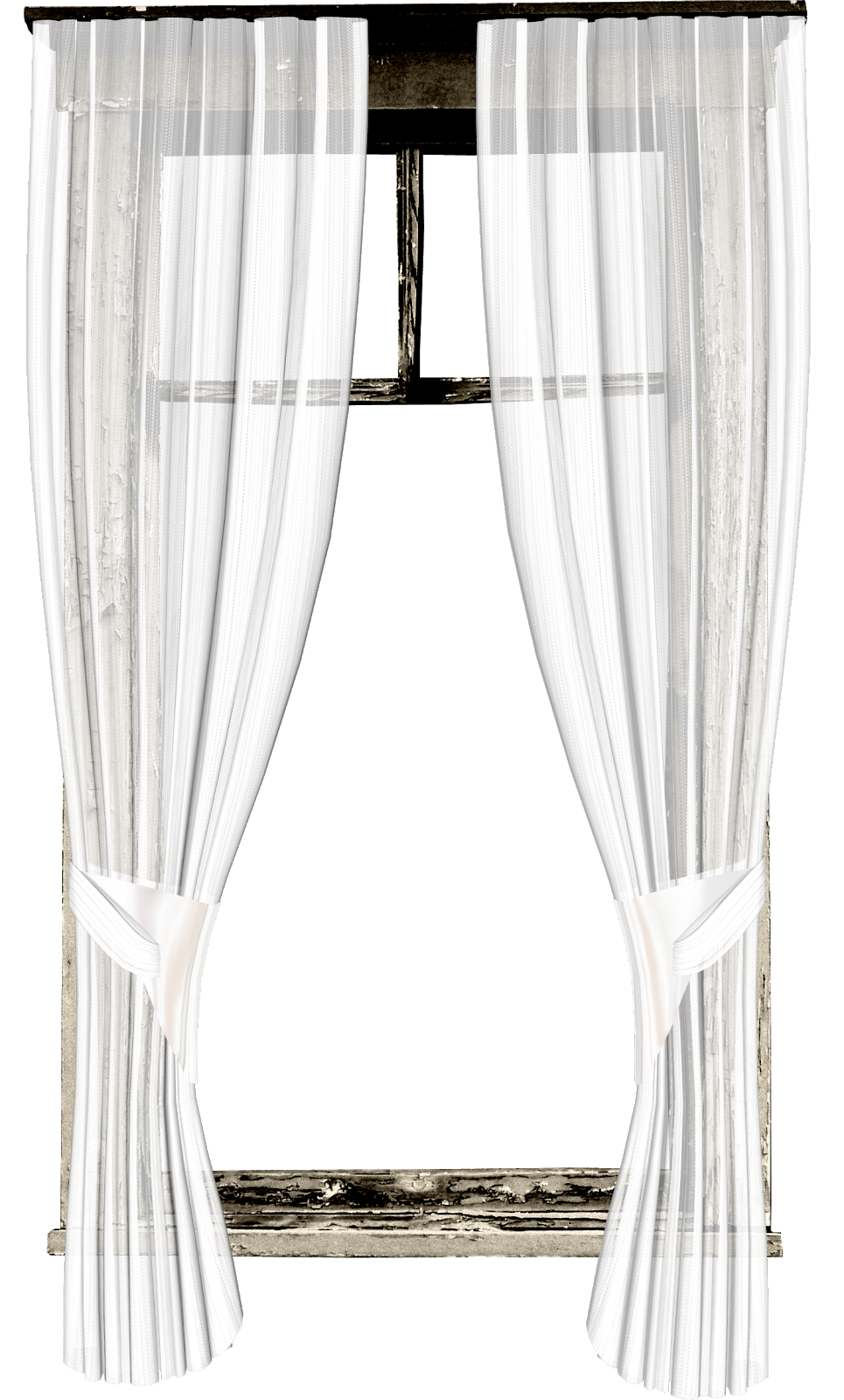 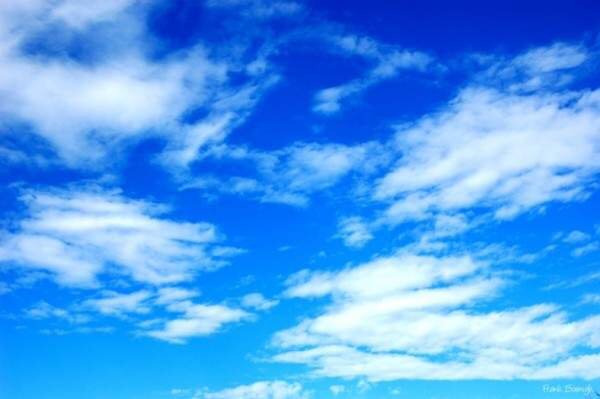 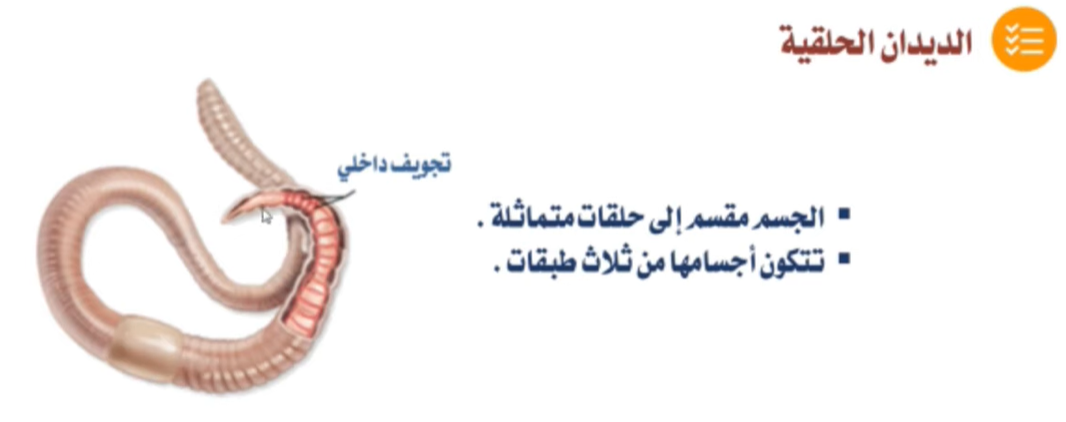 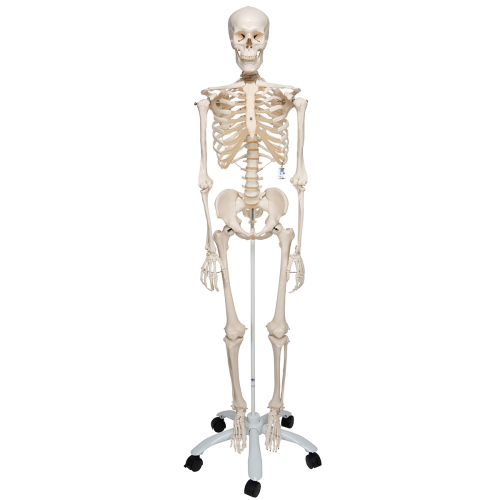 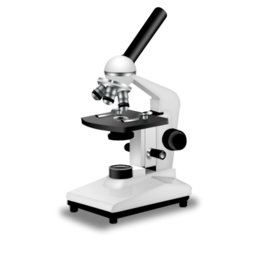 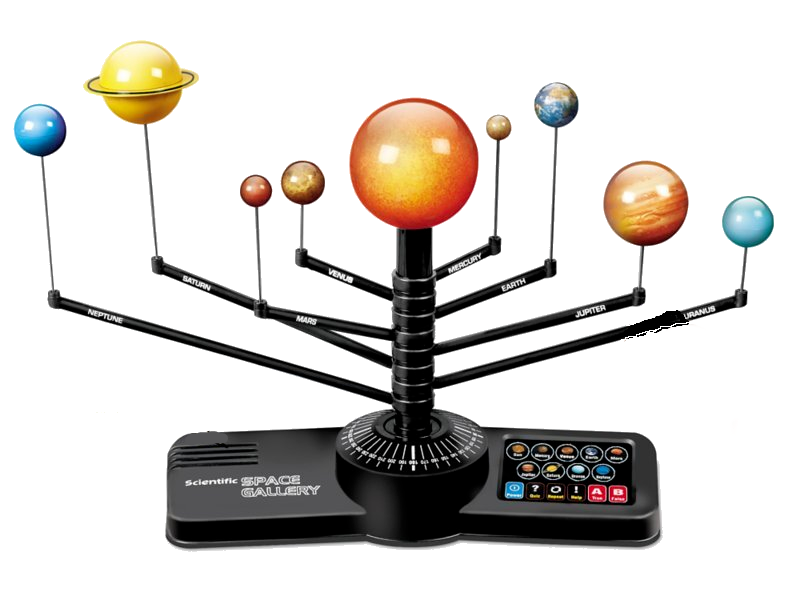 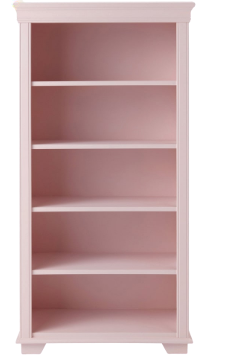 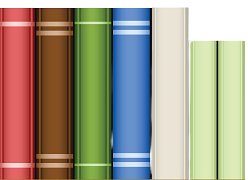 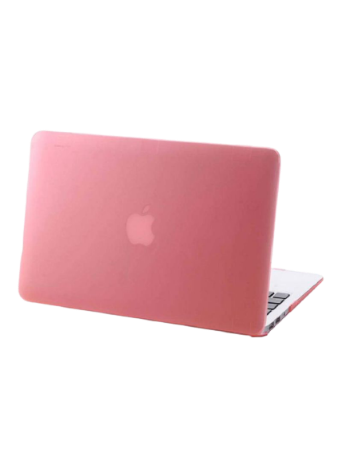 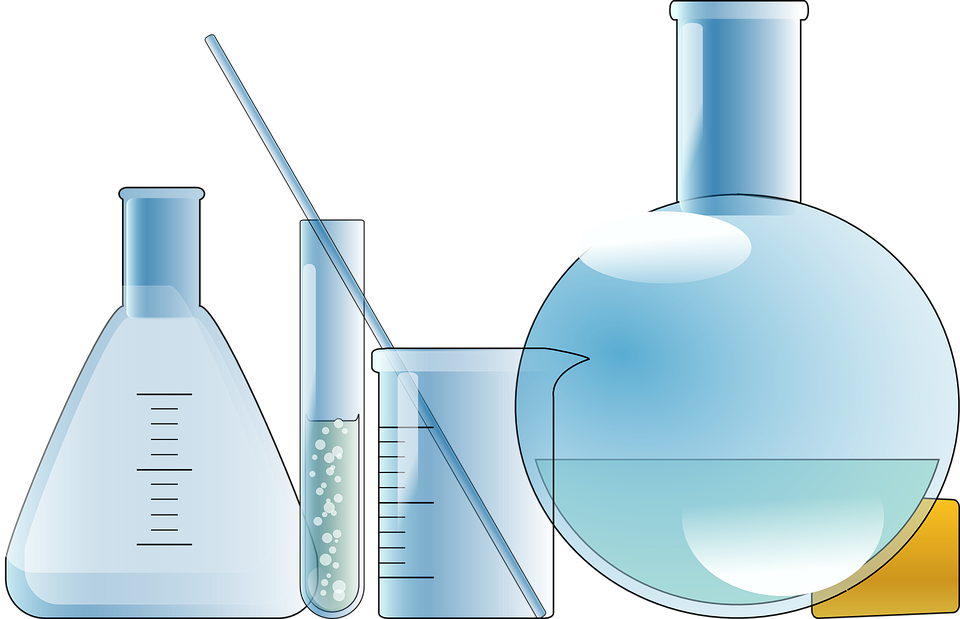 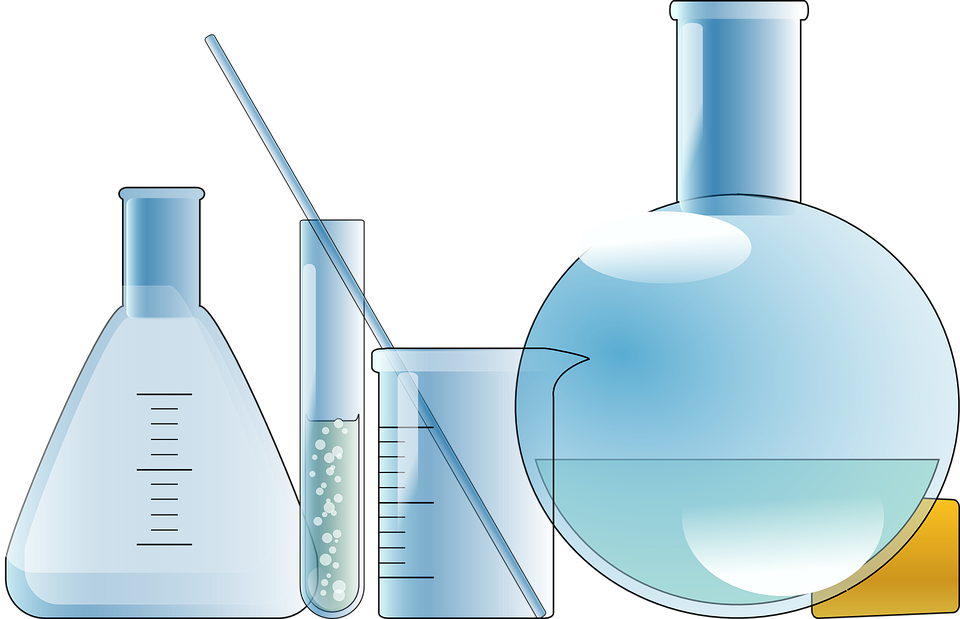 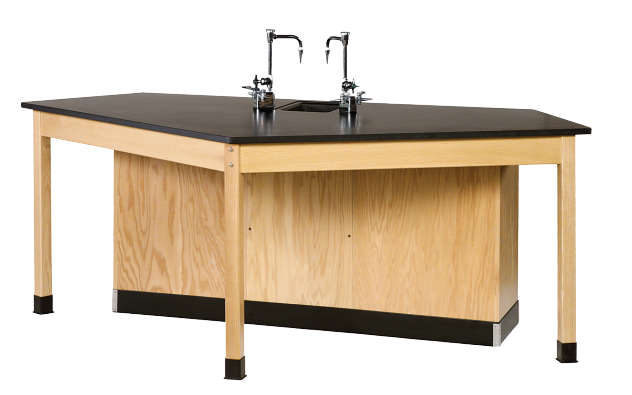 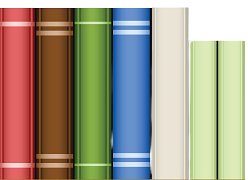 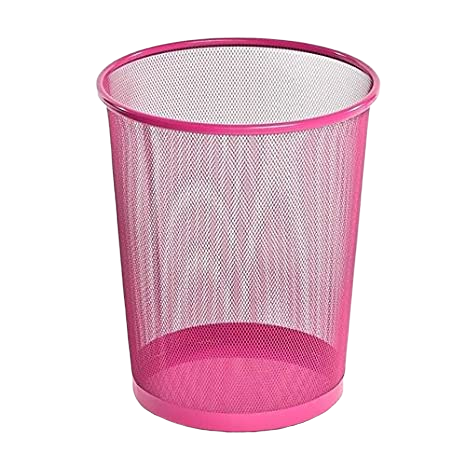 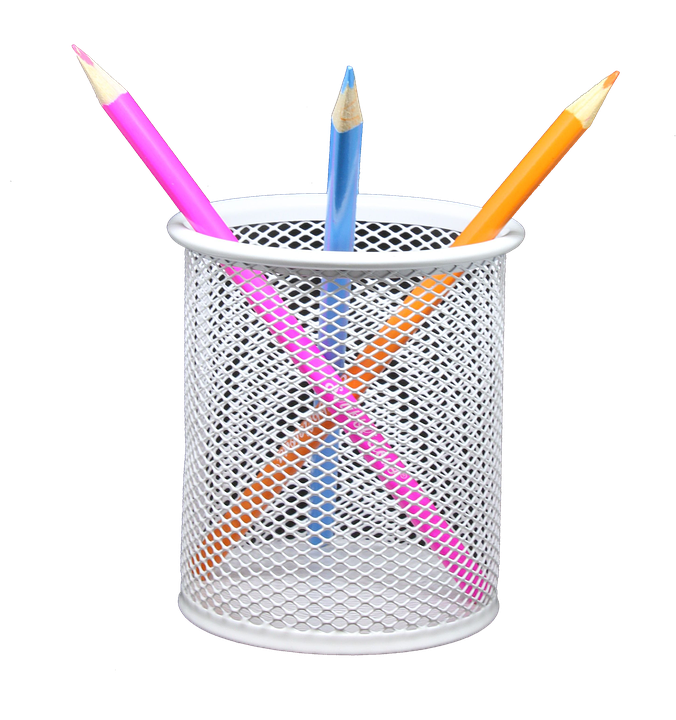 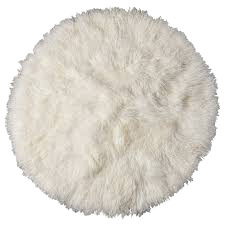 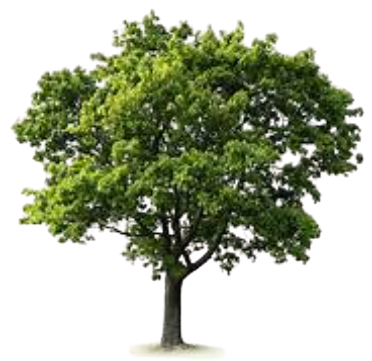 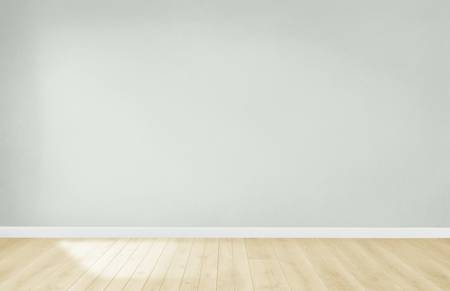 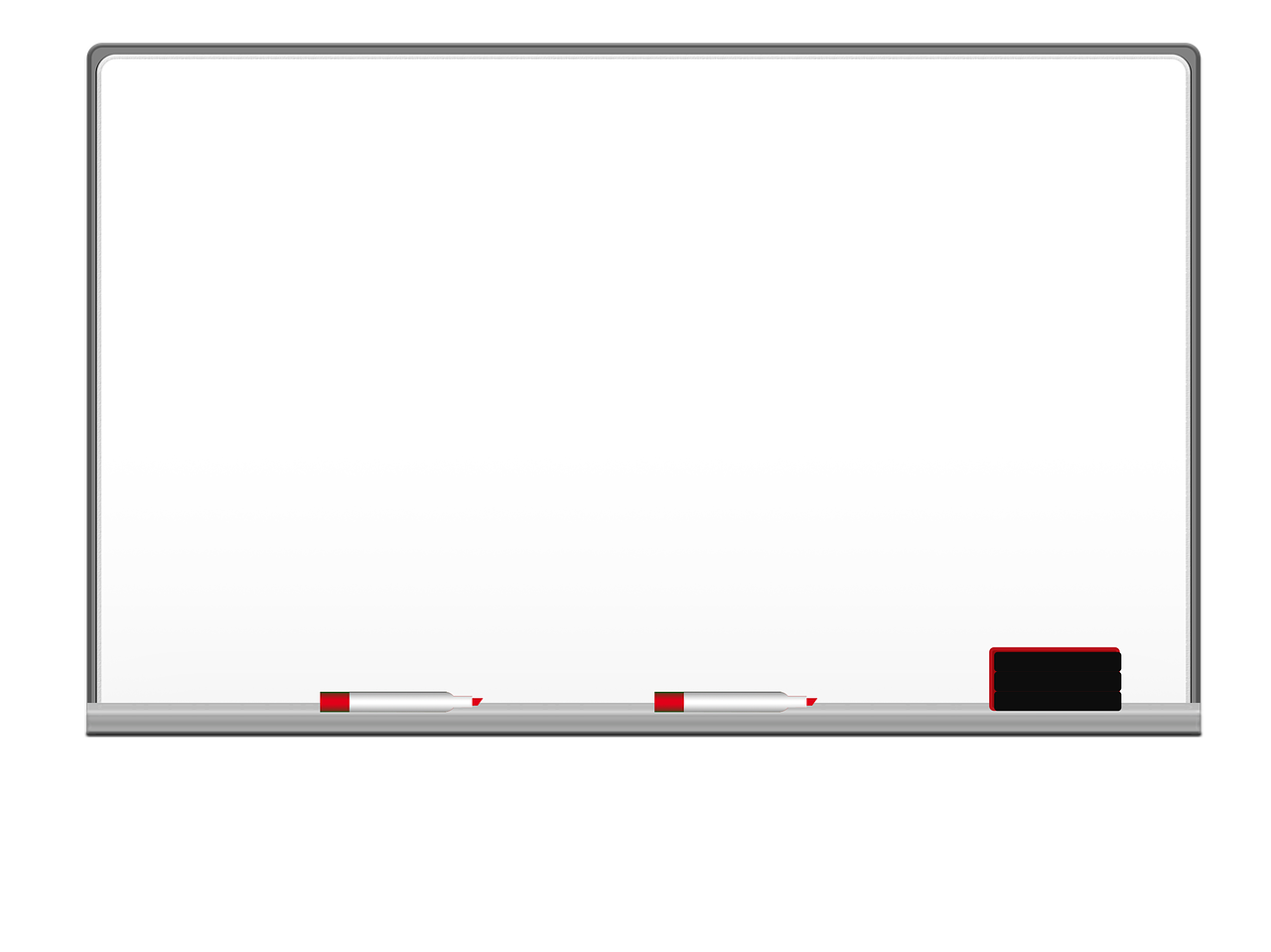 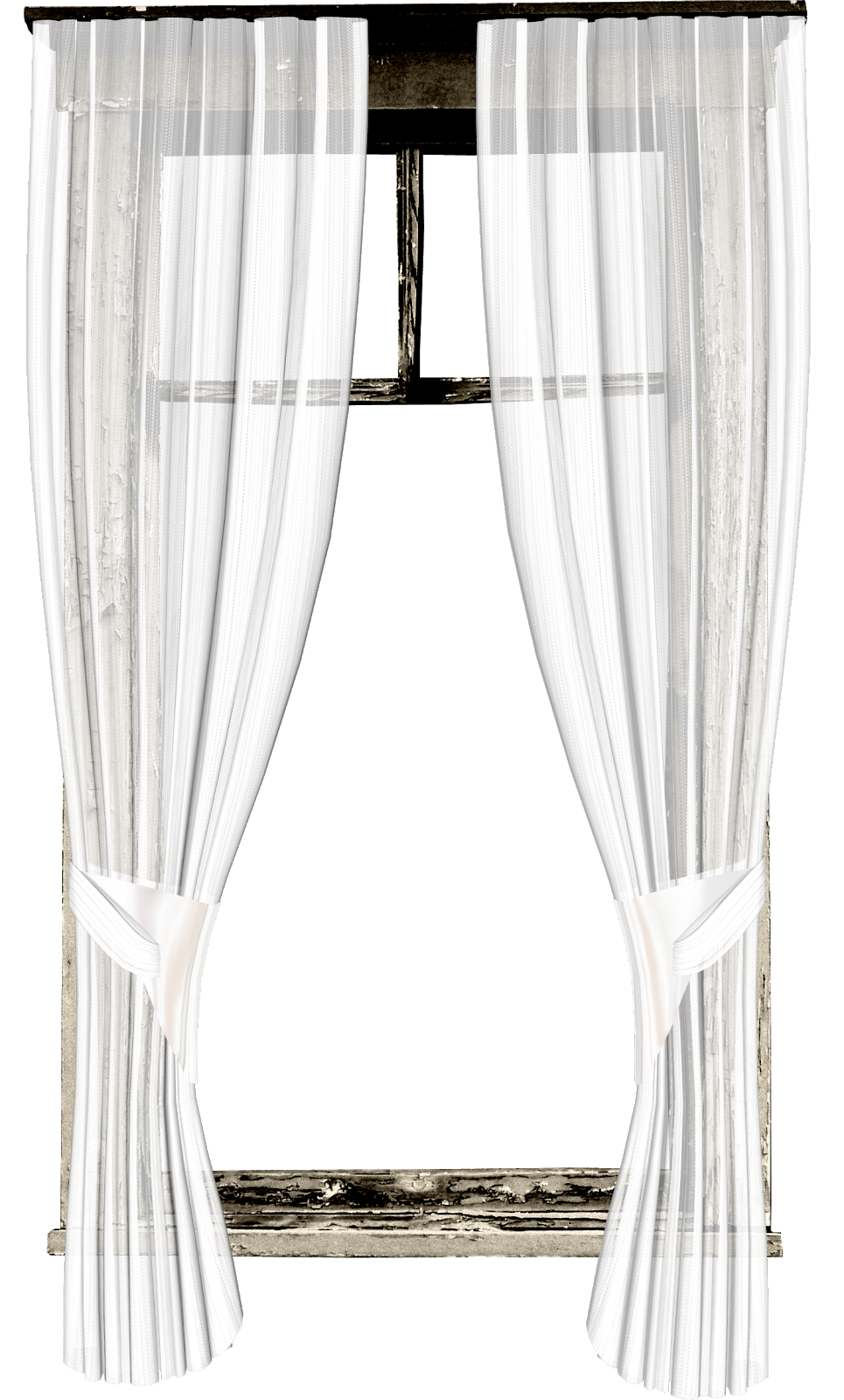 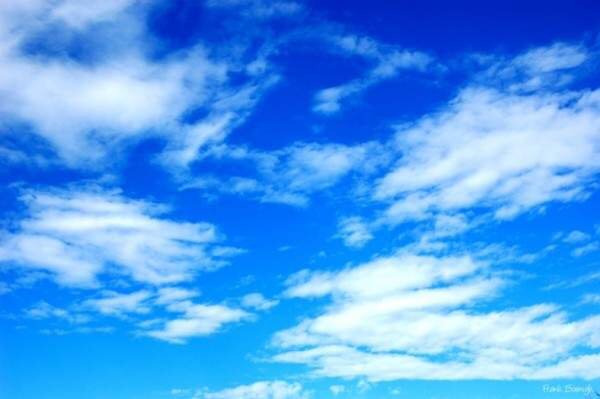 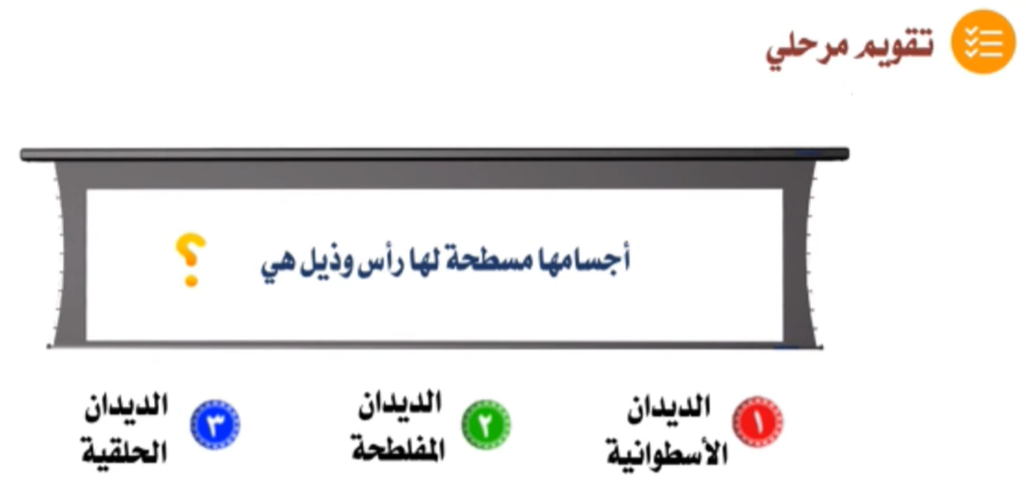 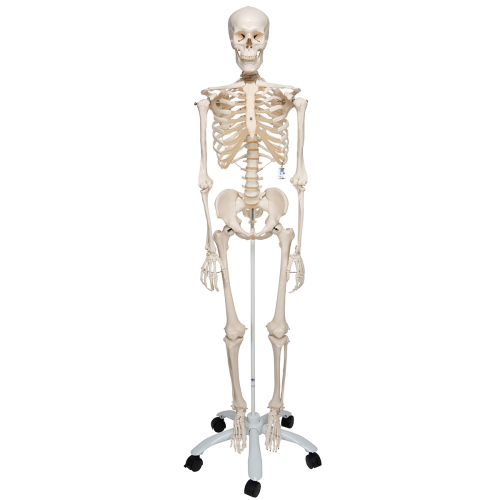 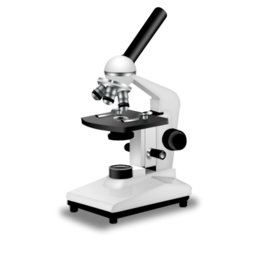 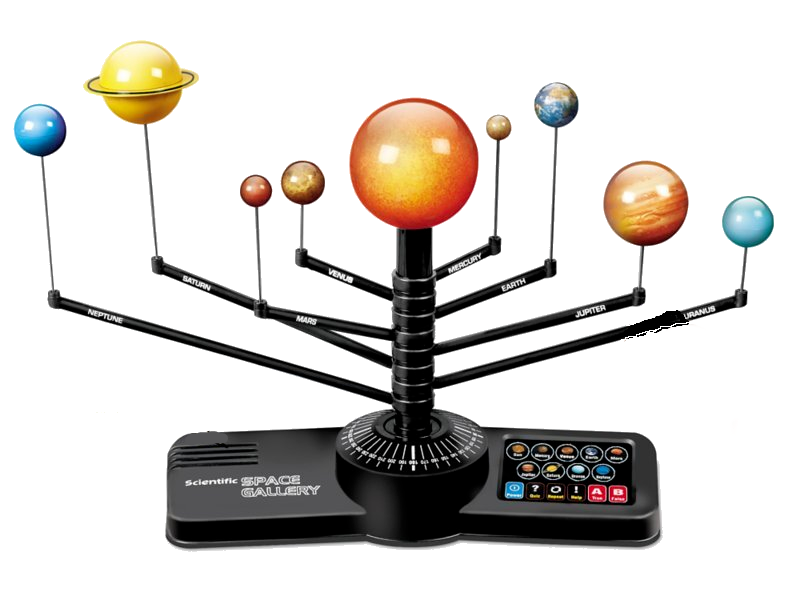 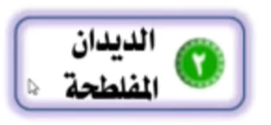 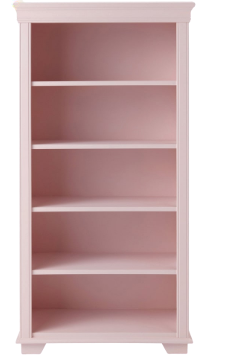 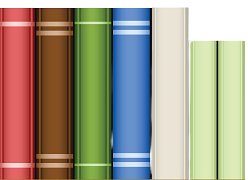 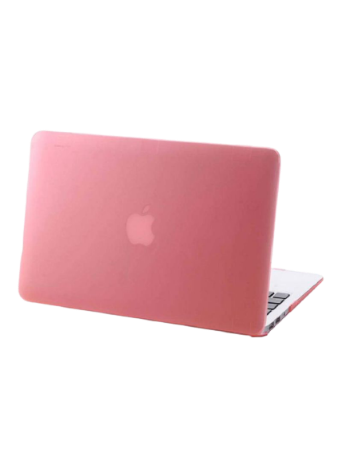 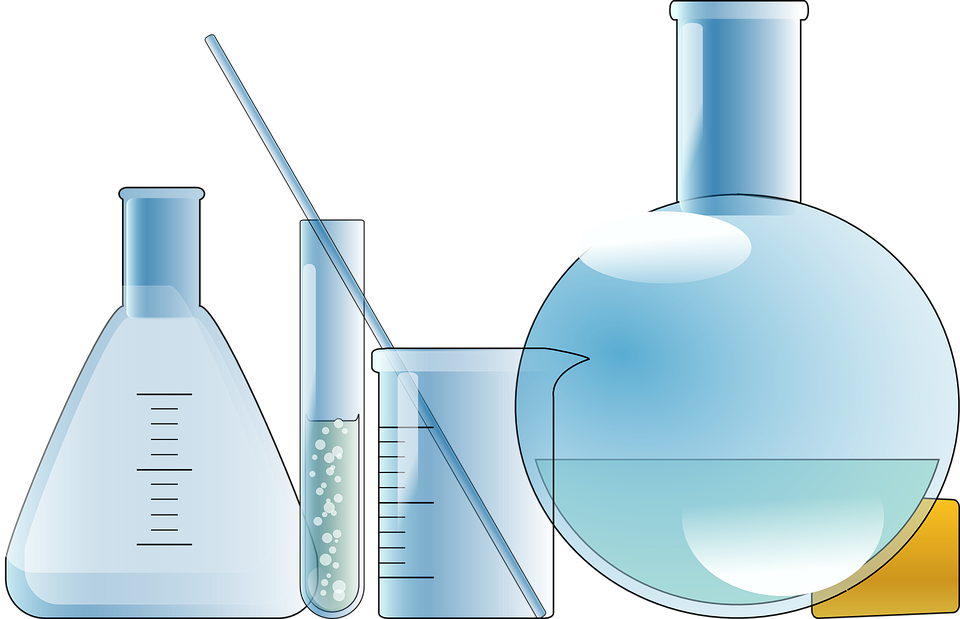 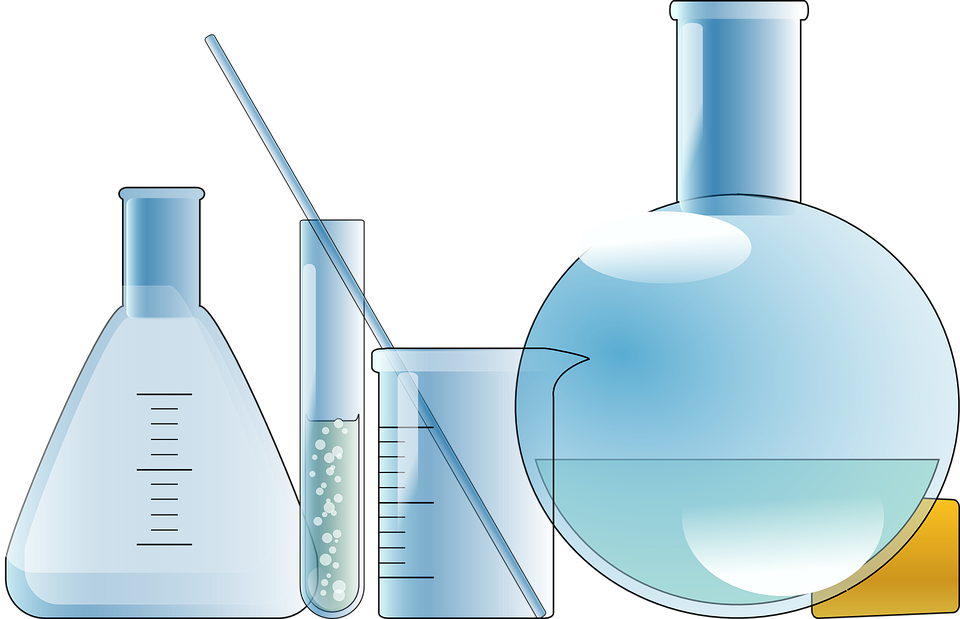 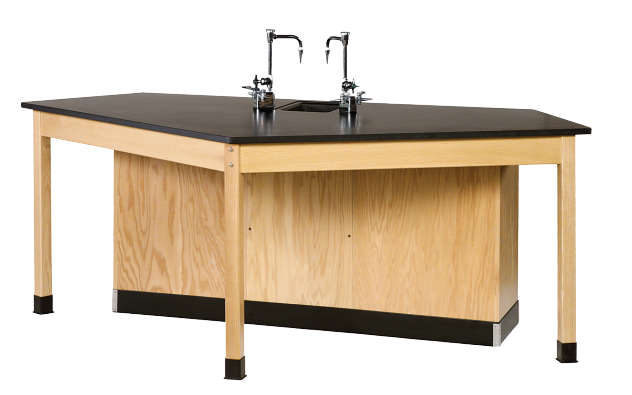 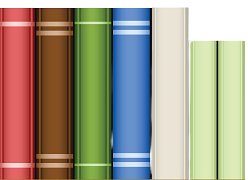 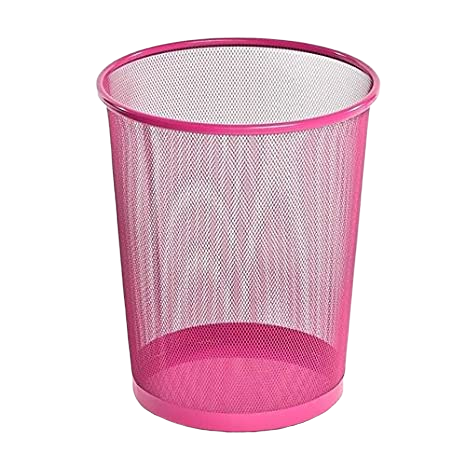 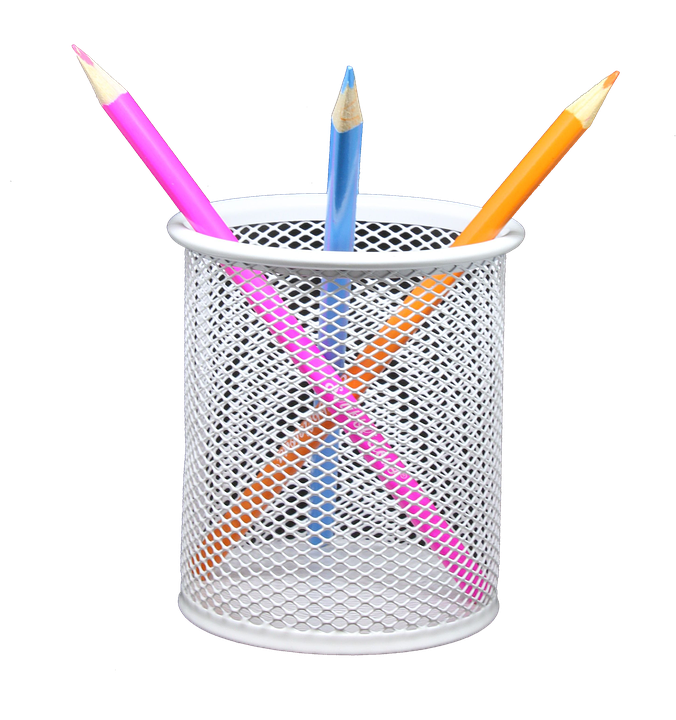 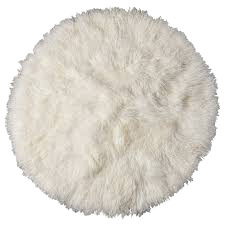 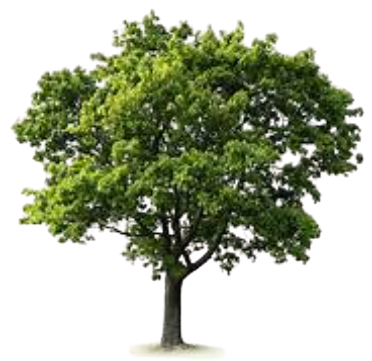 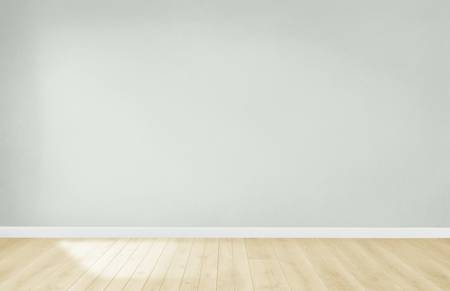 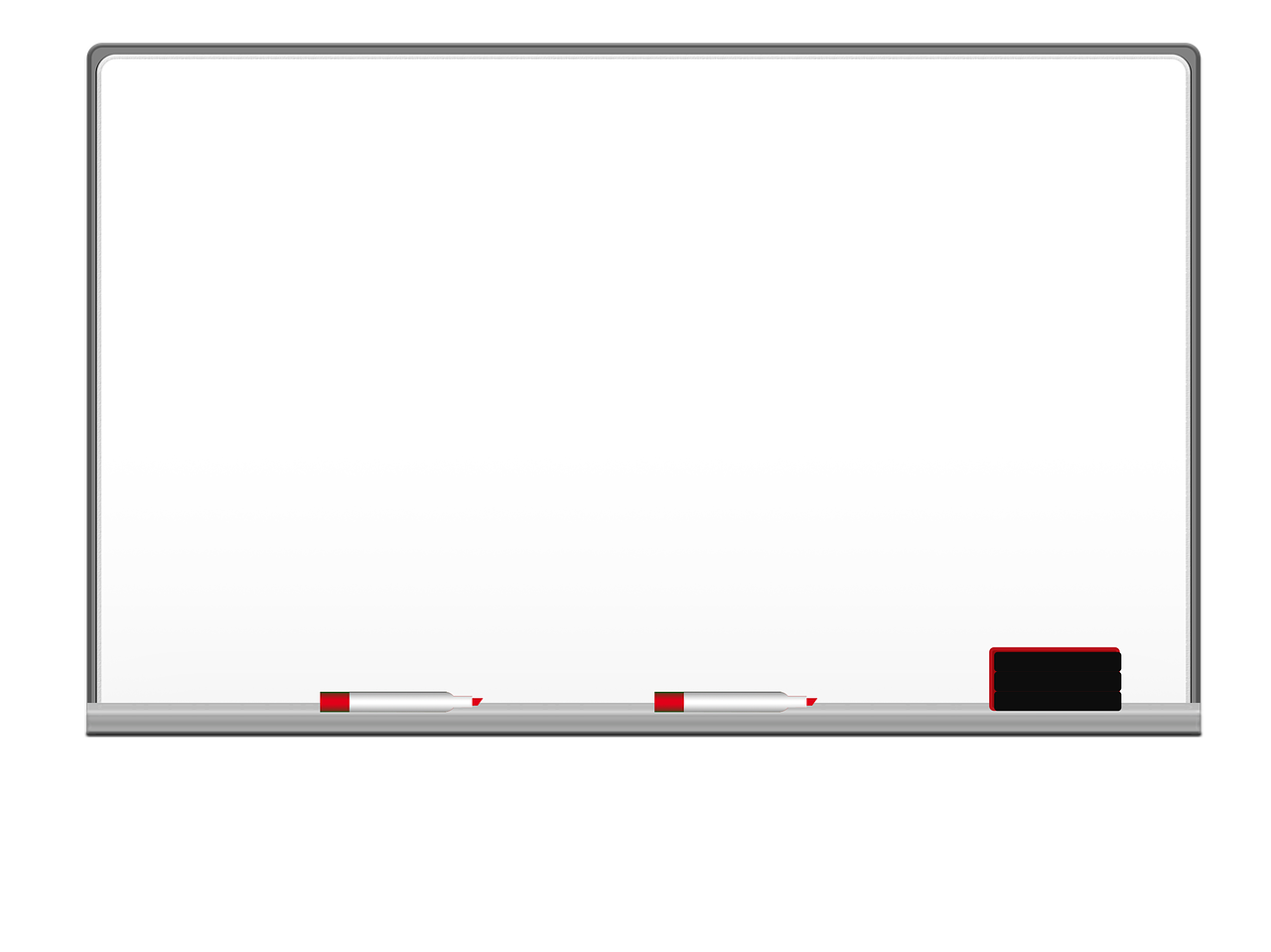 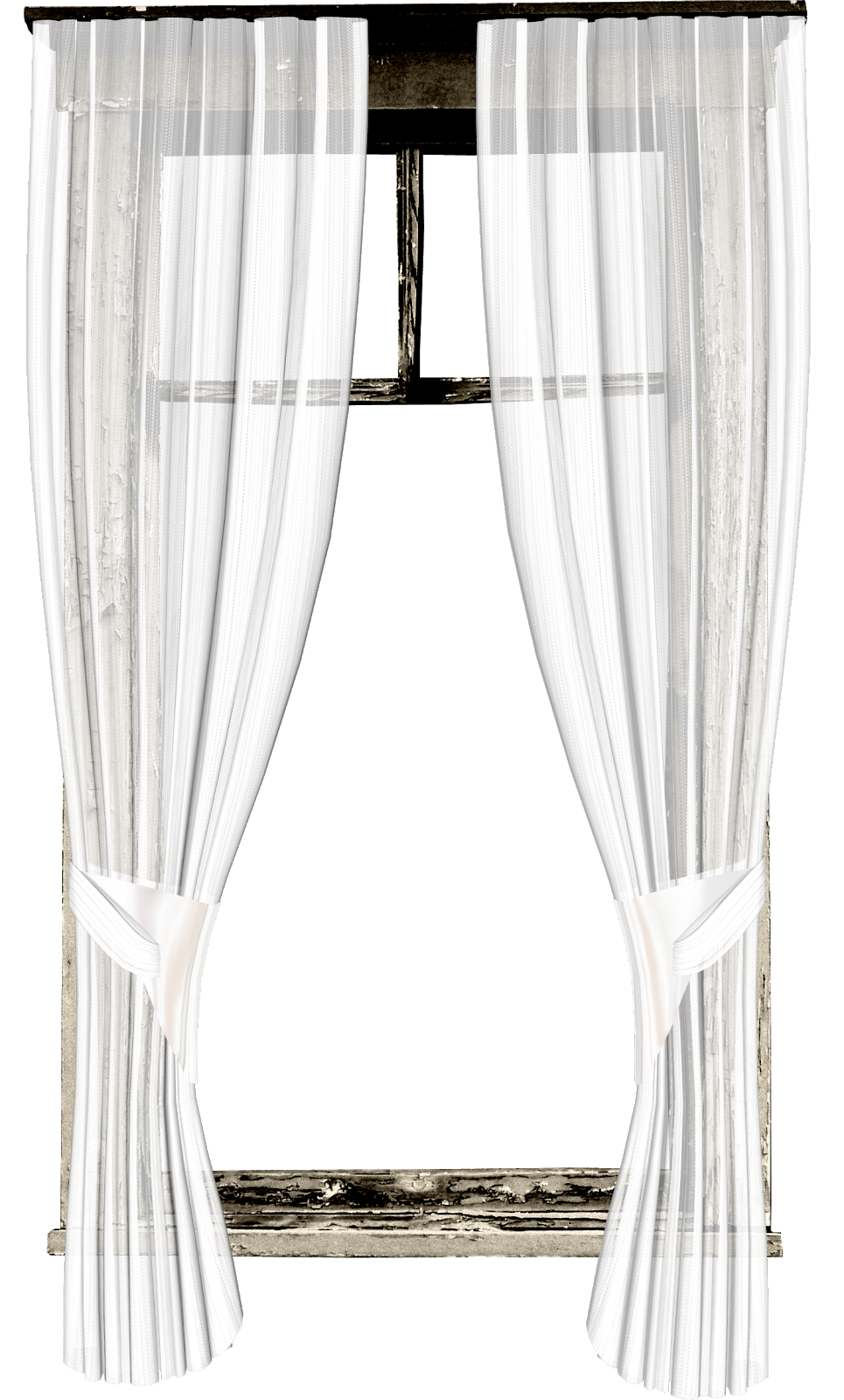 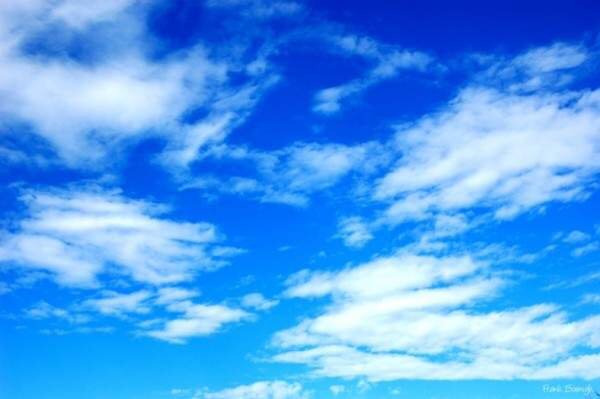 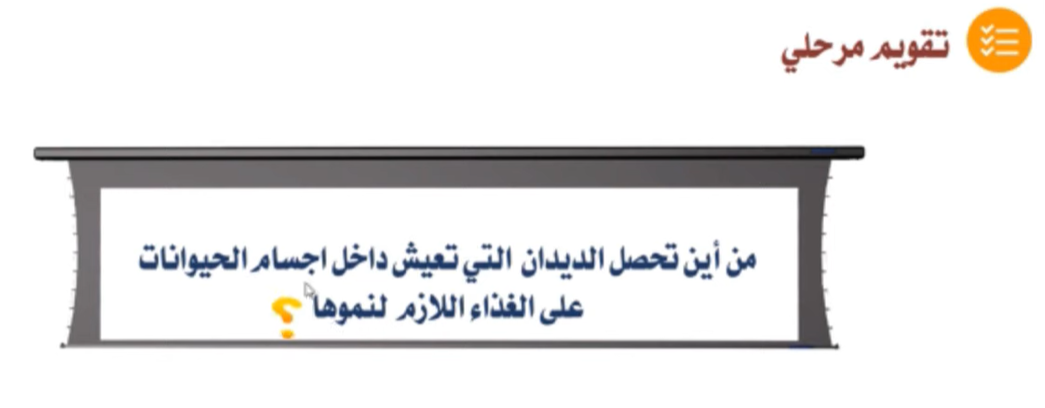 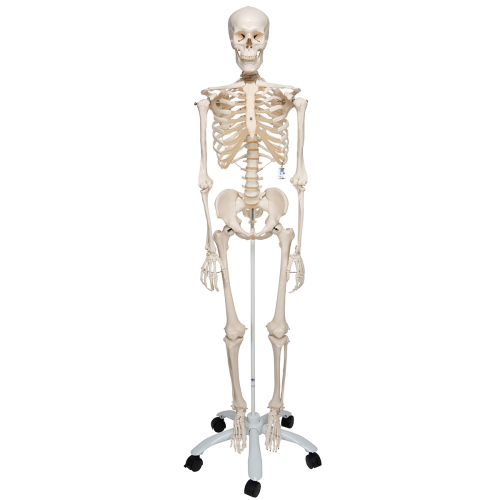 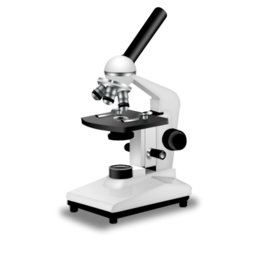 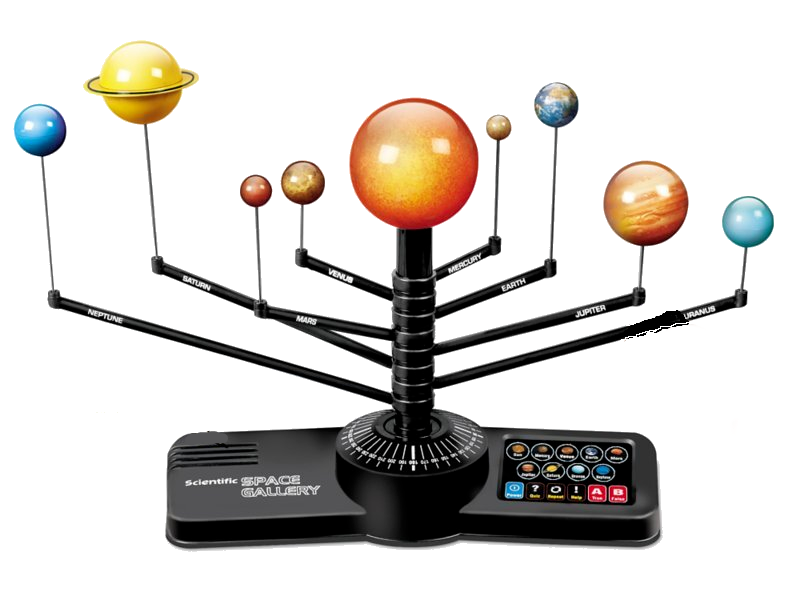 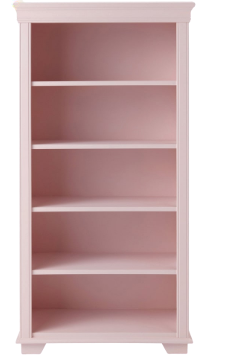 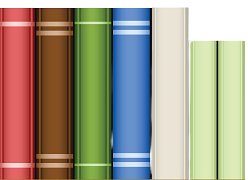 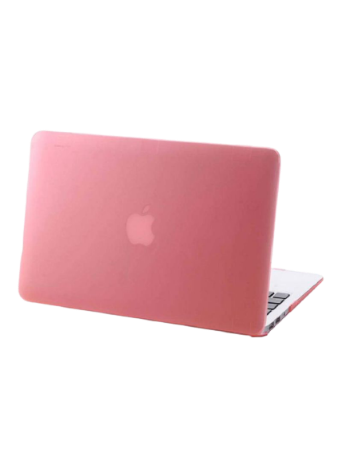 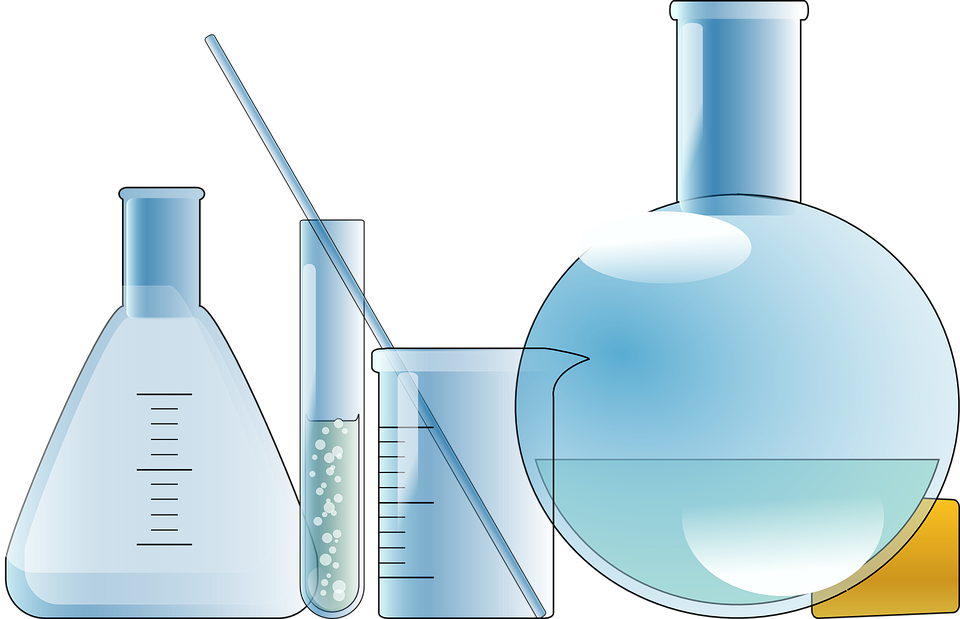 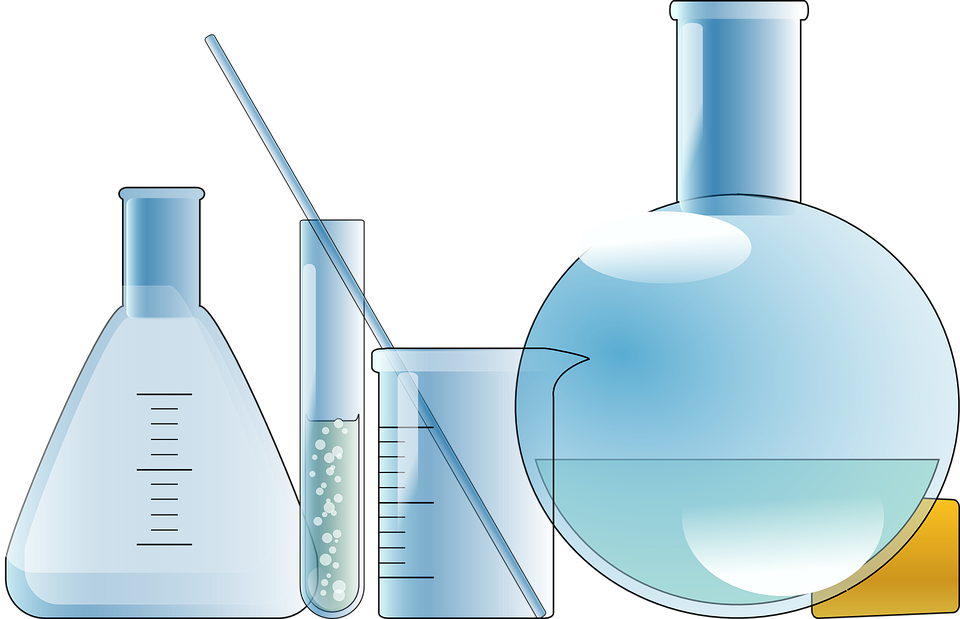 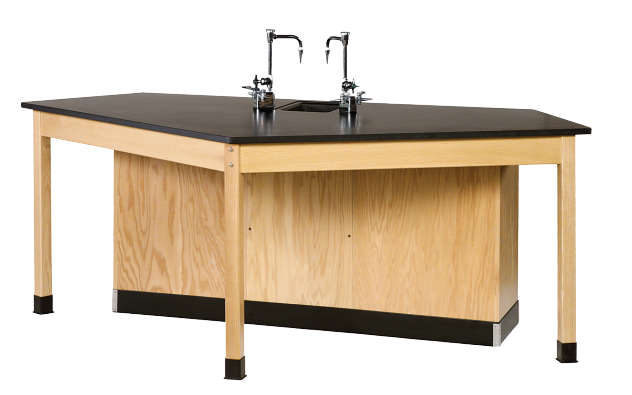 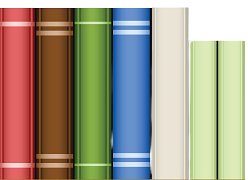 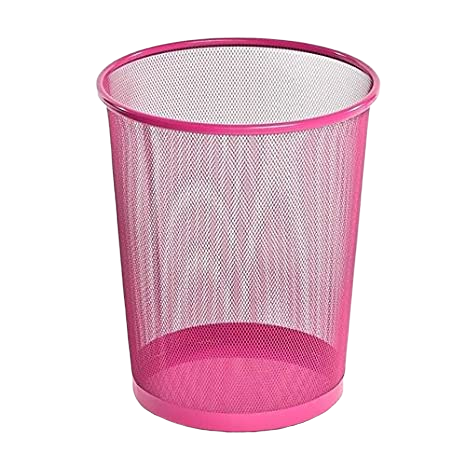 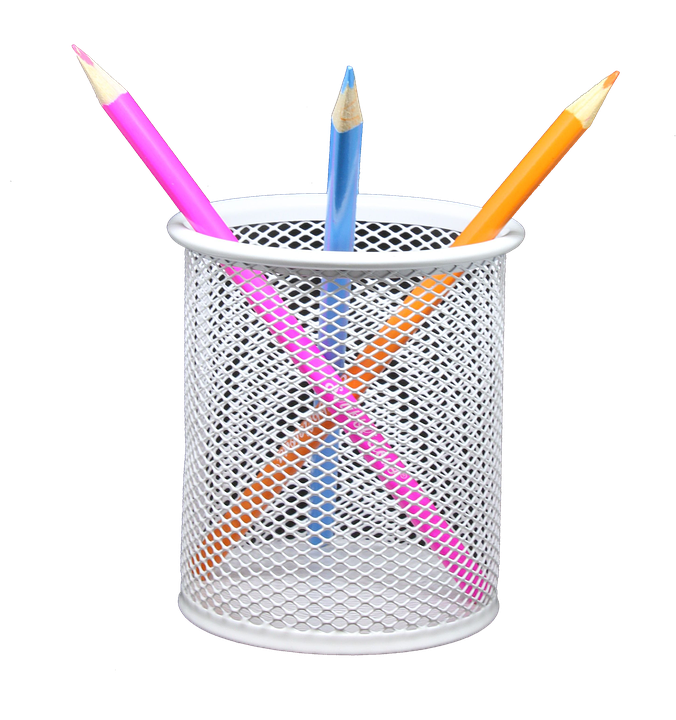 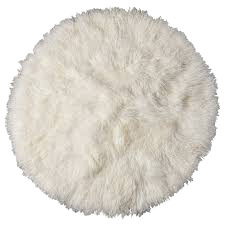 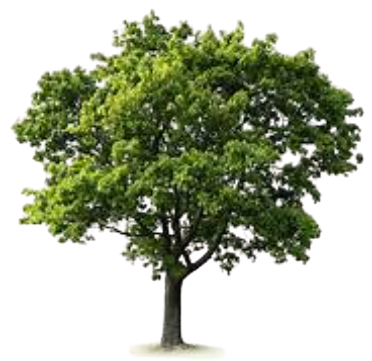 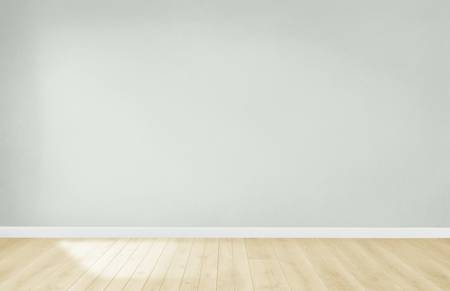 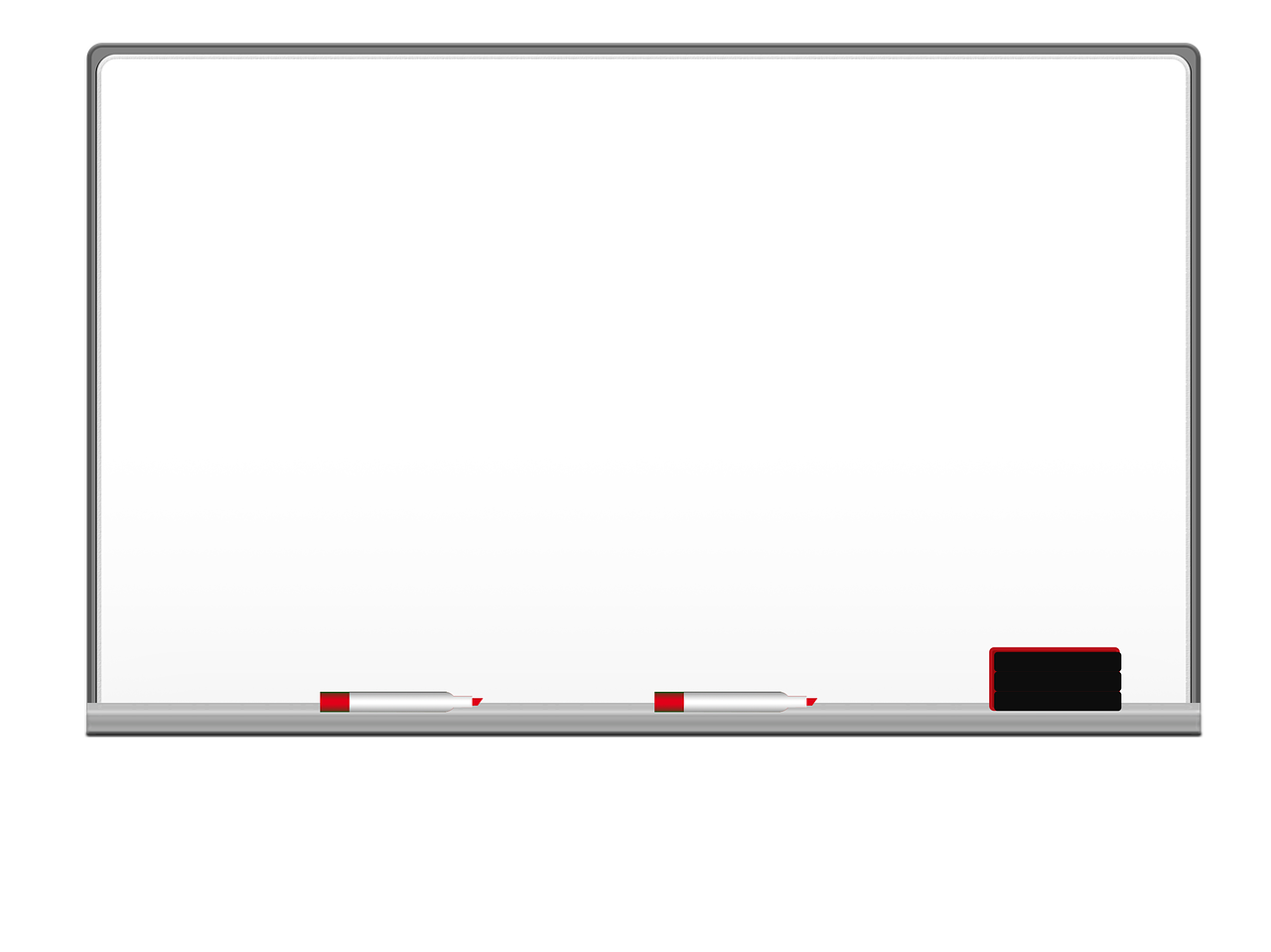 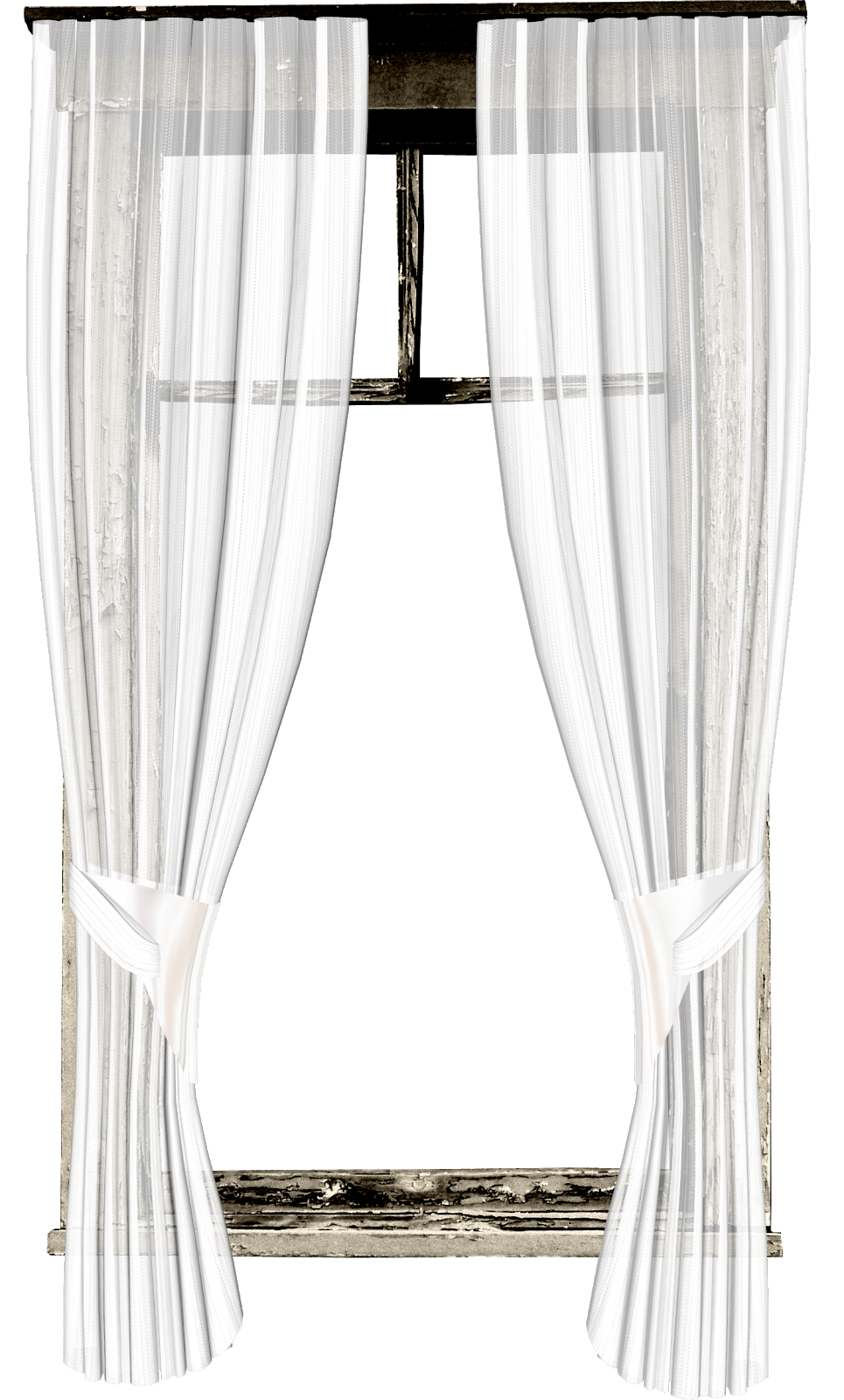 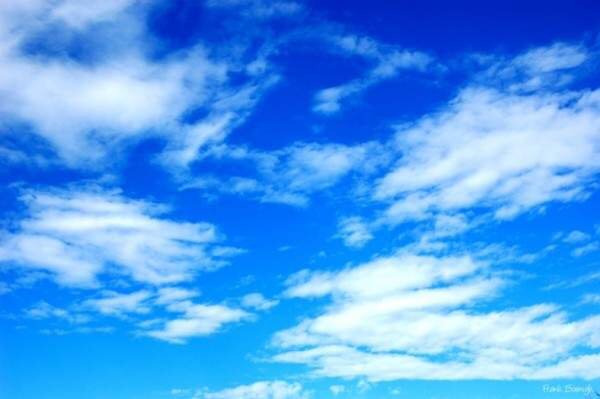 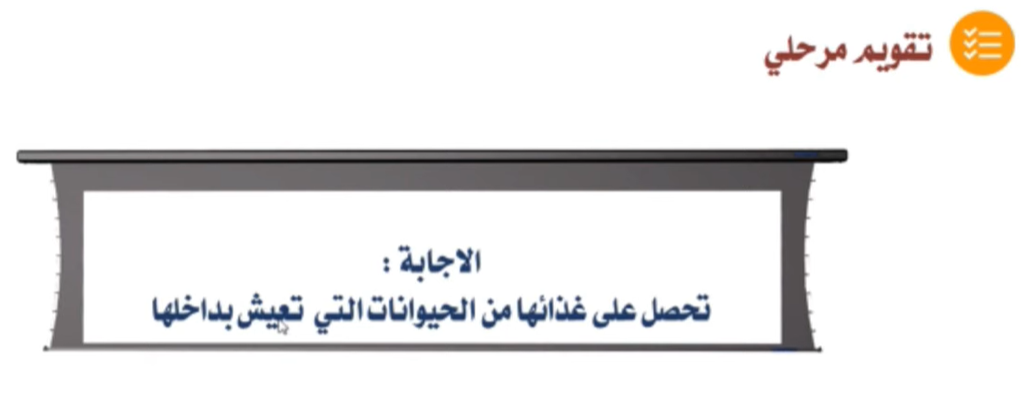 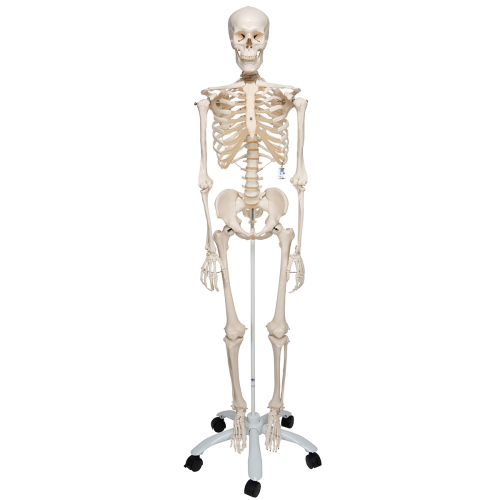 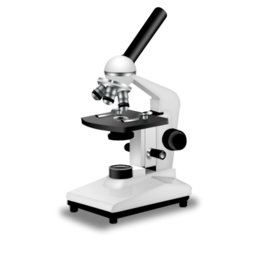 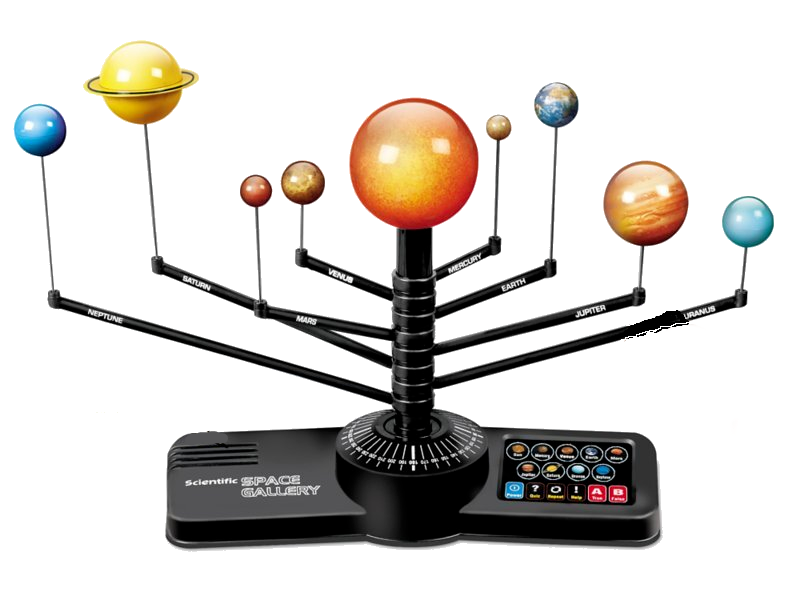 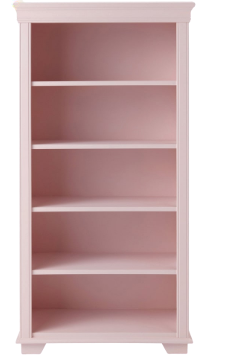 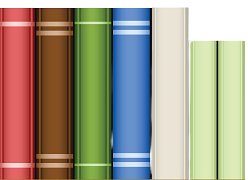 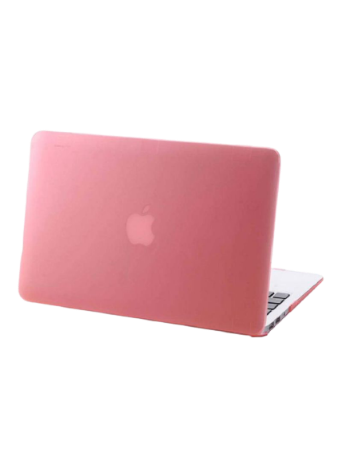 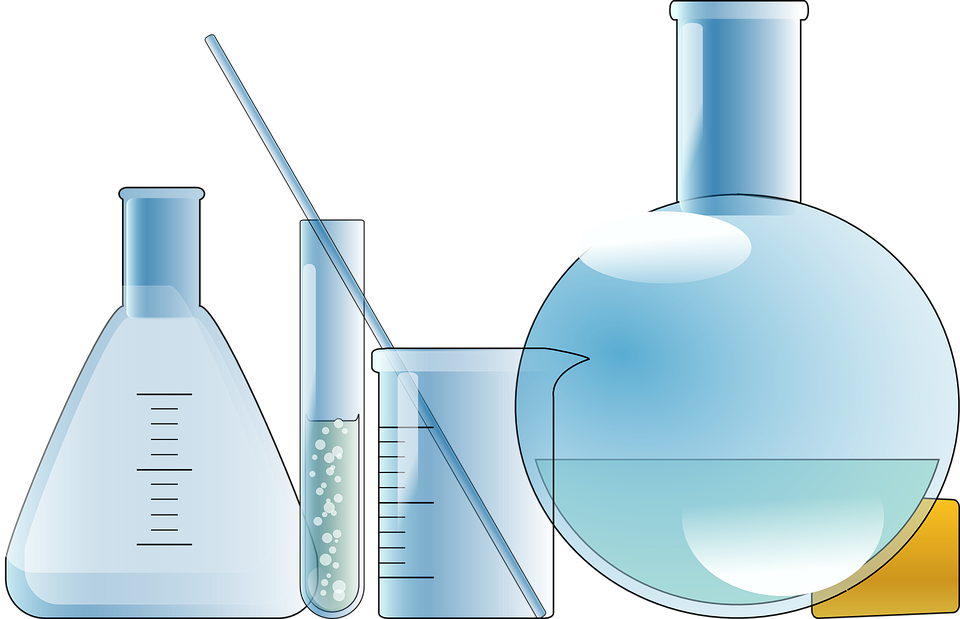 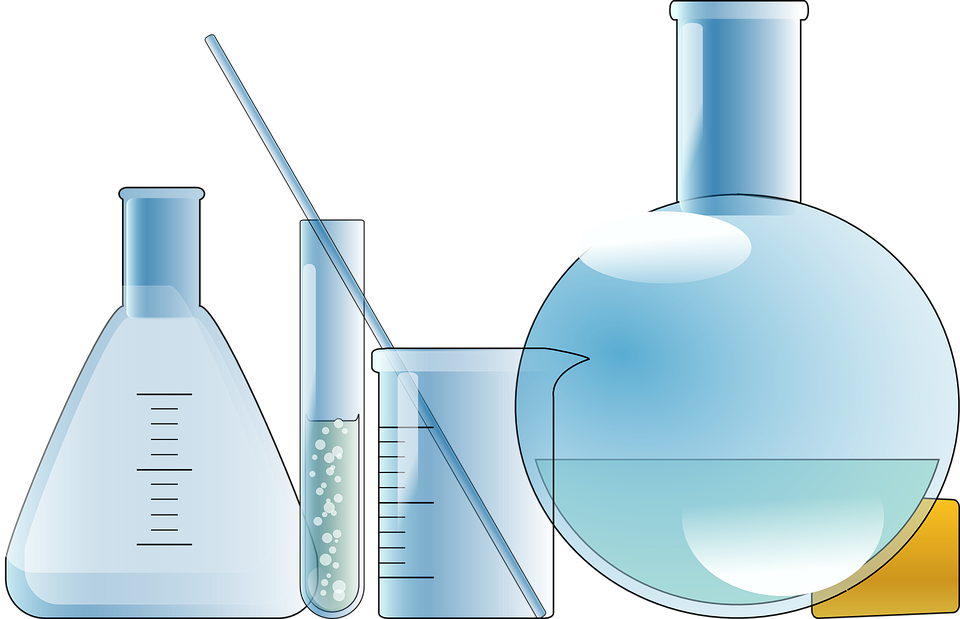 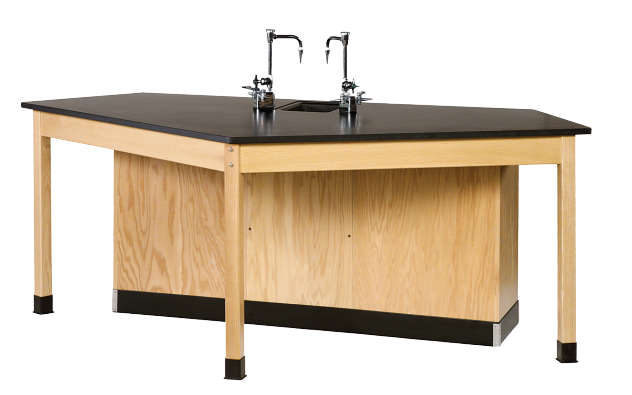 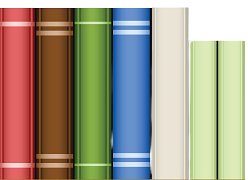 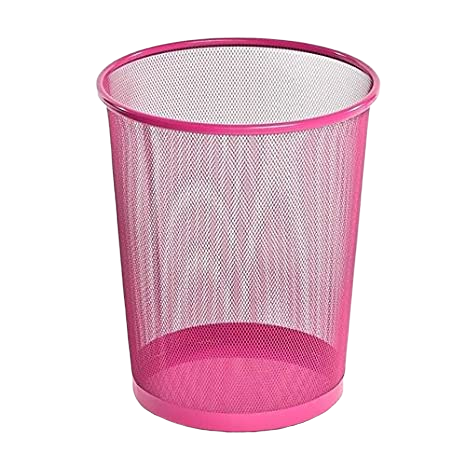 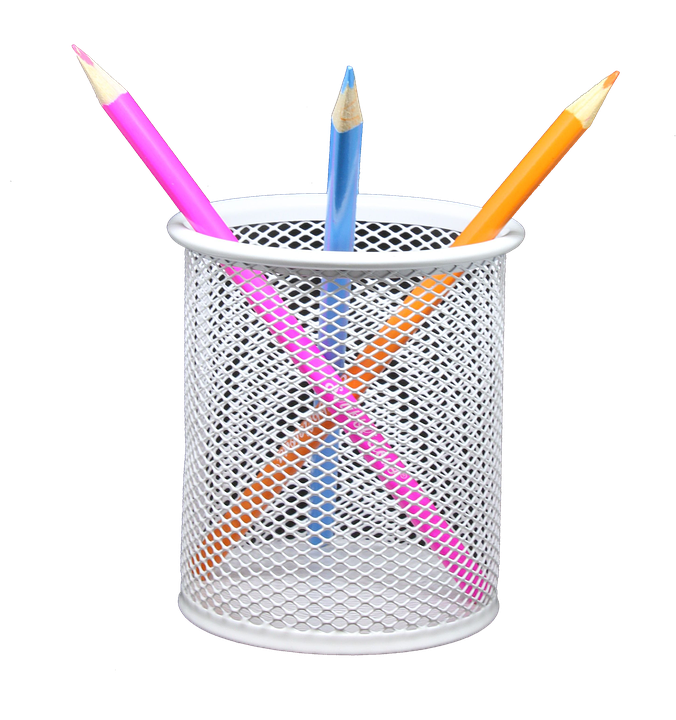 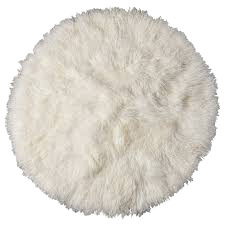 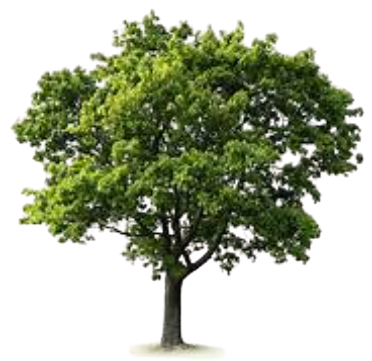 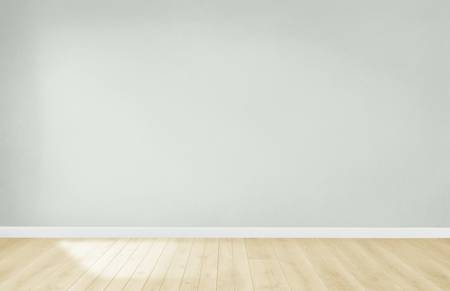 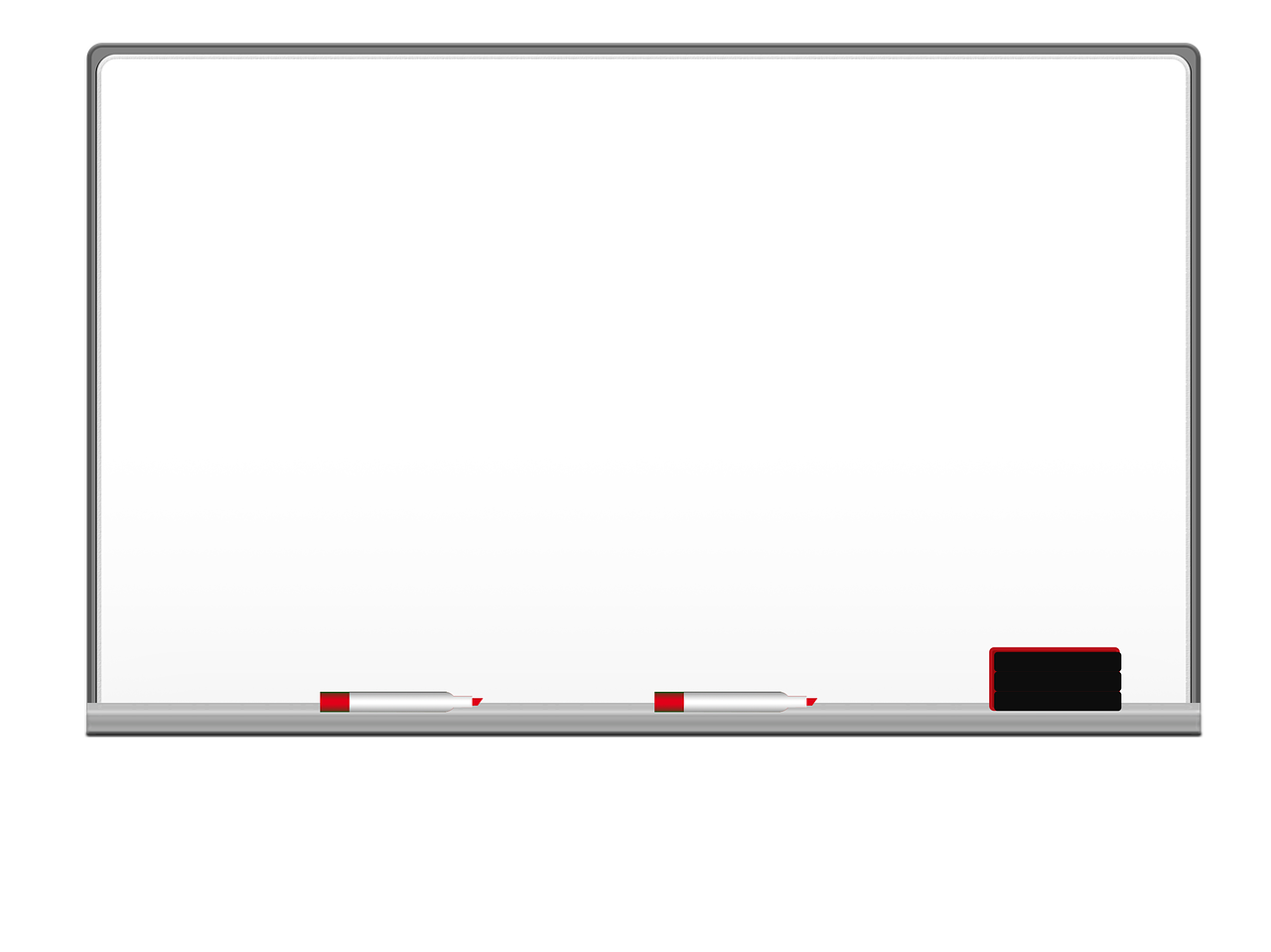 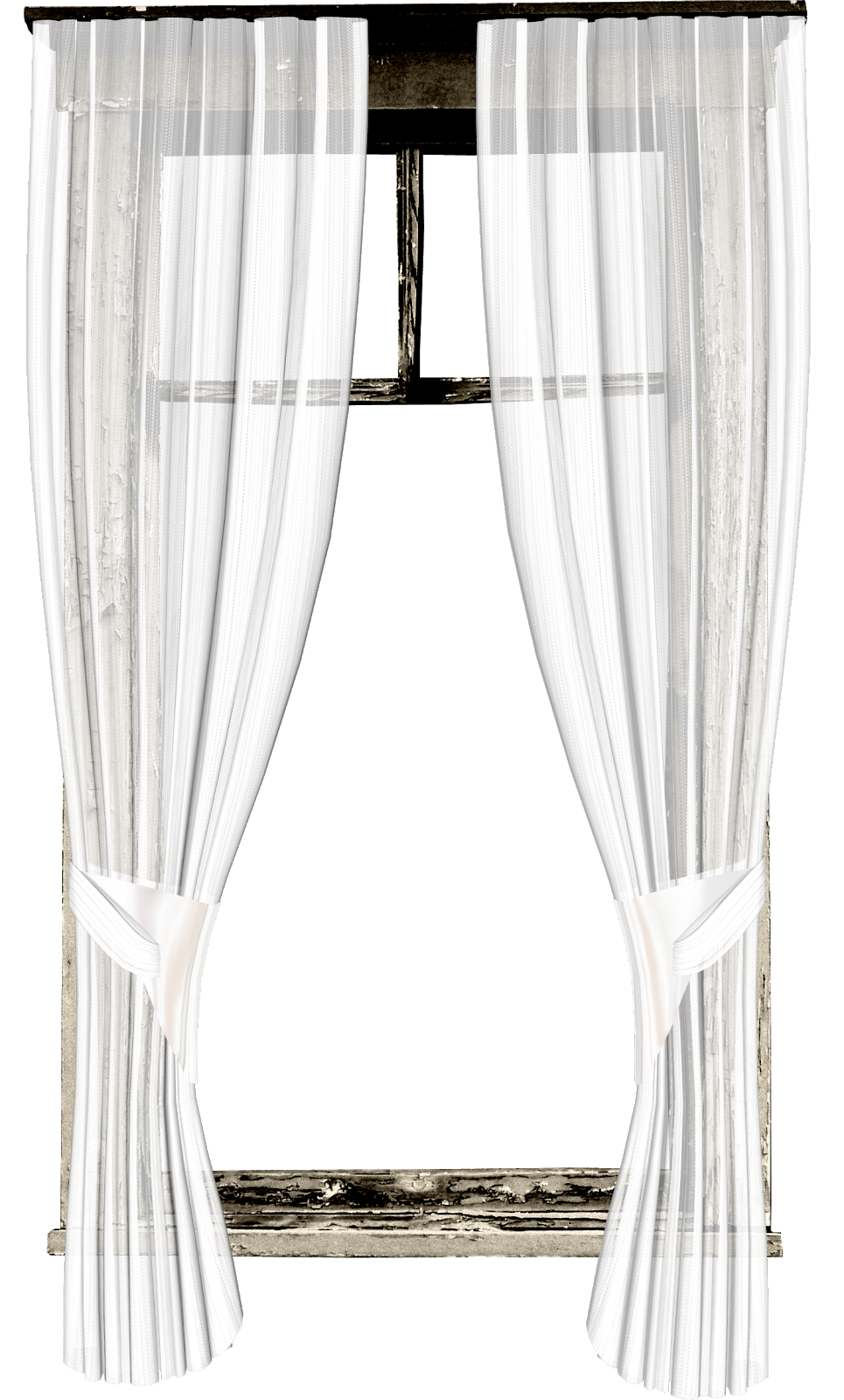 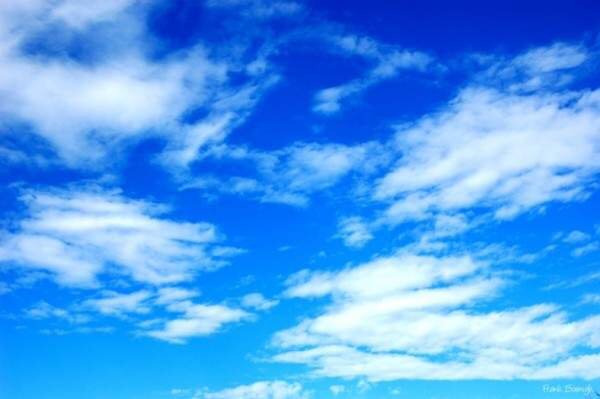 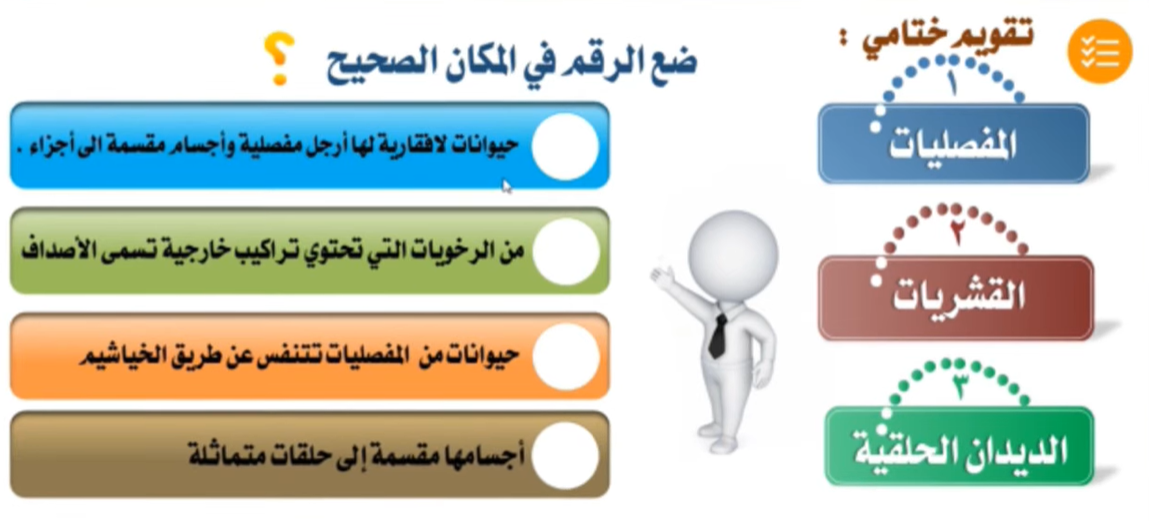 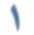 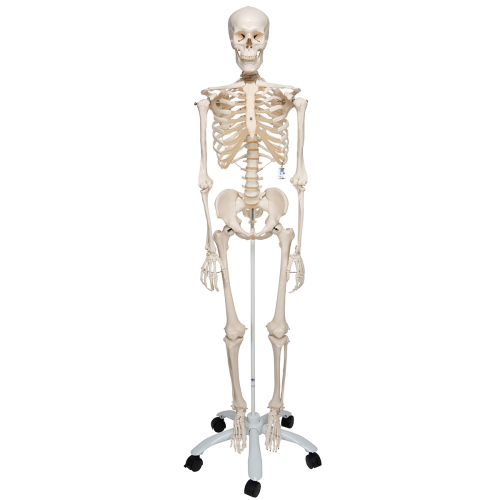 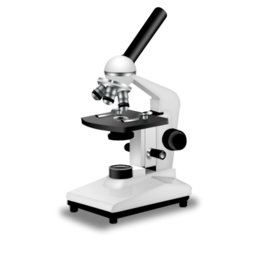 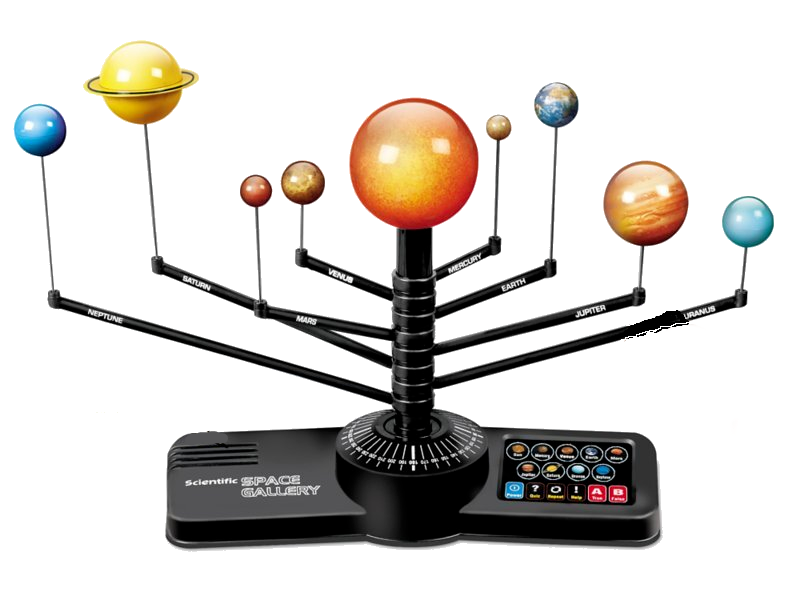 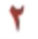 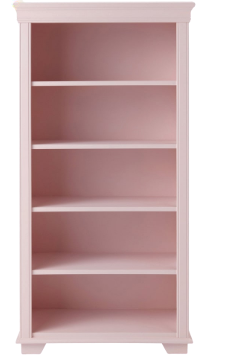 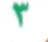 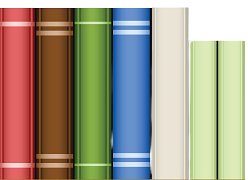 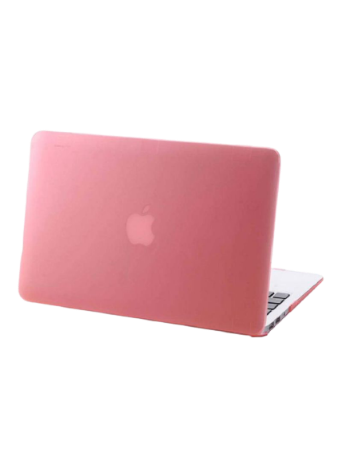 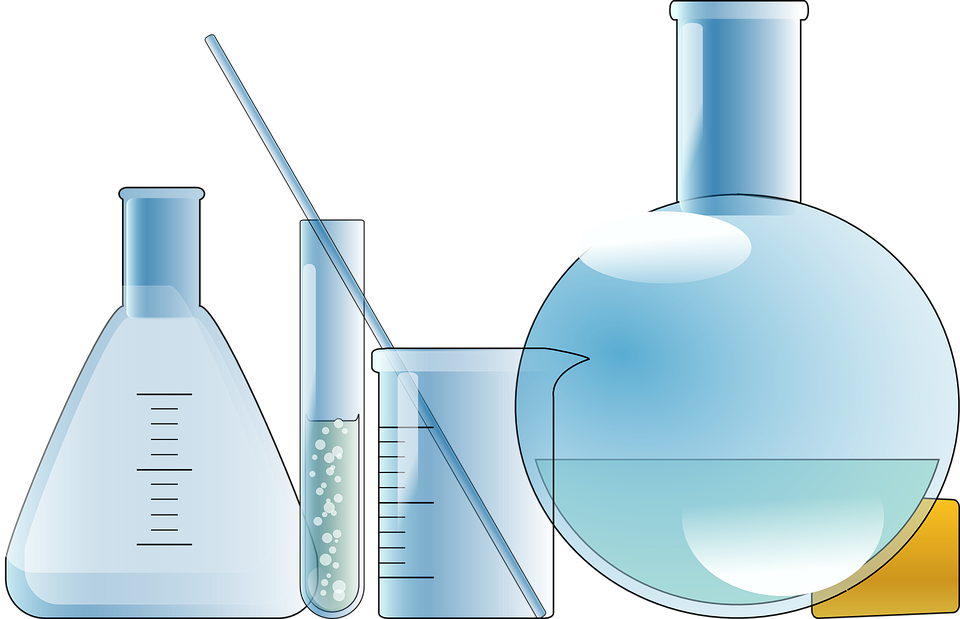 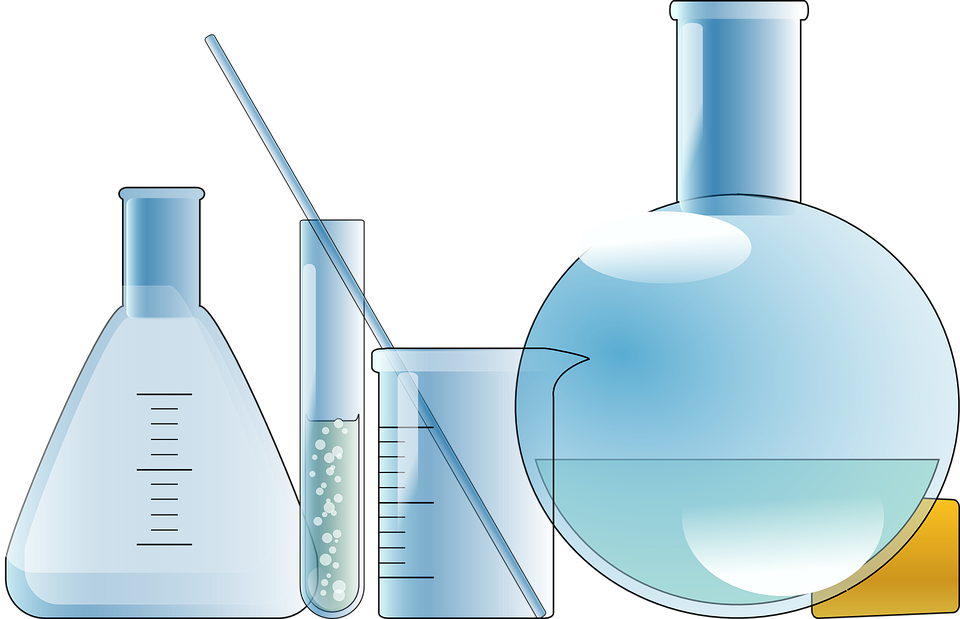 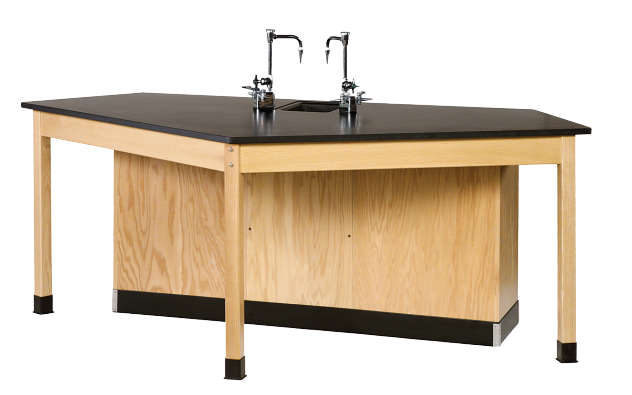 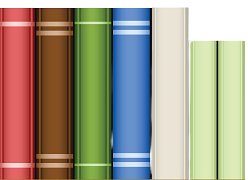 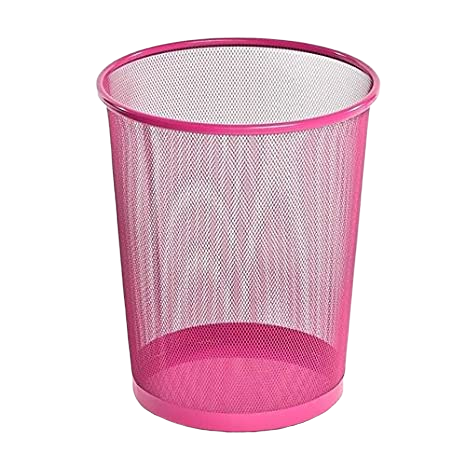 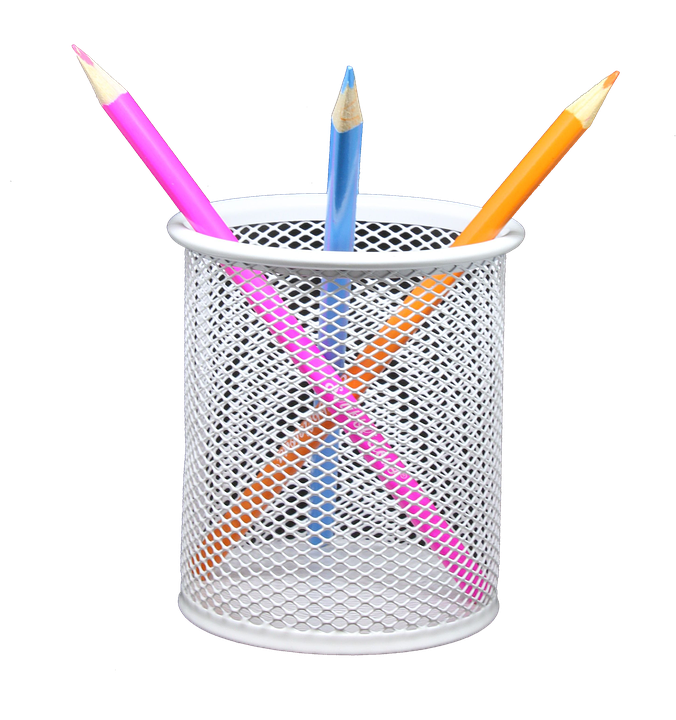 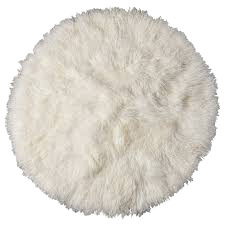 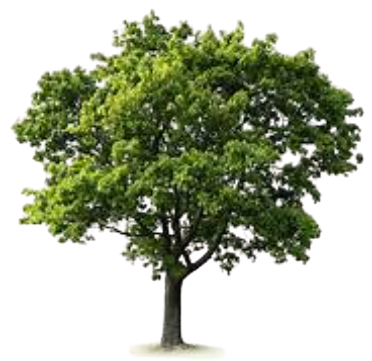 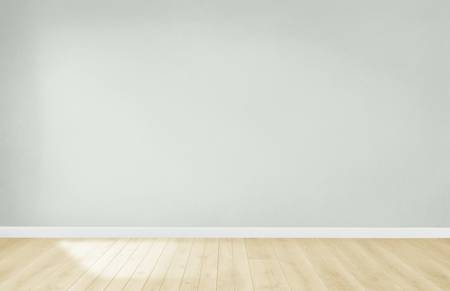 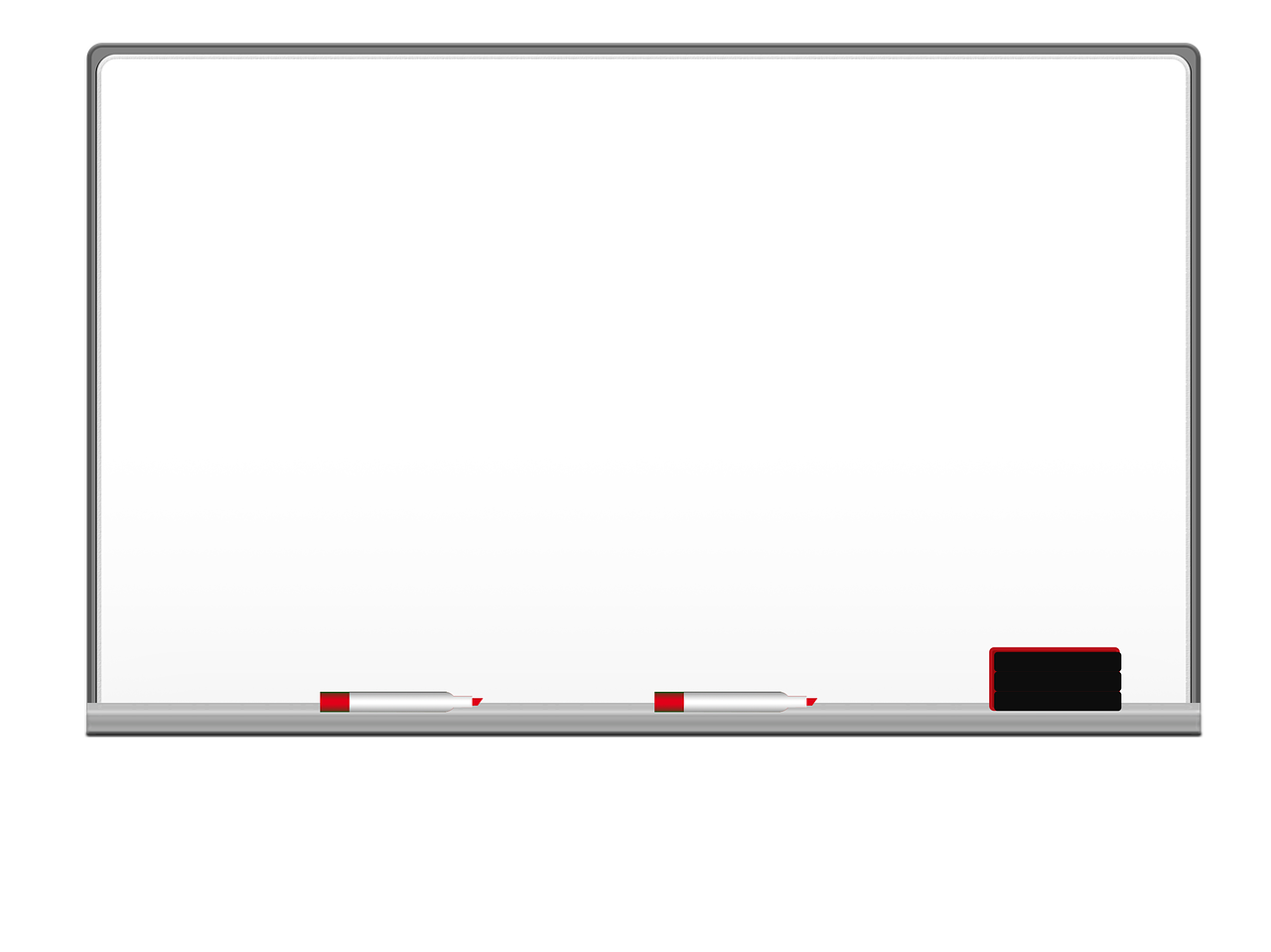 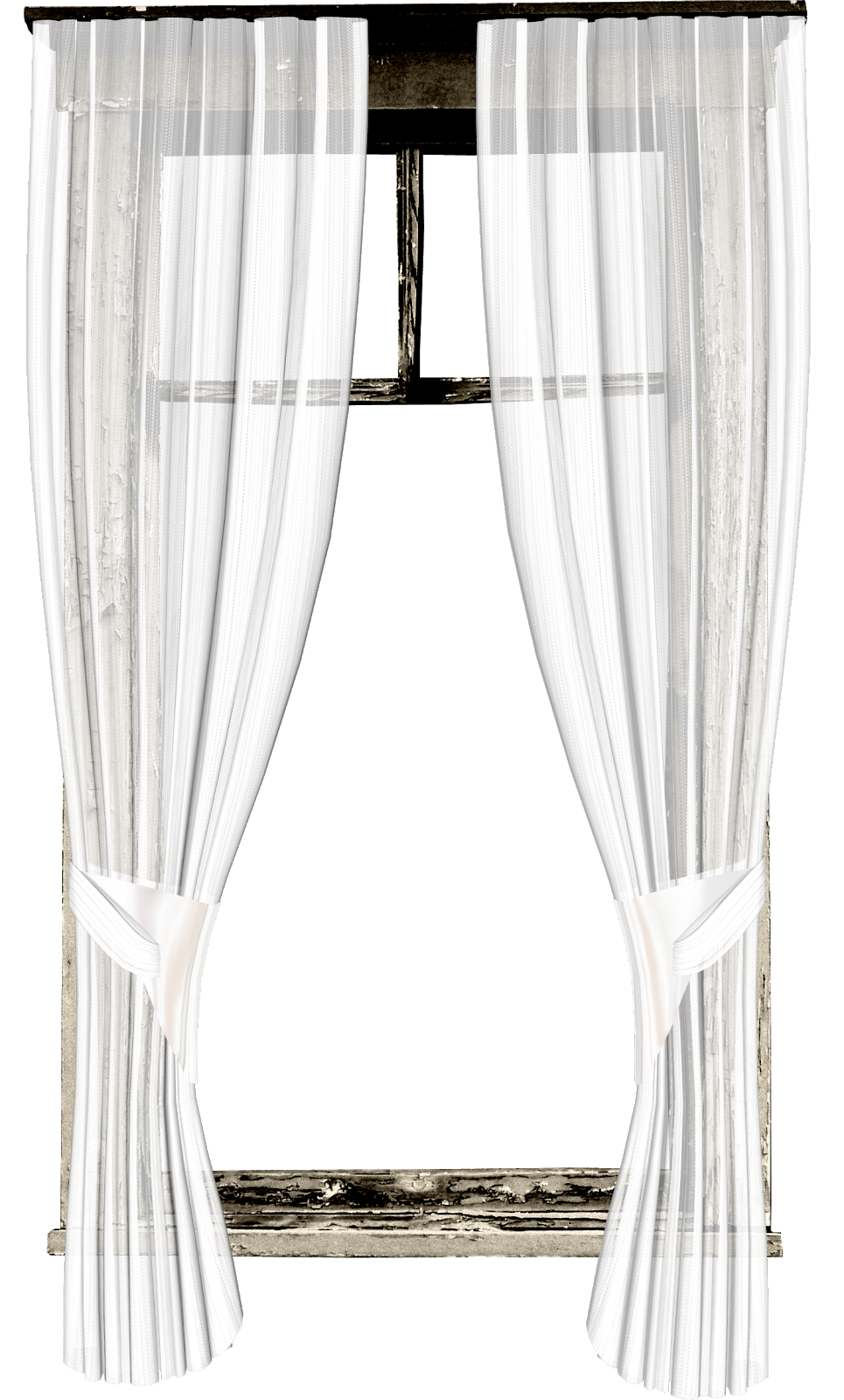 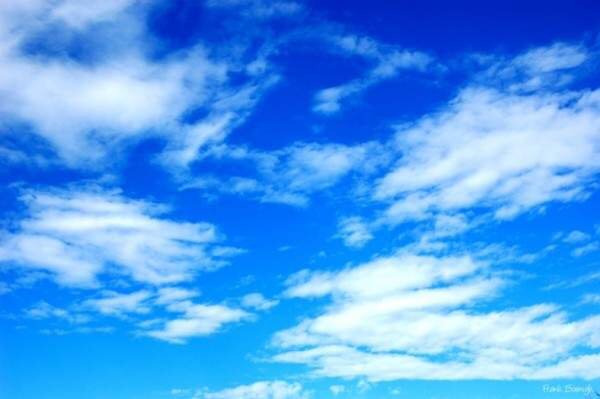 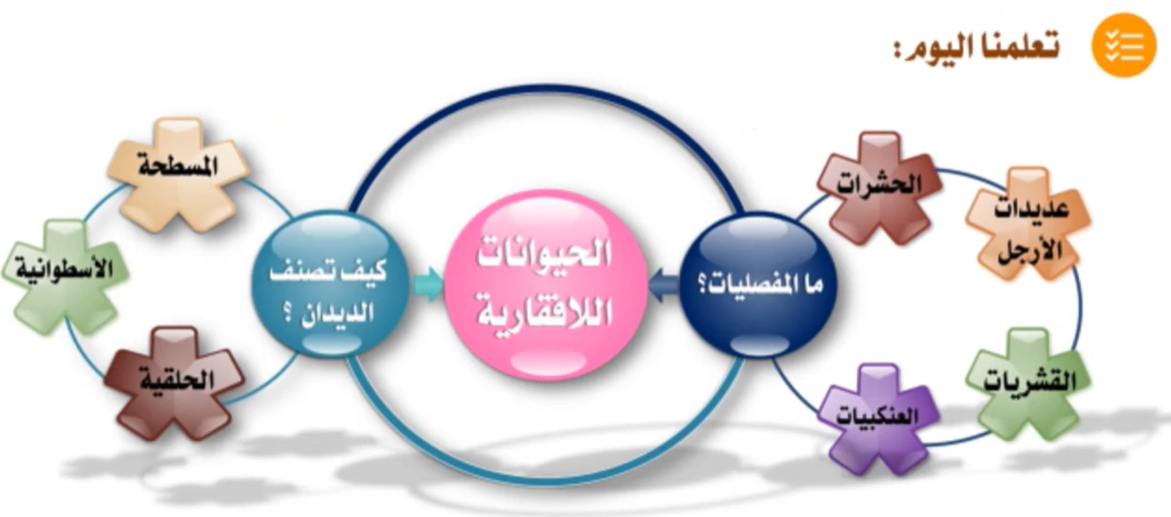 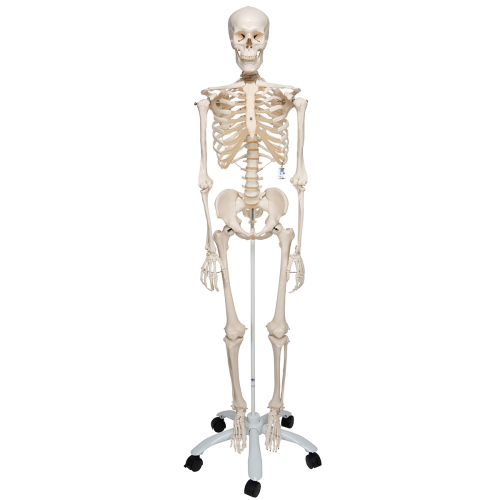 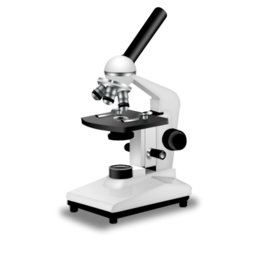 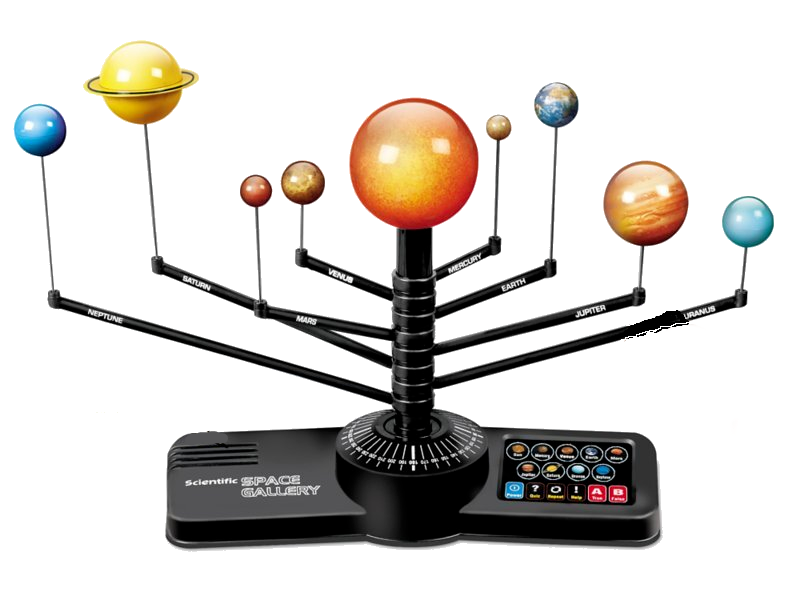 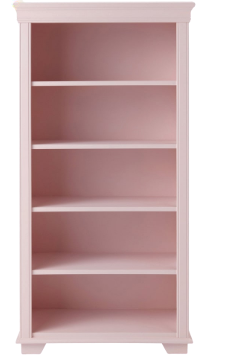 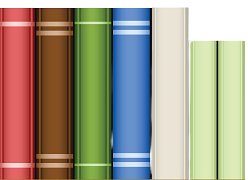 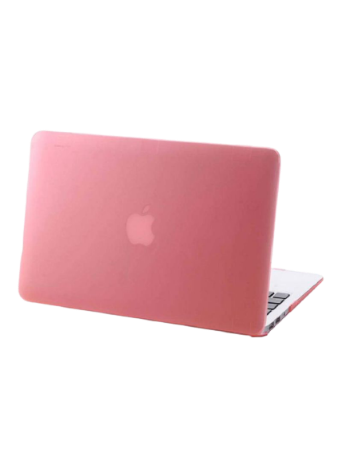 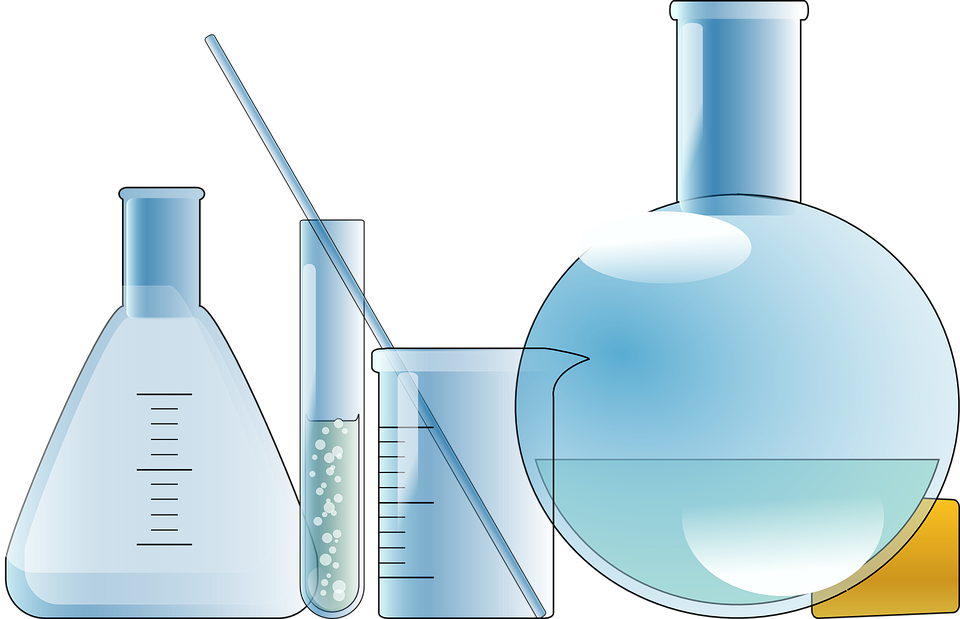 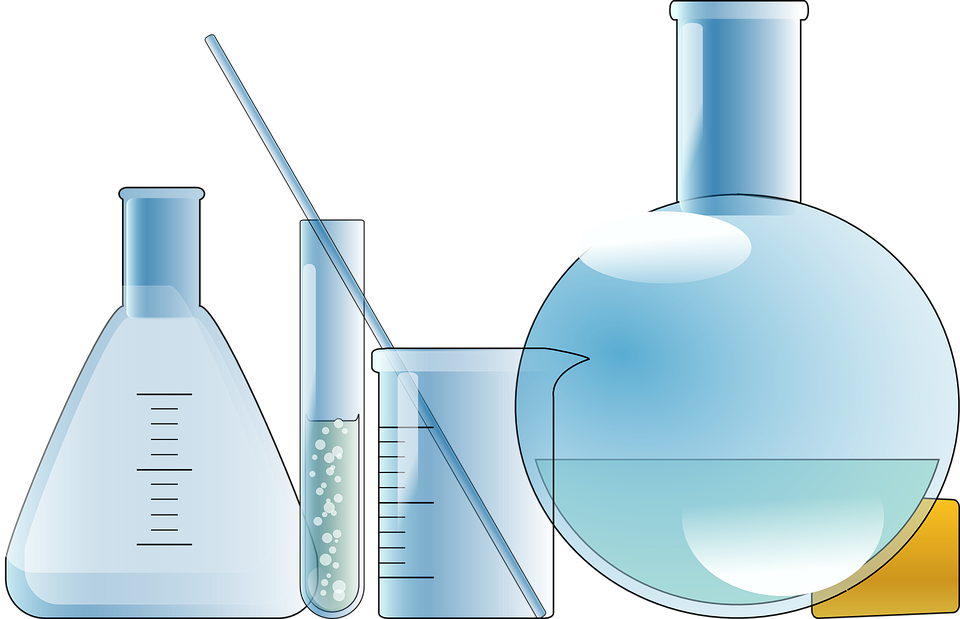 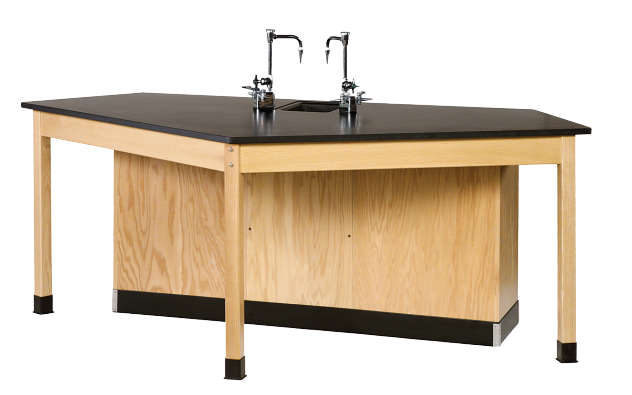 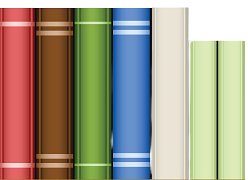 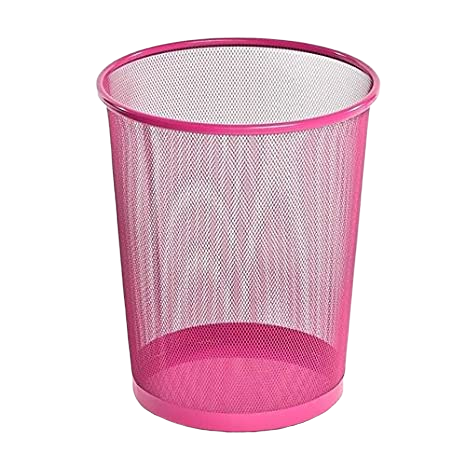 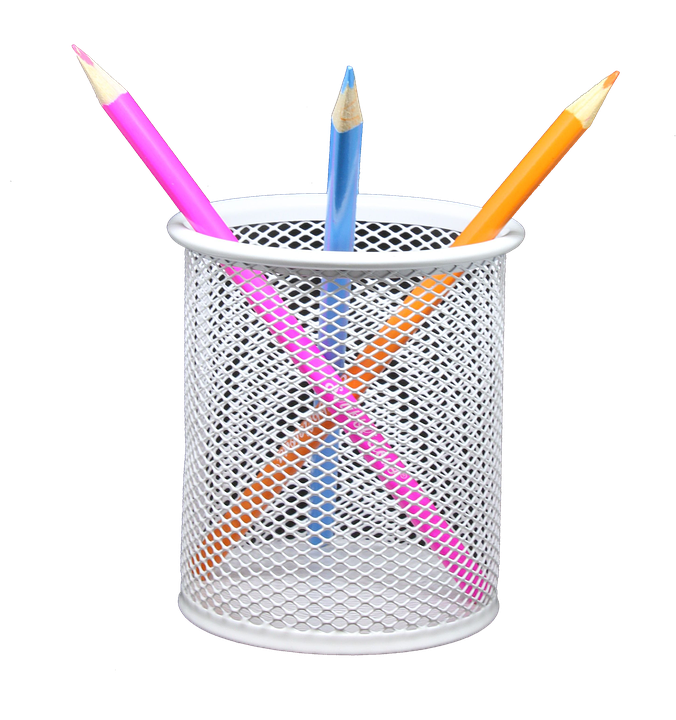 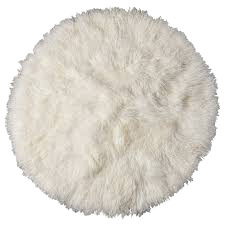 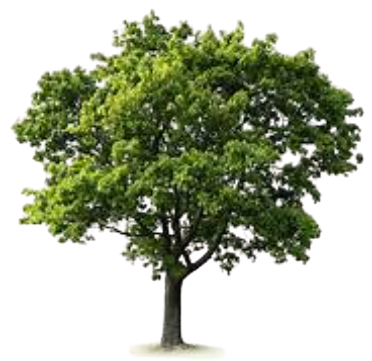 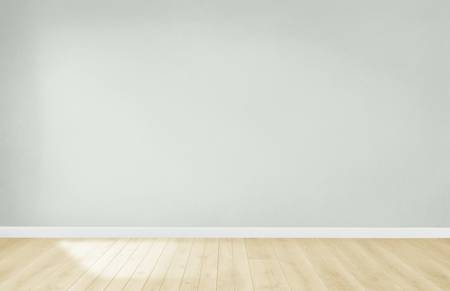 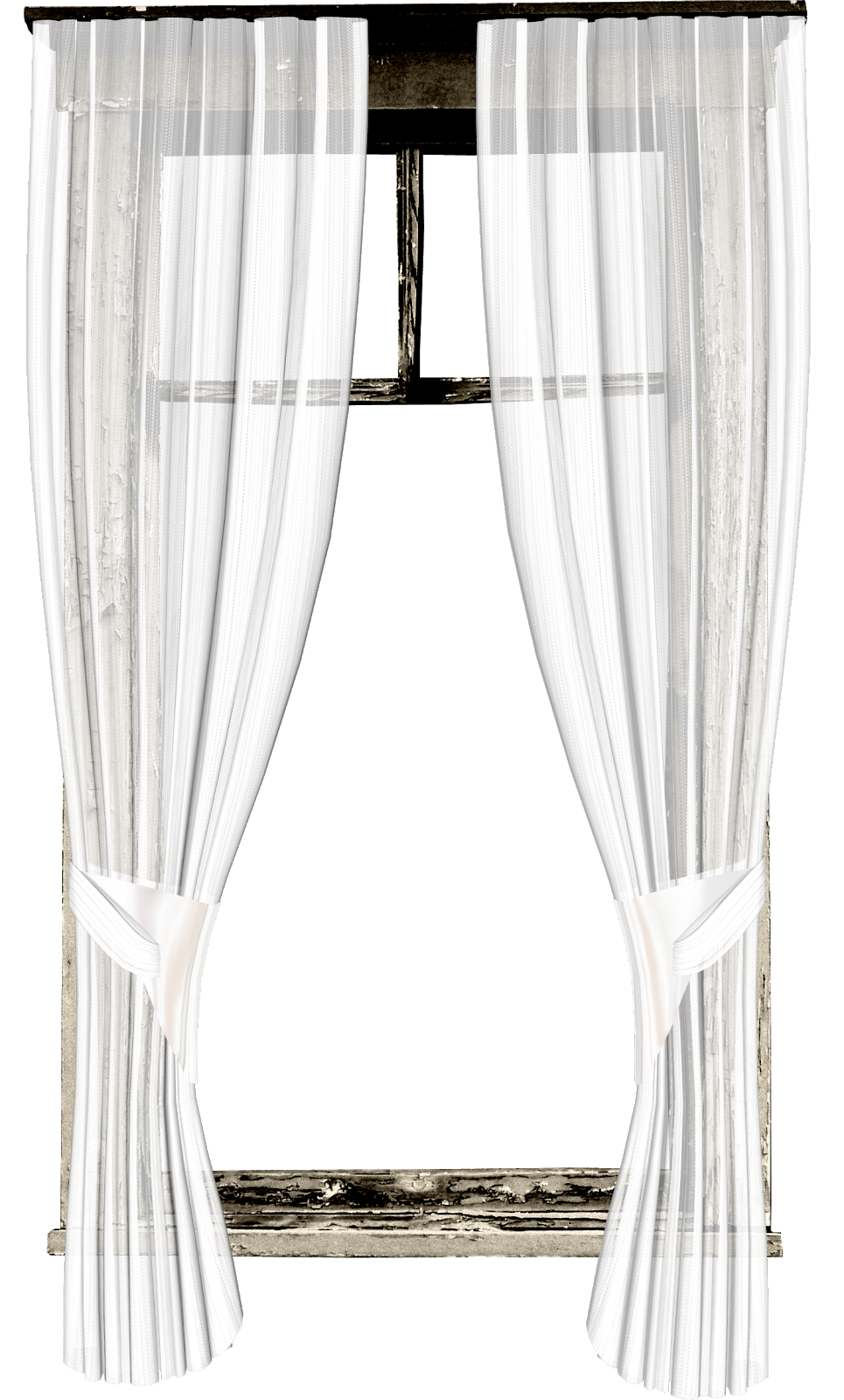 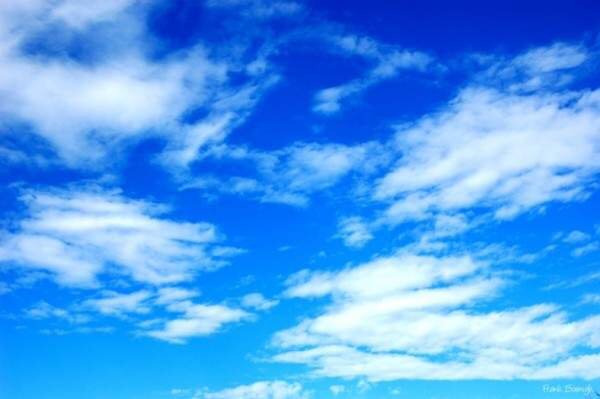 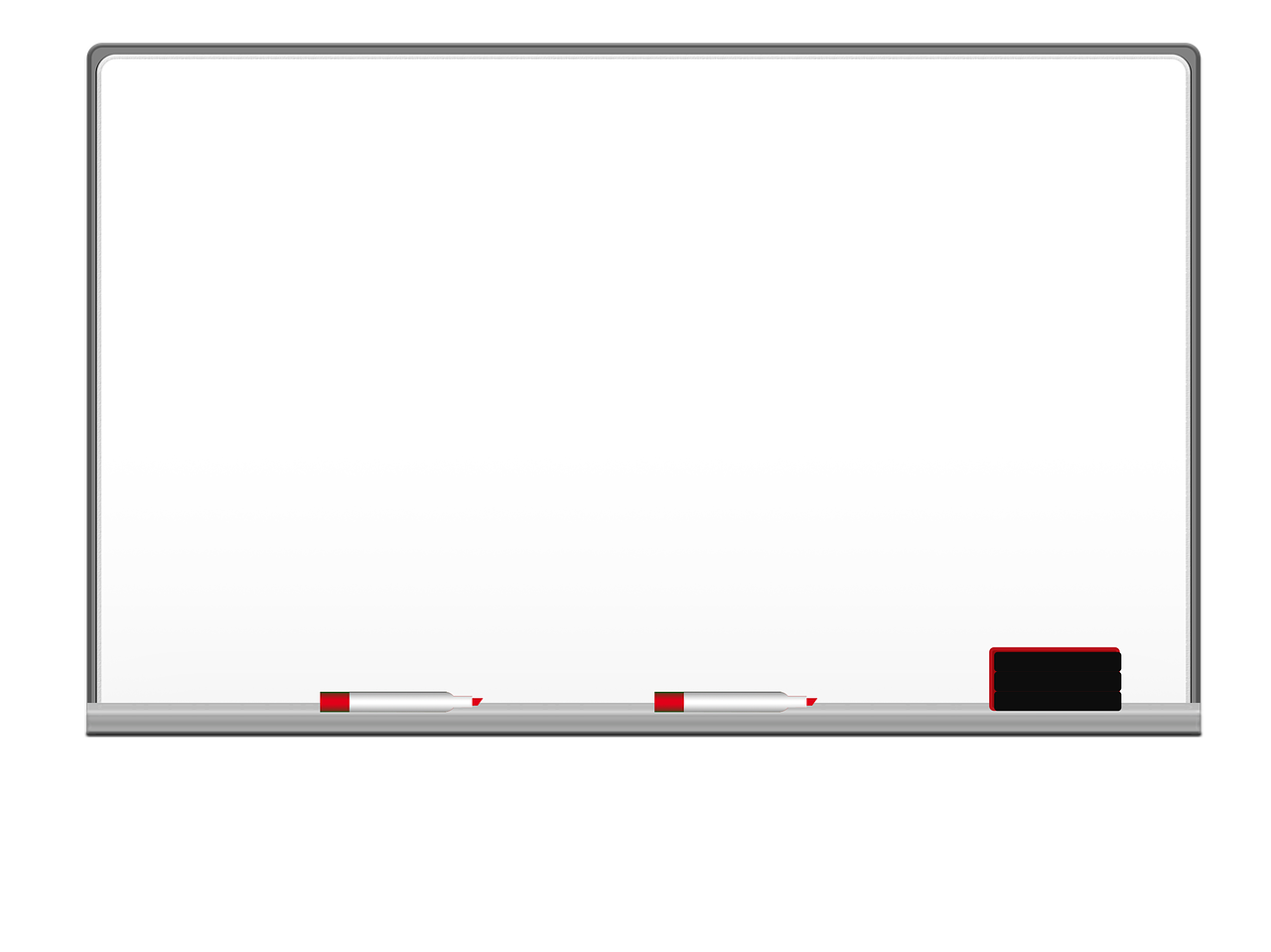 كم انتن رائعات ومتميزات شكرا لكن لا تنسين حل الواجب في منصة مدرستي
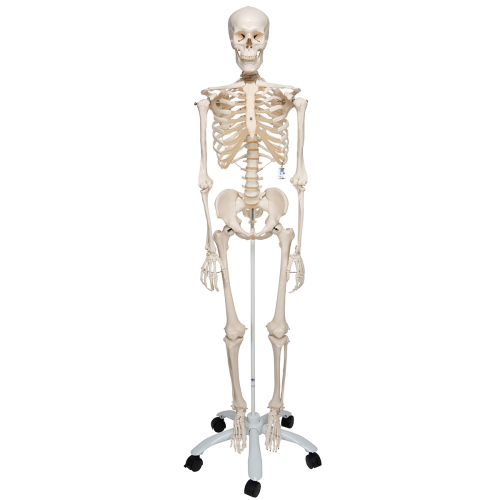 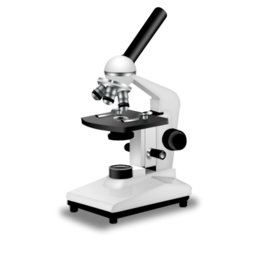 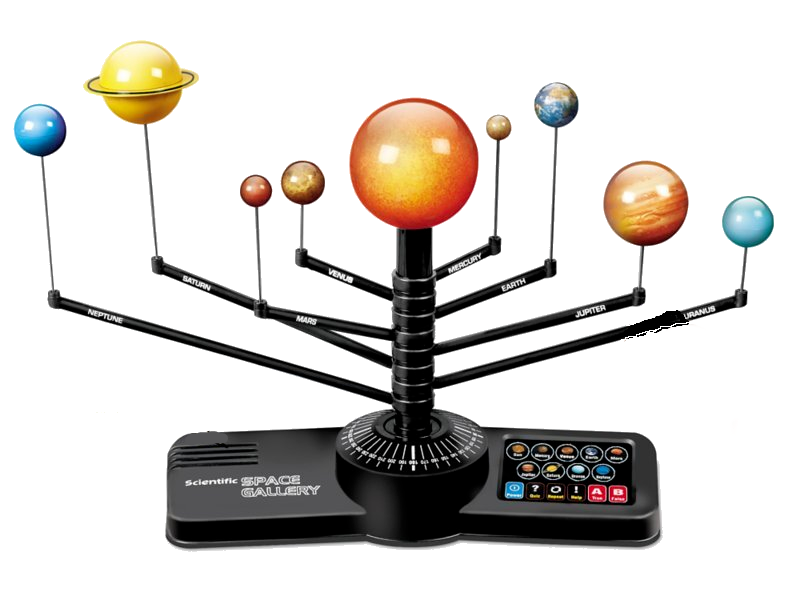 الى اللقاء اراكم غدا على خير باذن الله
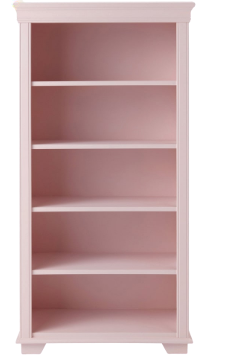 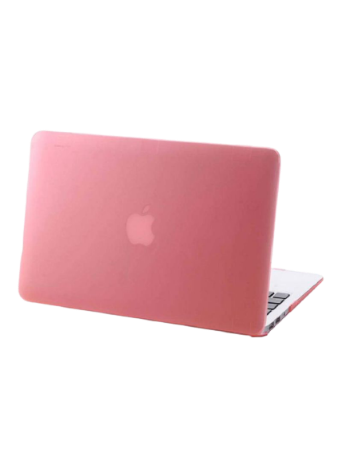 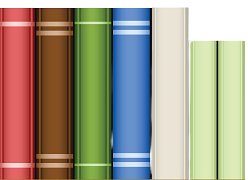 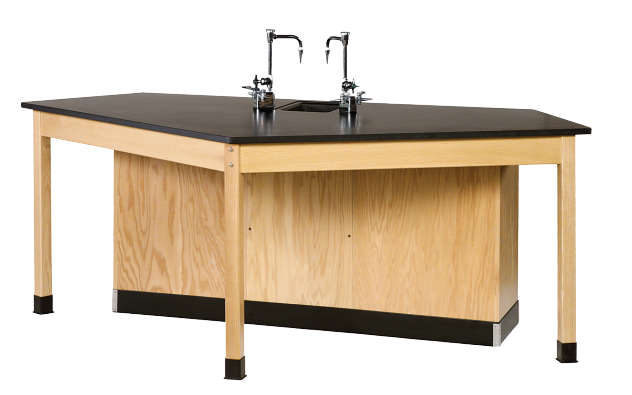 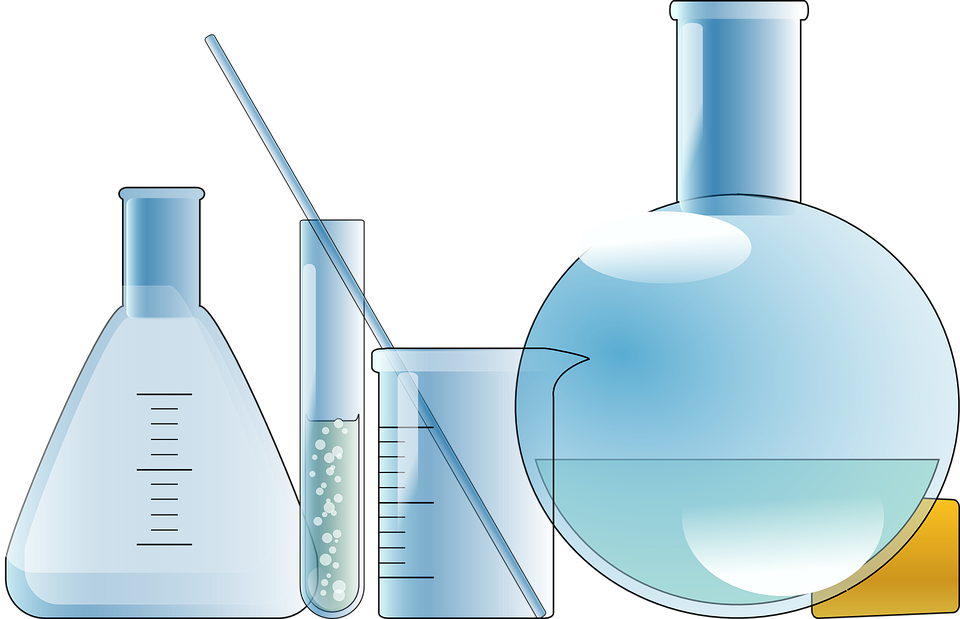 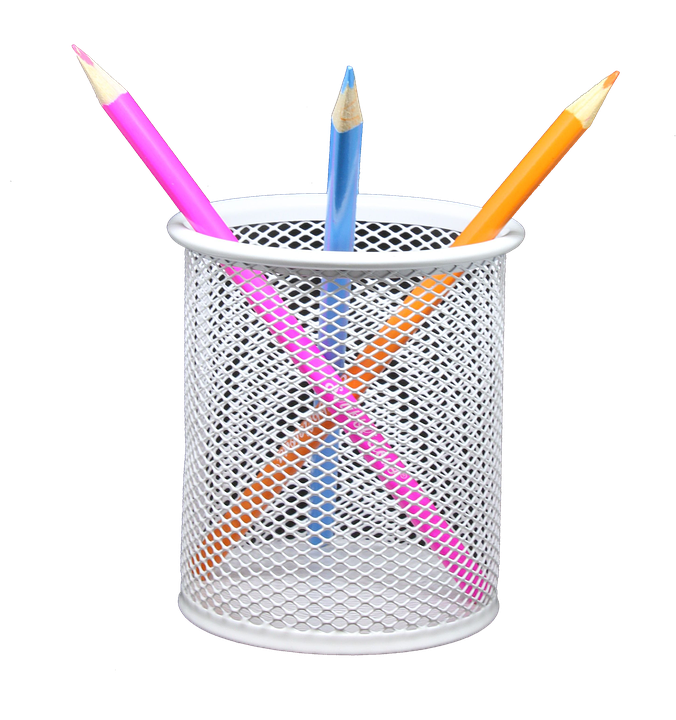 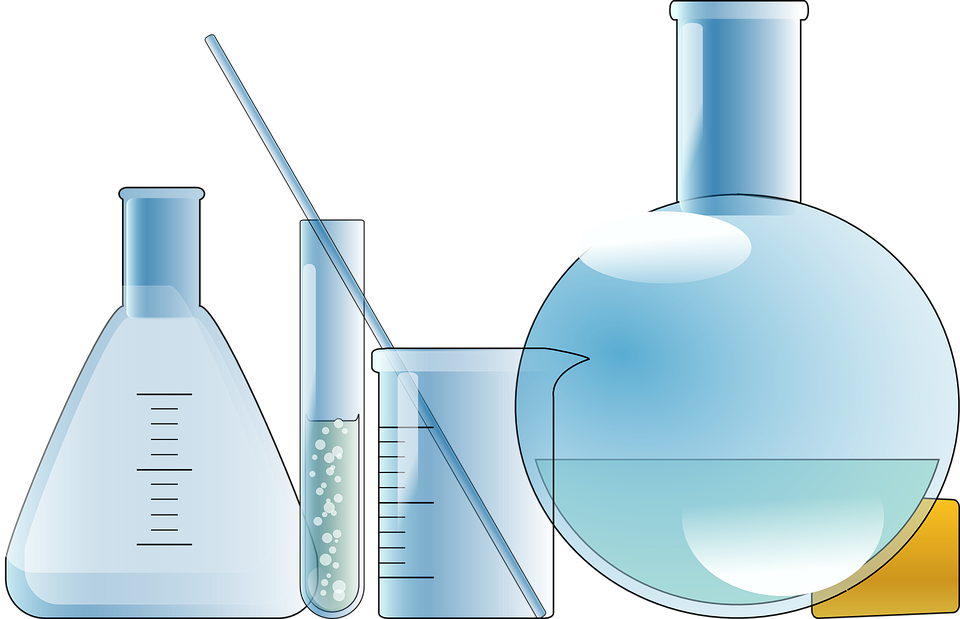 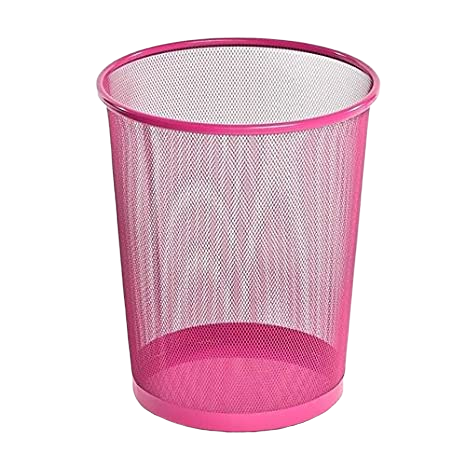 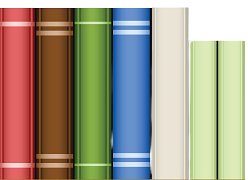 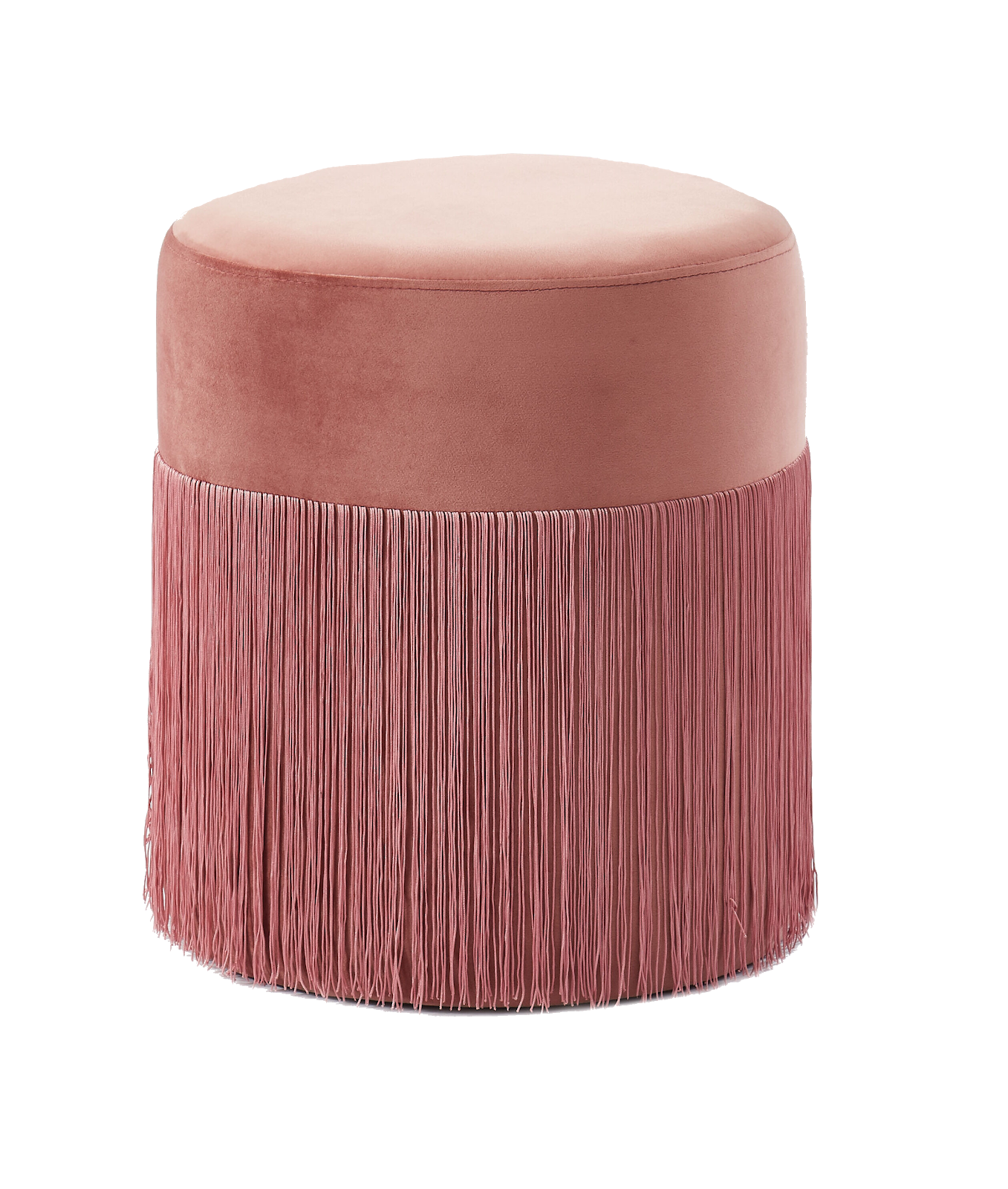 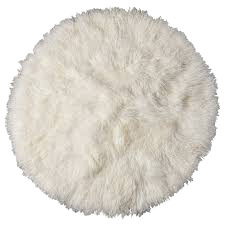 لها تراكيب صلبة لدعم اجسامها اللينه تشبه الاصداف فمن يكون ............
١
يصنف قنفذ البحر انه من (الرخويات ام شوكيات الجلد) ؟
٢
تصنف الرخويات انها من (الفقاريات ام اللافقاريات) ؟
٣